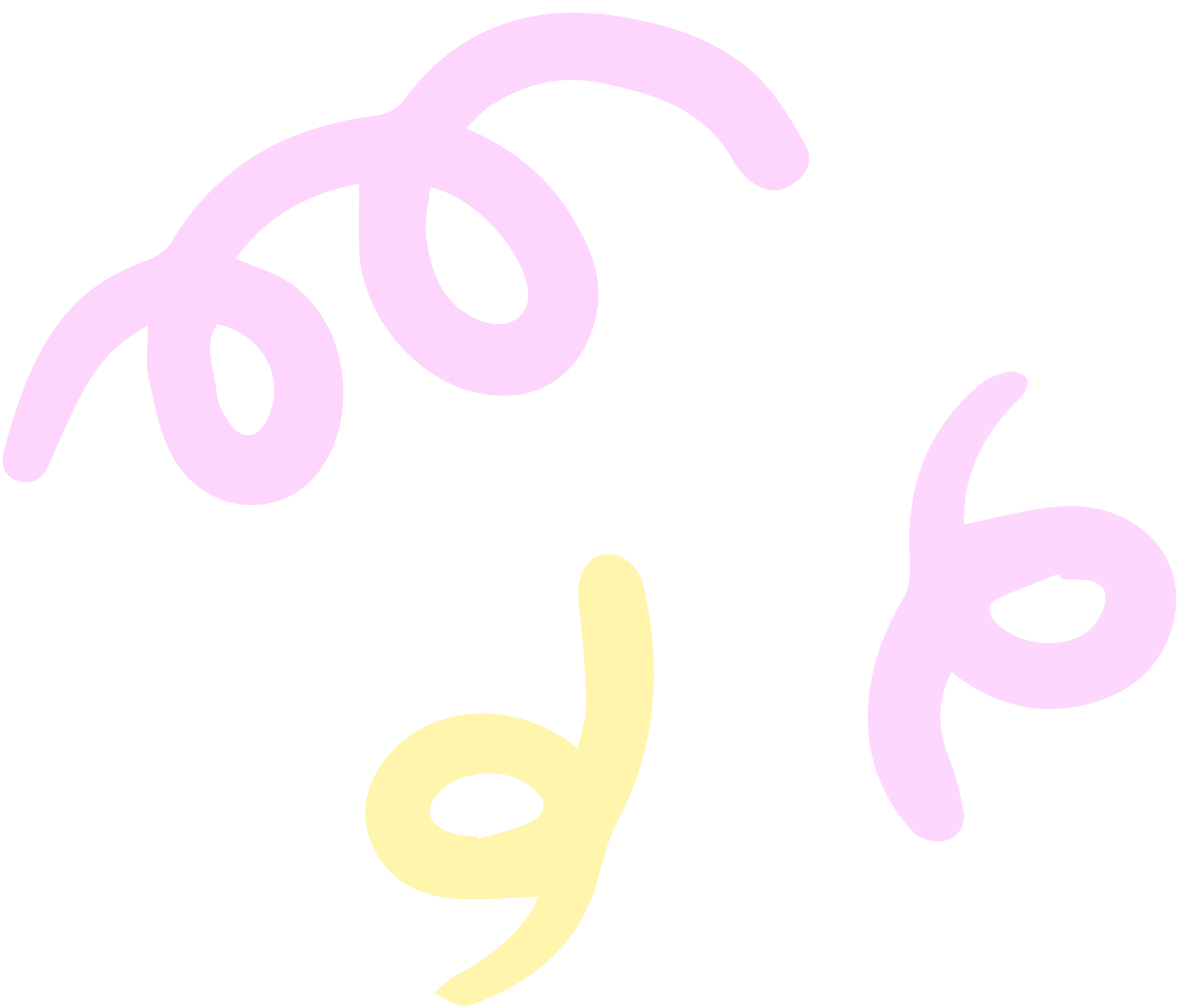 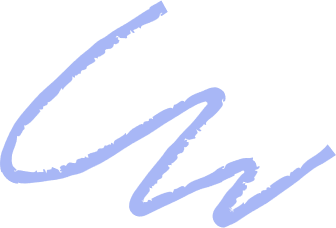 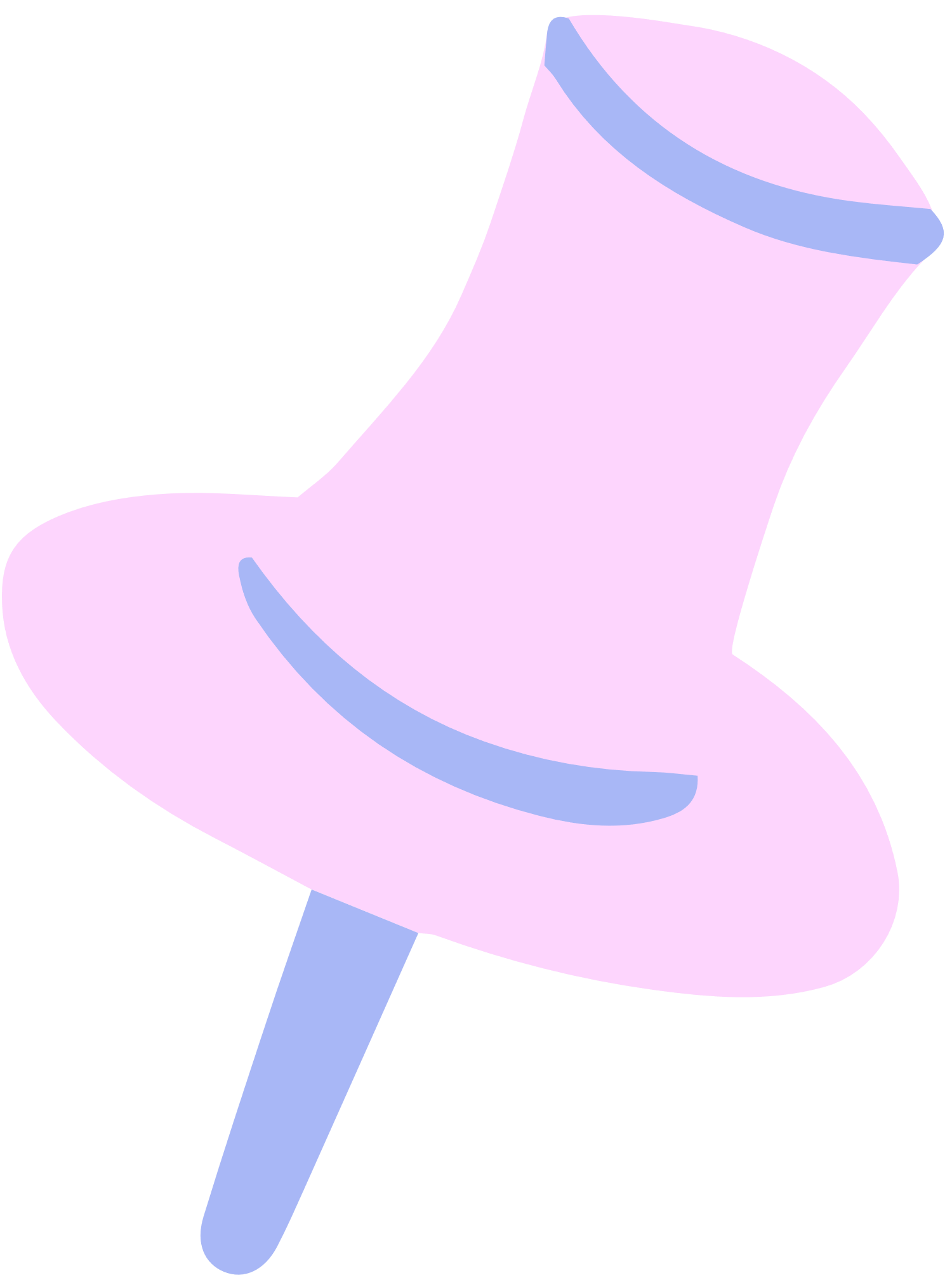 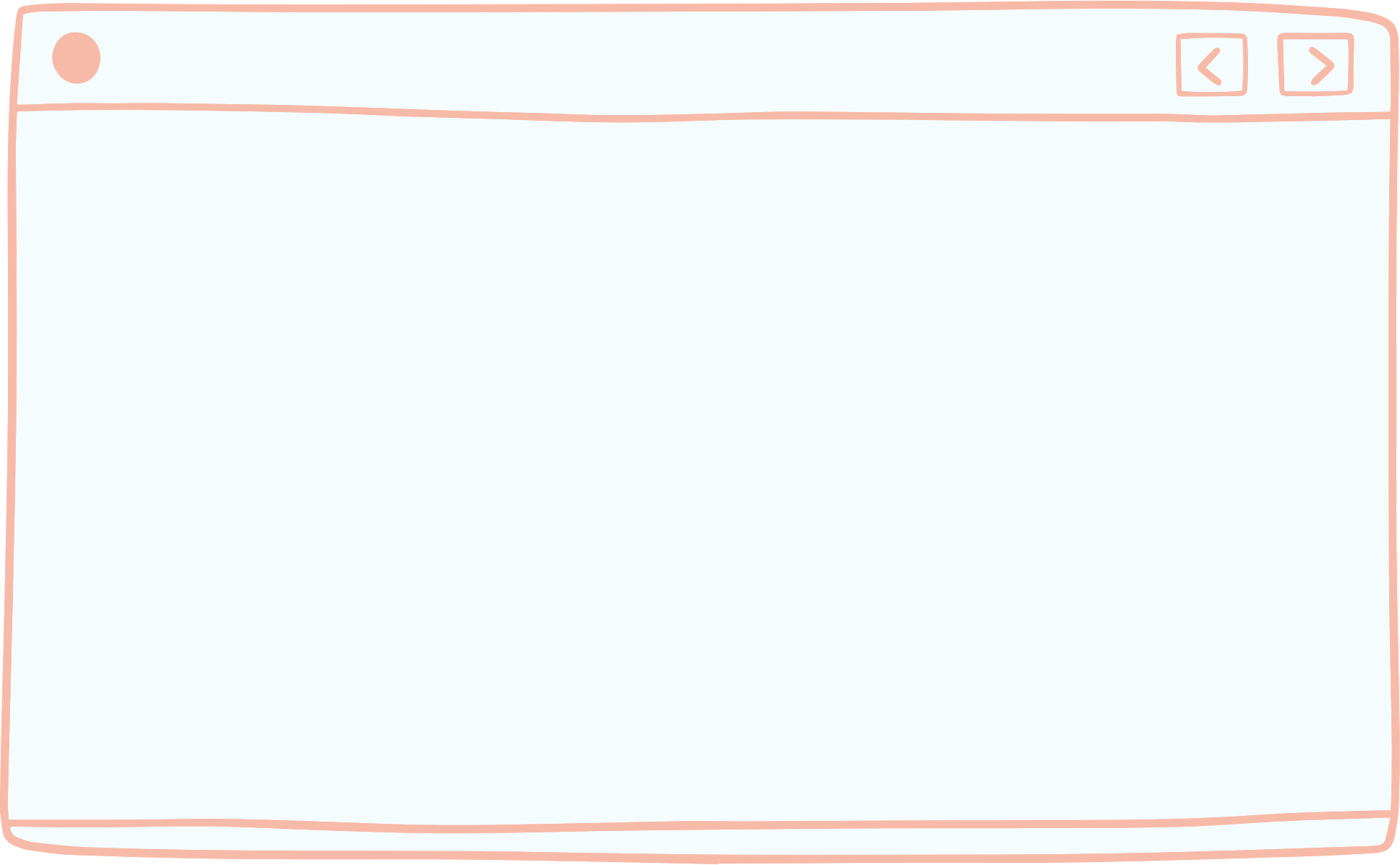 Інтерактивні технології навчання мовно-літературної освітньої галузі
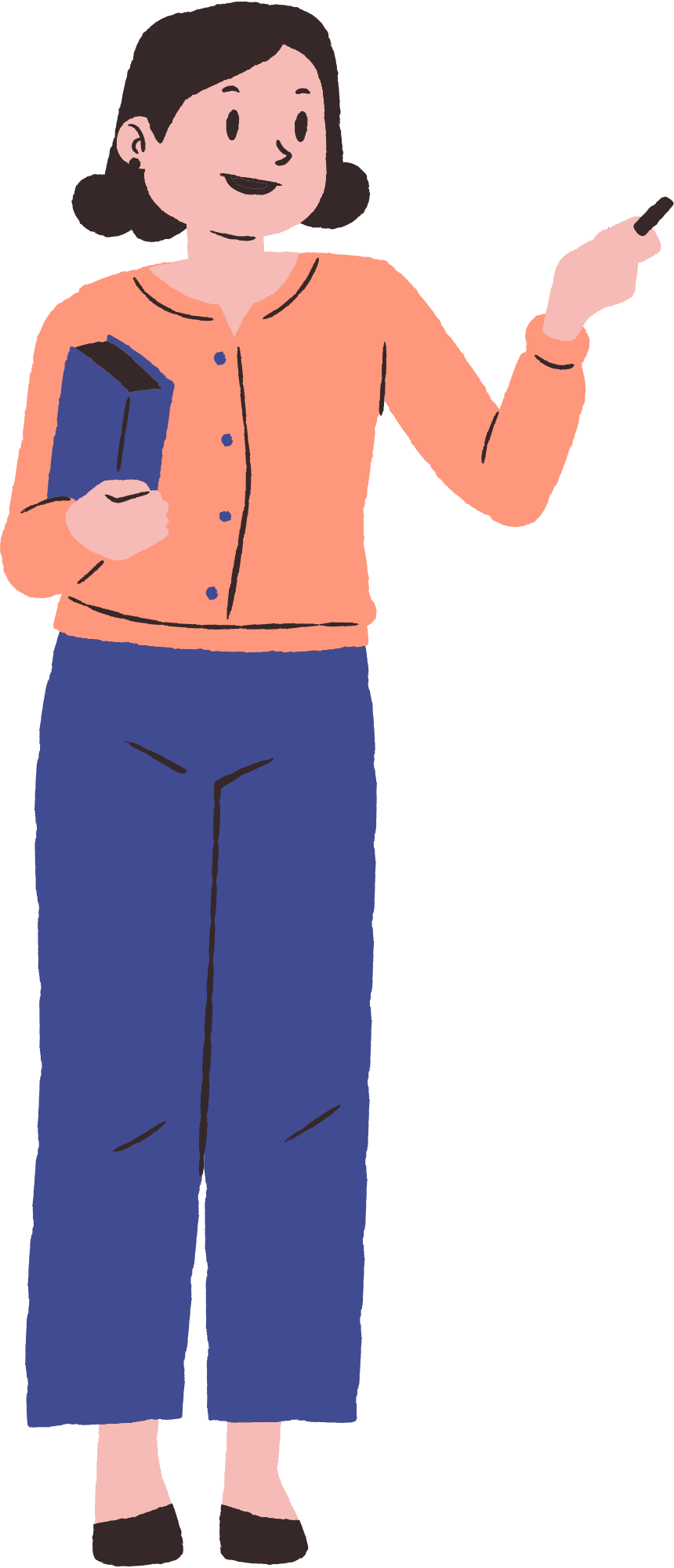 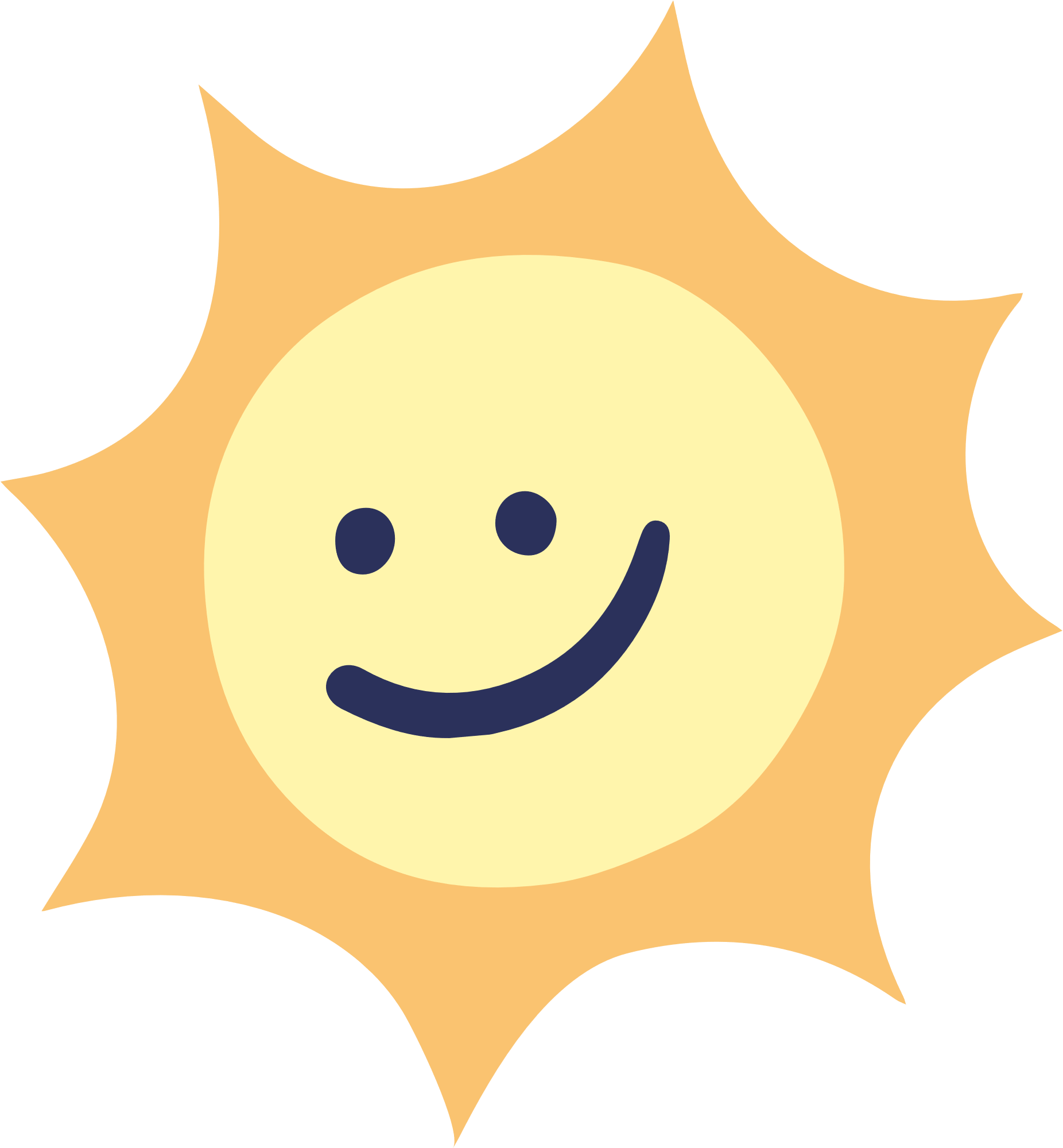 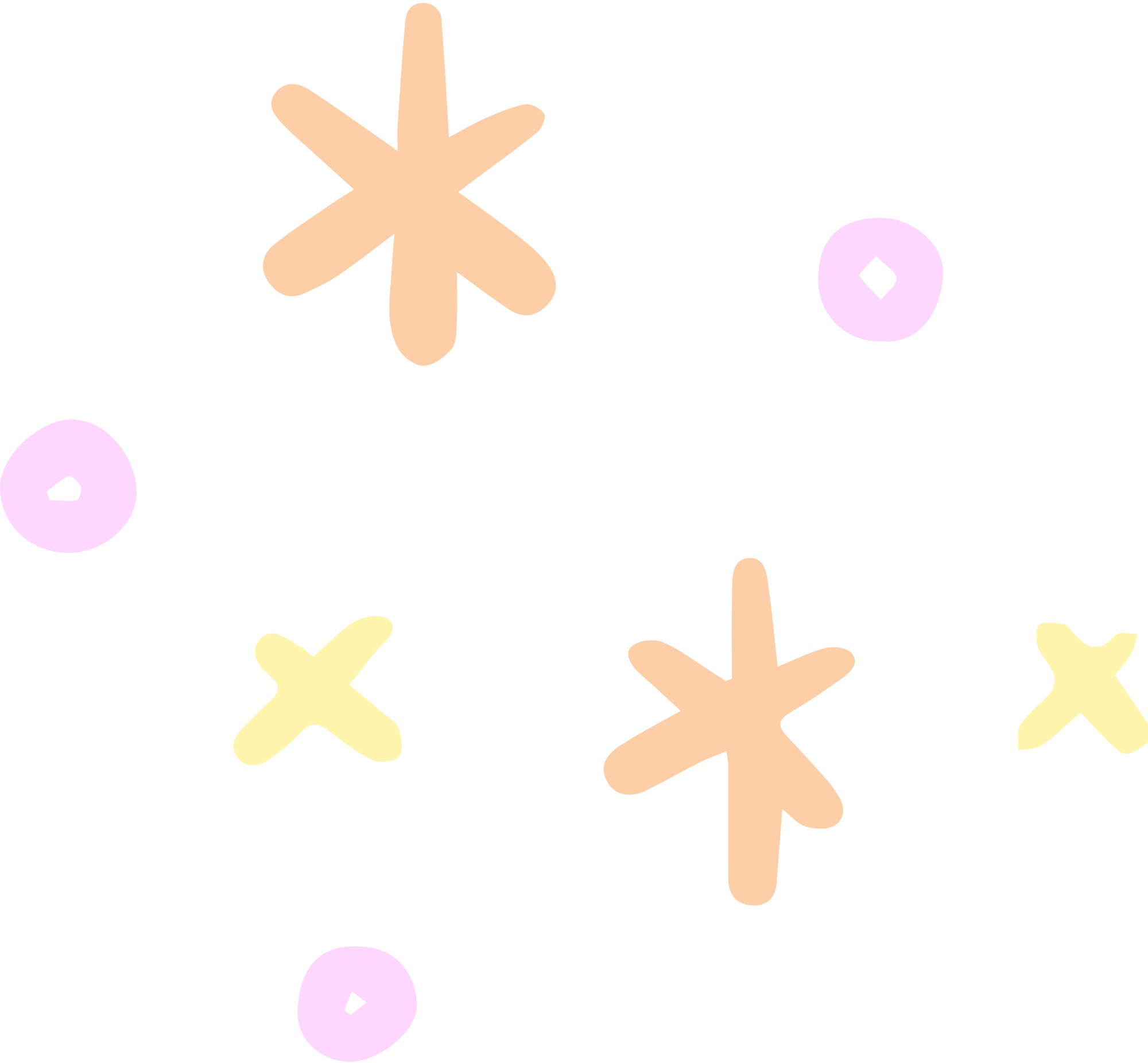 ПЛАН
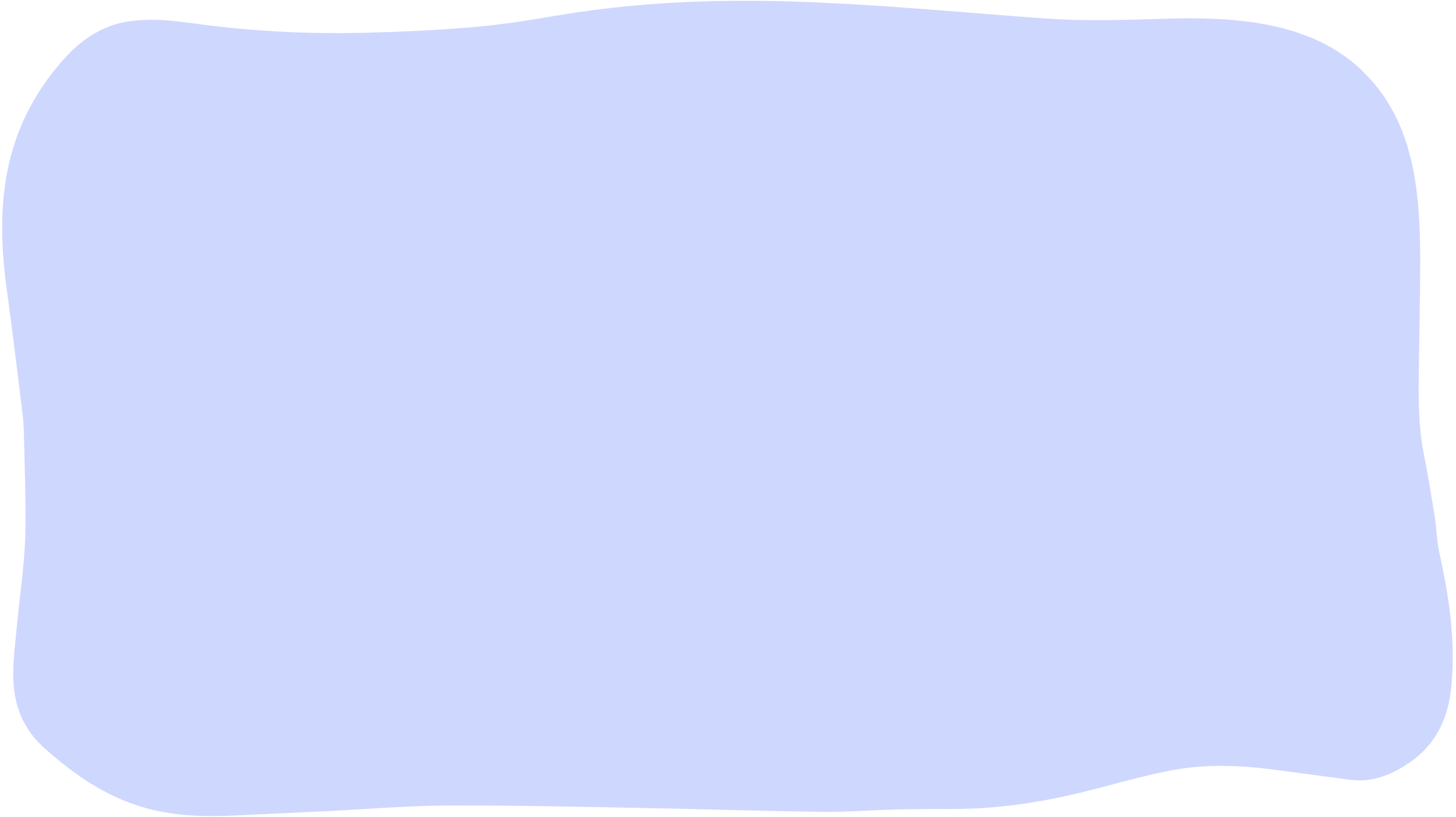 1. Теоретичні аспекти використання інтерактивних технологій у мовно-літературній освіті
   2. Аналіз досліджень методистів з використання інтерактивних технологій у мовно-літературній освіті
   3. Приклади інтерактивних технологій, які використовуються у підручниках для навчання мови та літератури
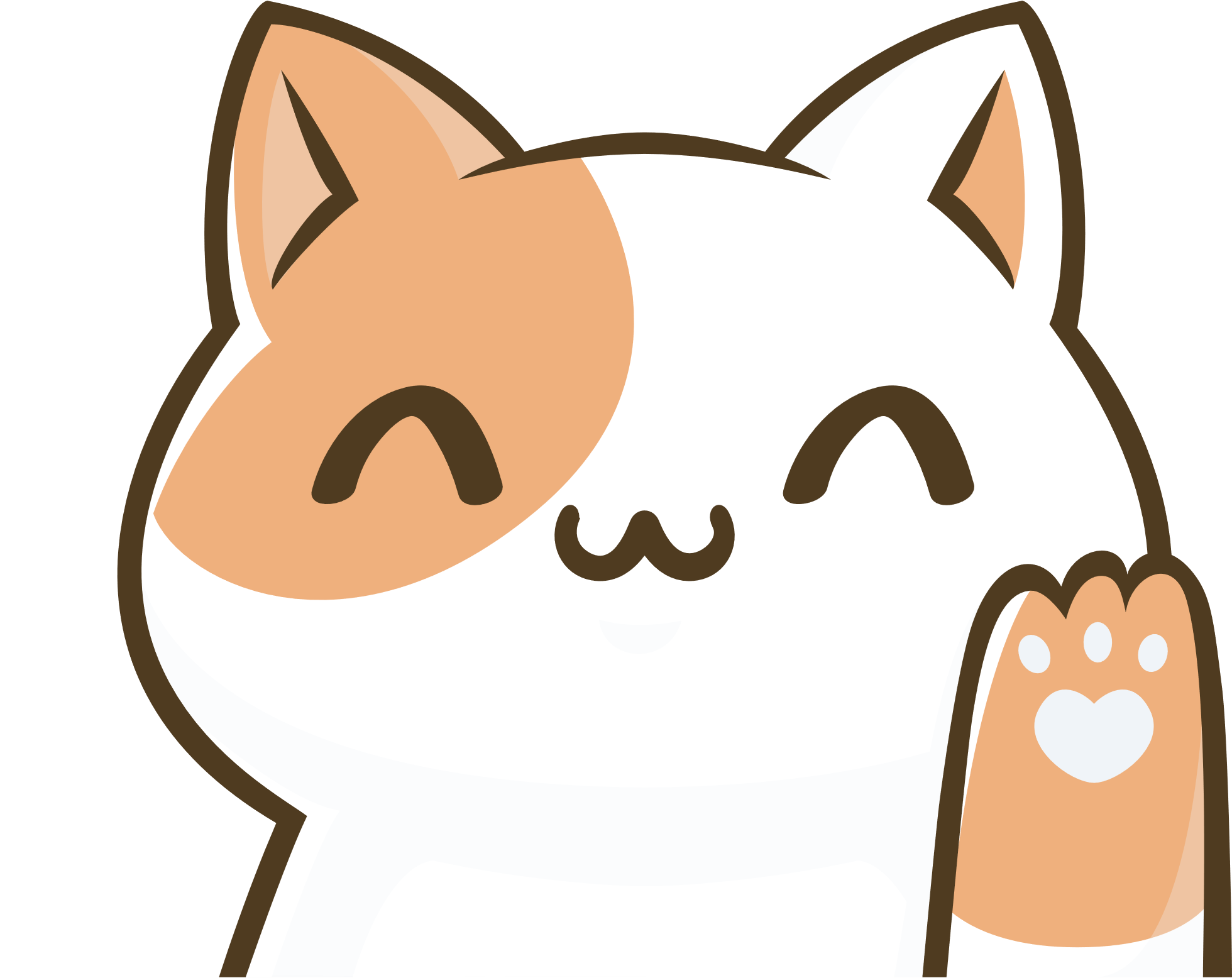 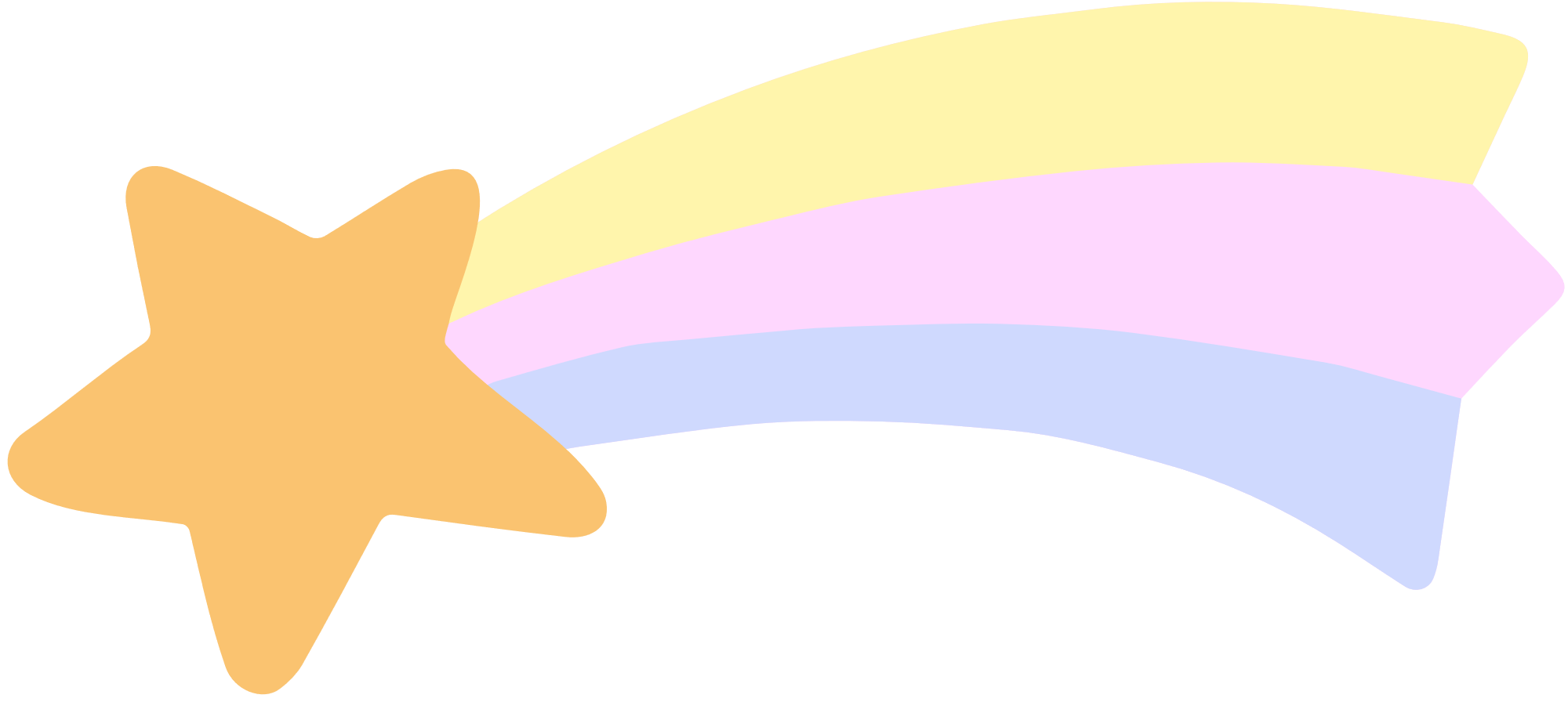 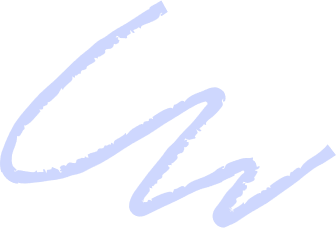 1
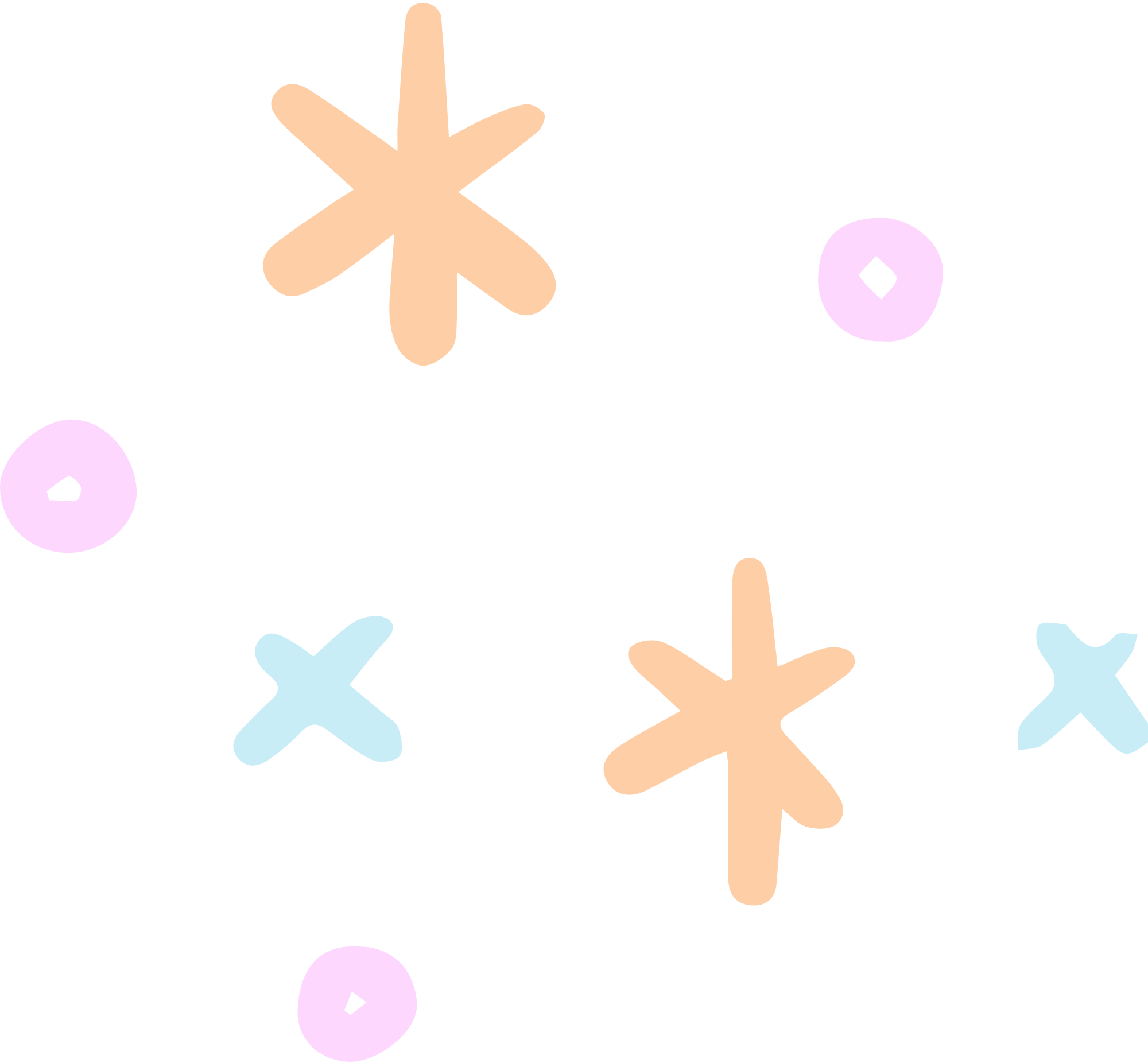 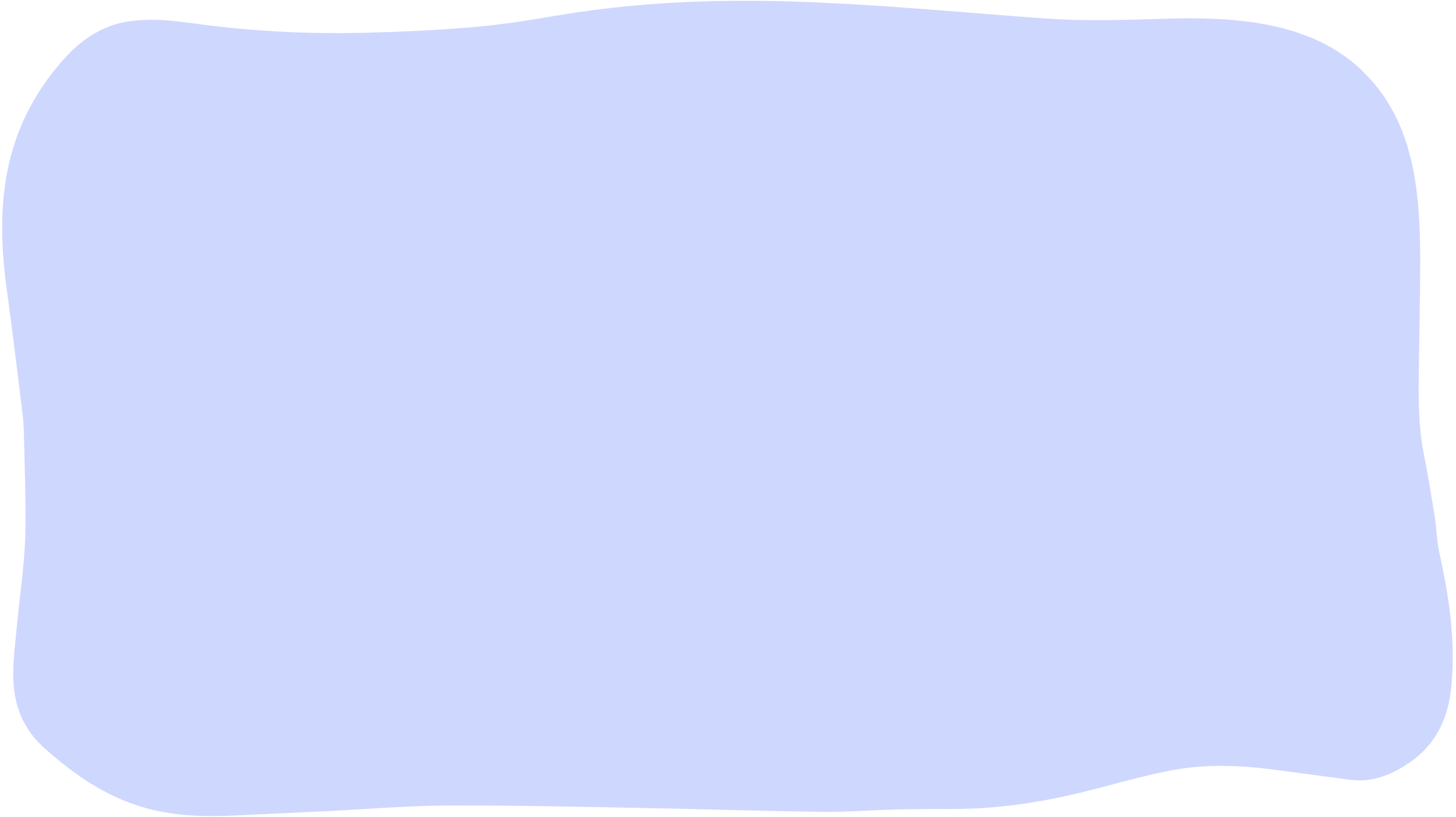 Теоретичні аспекти використання інтерактивних технологій у мовно-літературній освіті
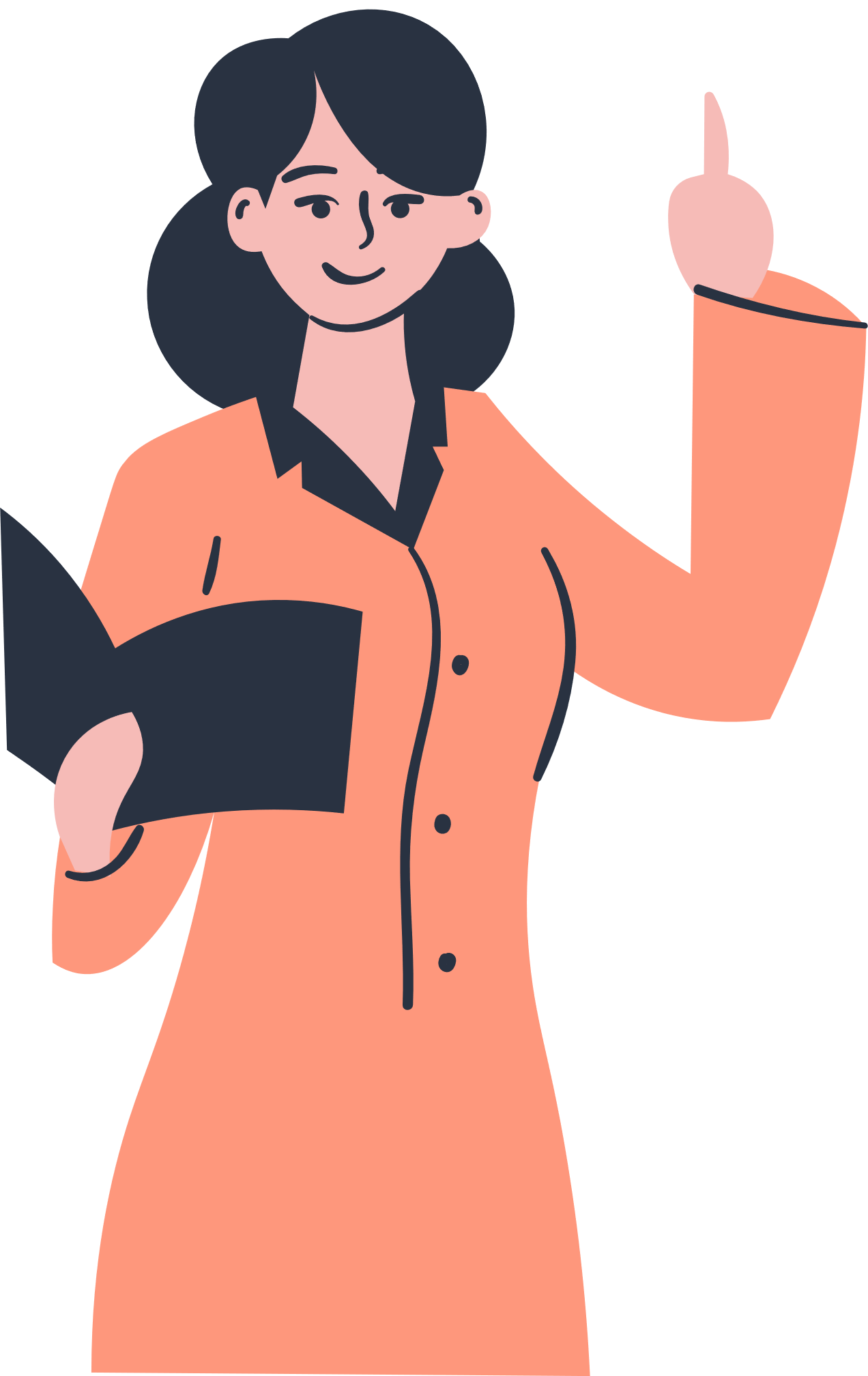 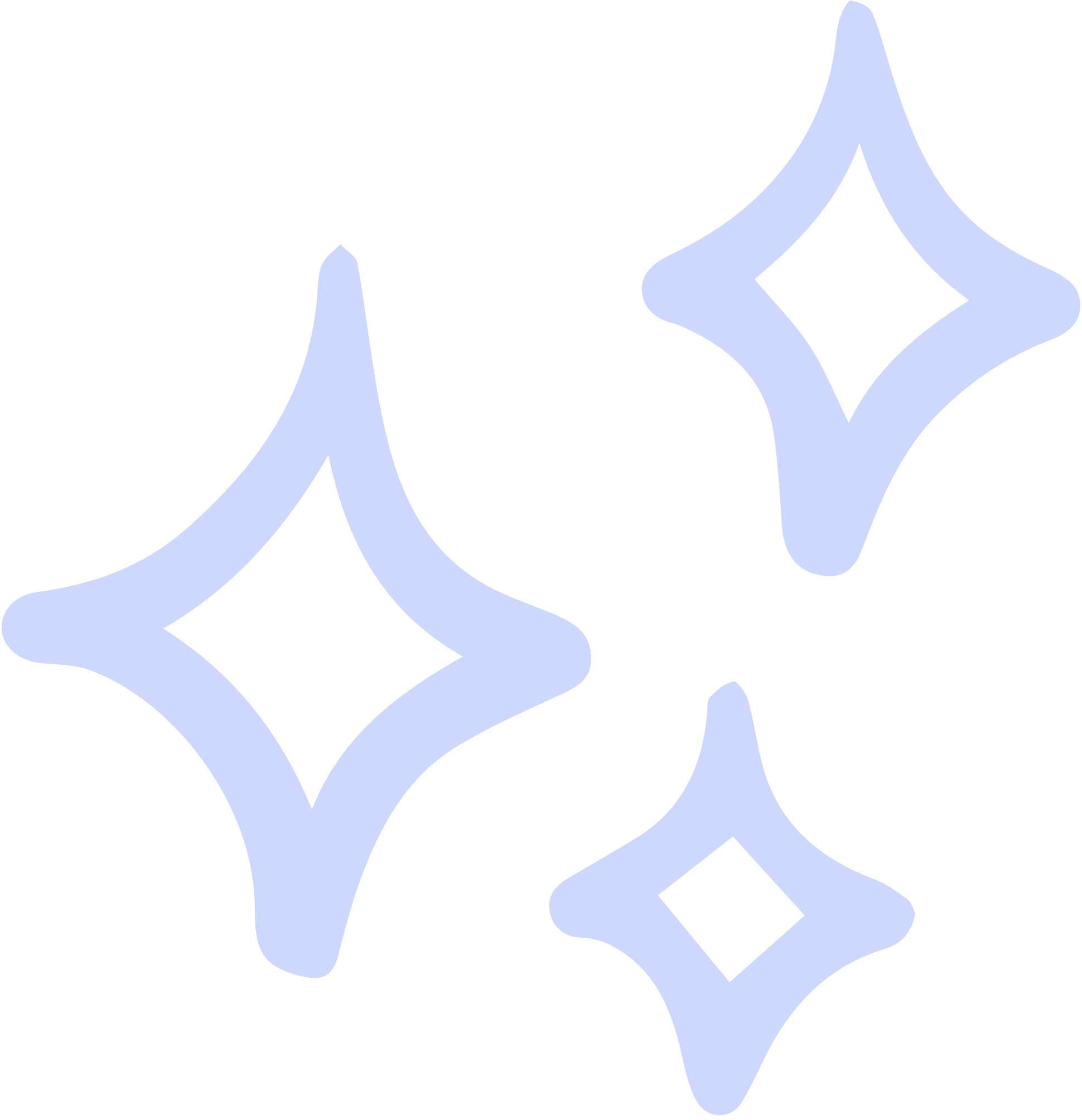 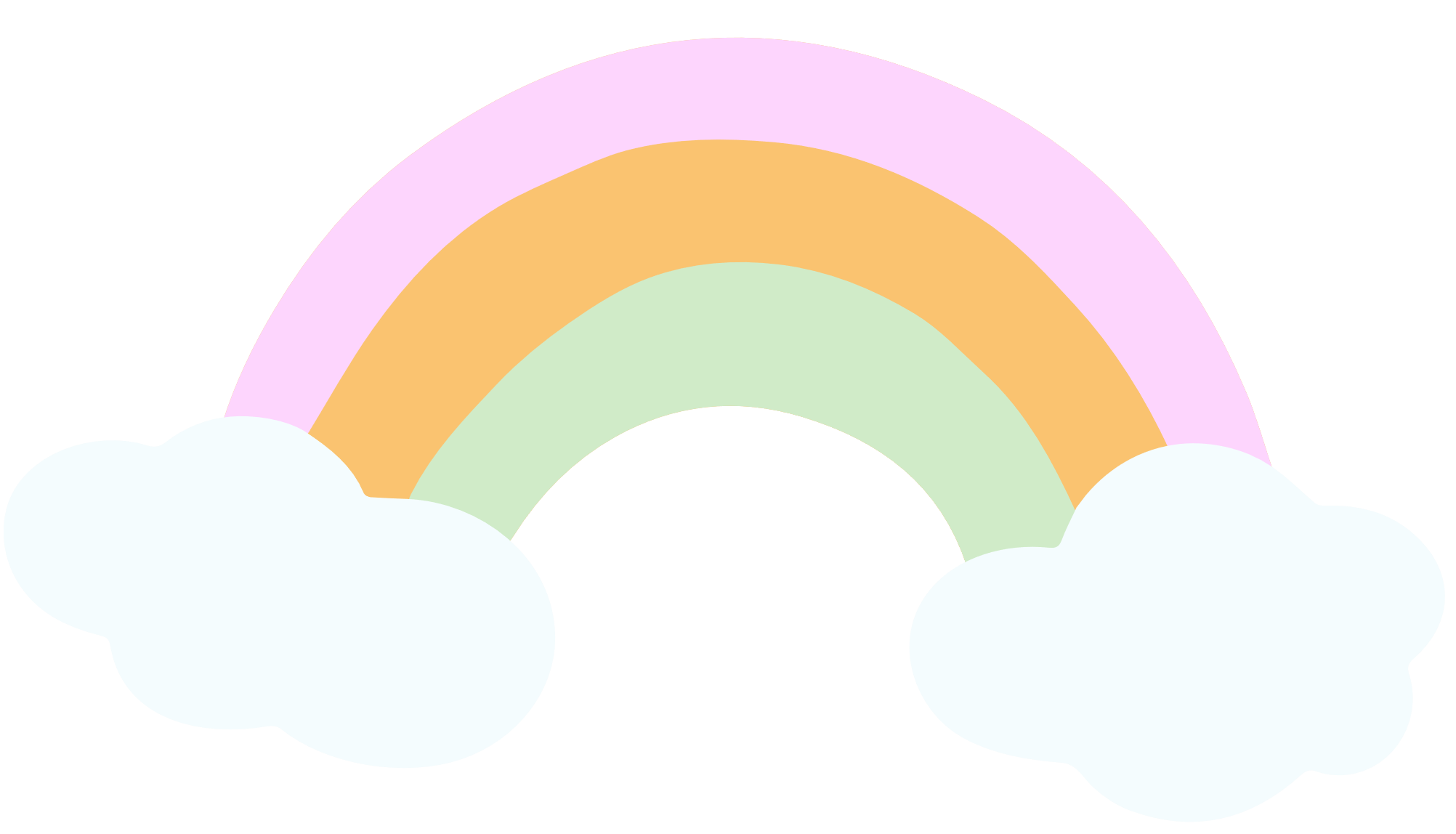 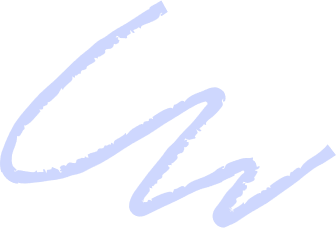 Моделі навчання
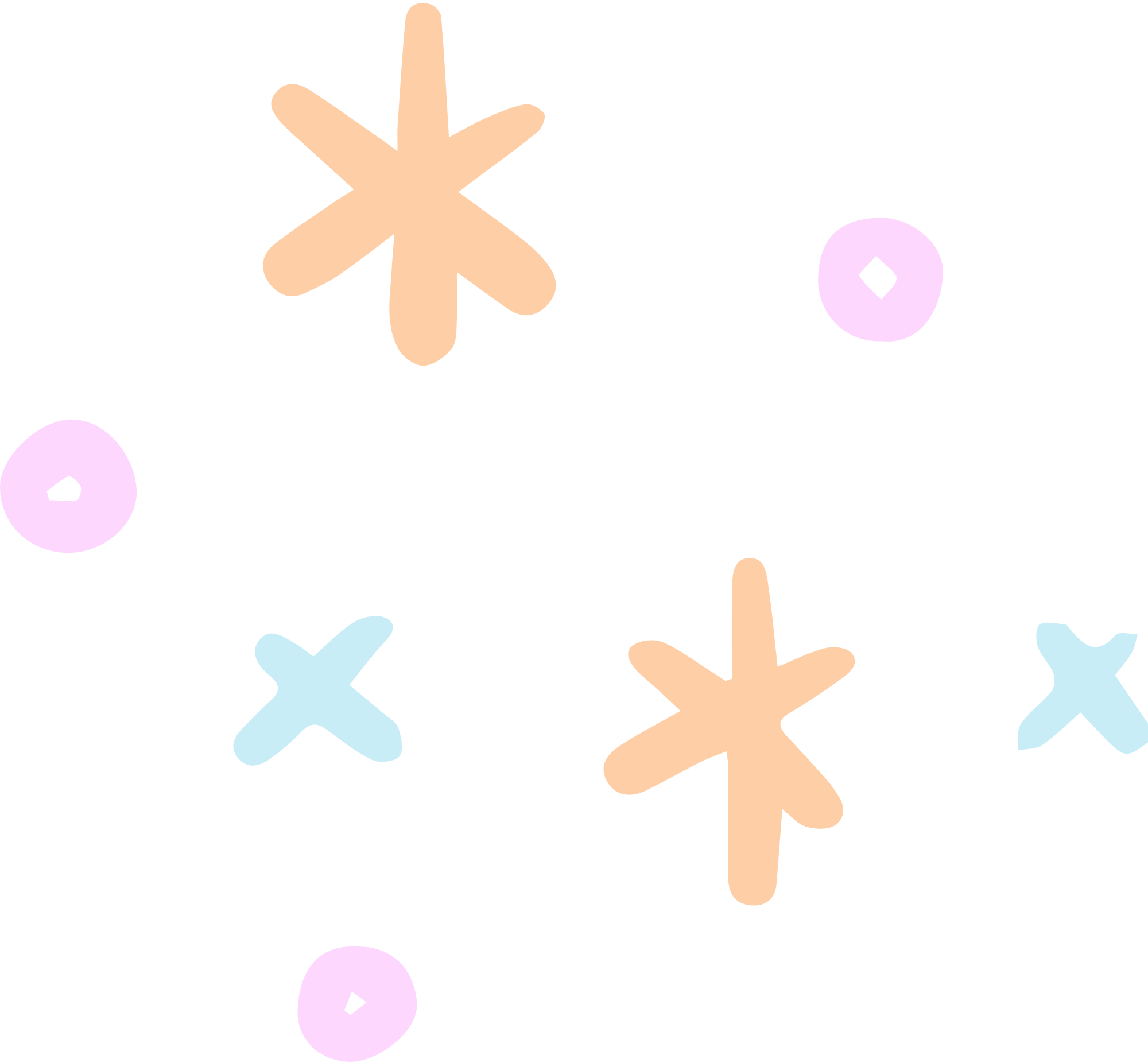 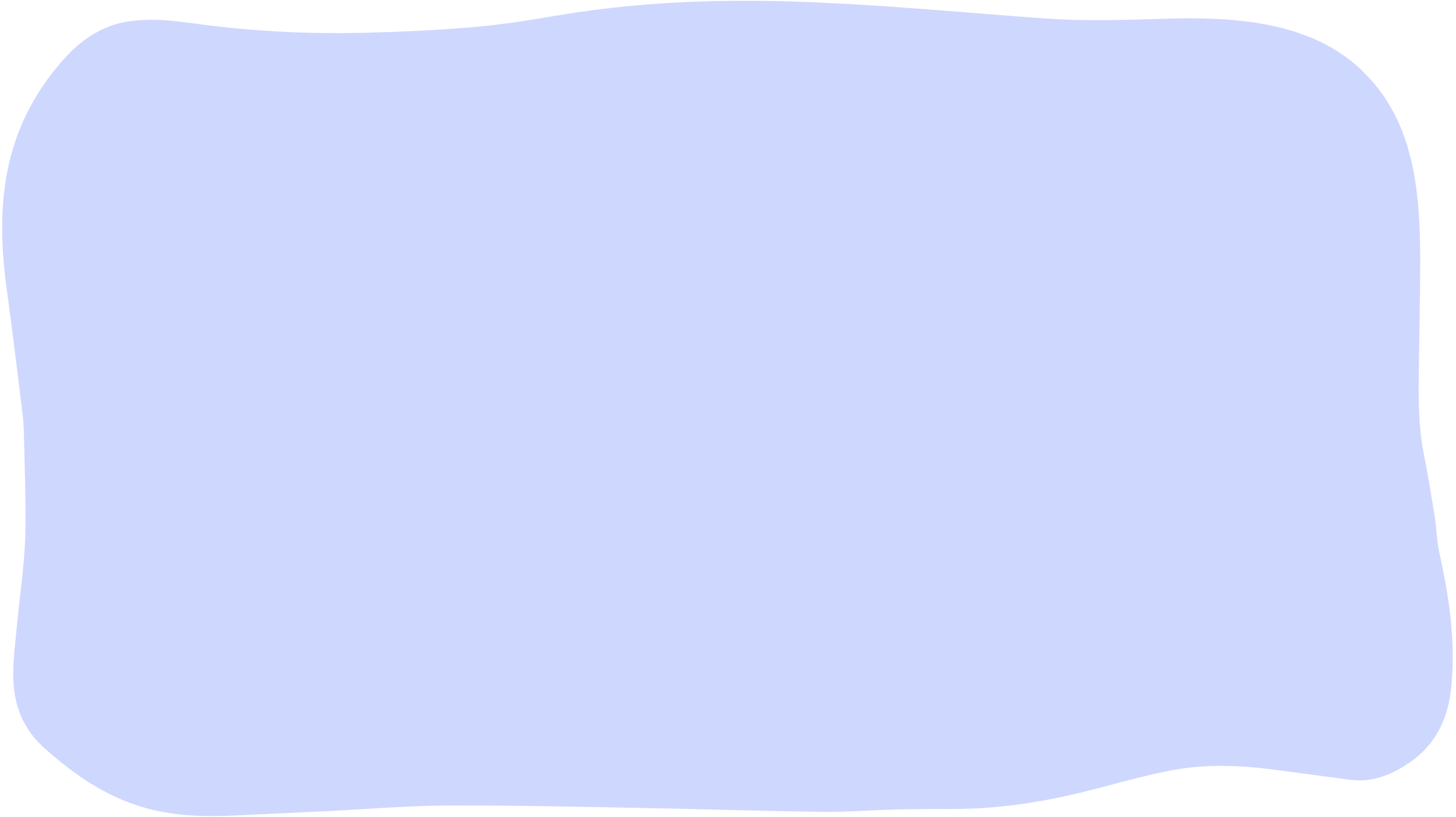 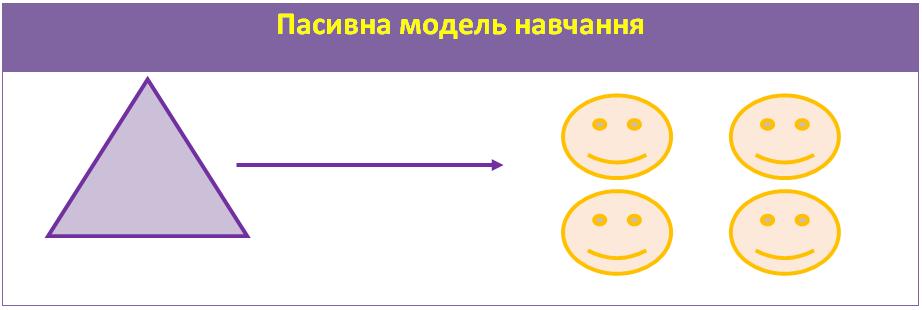 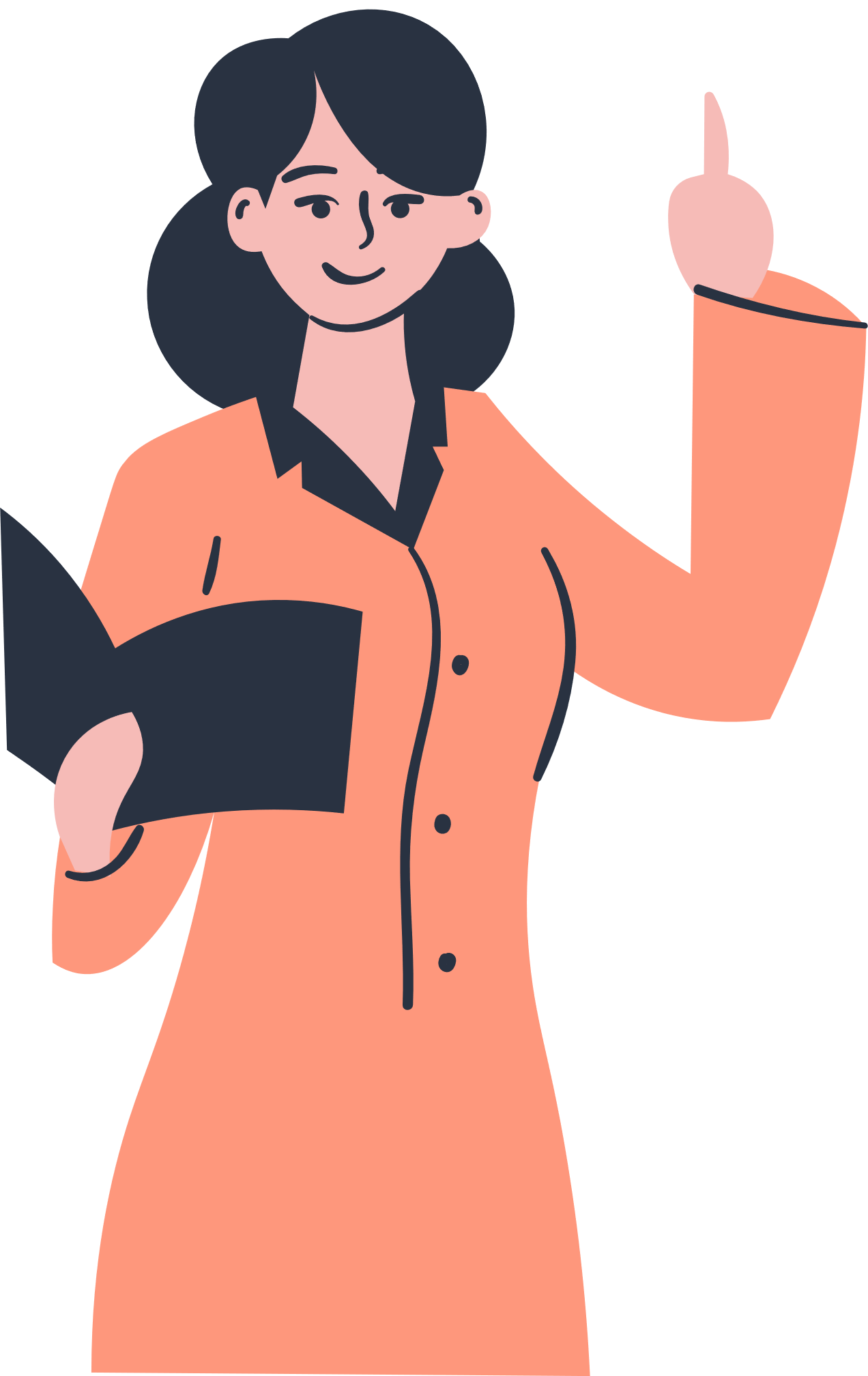 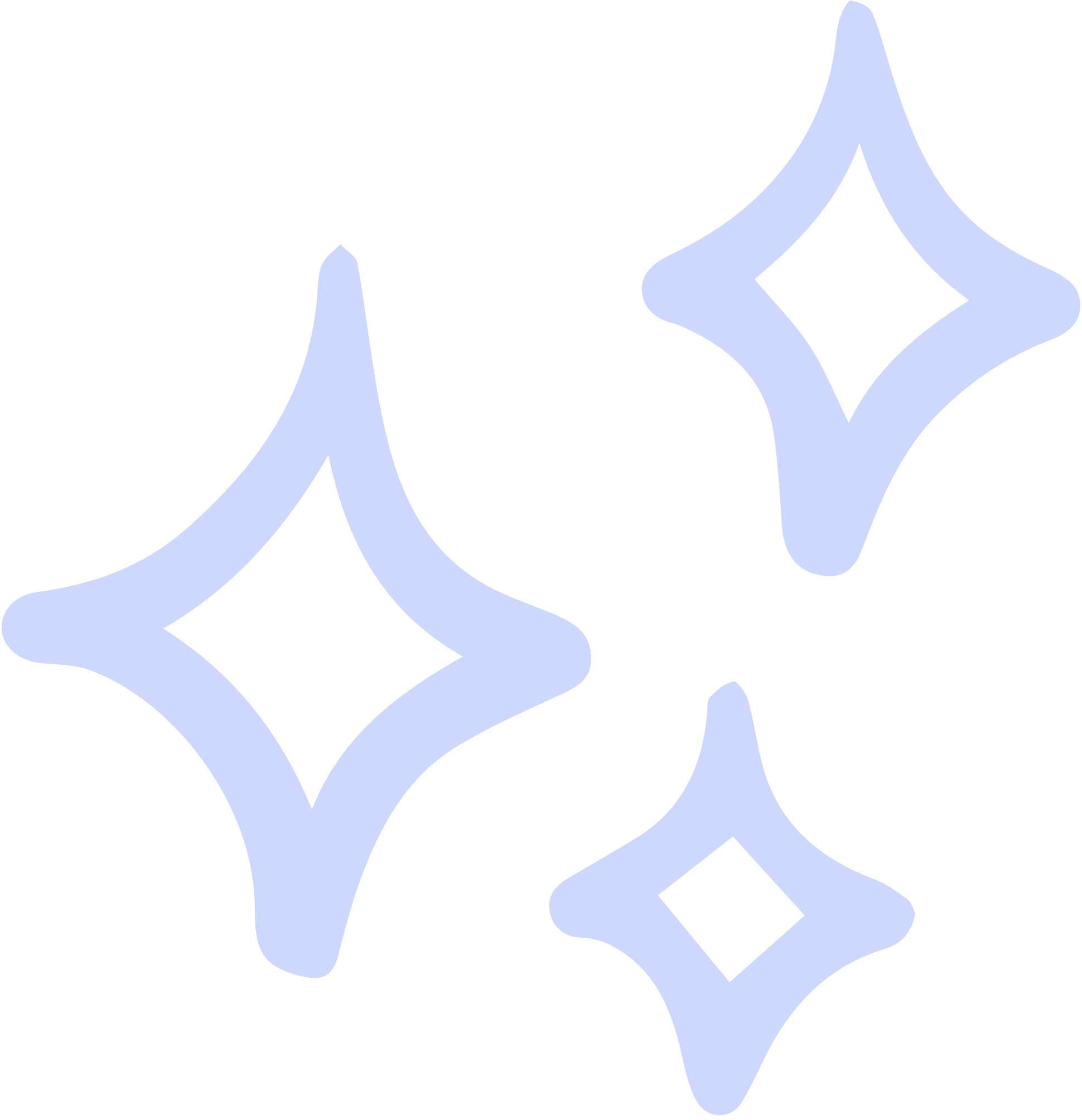 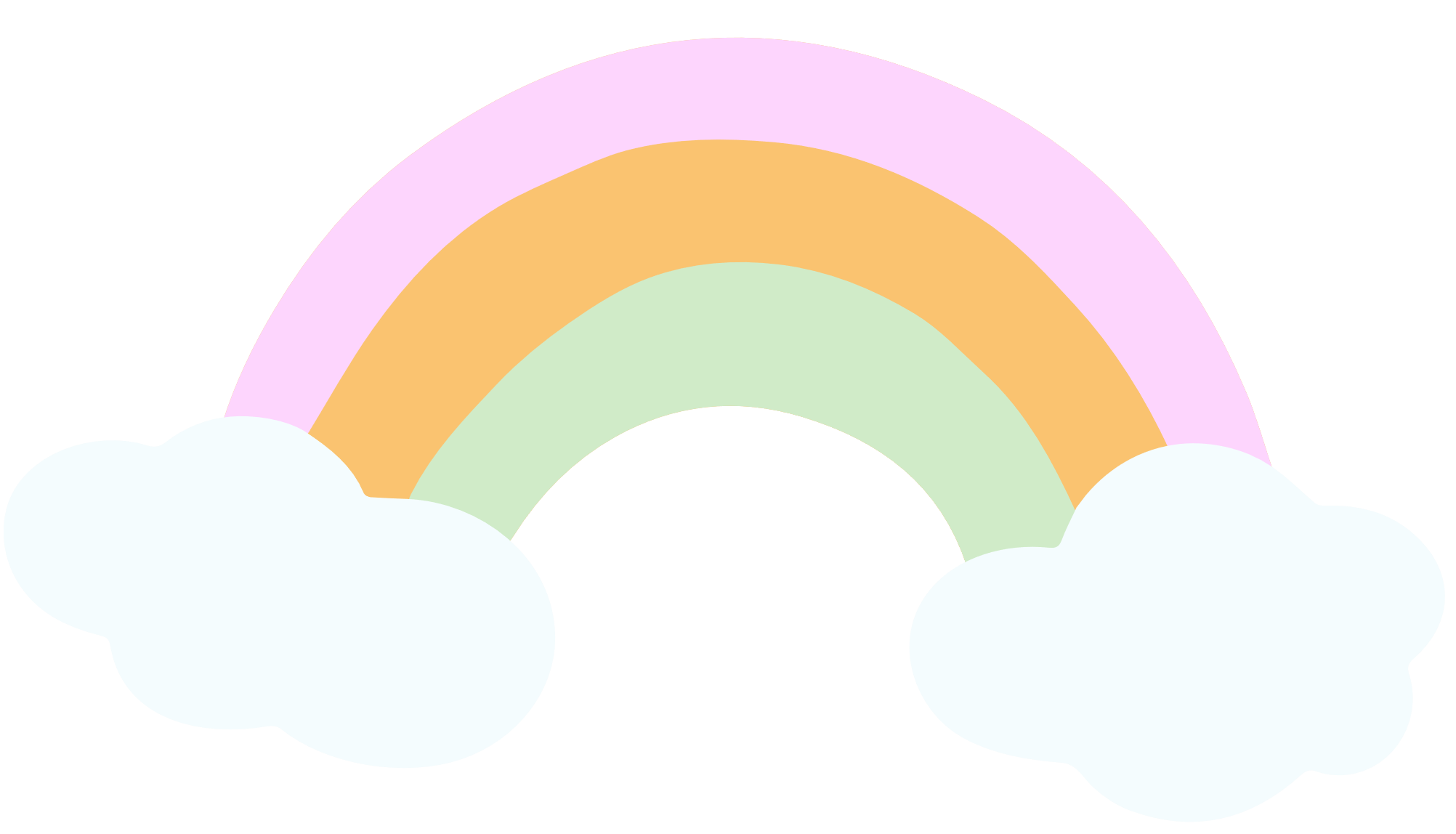 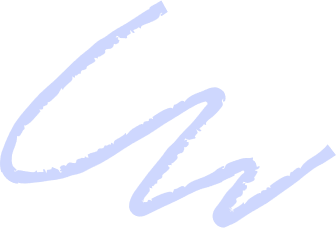 Моделі навчання
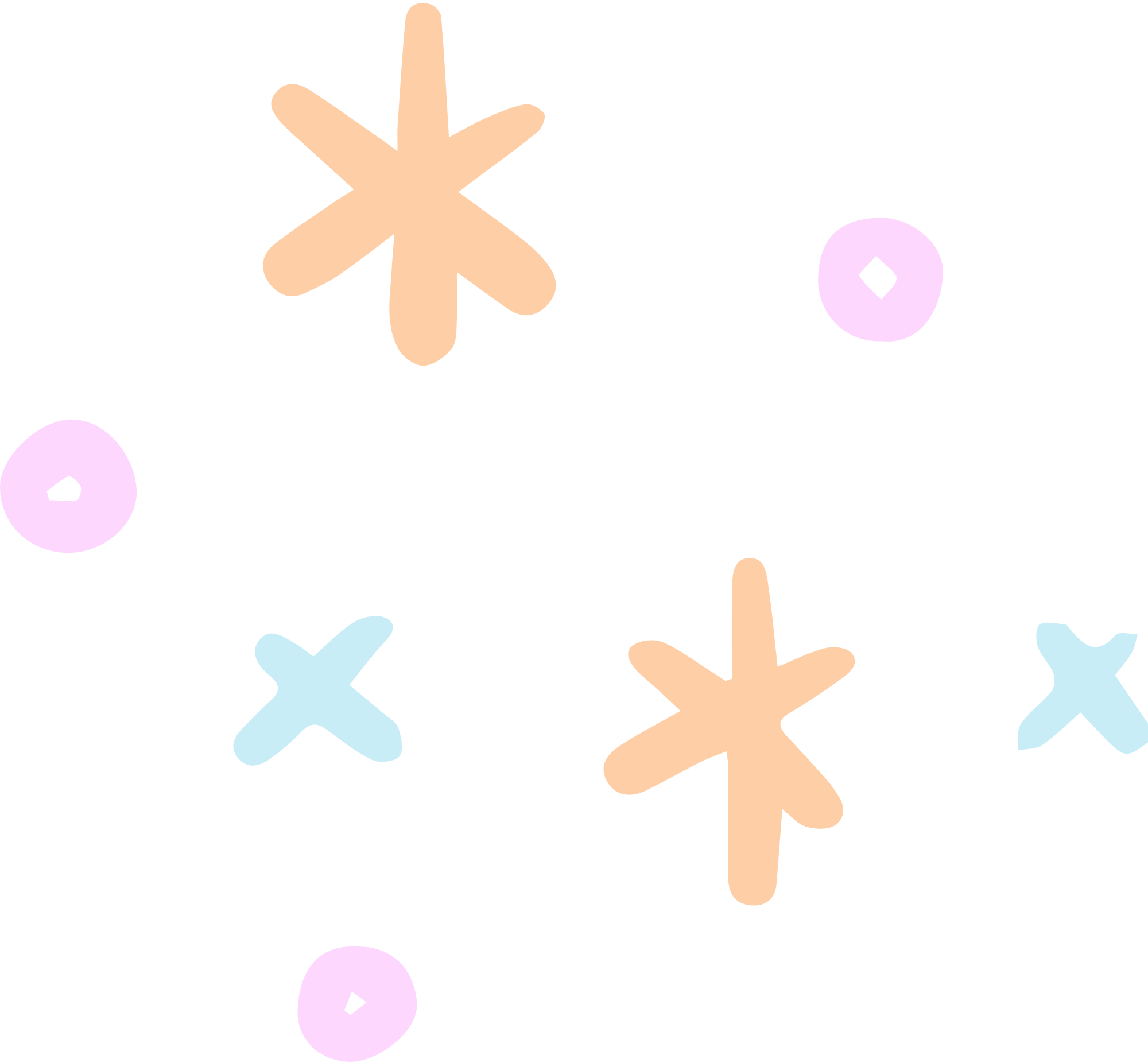 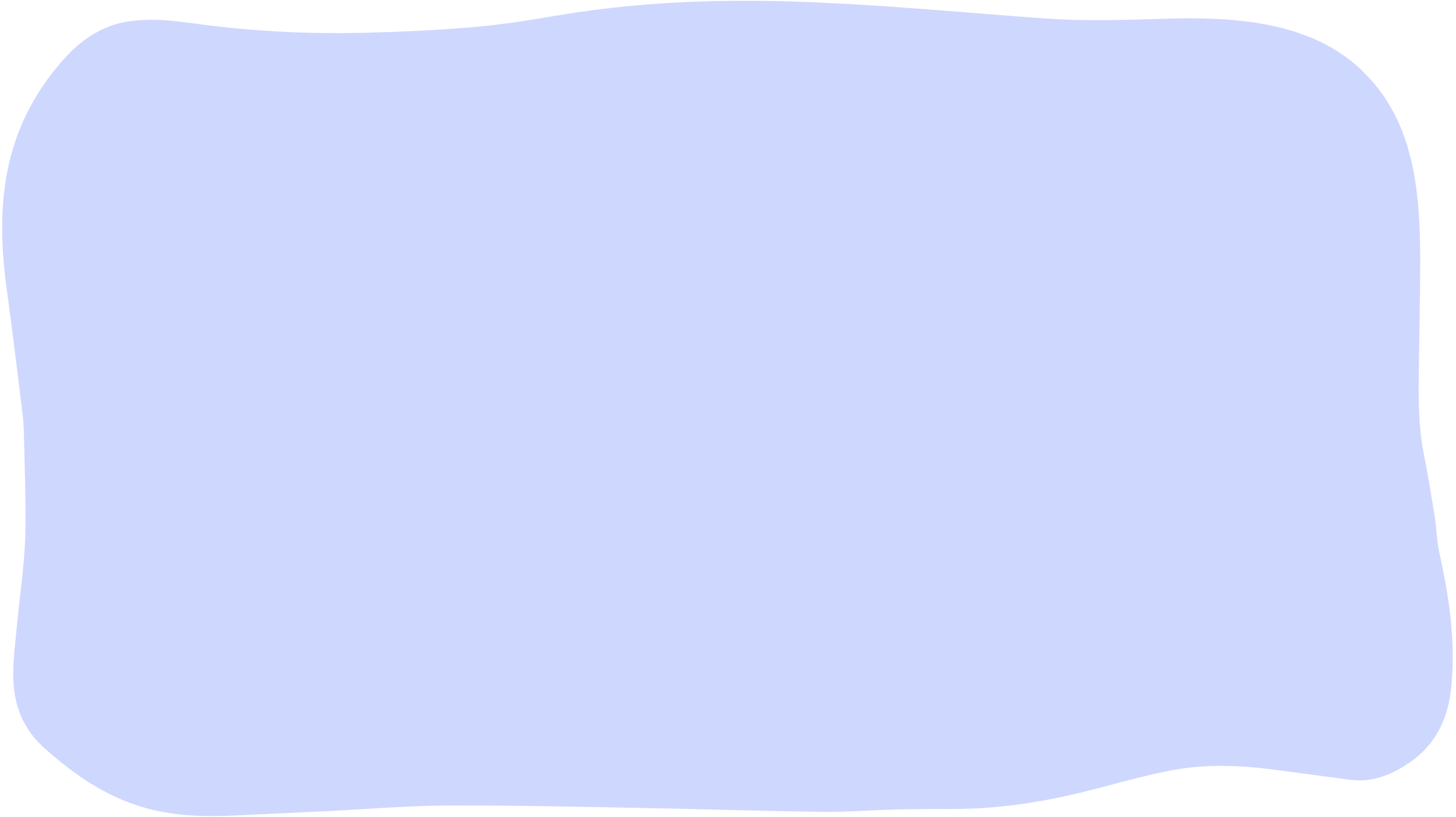 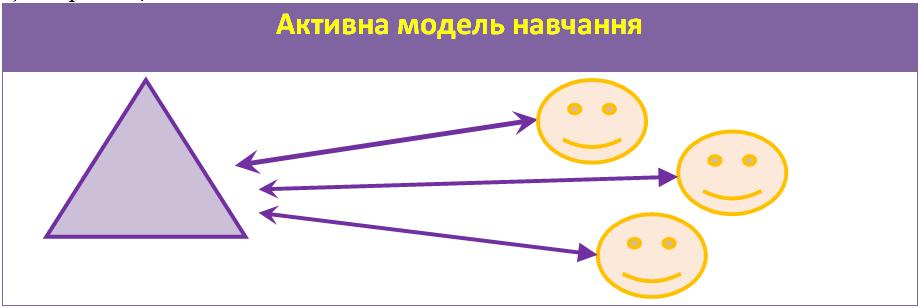 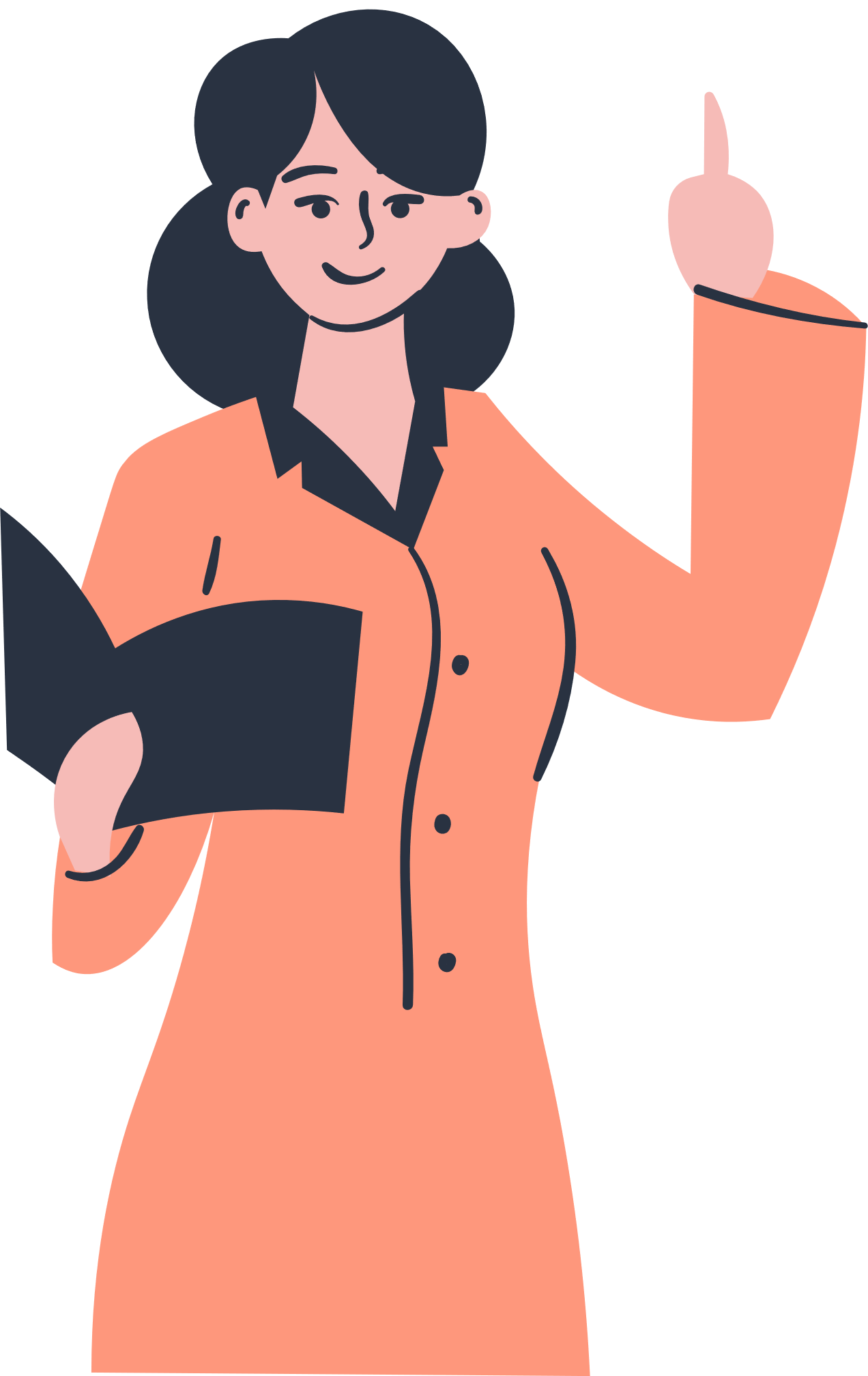 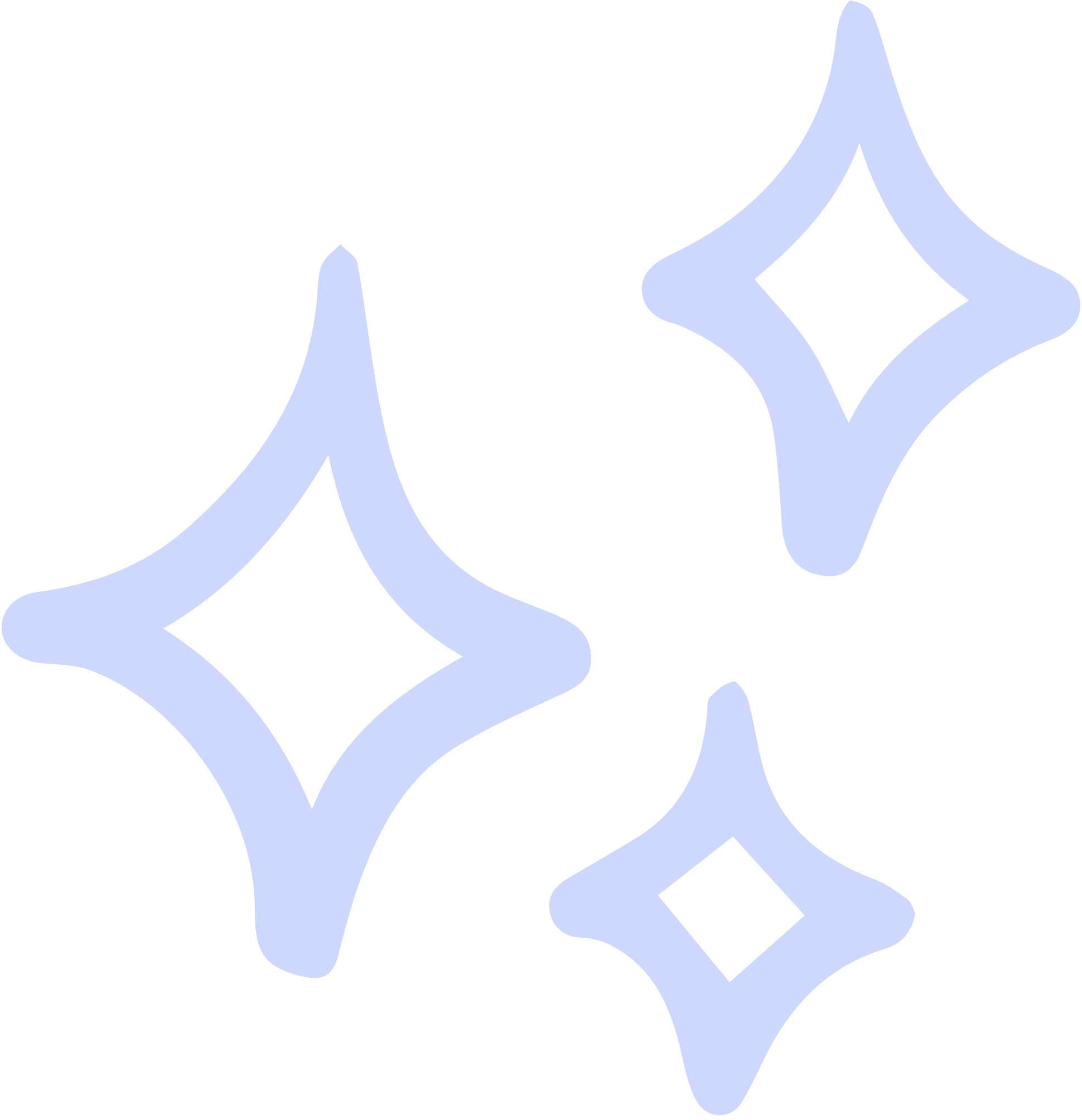 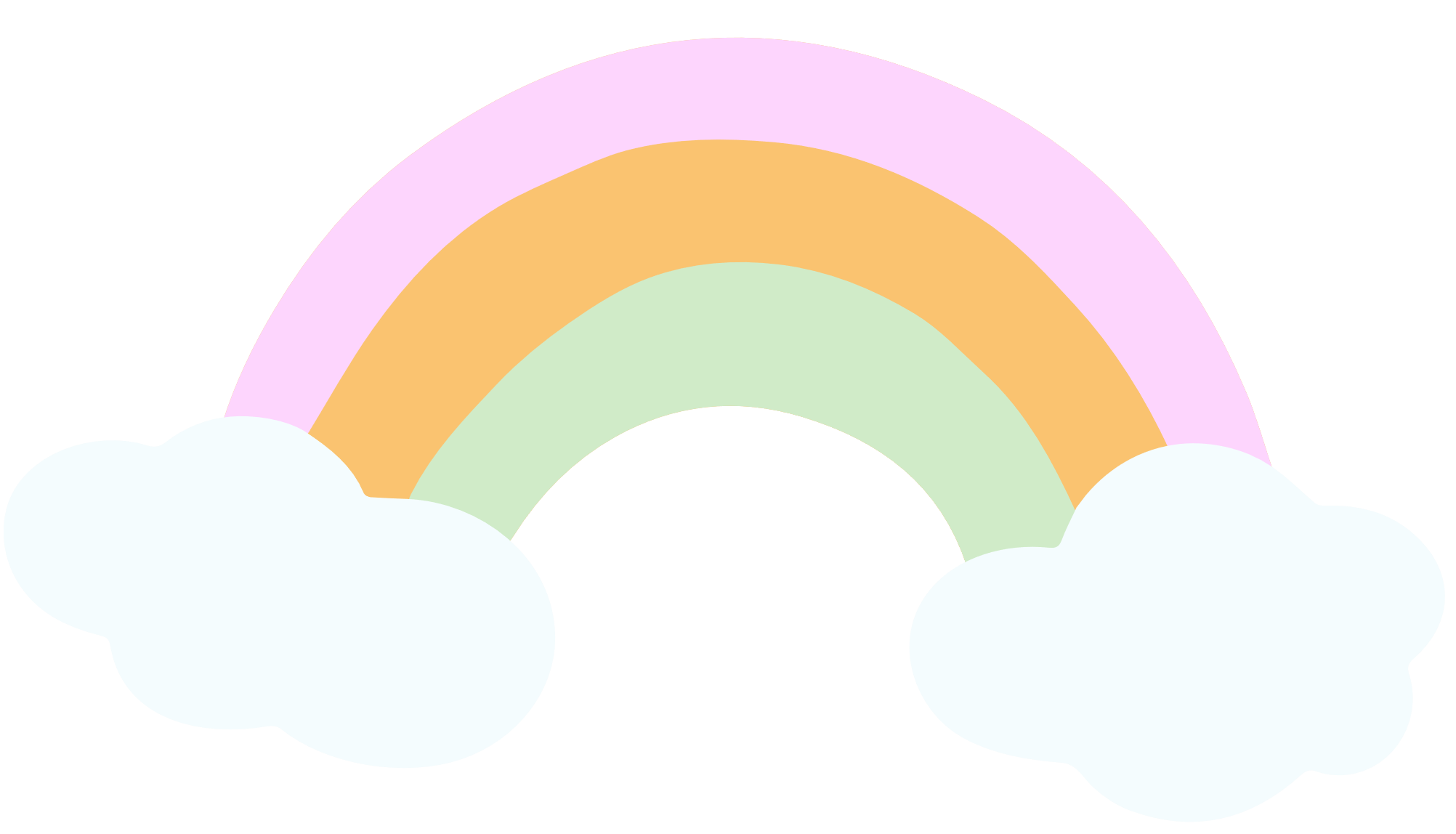 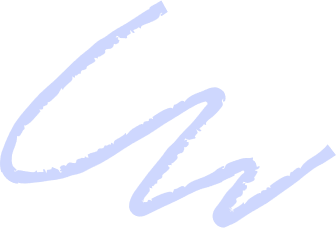 Моделі навчання
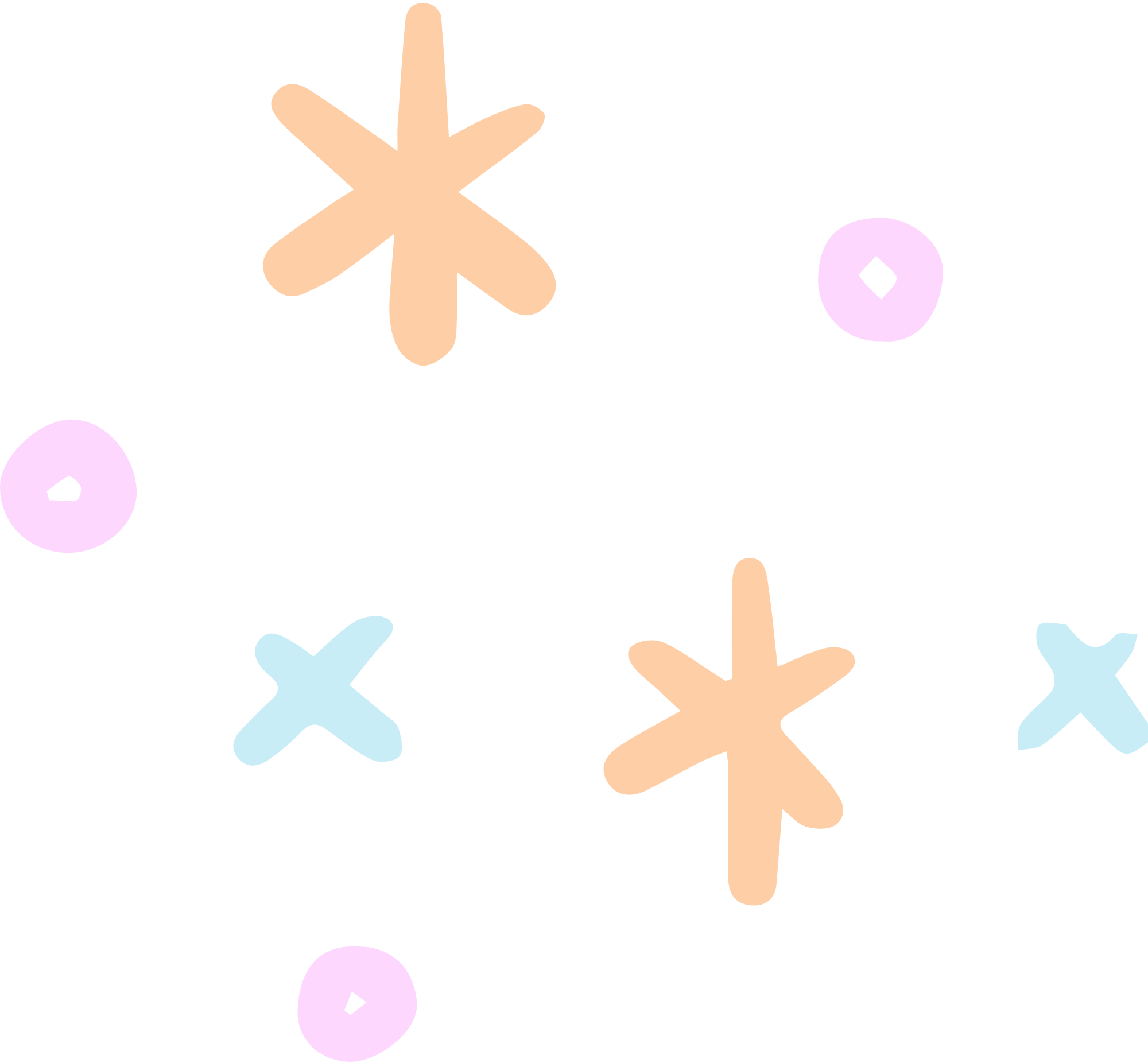 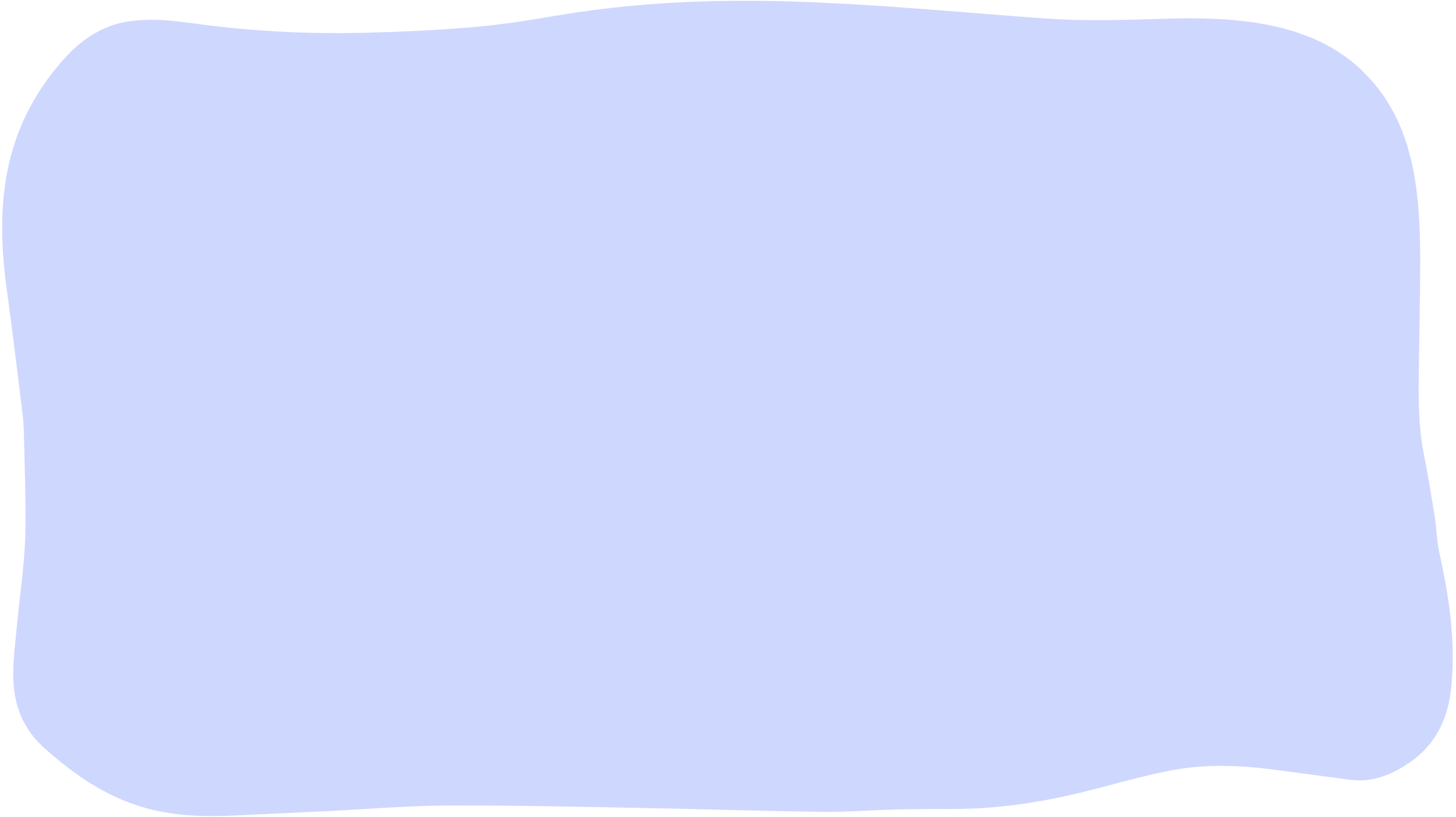 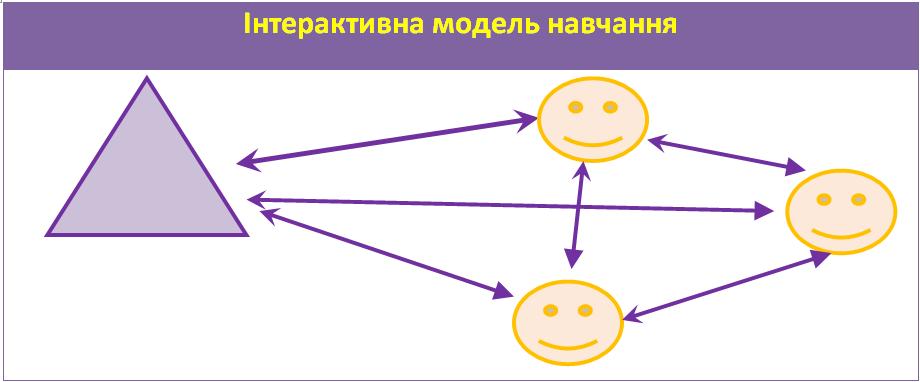 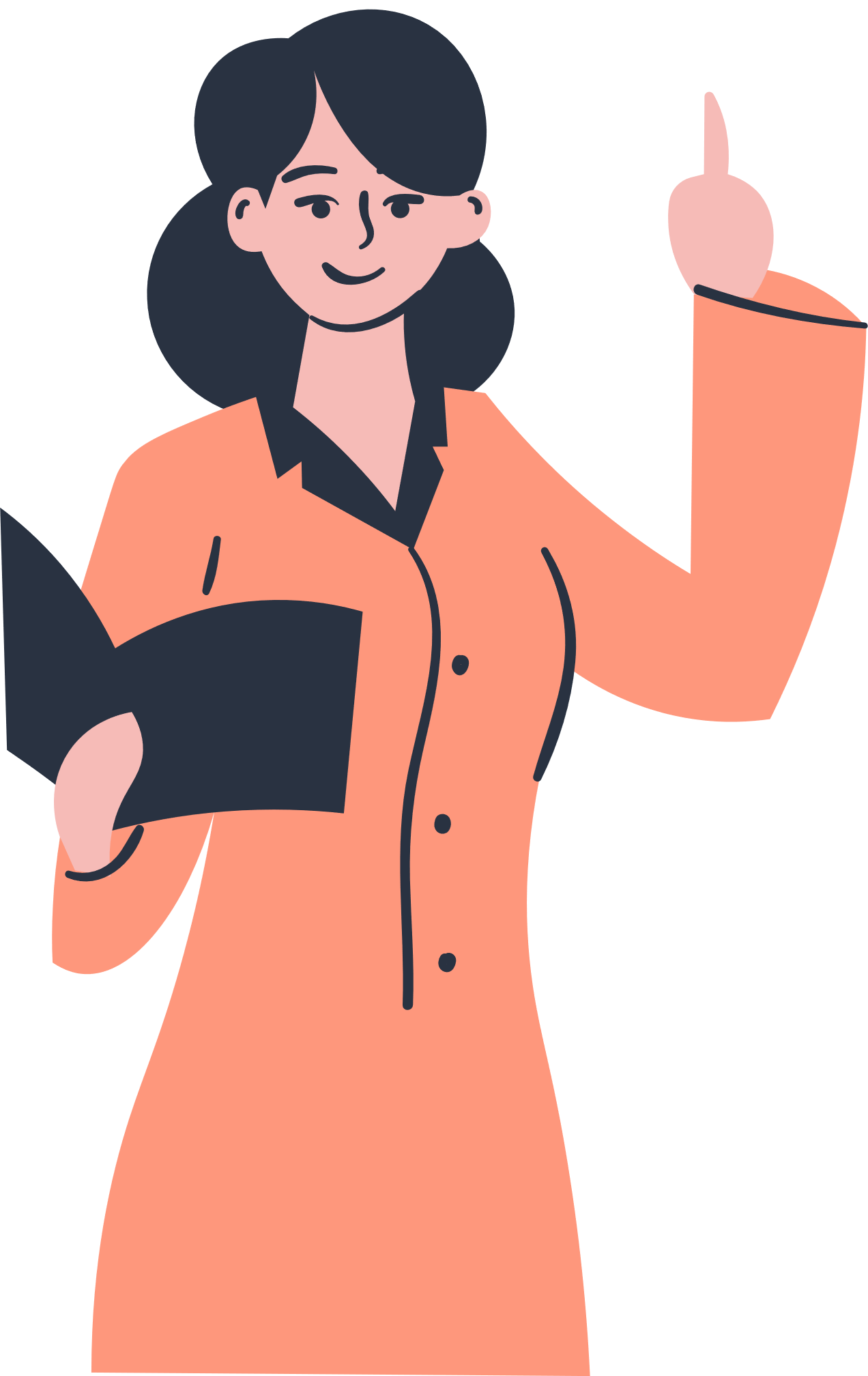 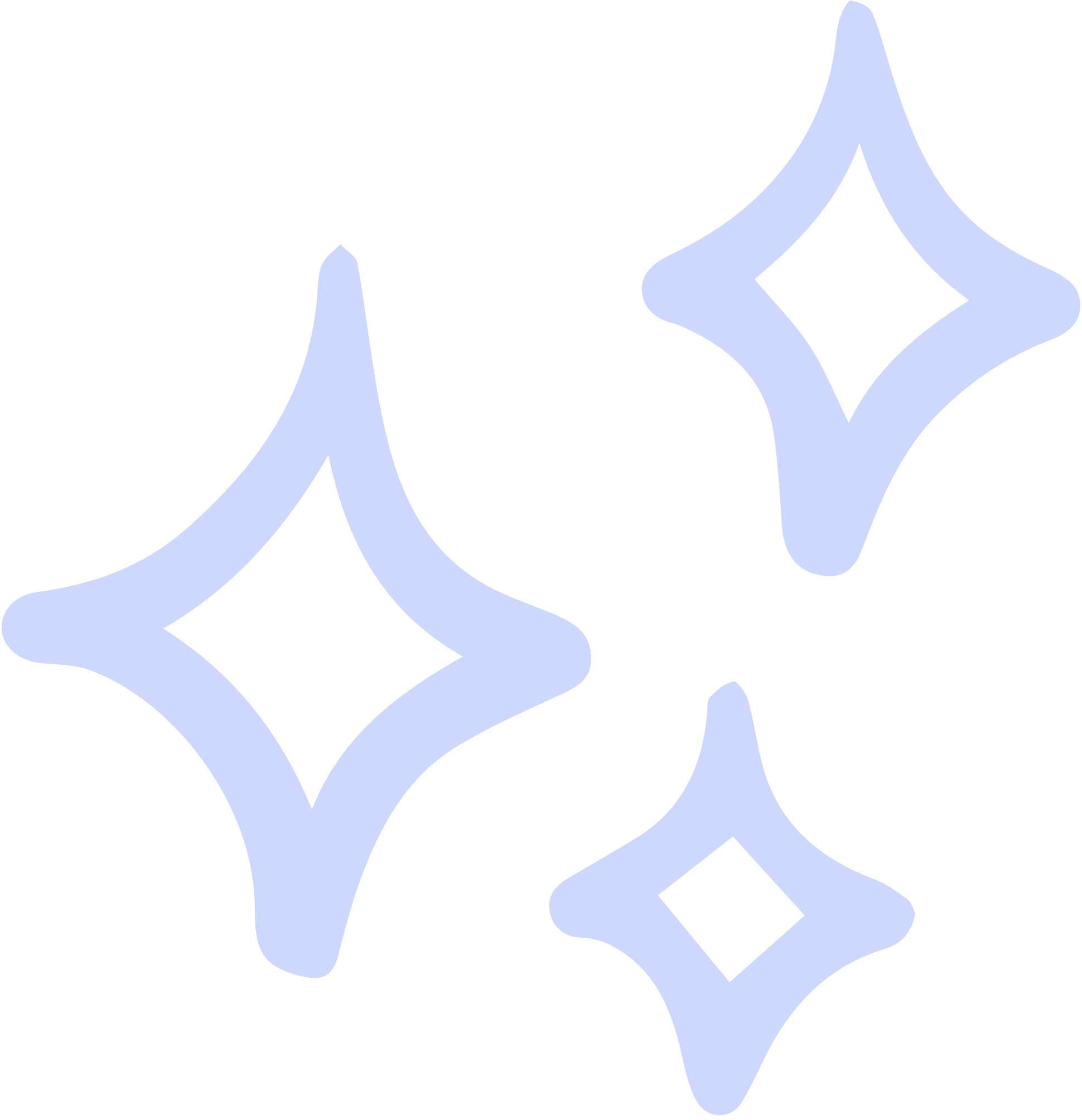 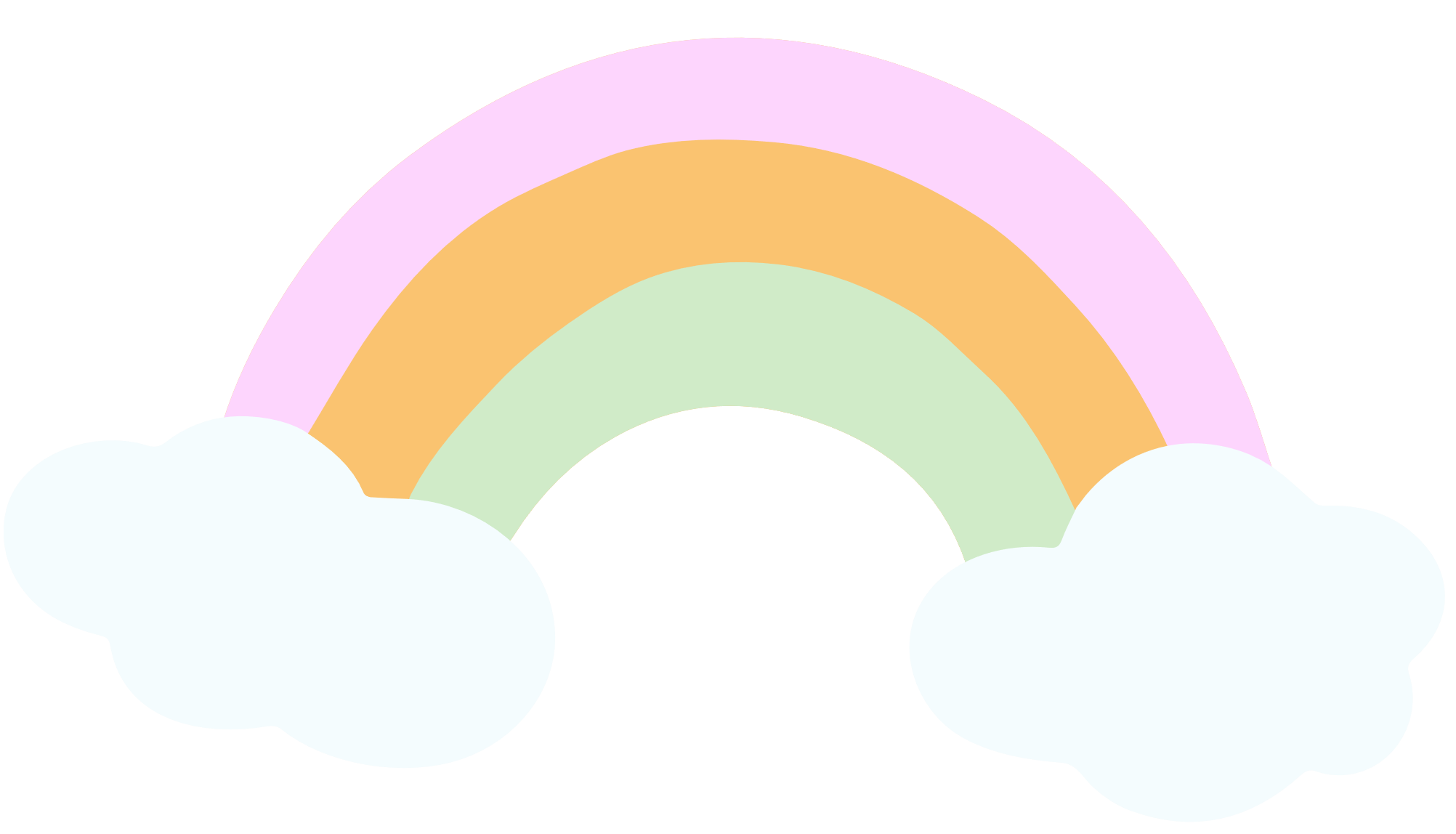 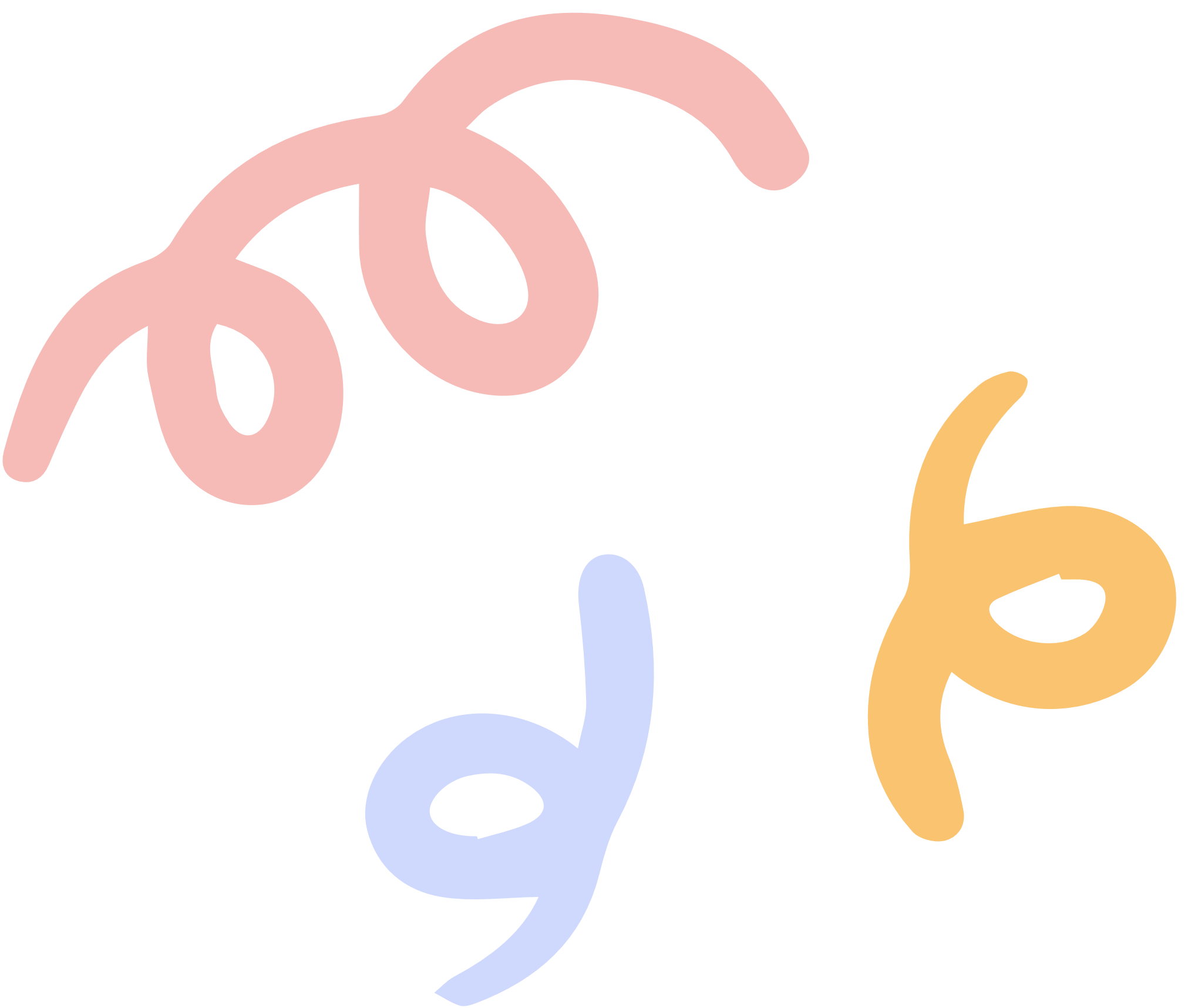 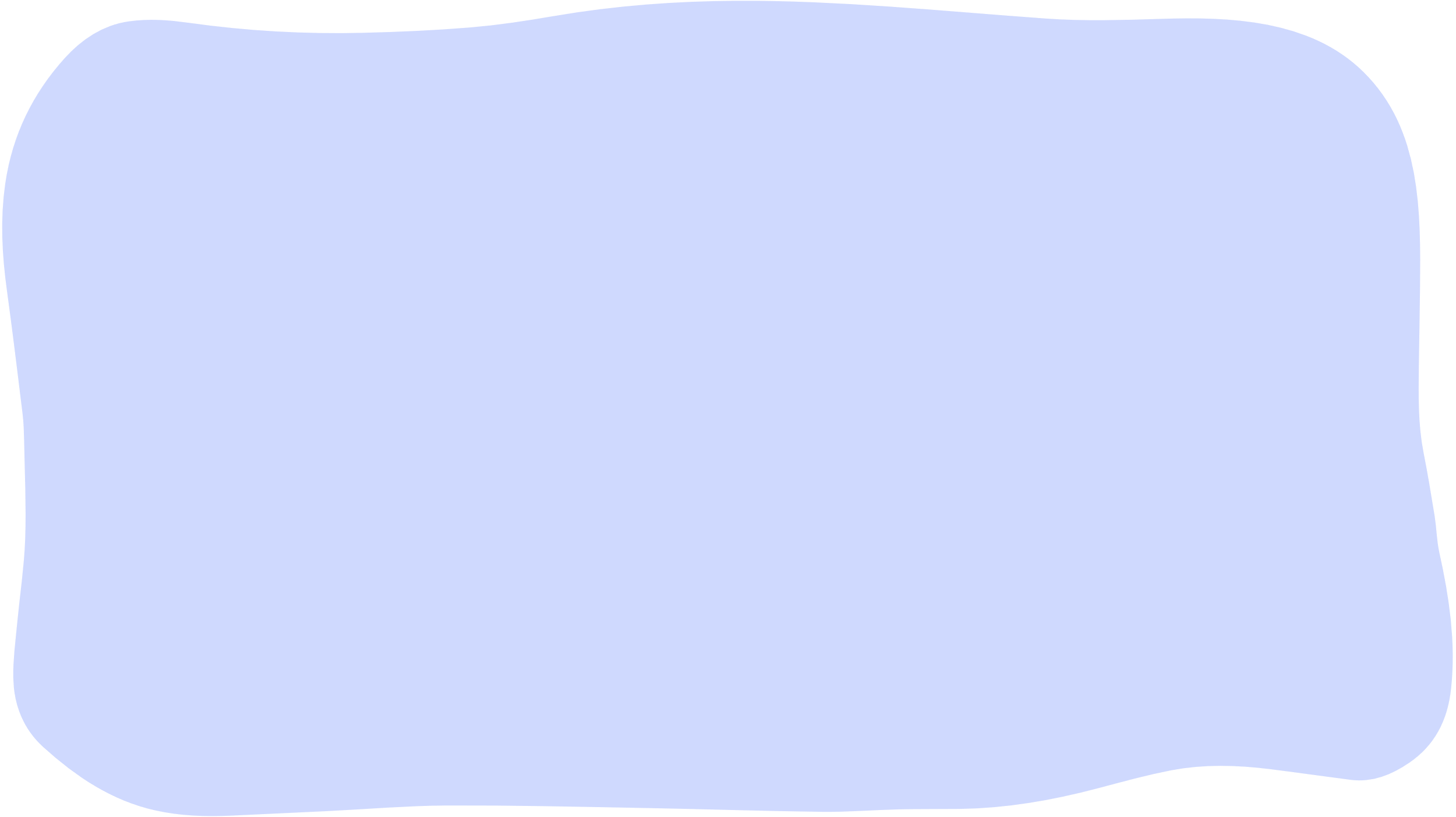 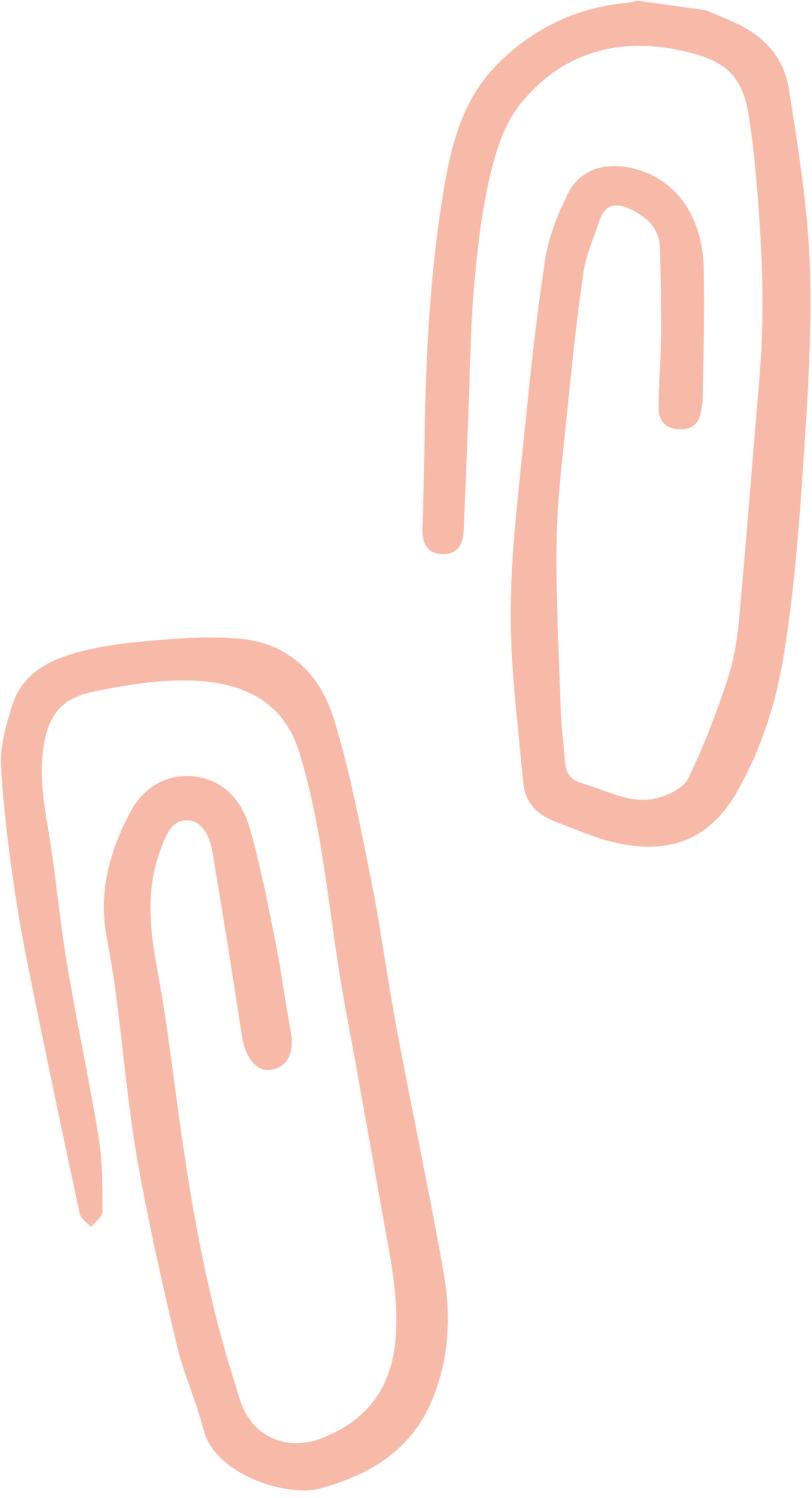 Інтерактивний
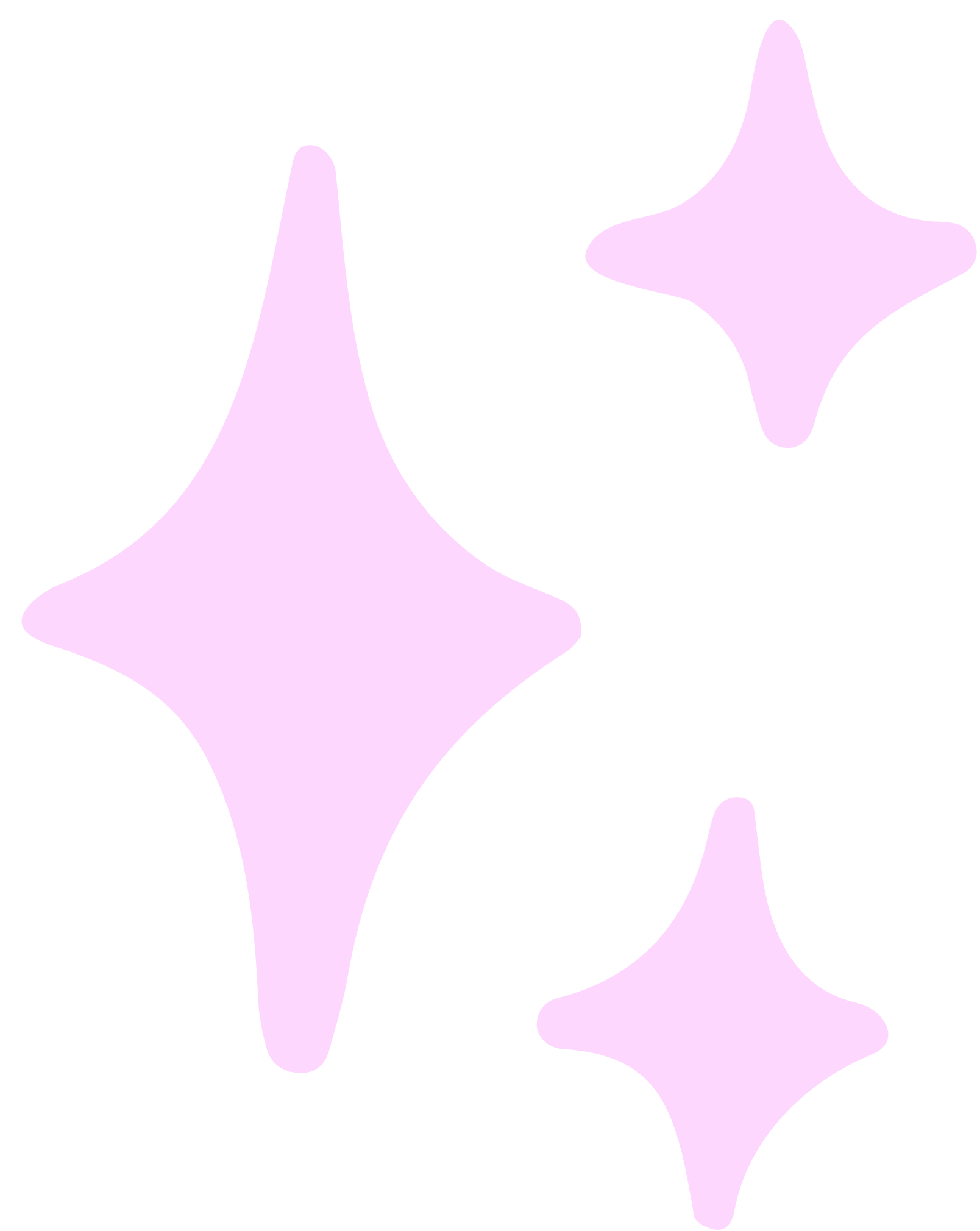 (англ. interact), означає перебувати у взаємодії, спілкуватися (К. І. Пономарьова)
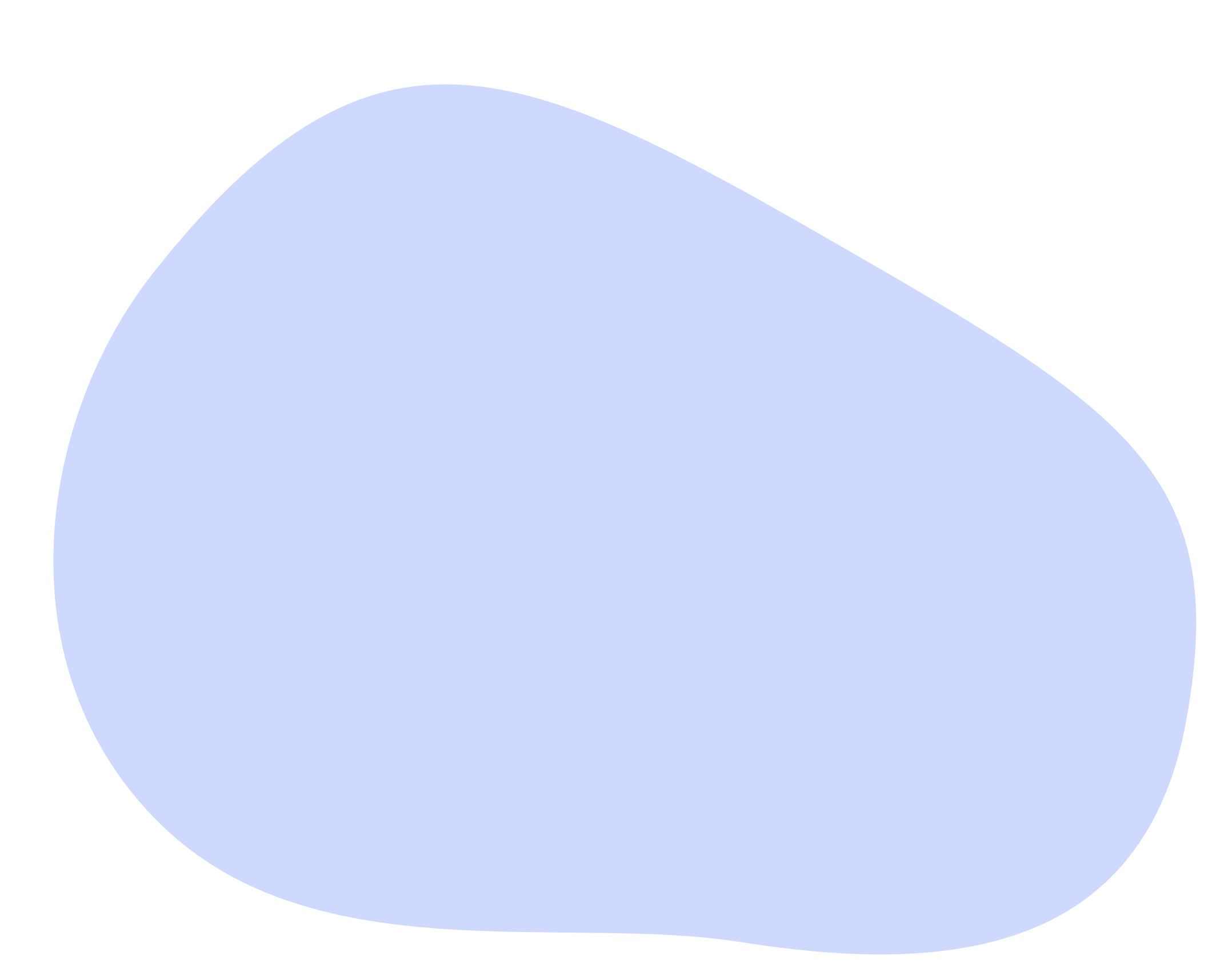 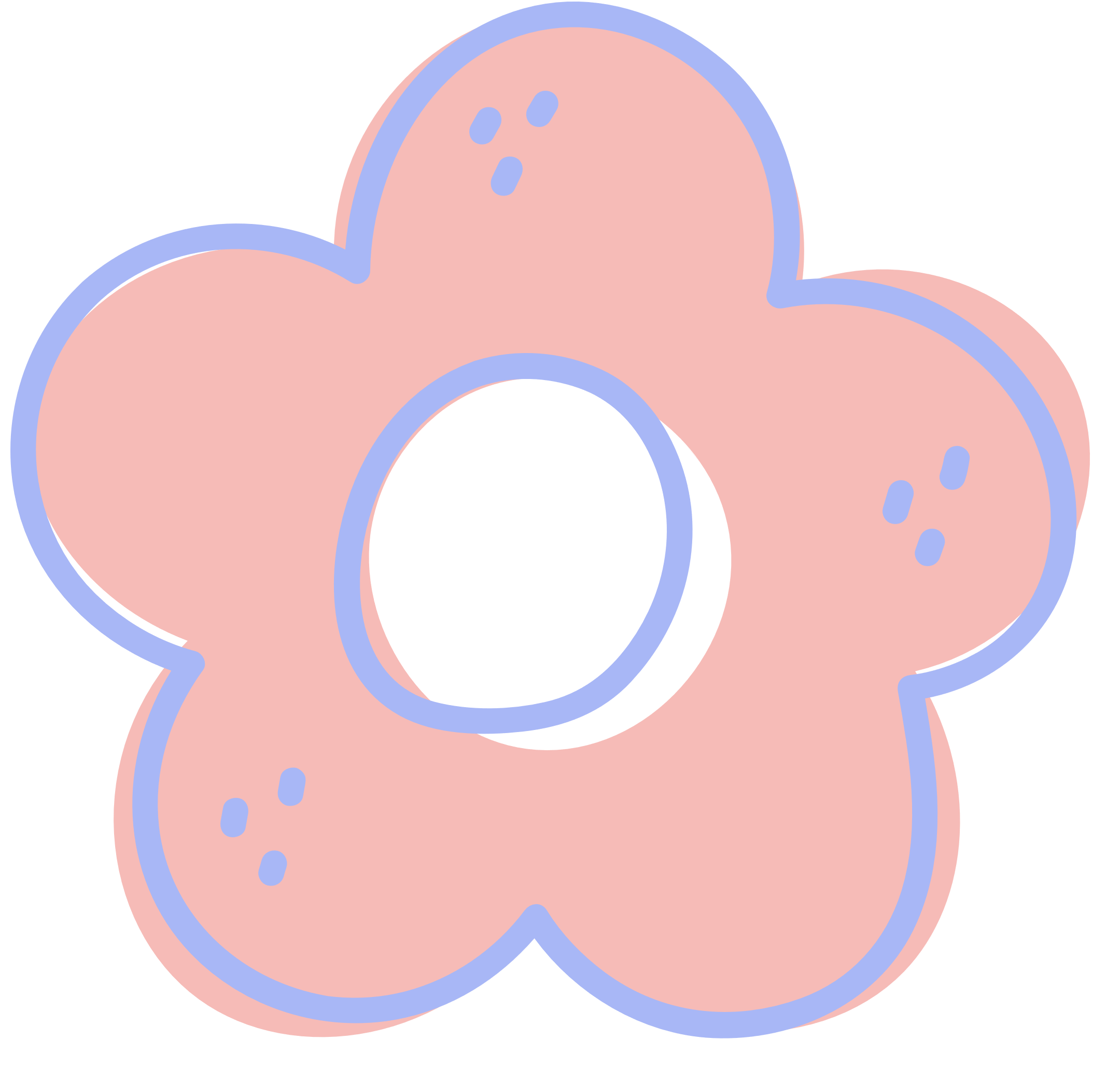 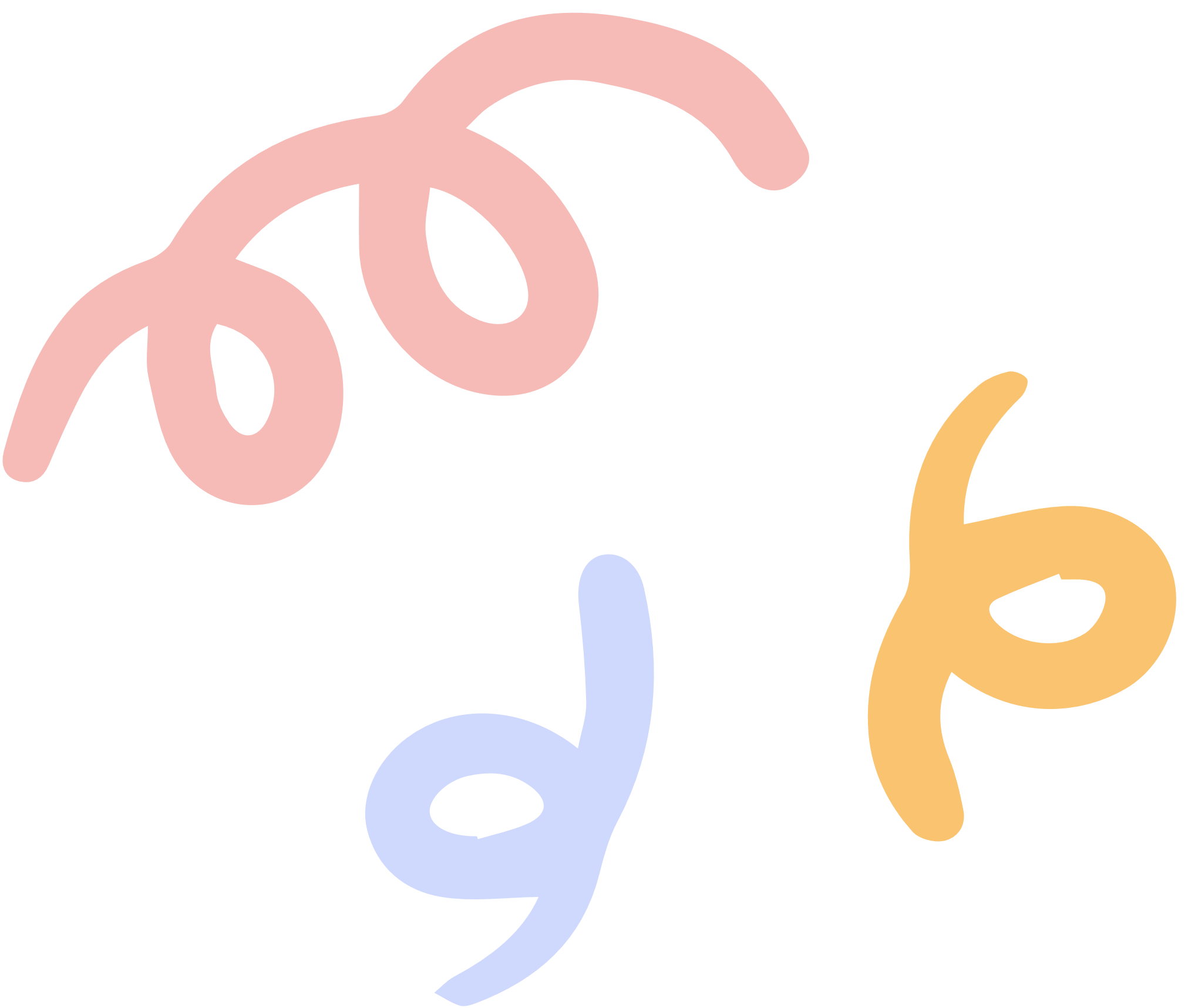 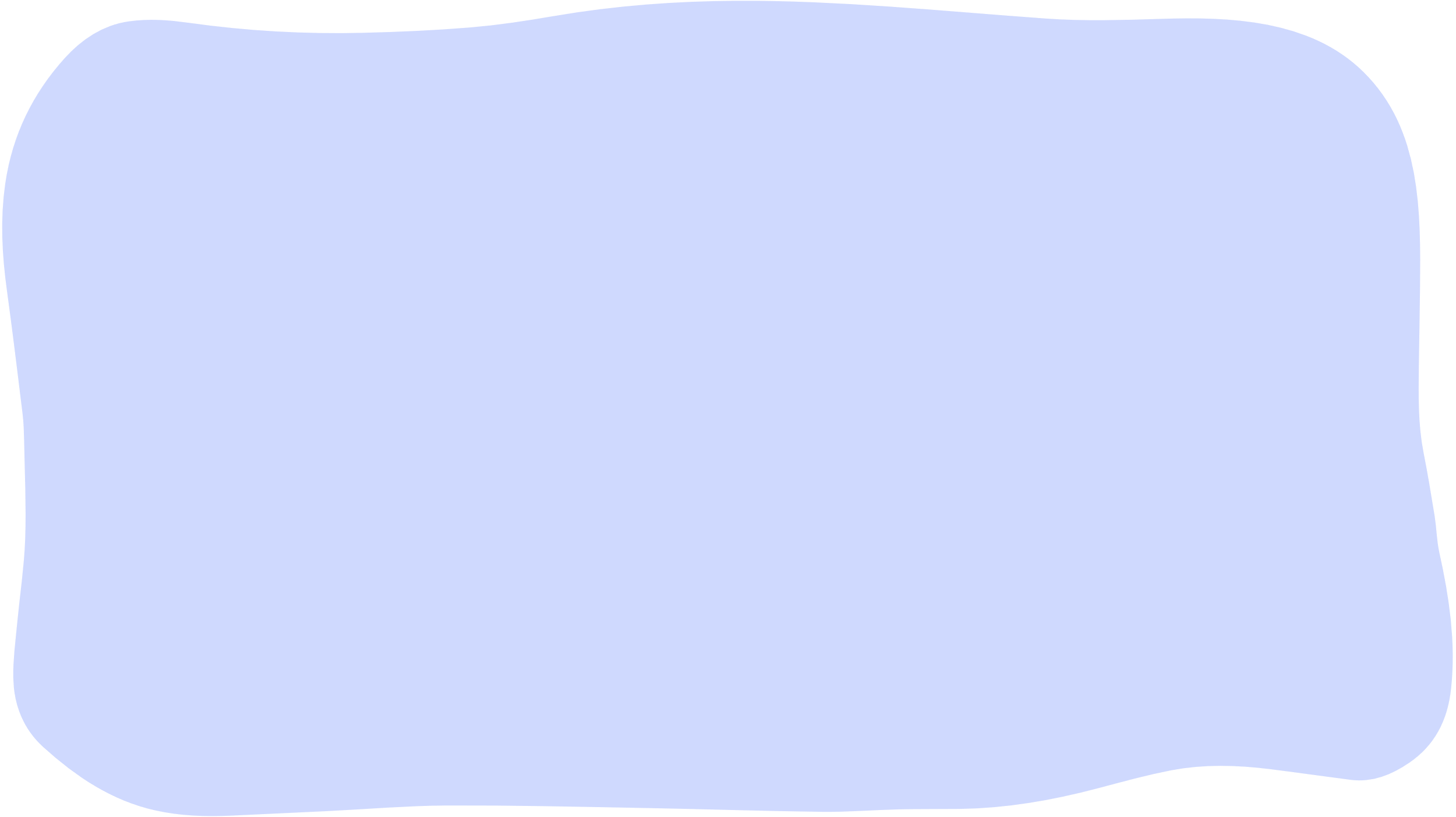 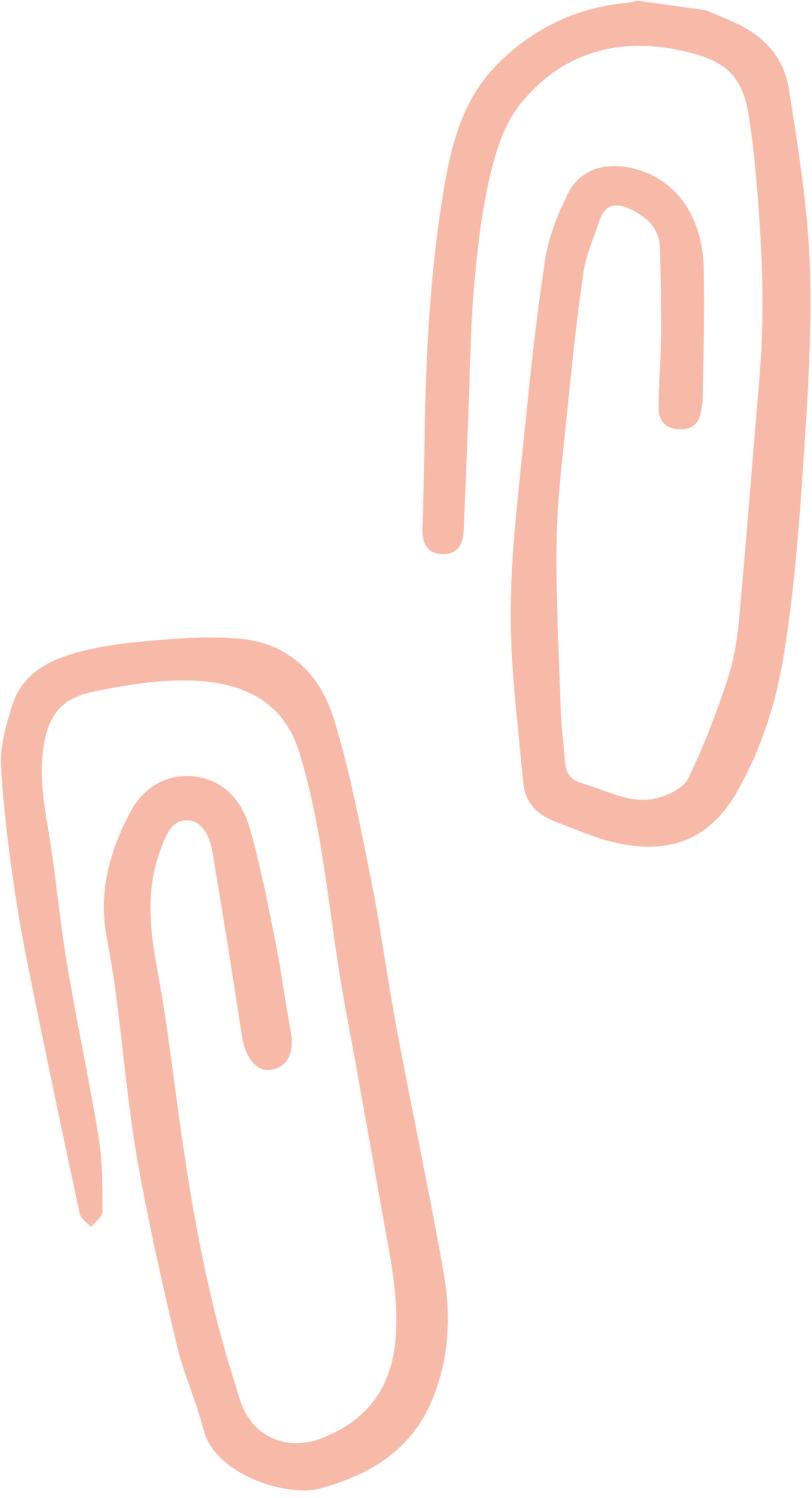 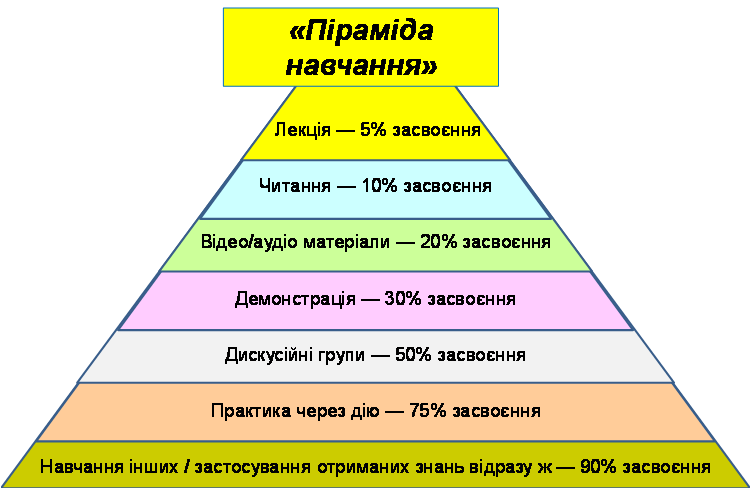 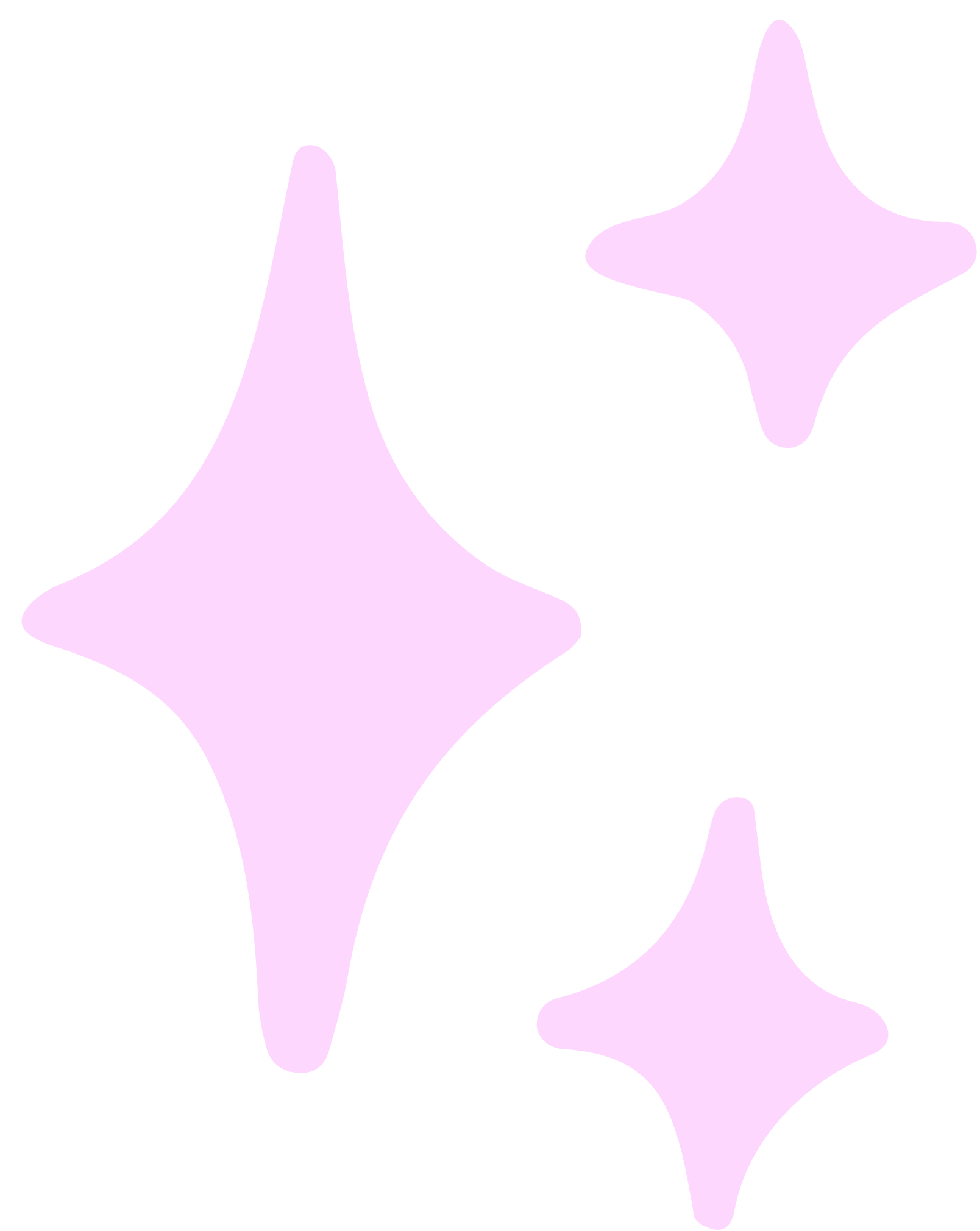 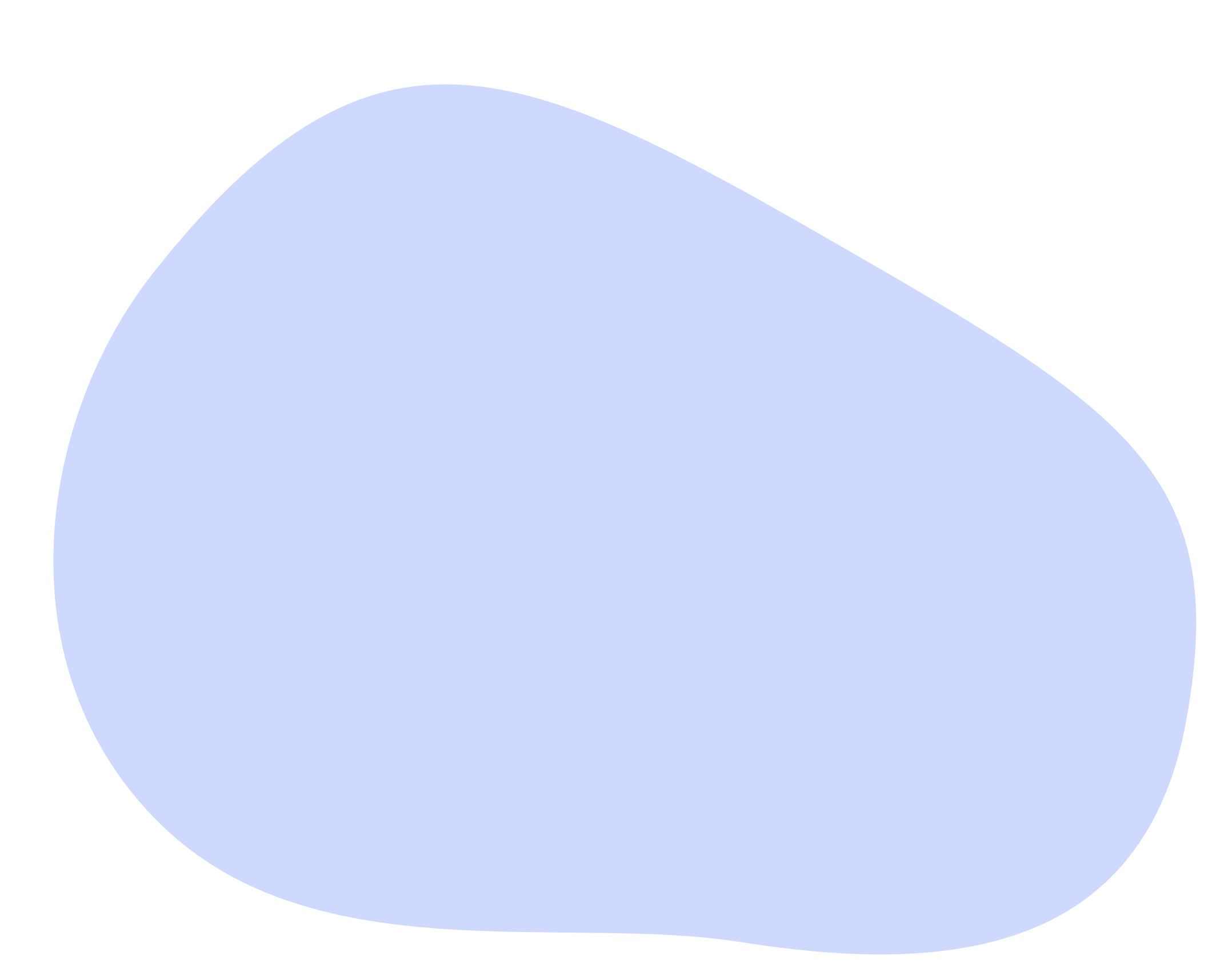 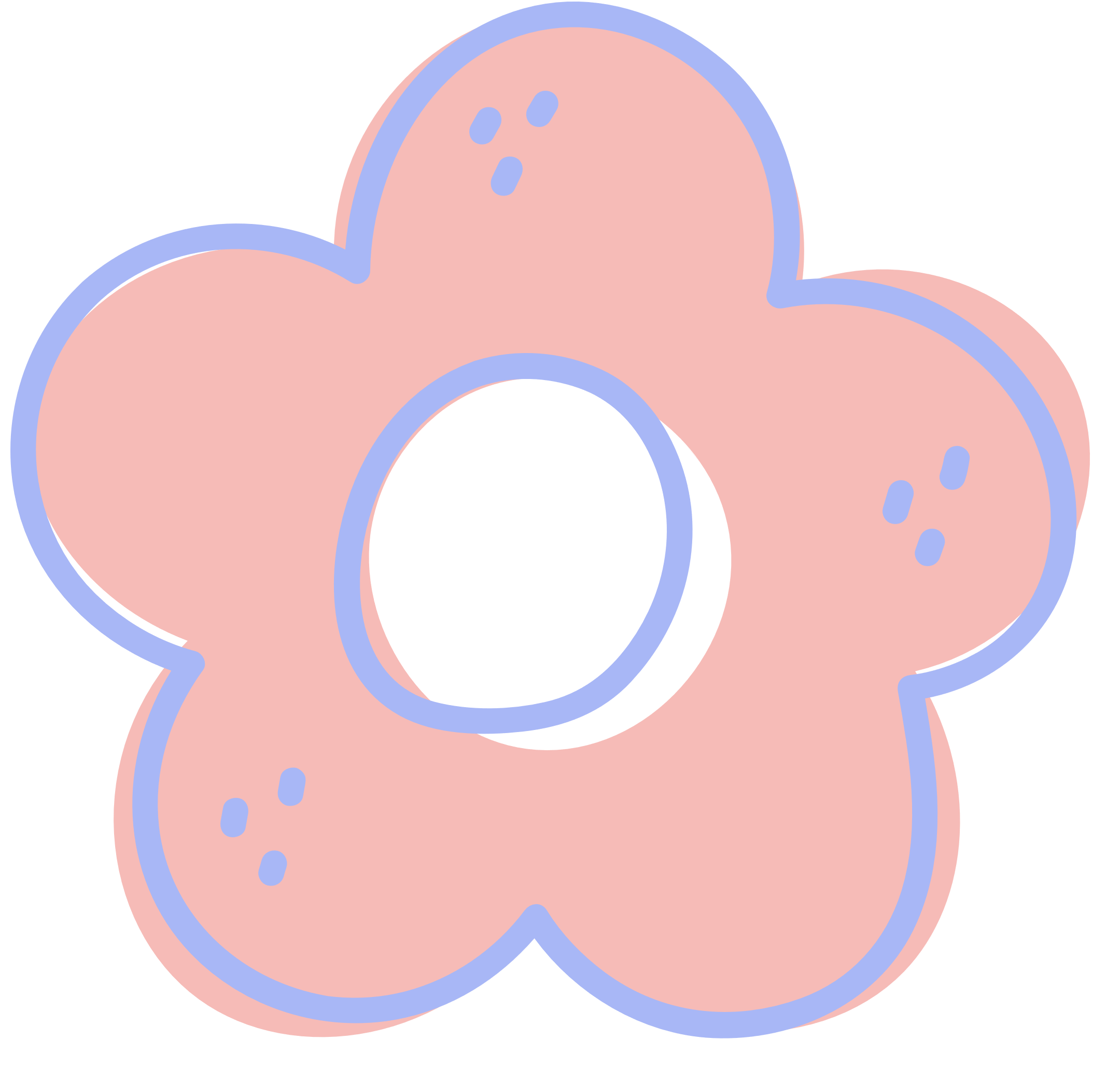 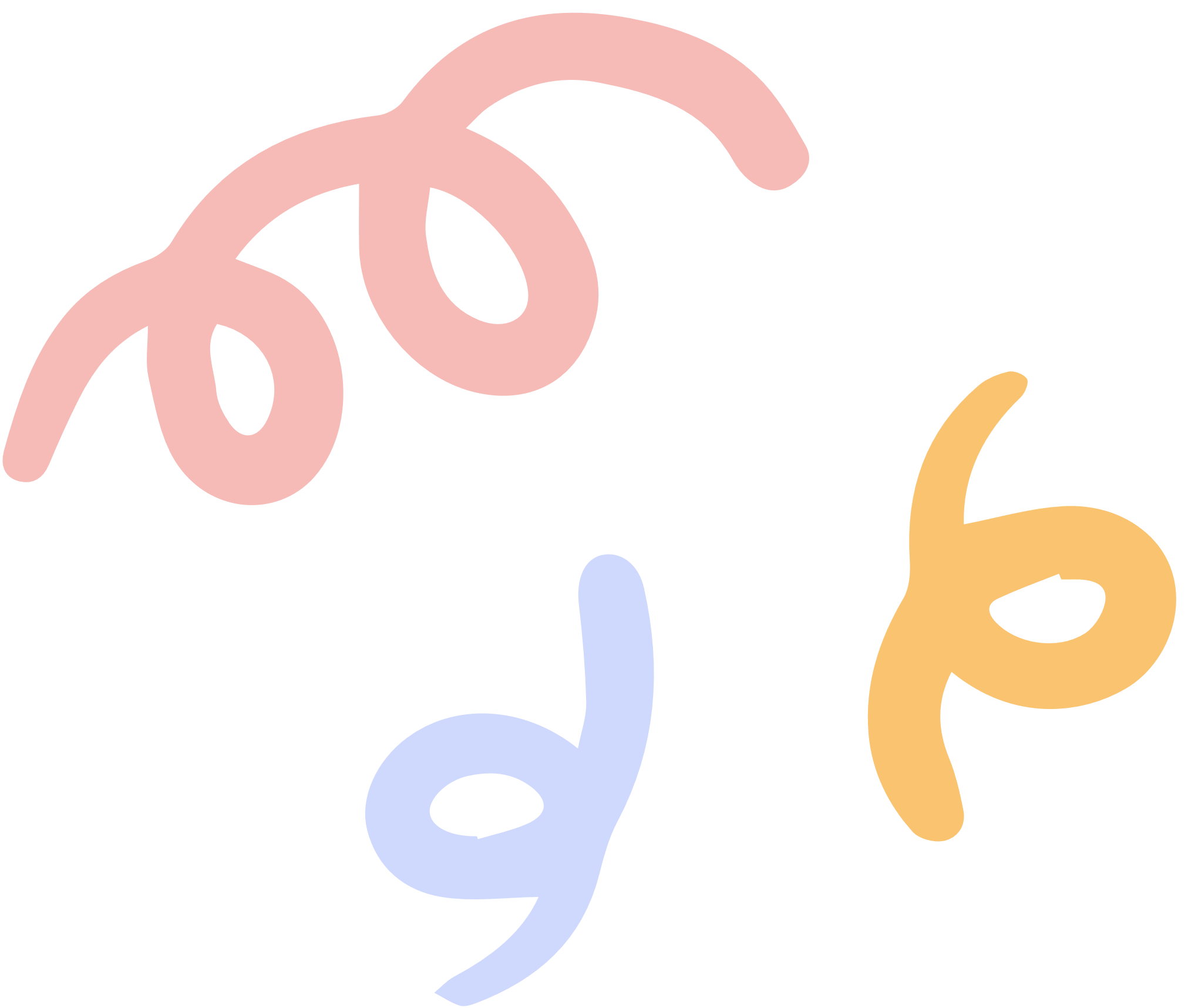 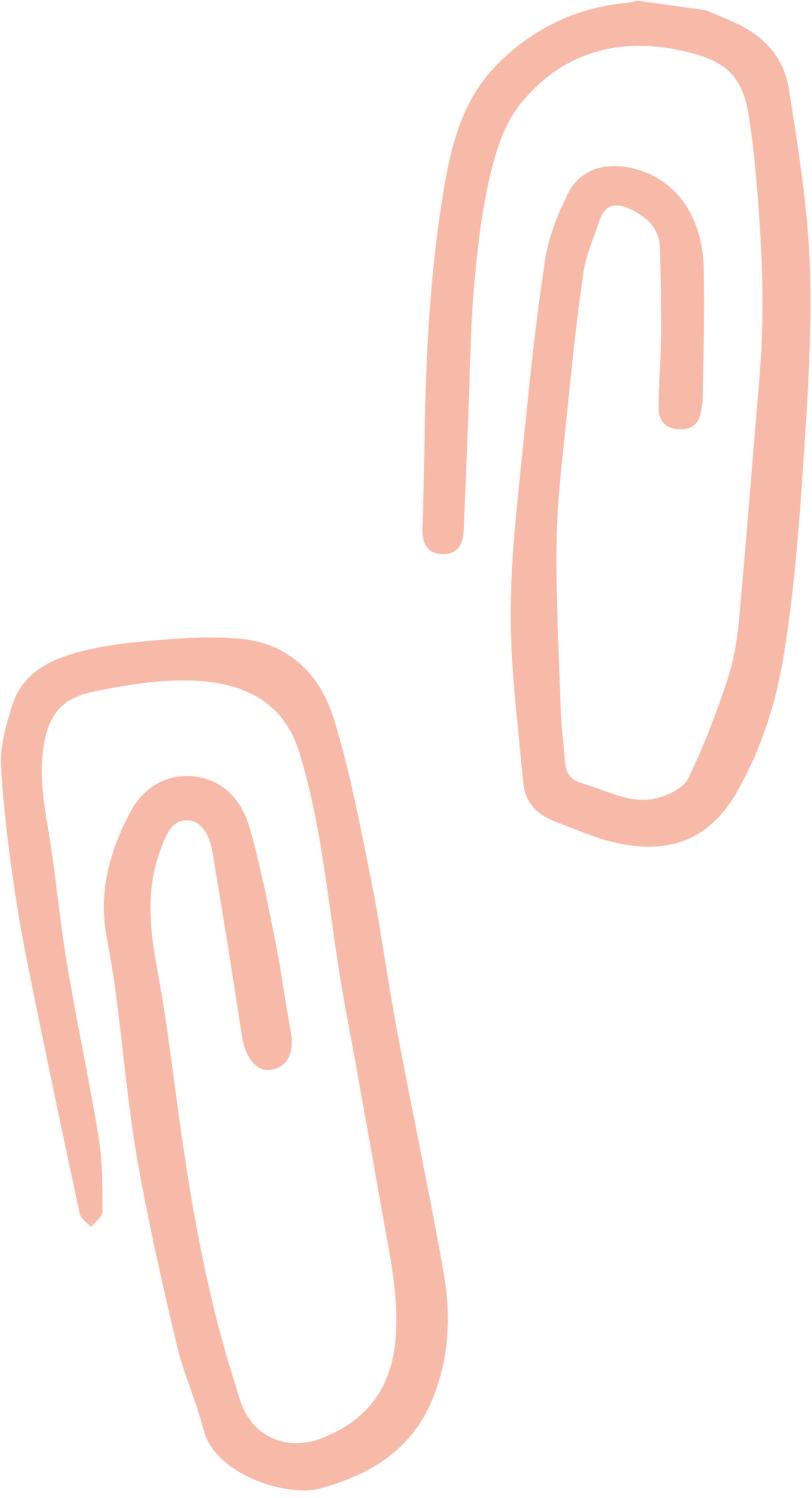 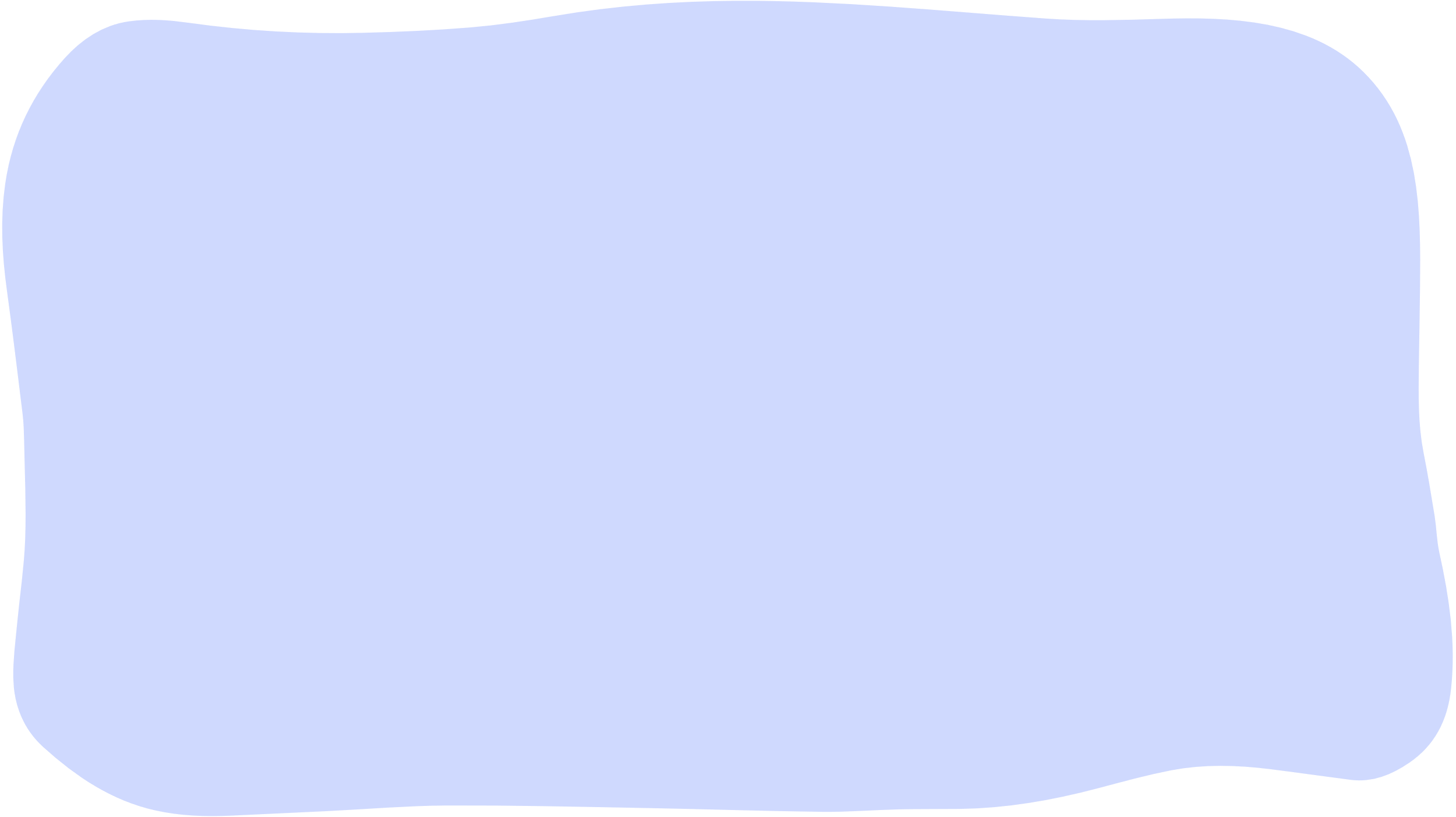 Кредо інтерактивного навчання:

Те, що я чую, я забуваю.
Те, що я бачу й чую, я трохи пам ‘ятаю.
Те, що я чую, бачу й обговорюю, я починаю розуміти.
Коли я чую, бачу, обговорюю й роблю, я набуваю знань і навичок.
Коли я передаю знання іншим, я стаю майстром.
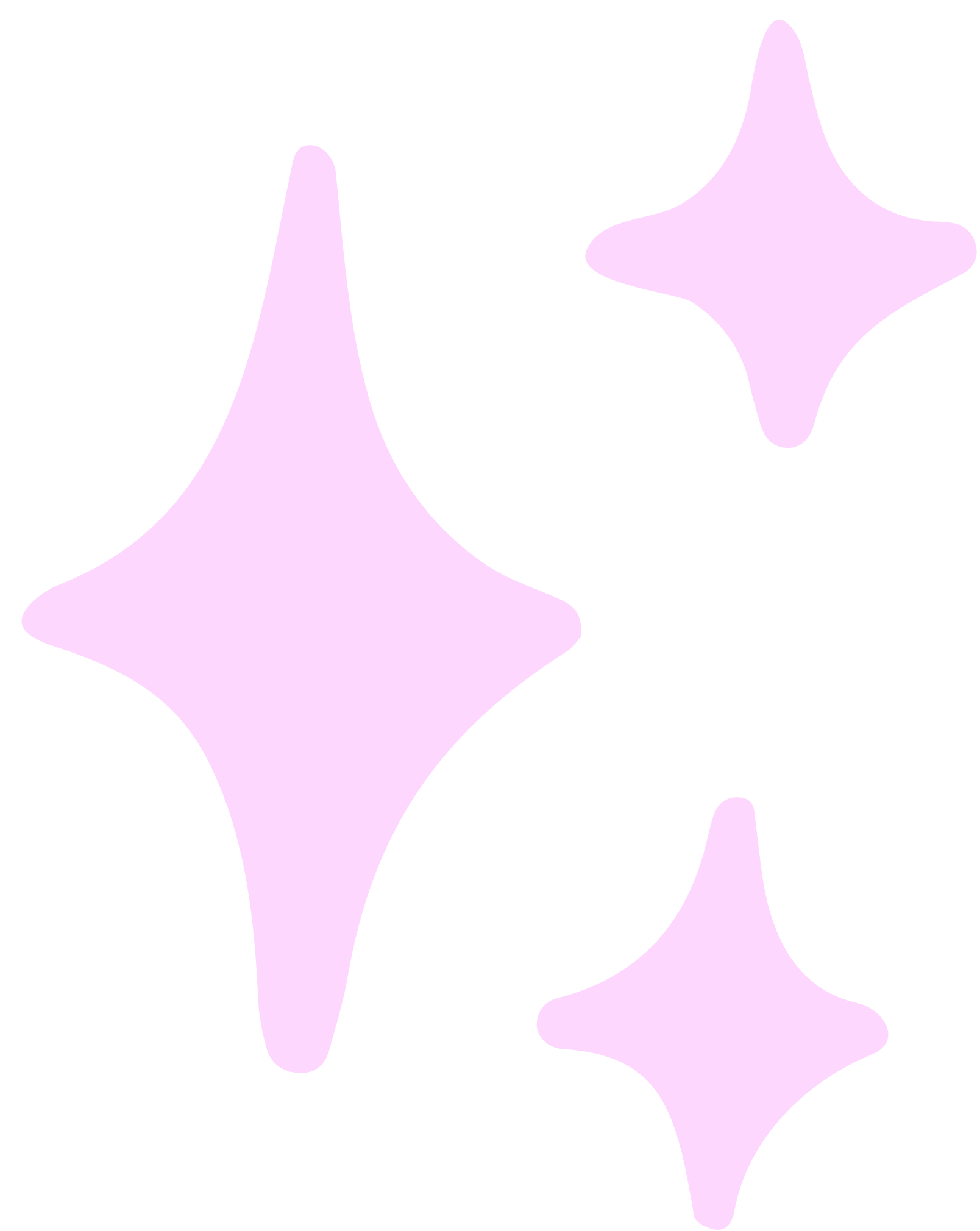 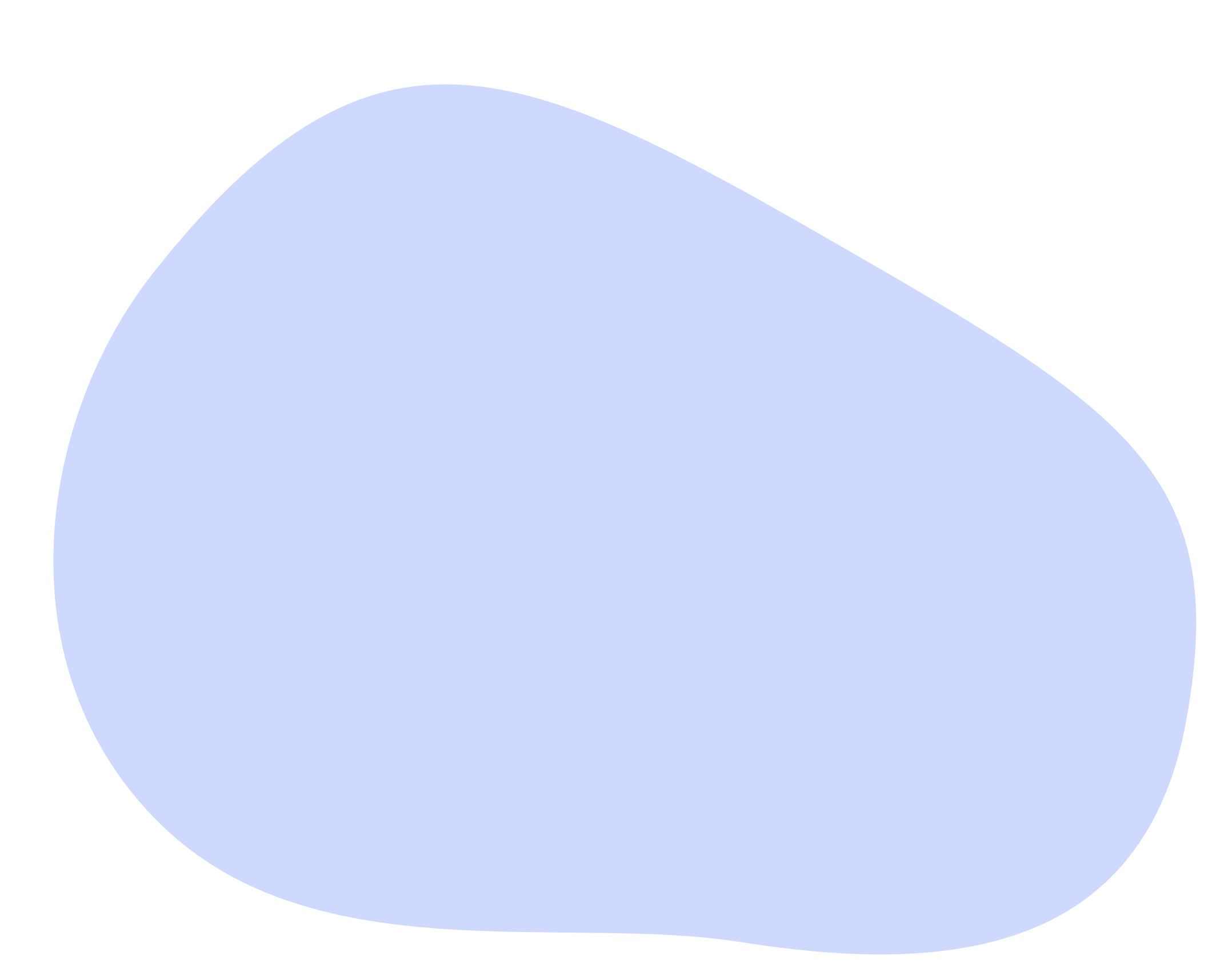 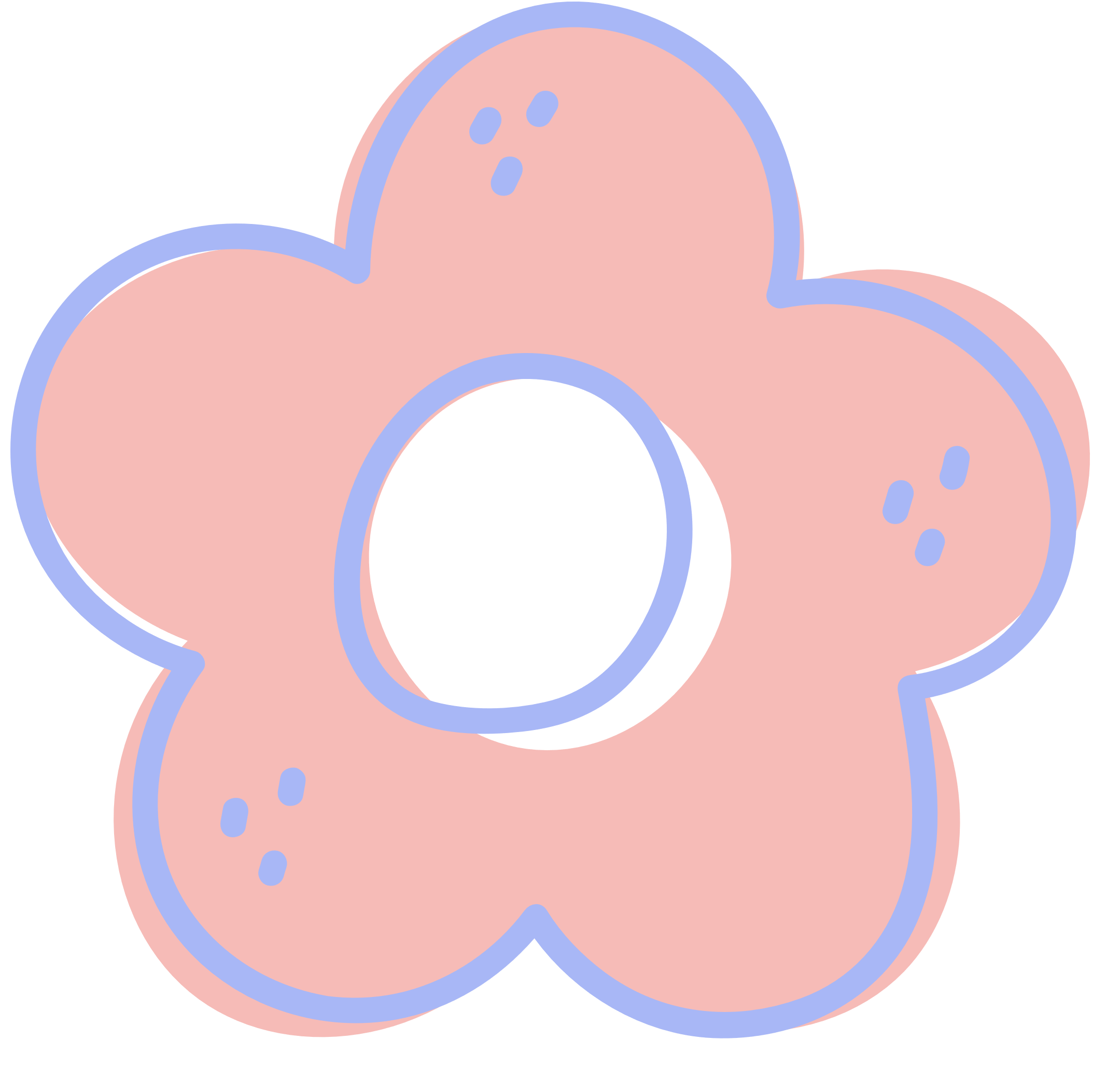 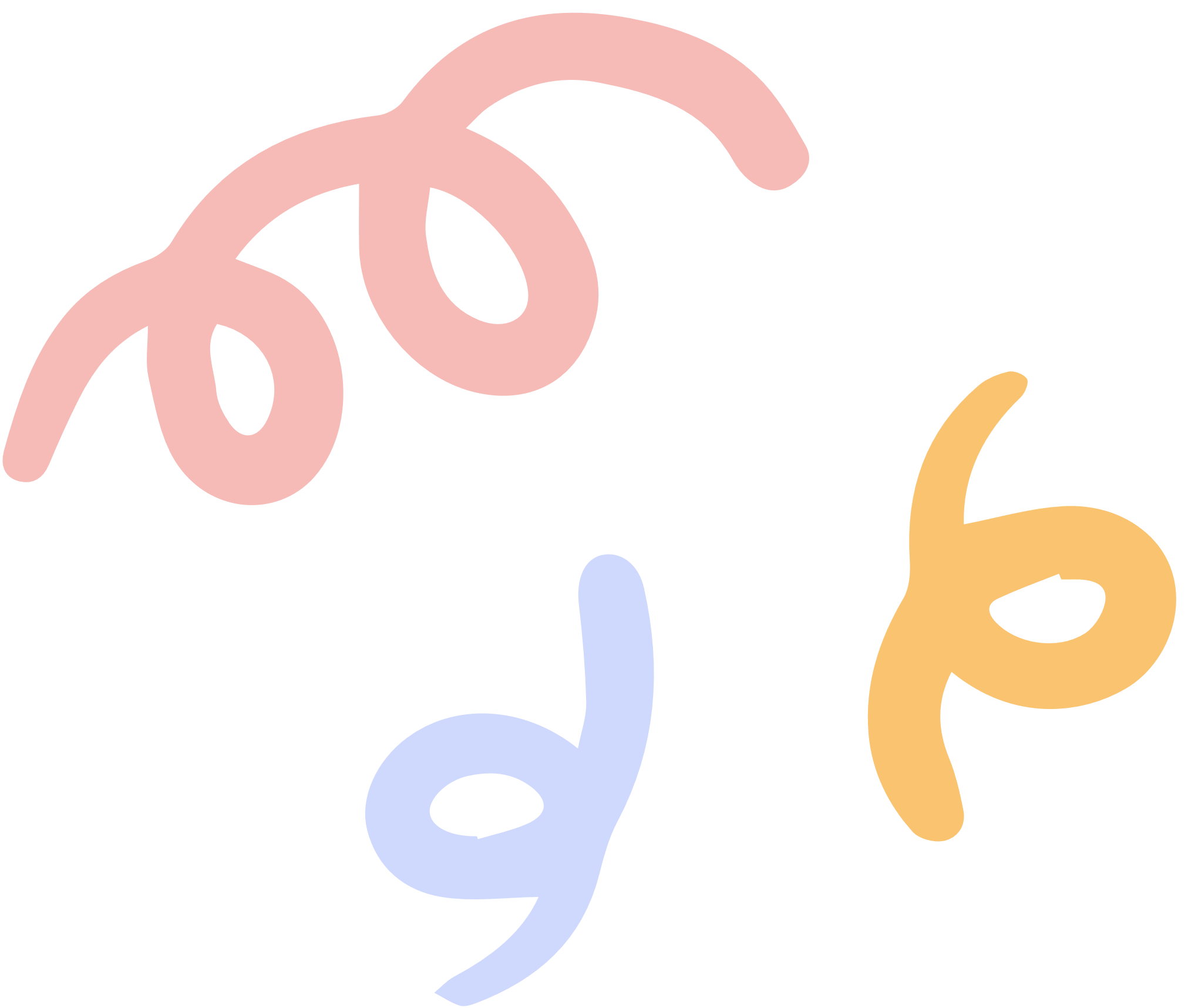 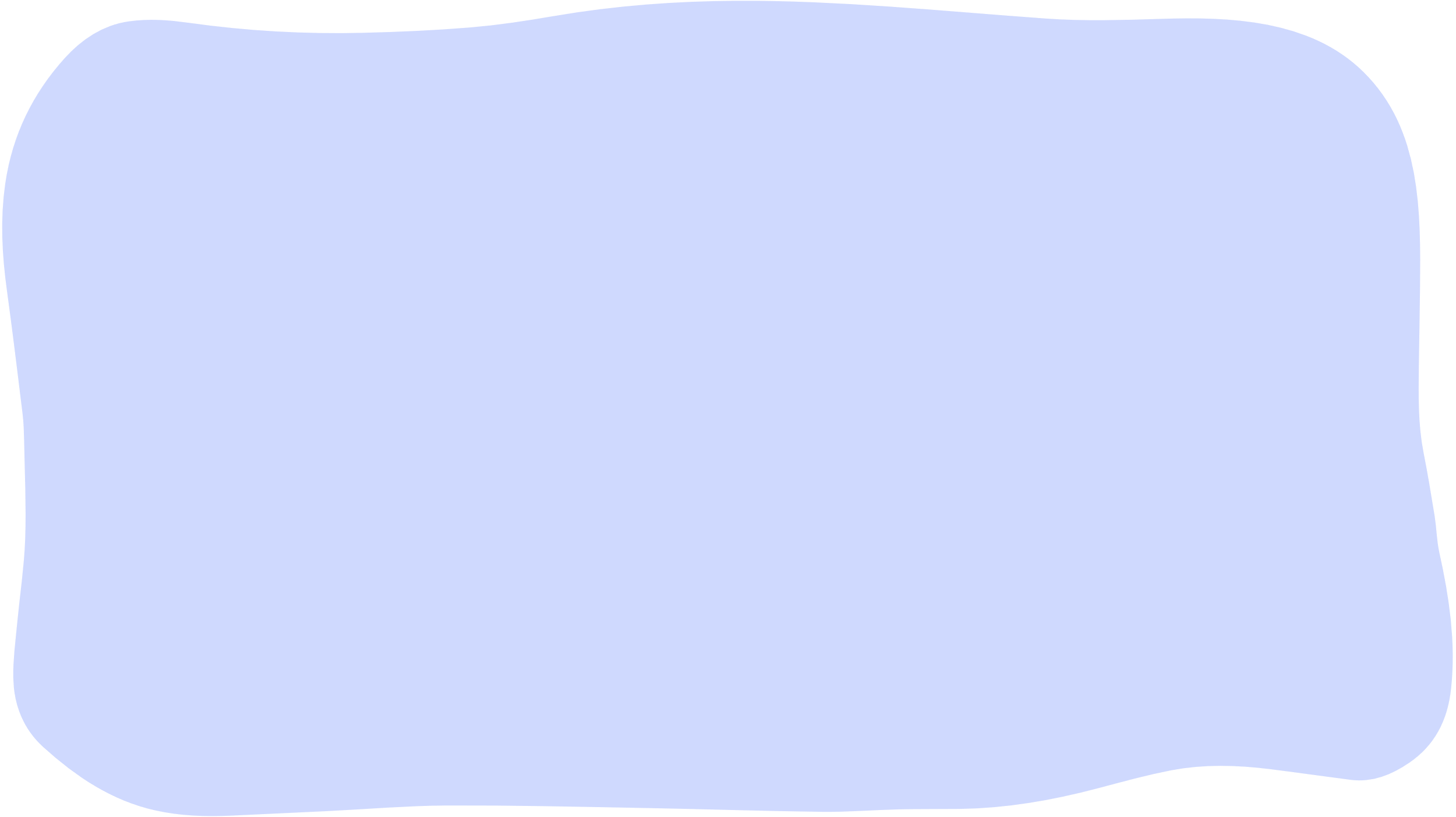 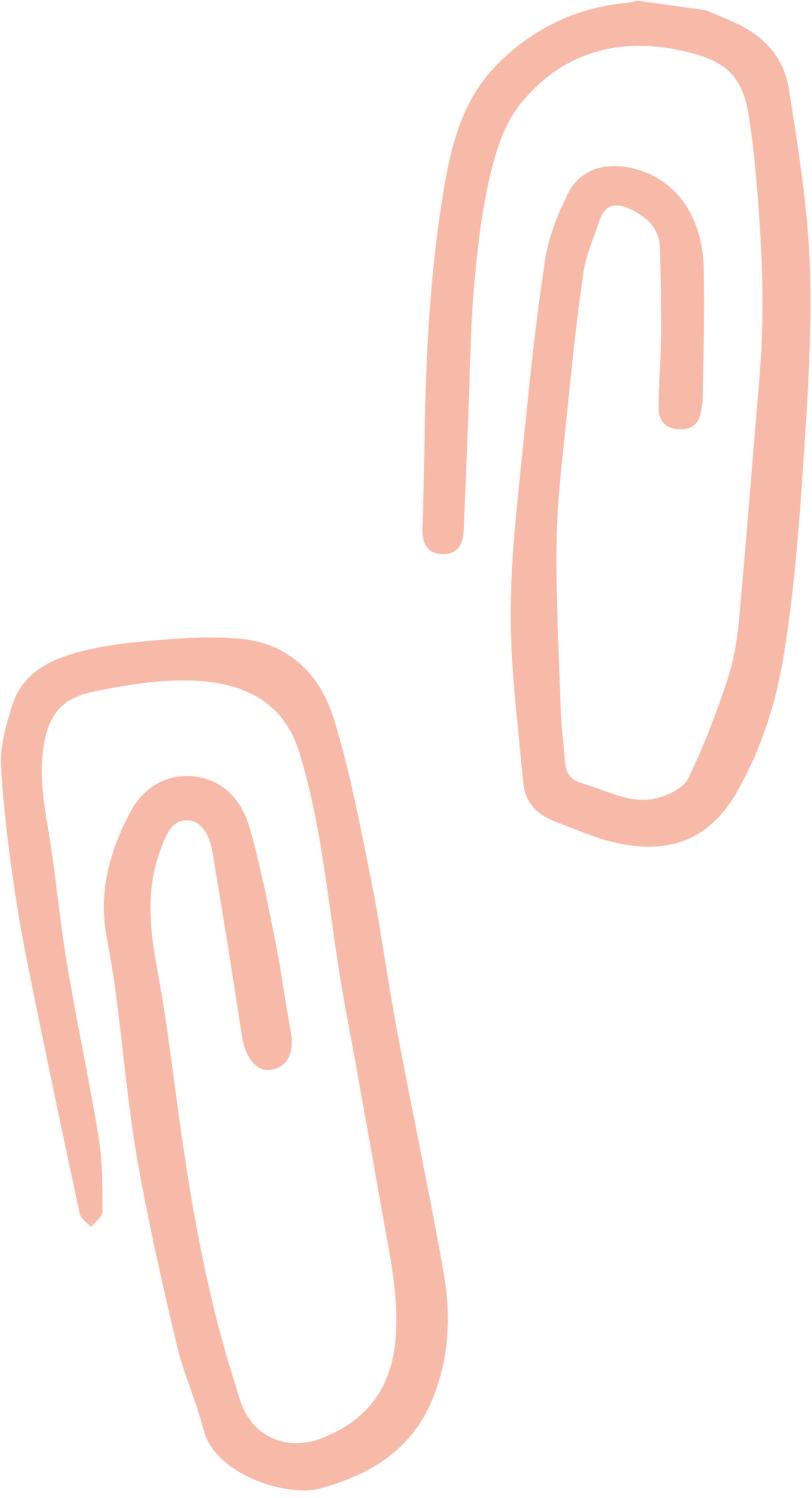 Інтерактивне навчання
передбачає «організацію освітнього процесу таким чином, щоб практично всі учні були задіяні в процесі пізнання, розуміли і рефлексували з приводу того, що вони знають, уміють і думають. До інтерактивних належать форми і методи навчання, які спонукають дітей до активної мисленнєвої та практичної діяльності
у процесі опанування навчального матеріалу
 (К. І. Пономарьова)
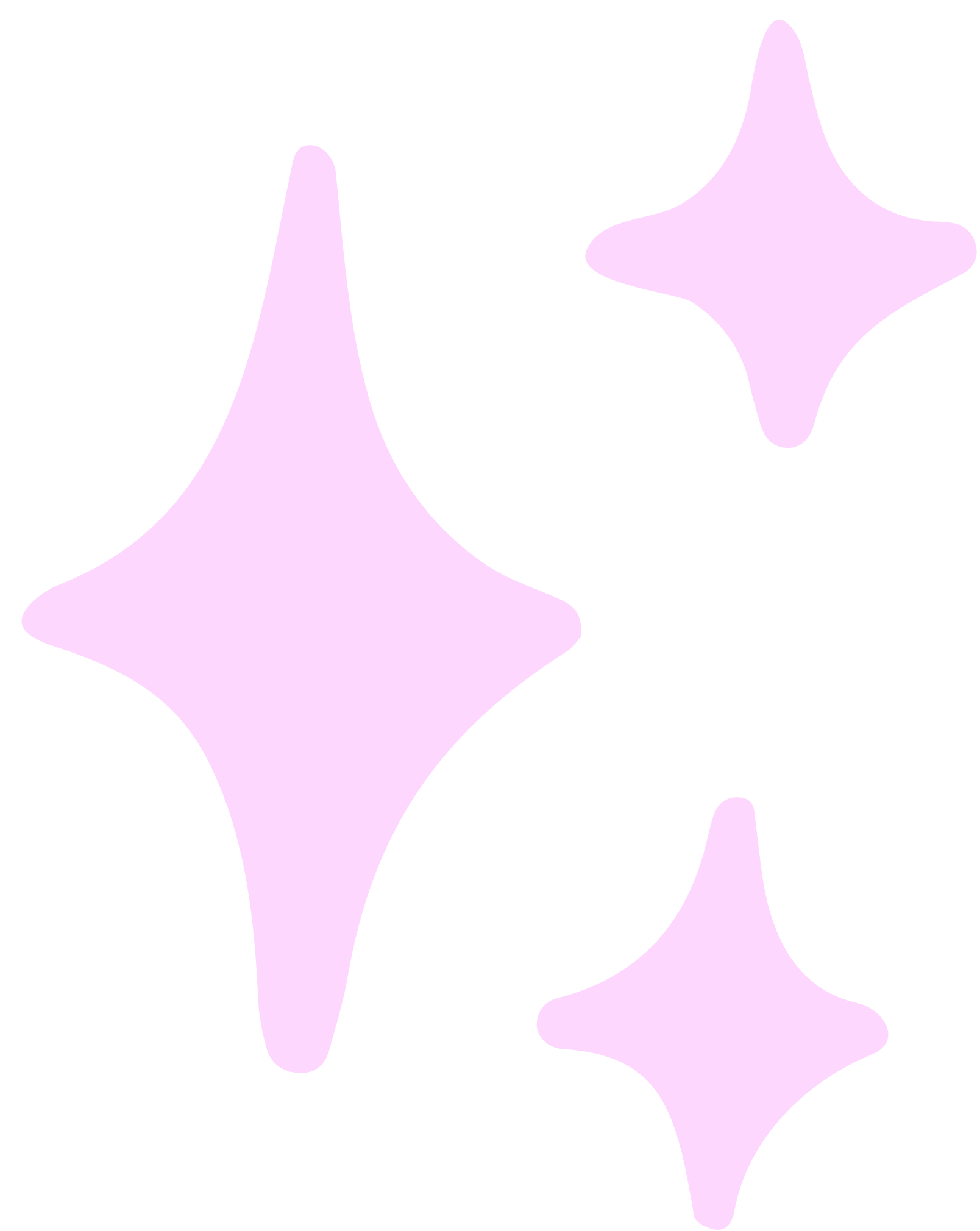 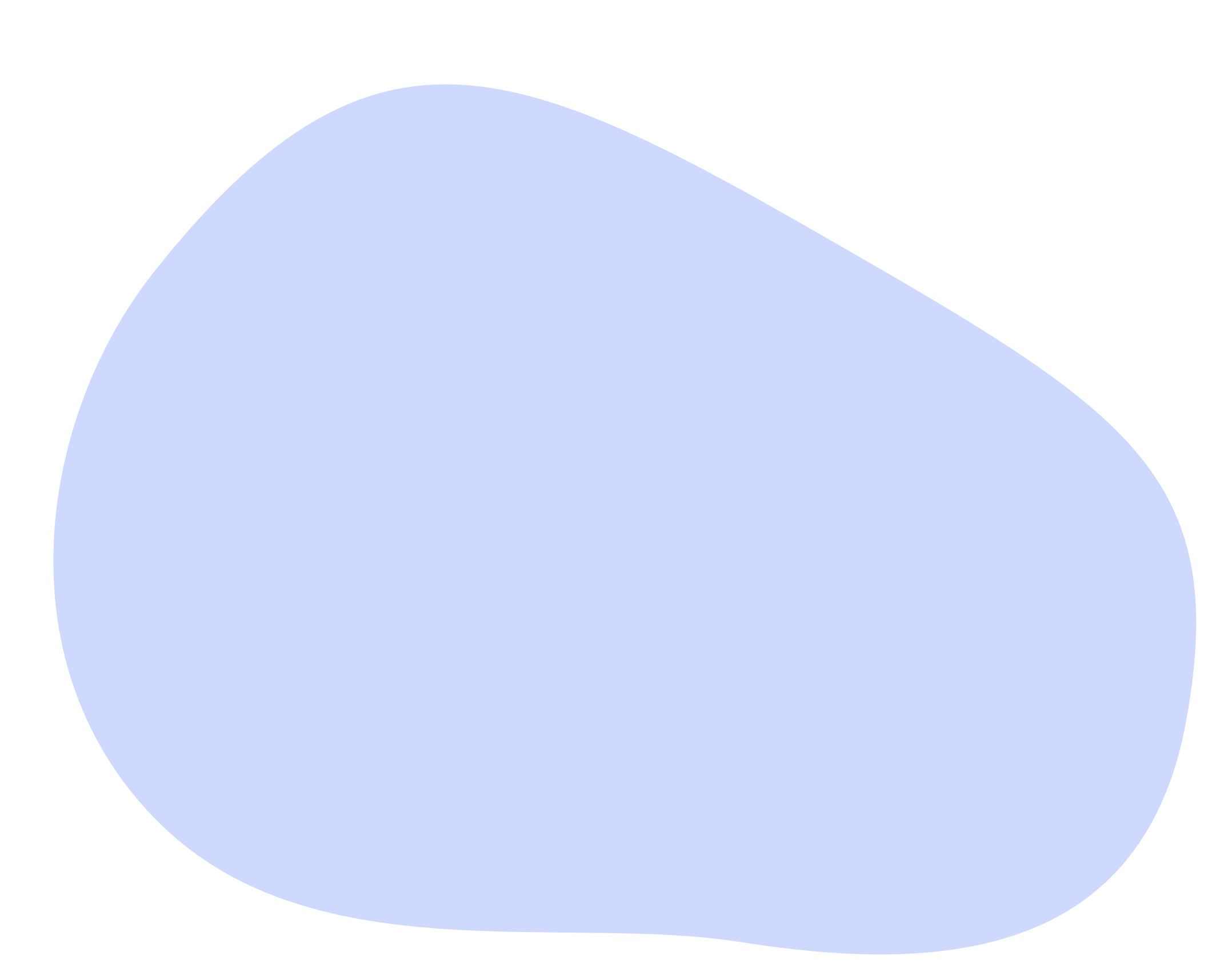 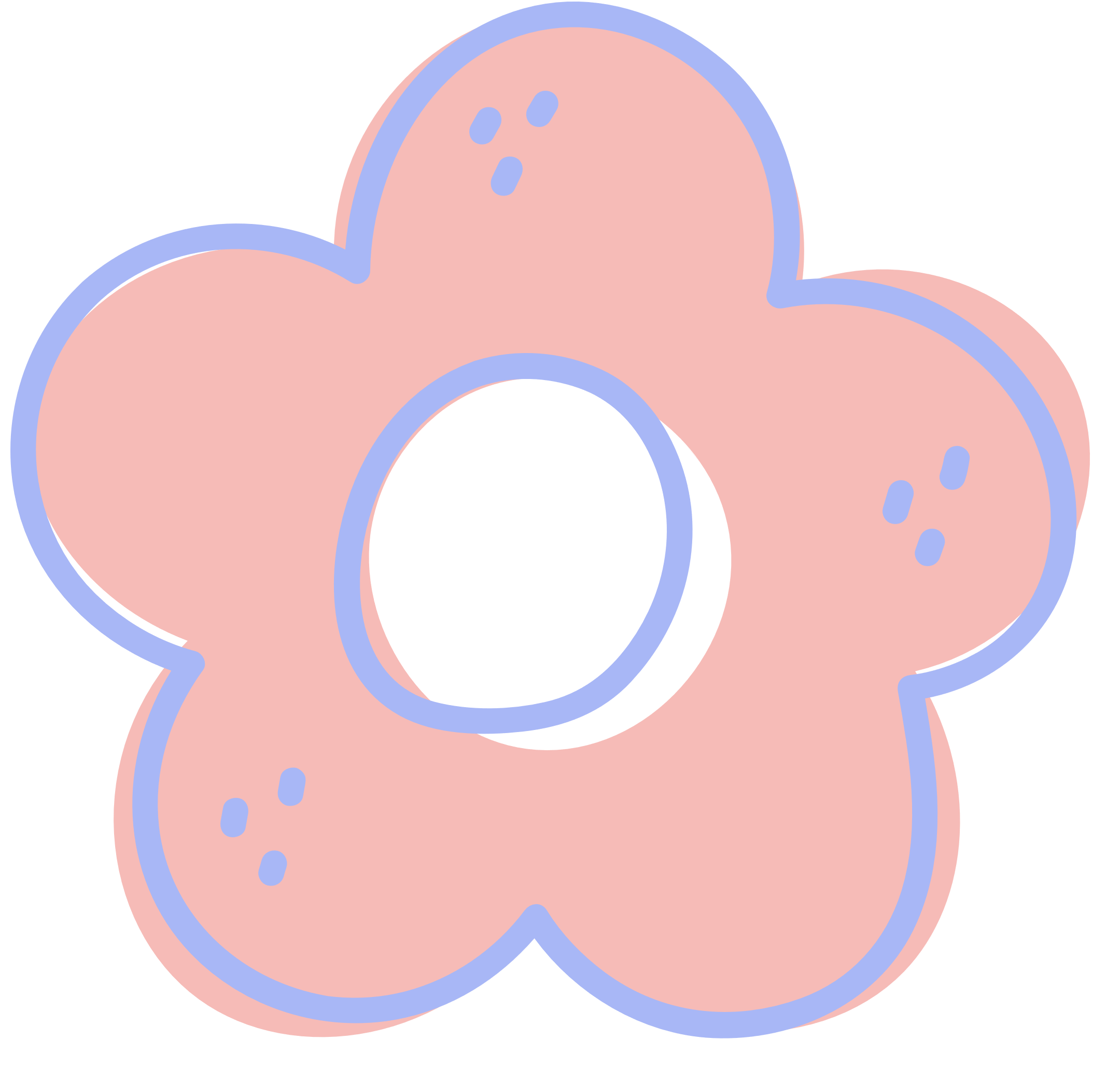 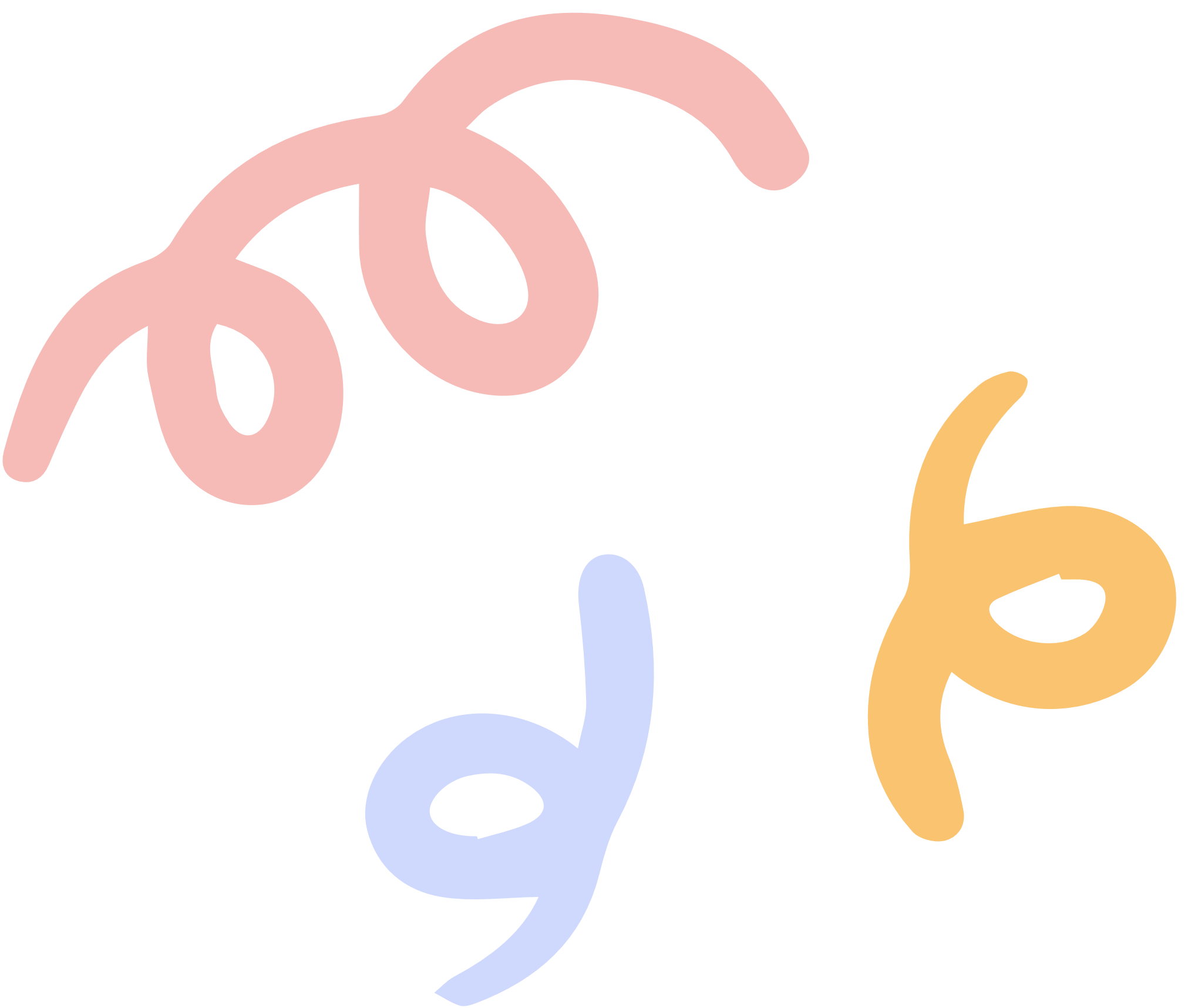 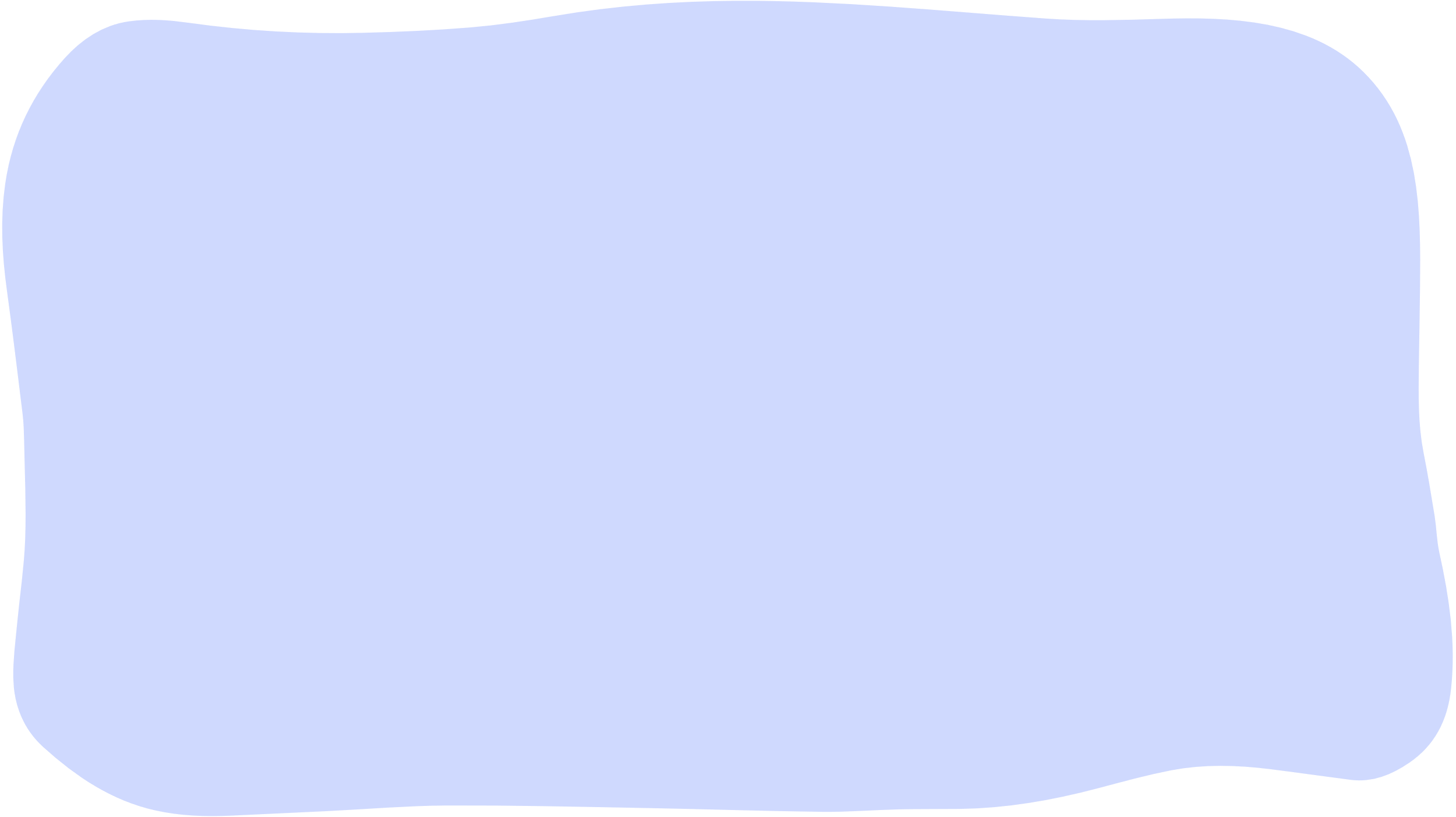 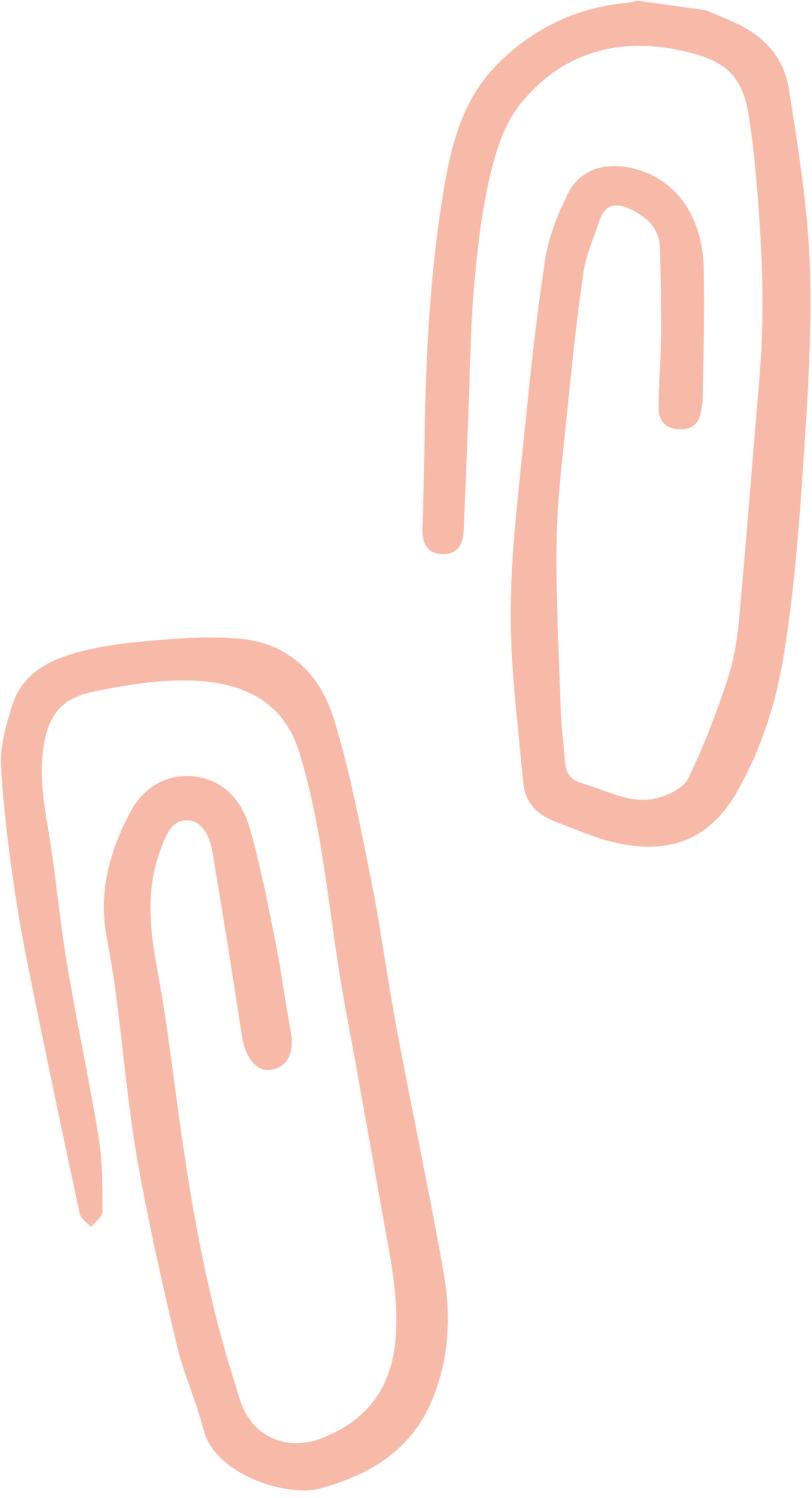 Інтерактивне навчання
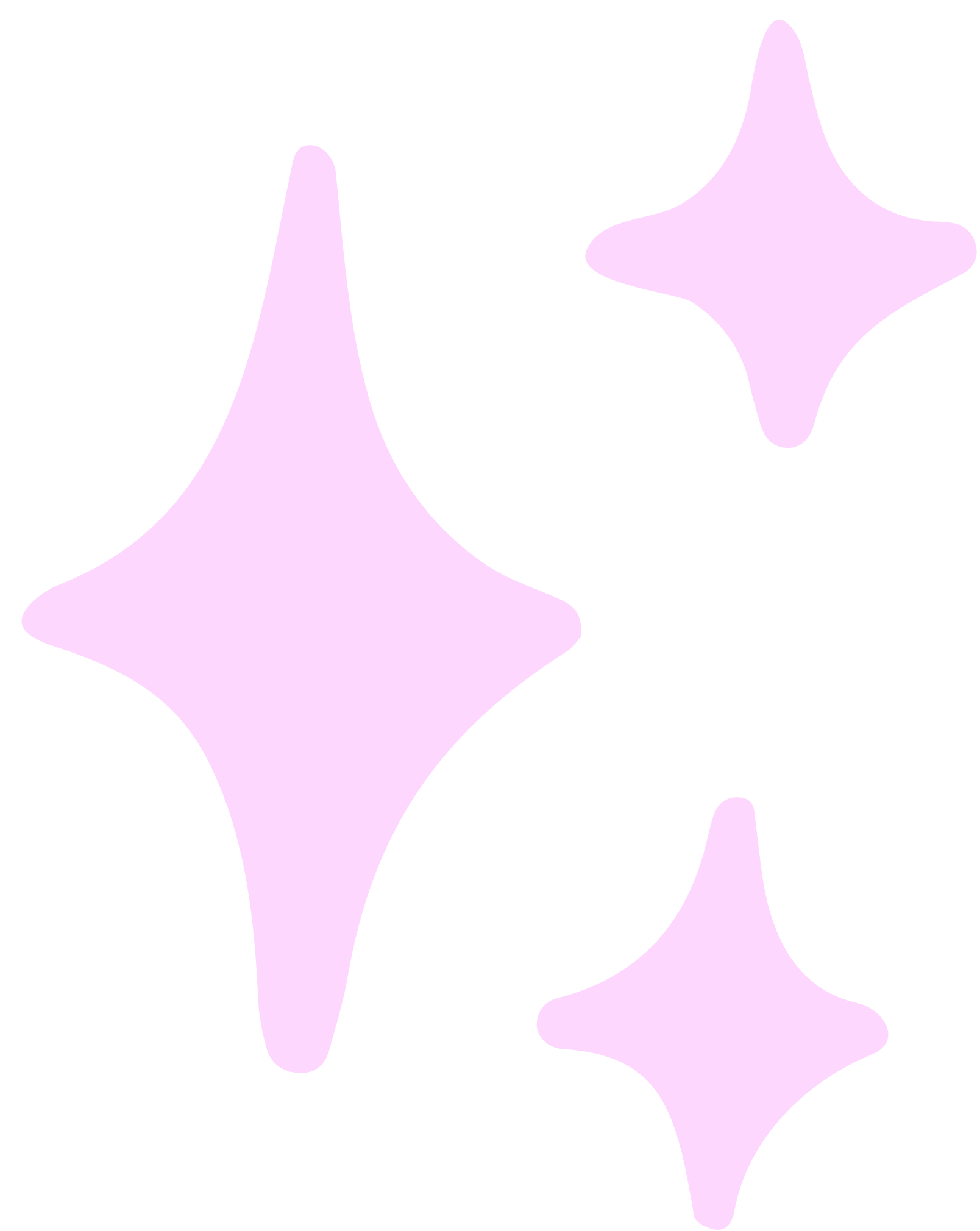 полягає в організації постійної взаємодії всіх учасників навчального процесу, жоден з яких не залишається пасивним, оскільки поставлений у ситуацію дійового пізнання в режимі співпраці (Лідія Пироженко)
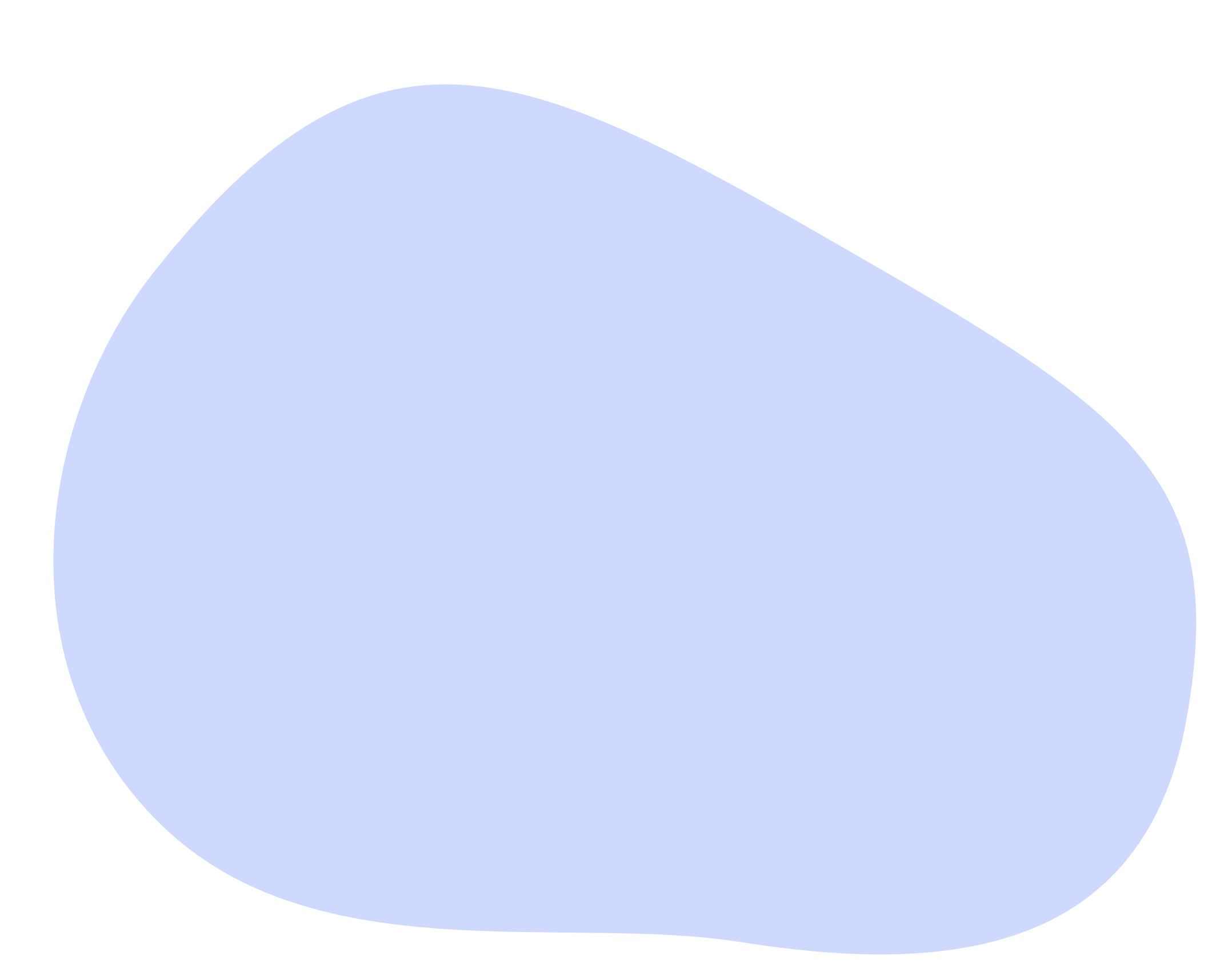 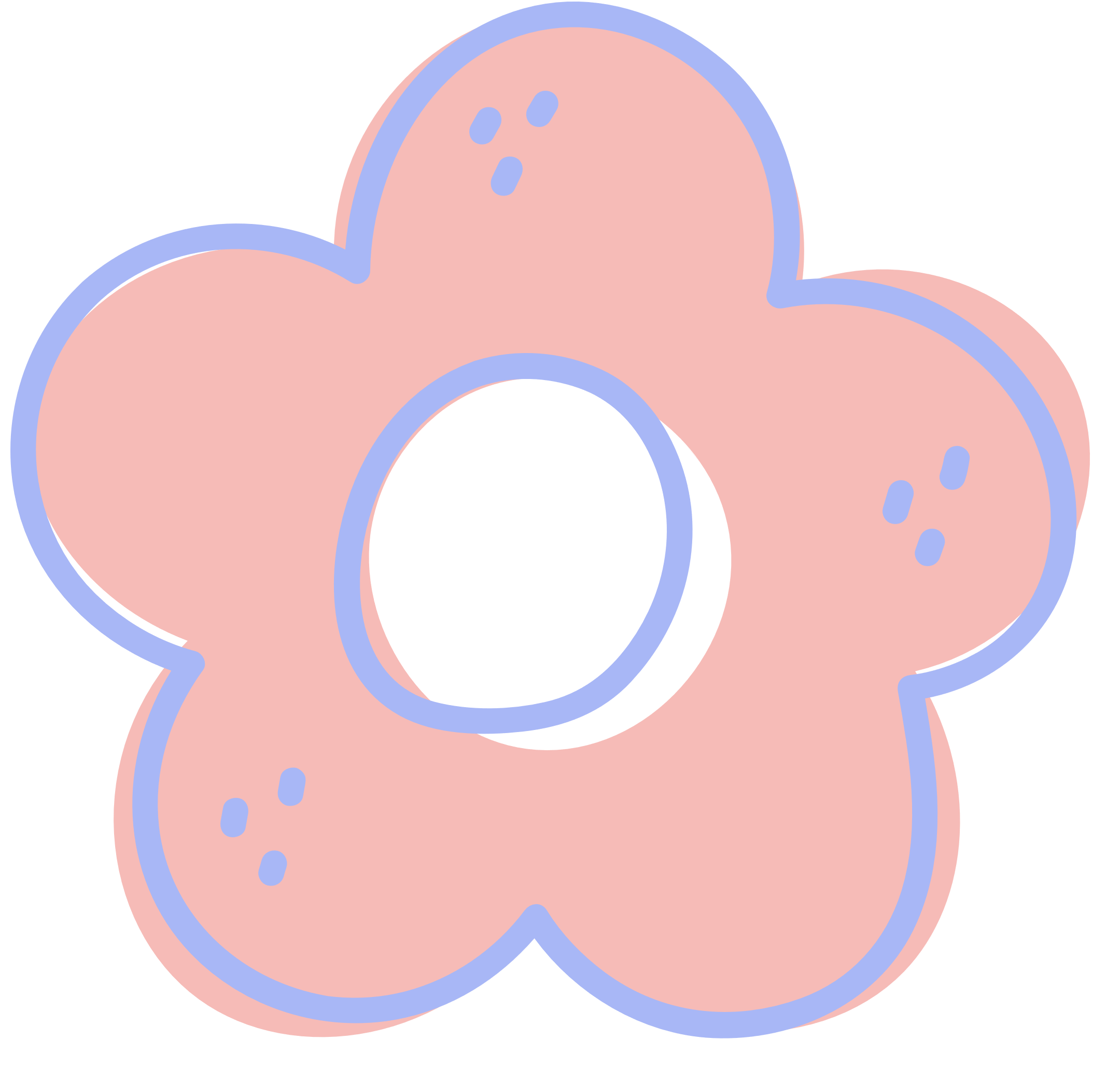 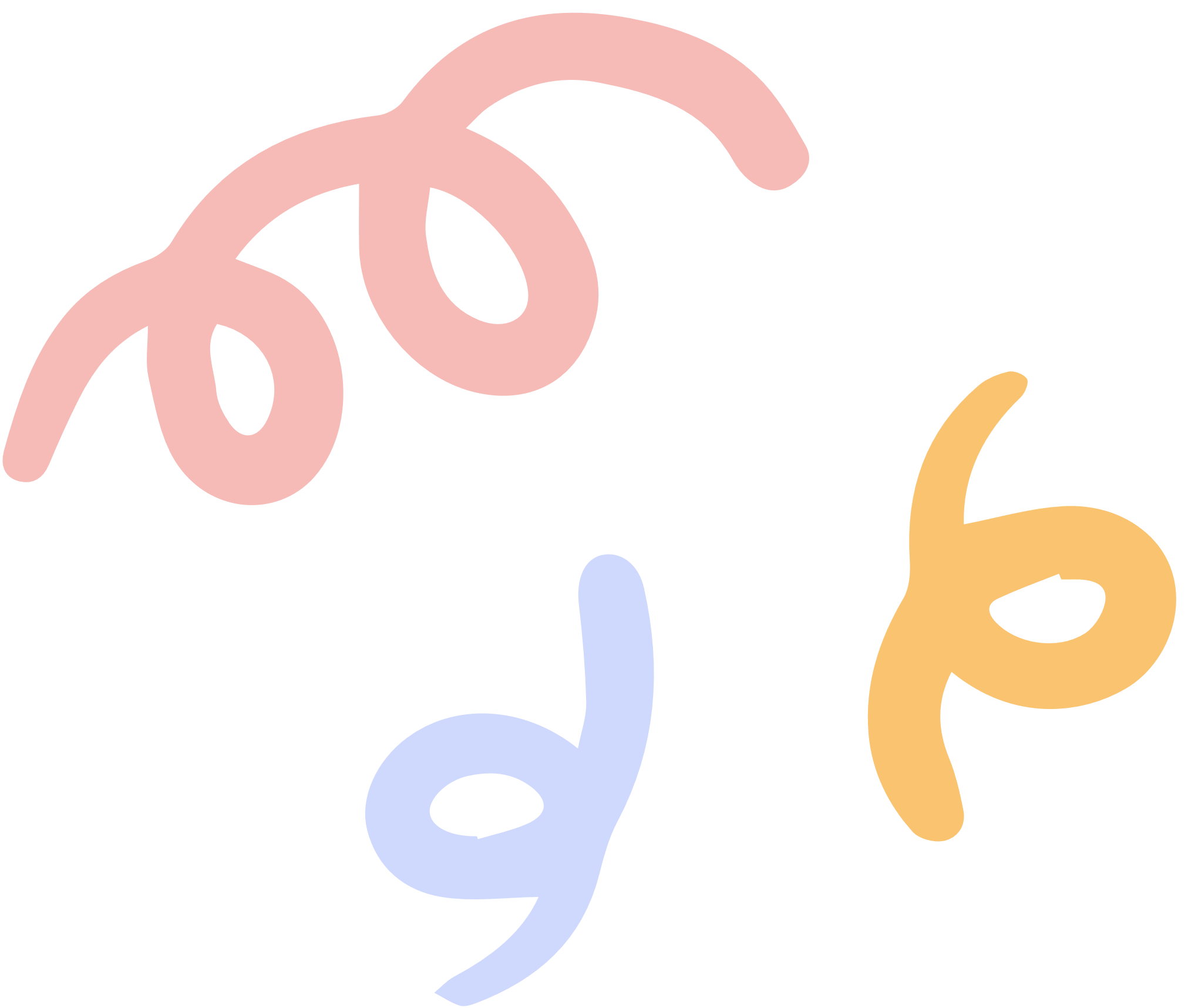 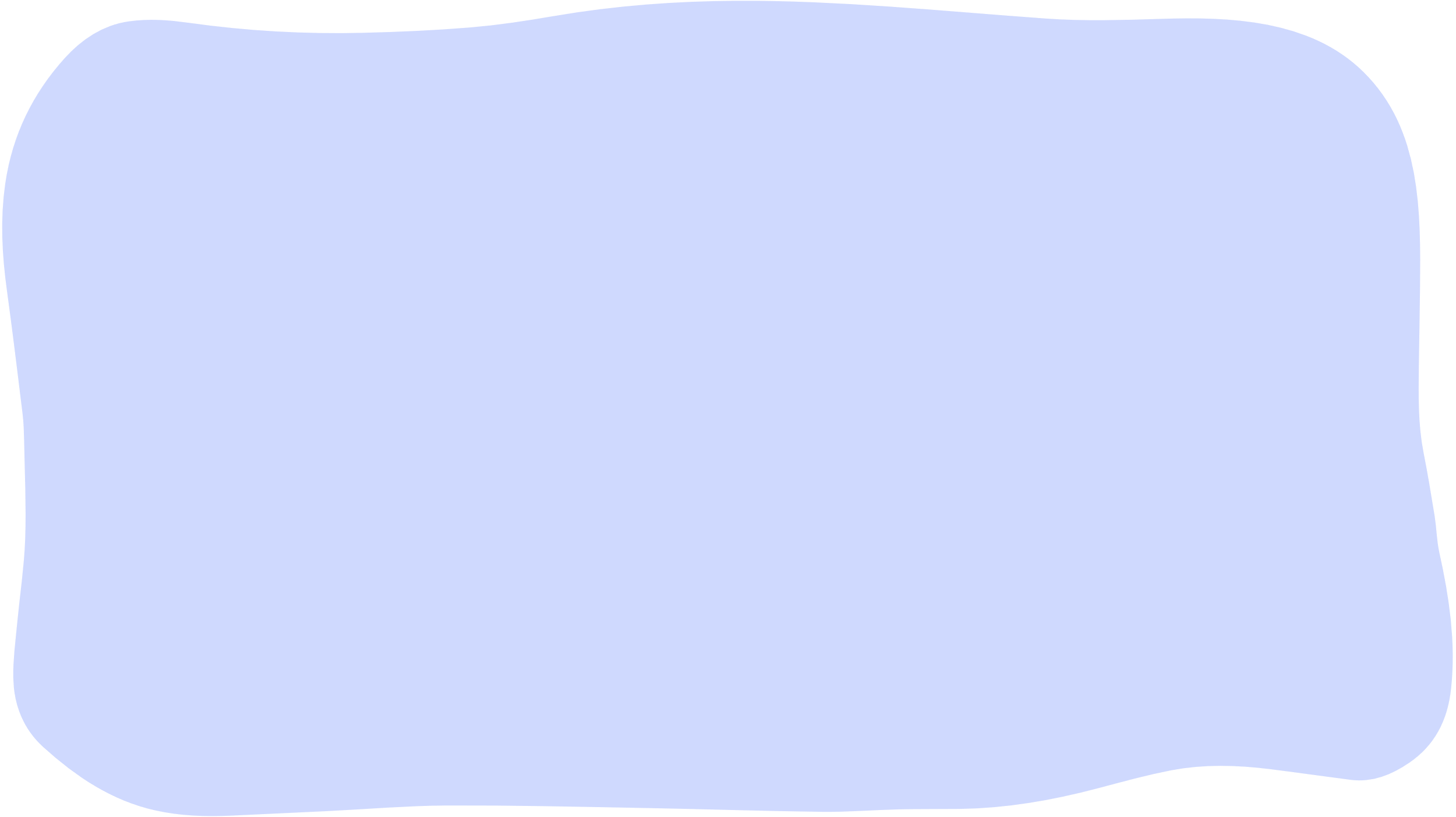 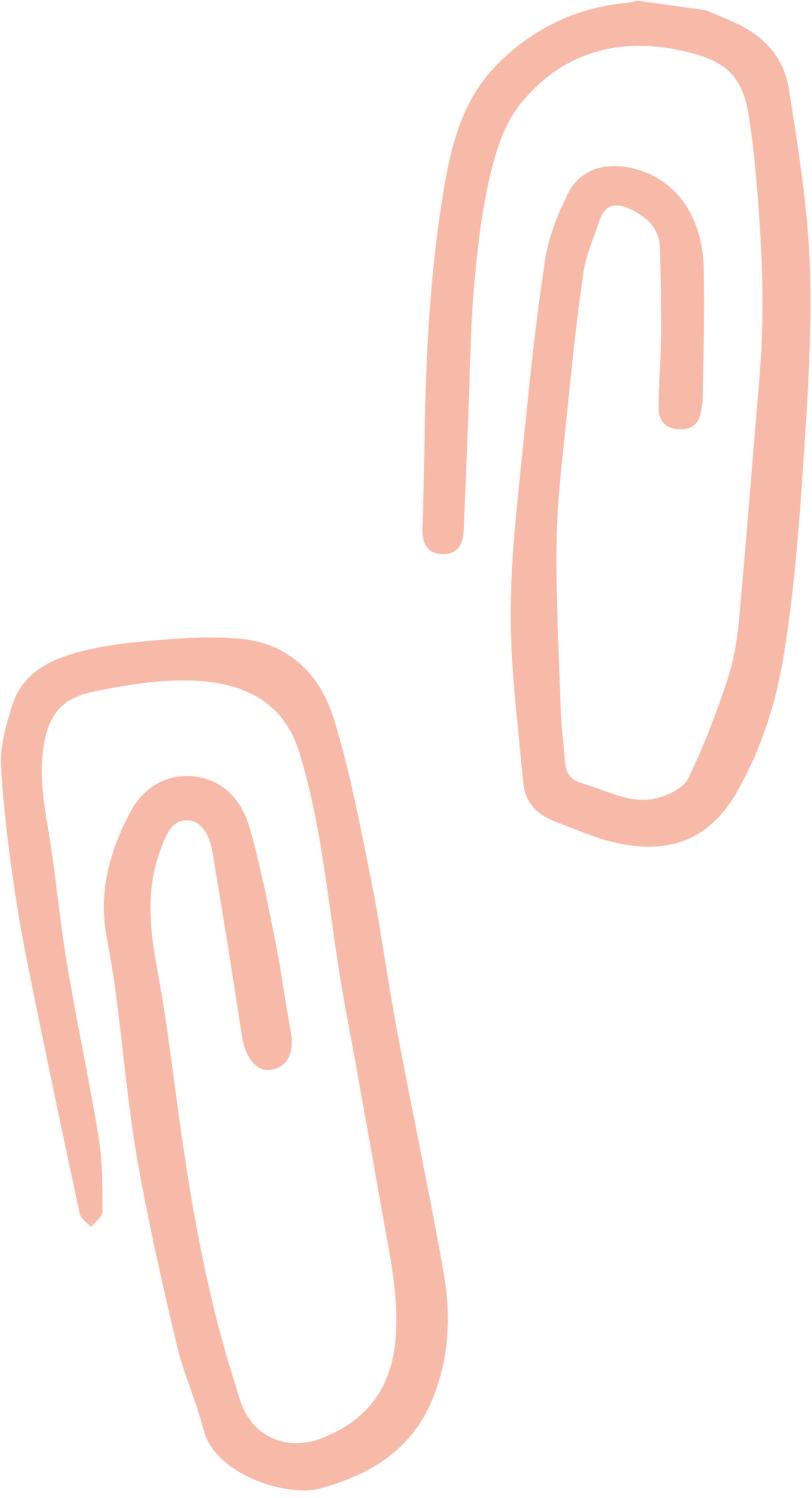 Інтерактивне навчання
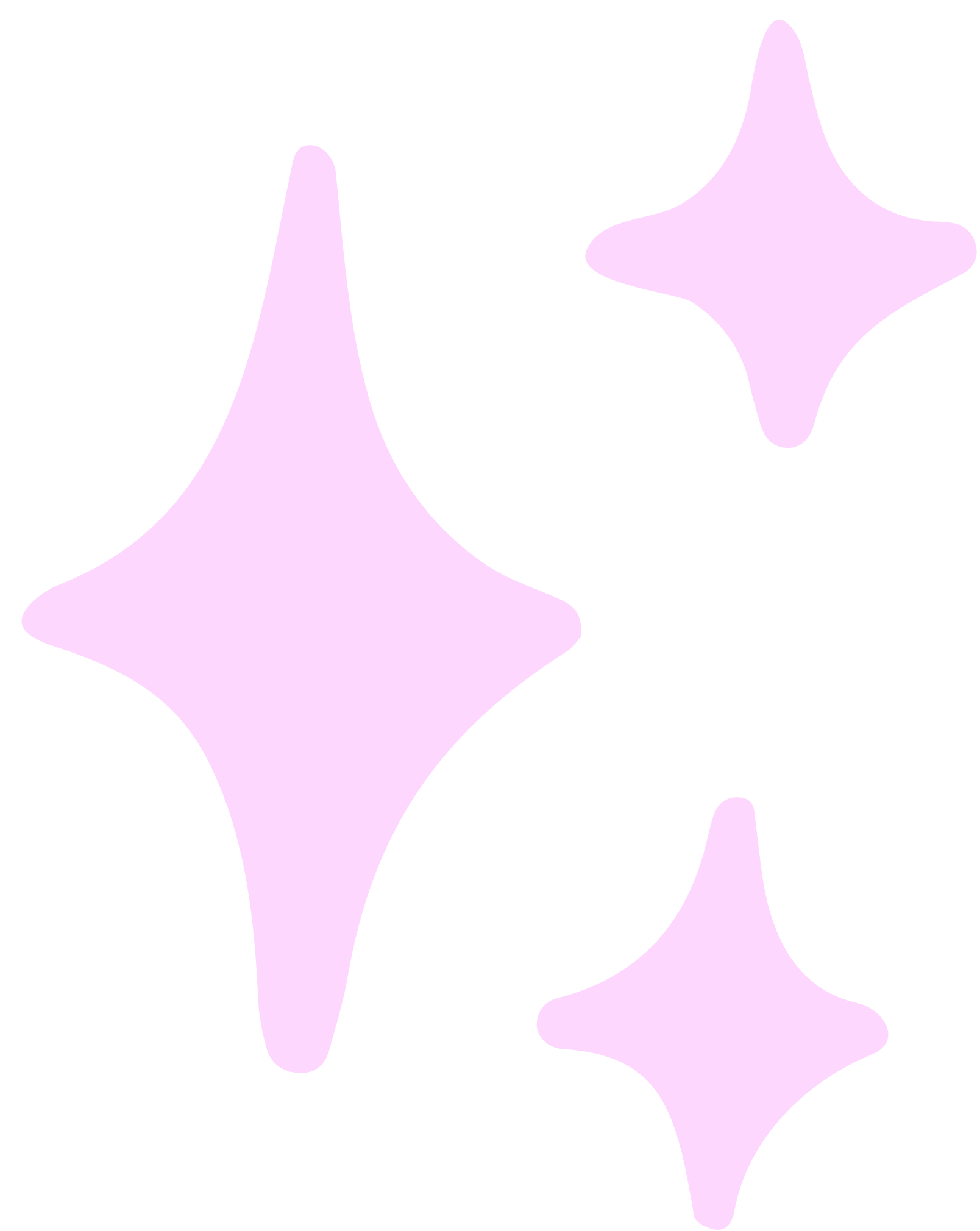 можна охарактеризувати як взаємодію учасників процесу здобуття знань за допомогою вчителя, що володіє методами, спрямованими на опанування цих знань (С. П. Бондар)
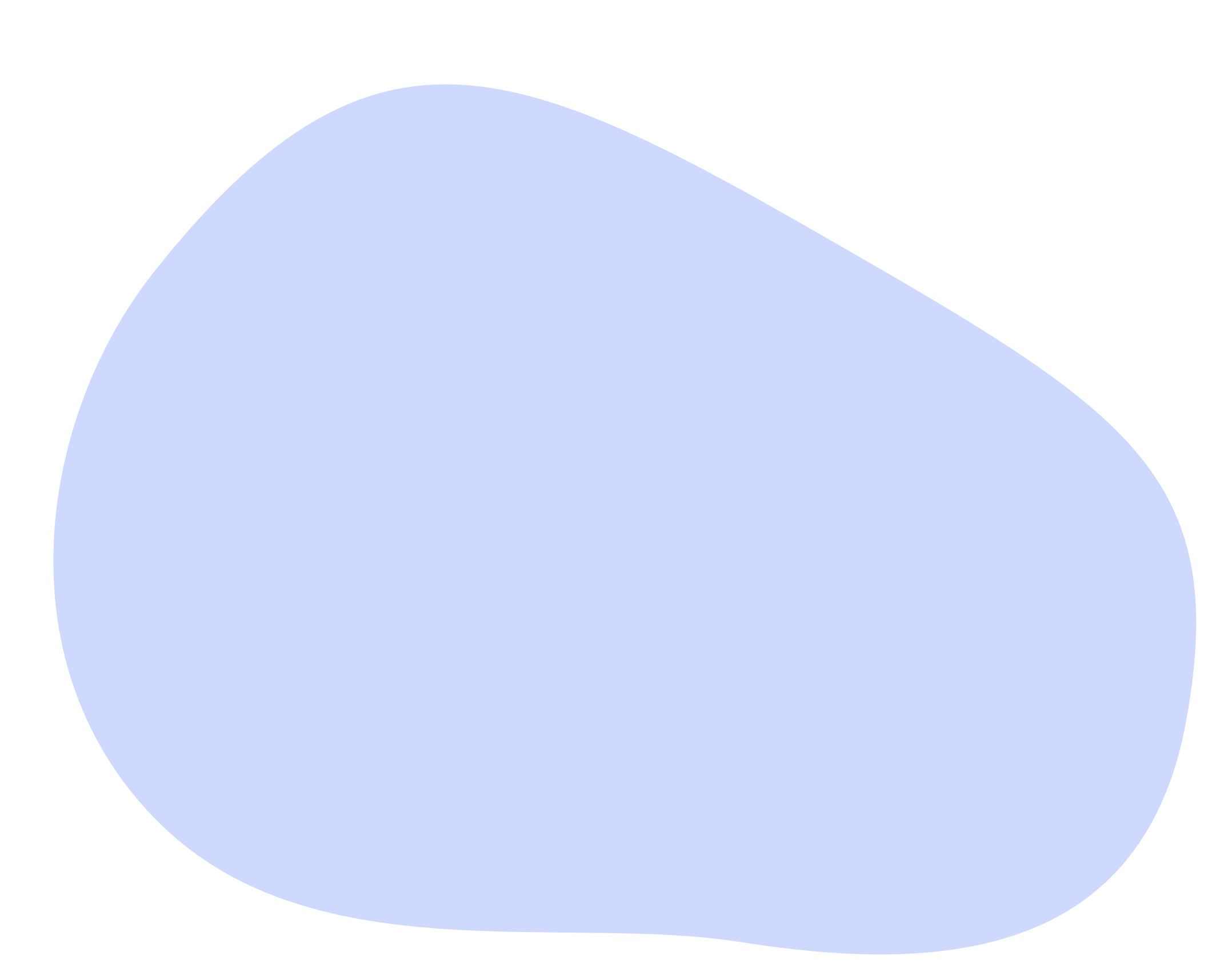 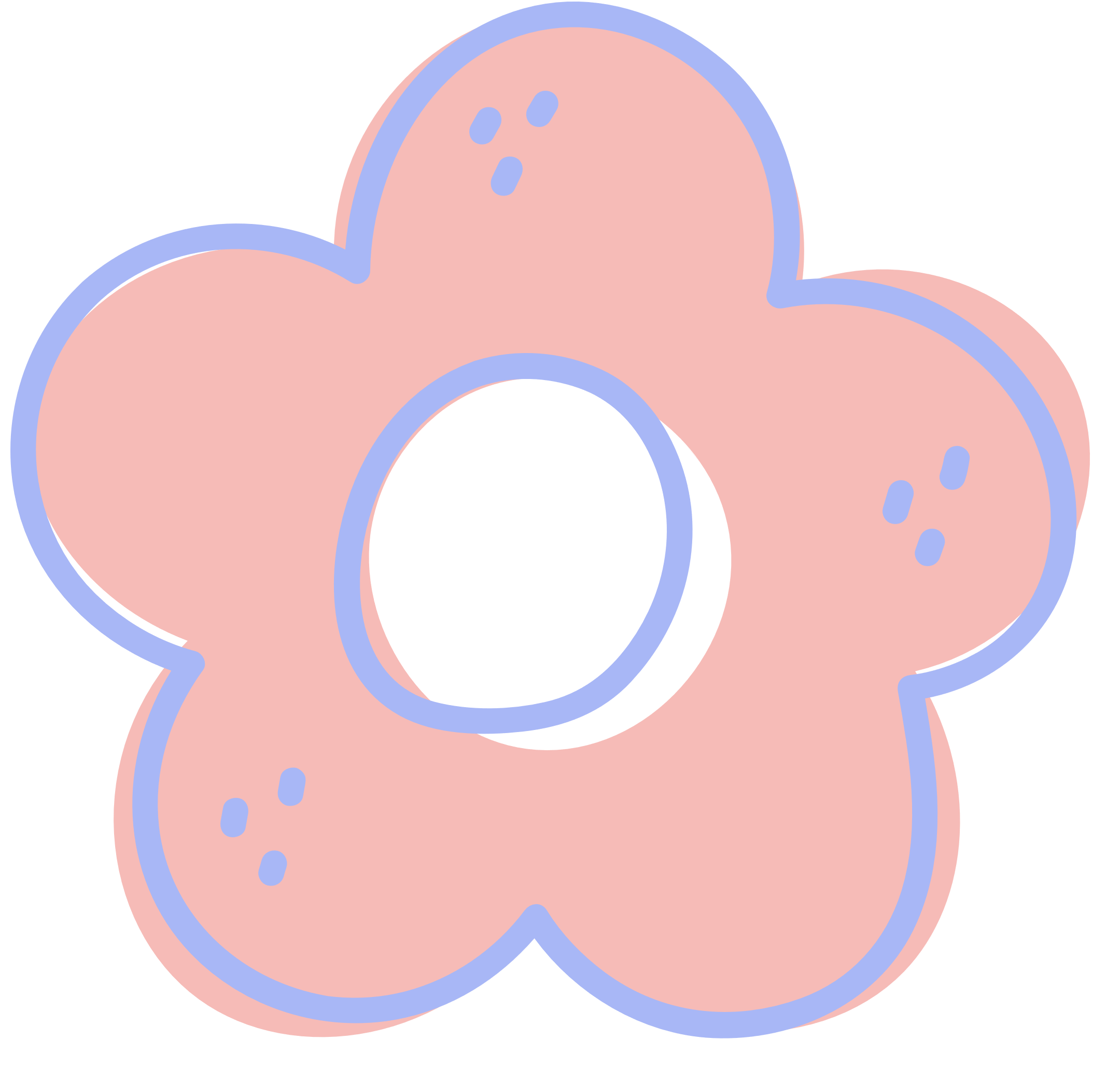 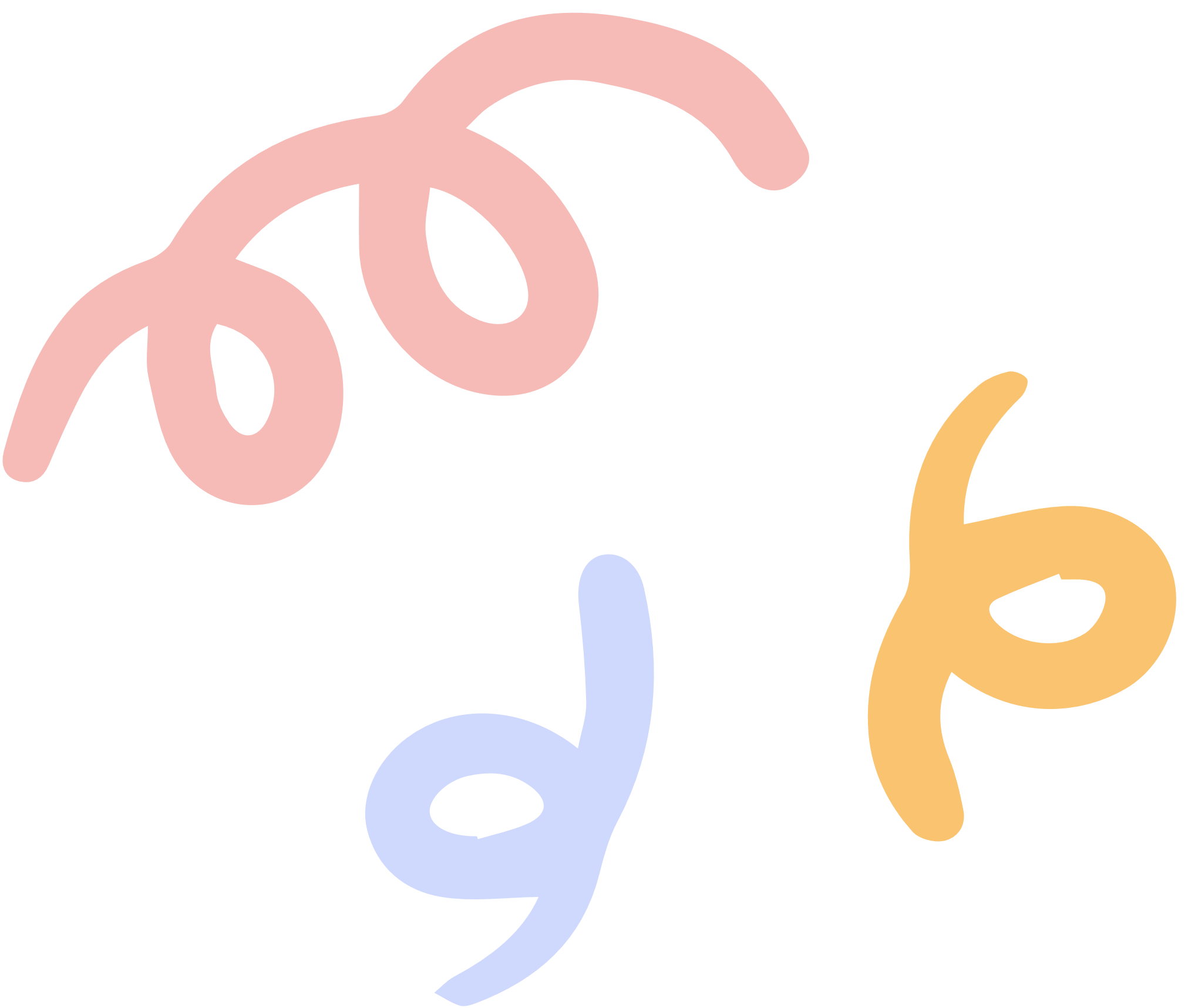 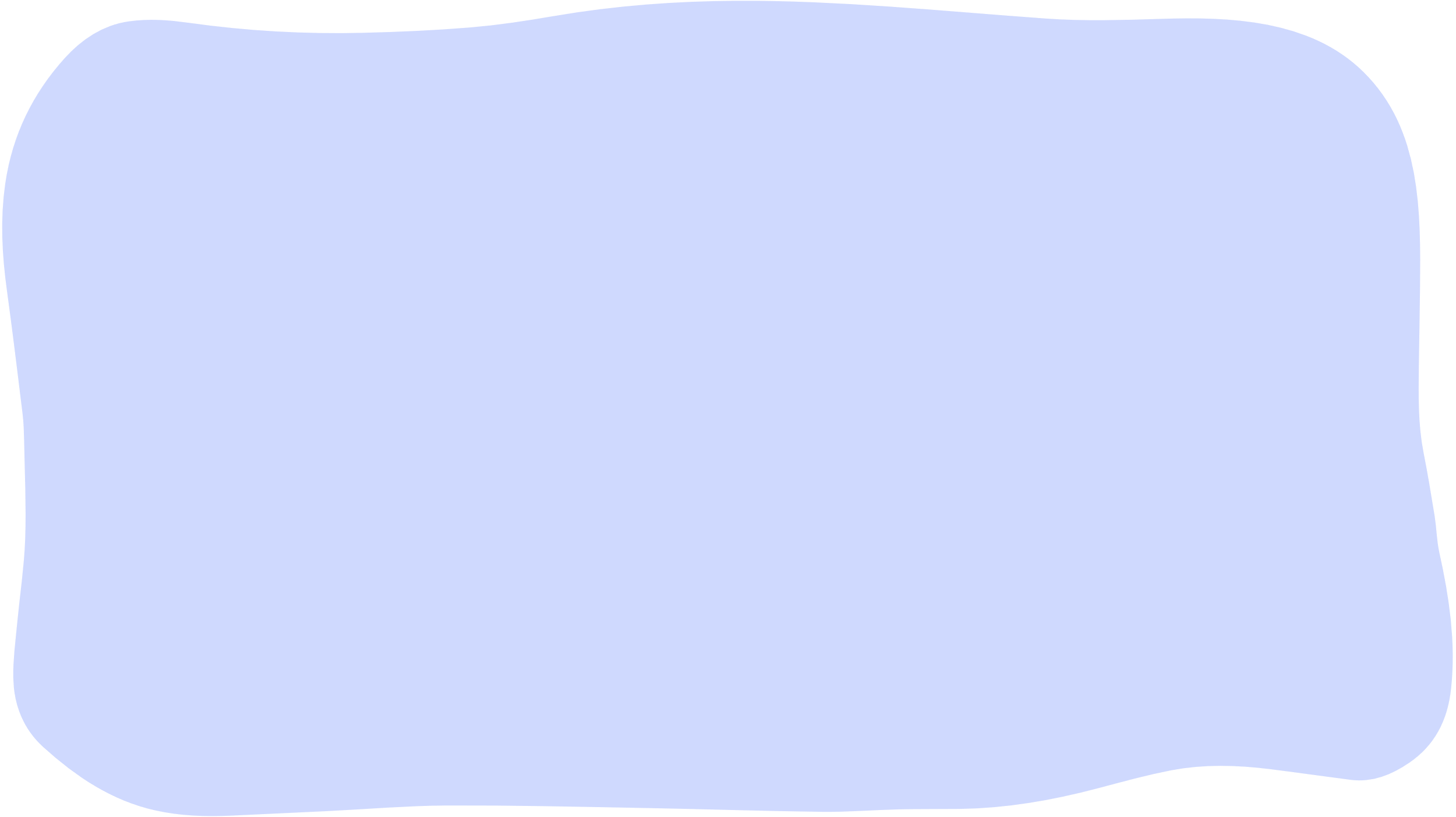 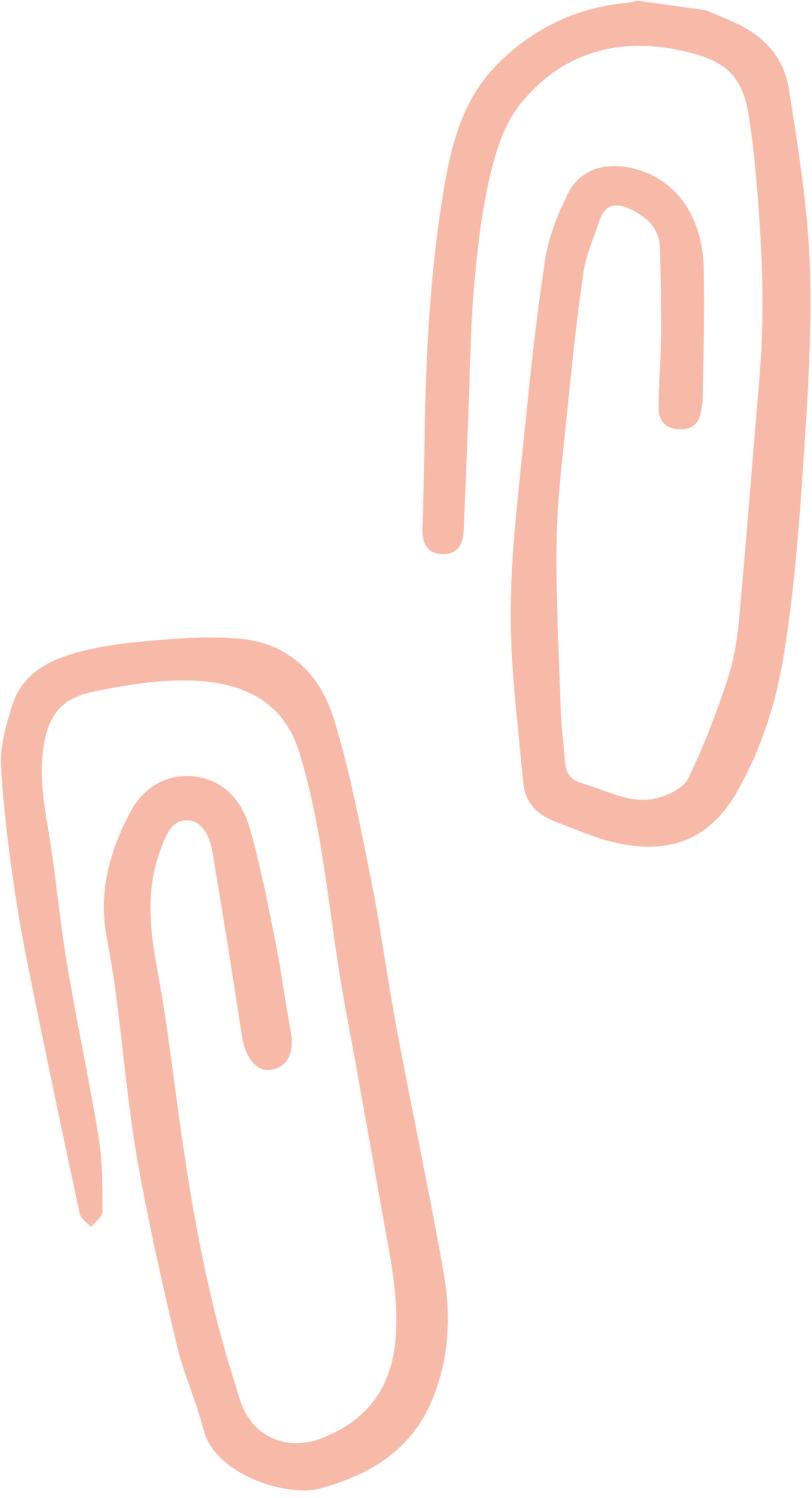 Інтерактивне навчання
це специфічна форма організації діяльності, яка має на меті створити комфортні умови навчання, за яких кожен учень відчуває свою успішність, інтелектуальну спроможність. Навчальний процес відбувається за умов постійної, активної взаємодії всіх учнів, учителя (Л. Галіцина)
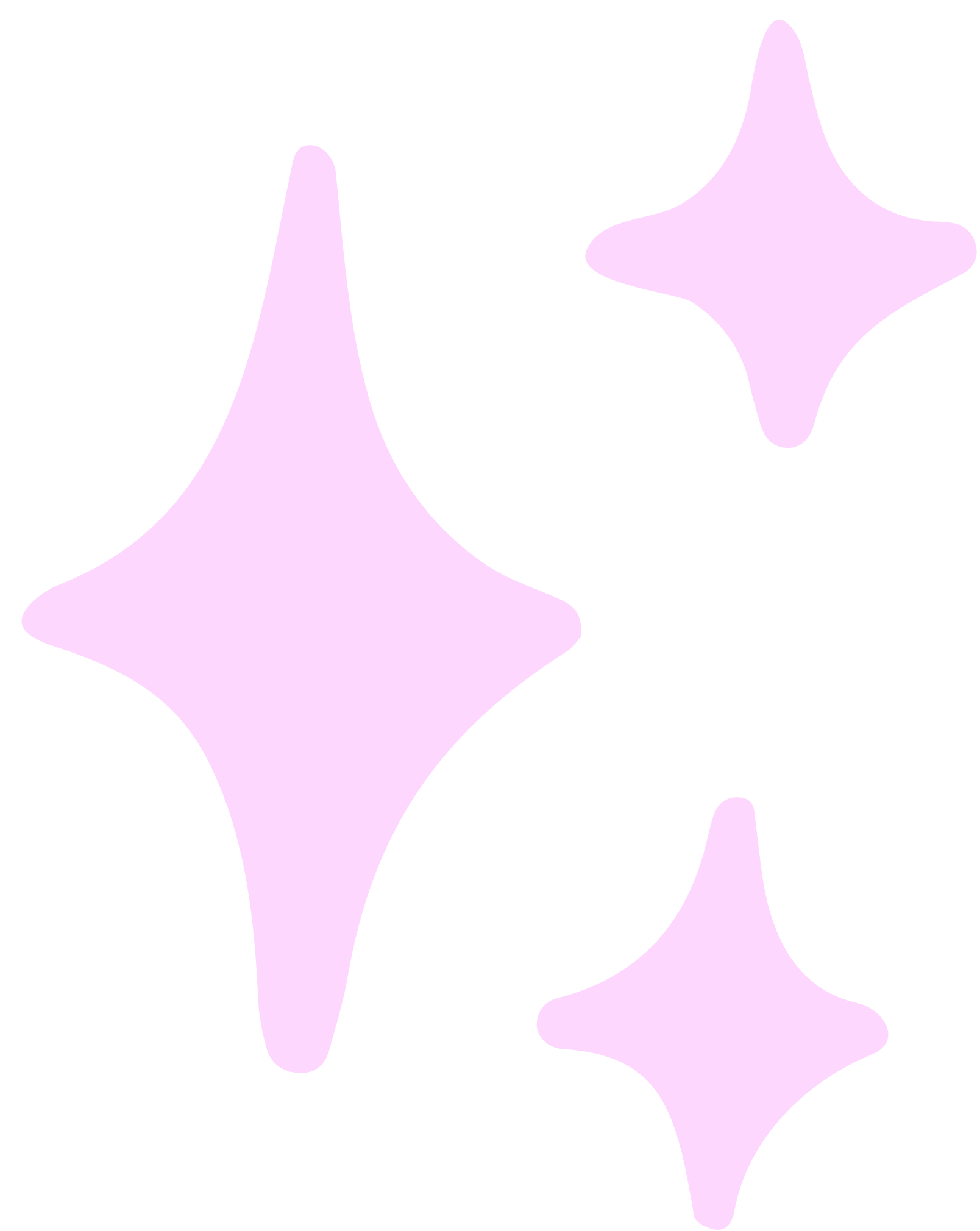 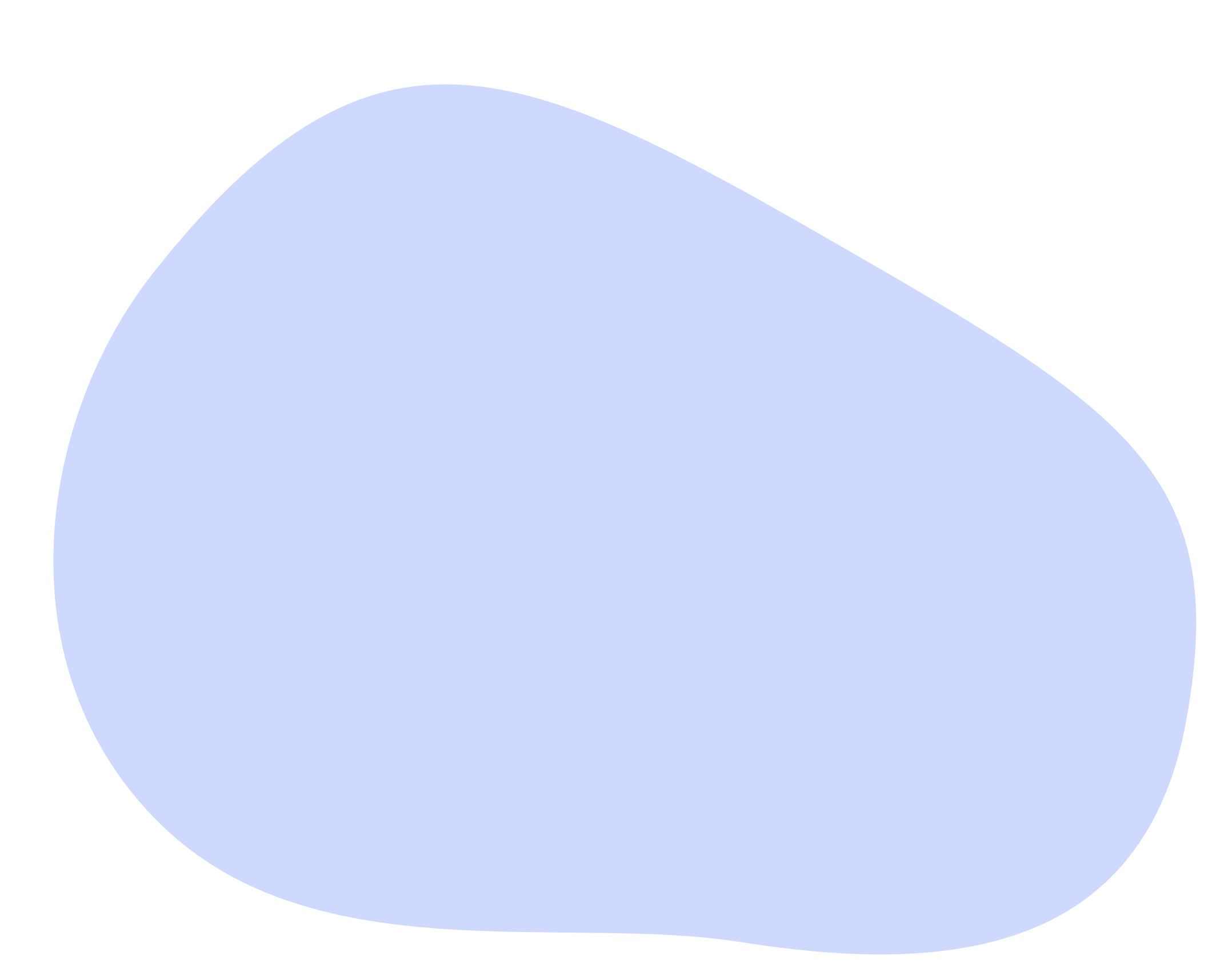 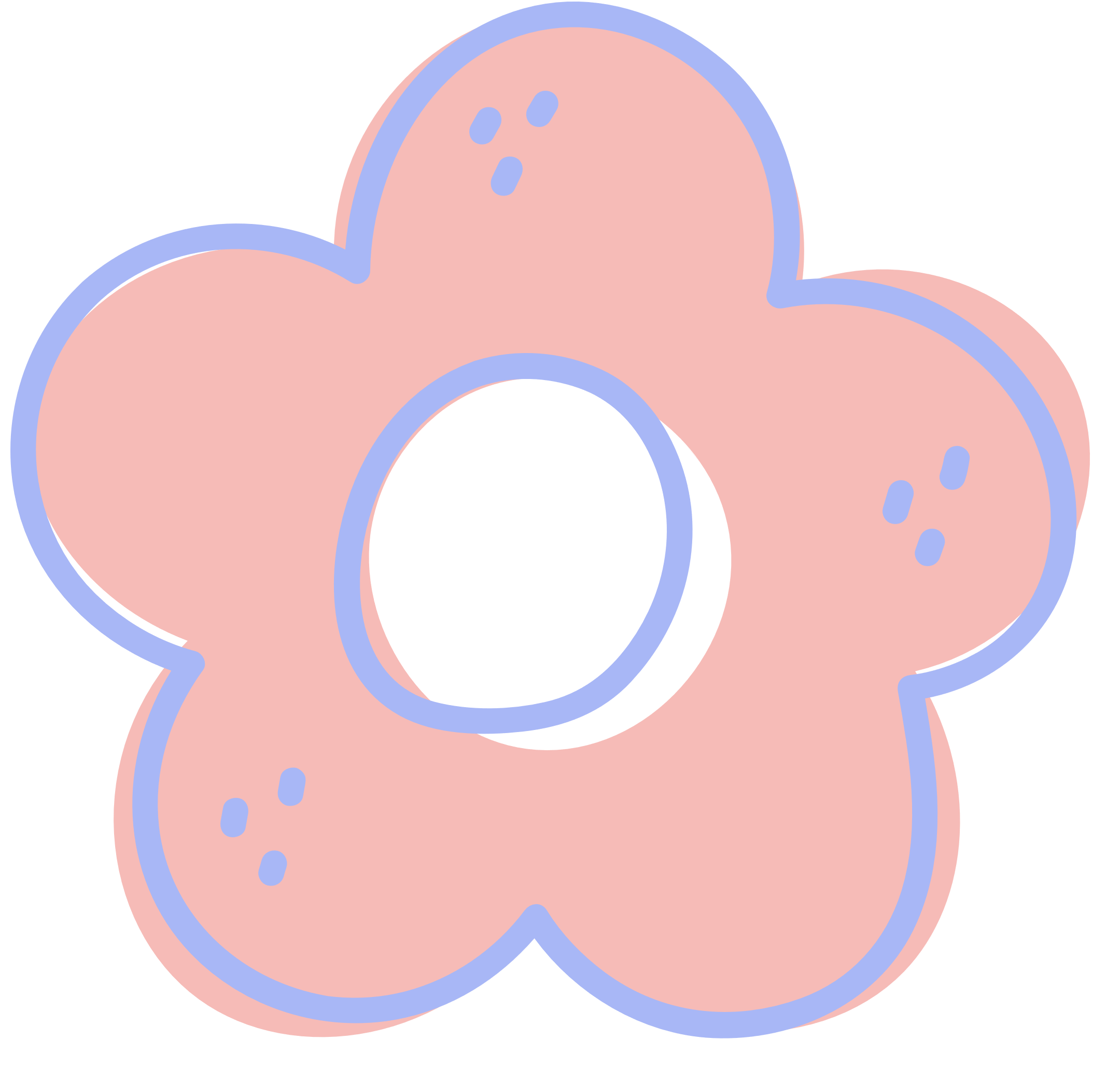 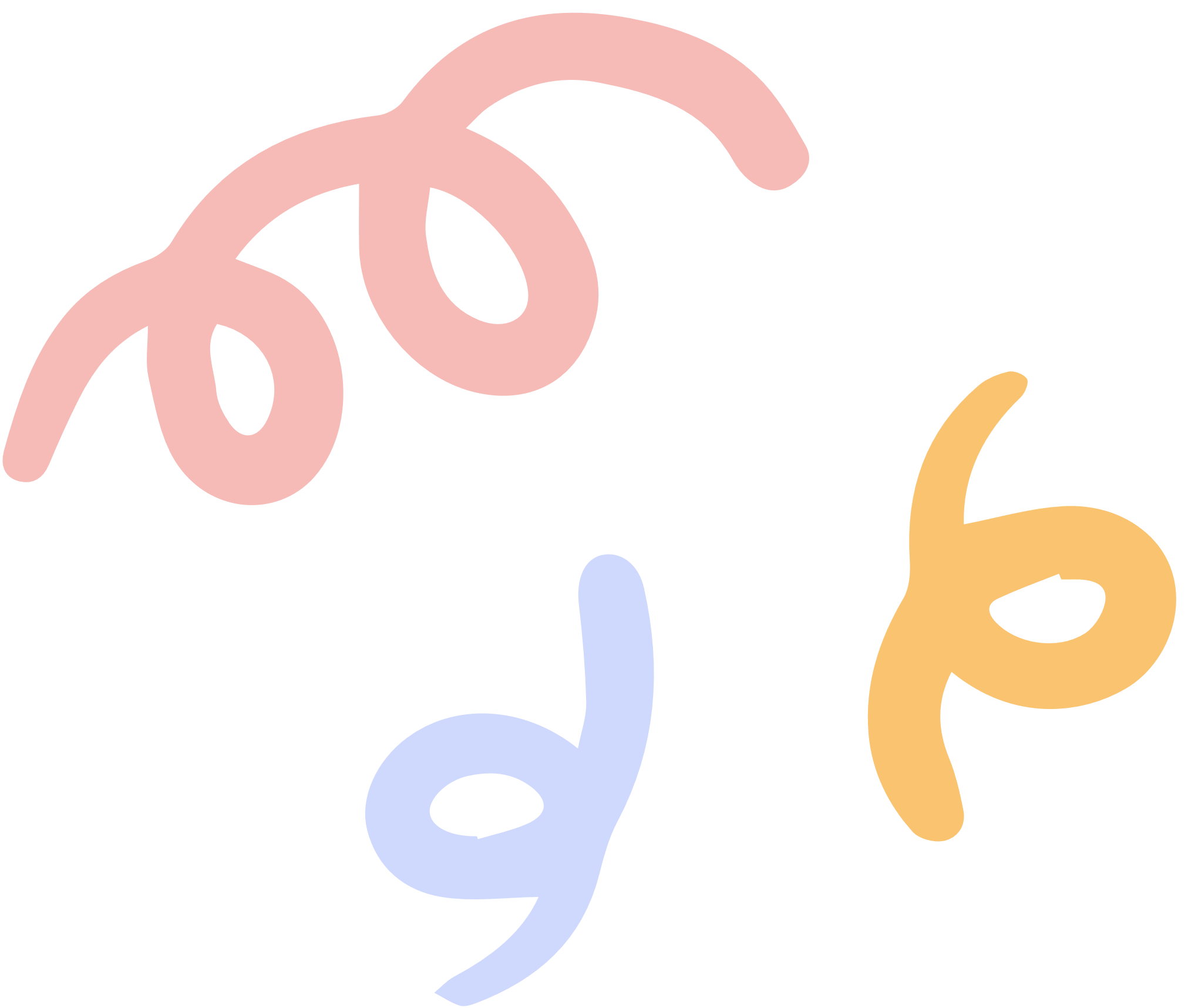 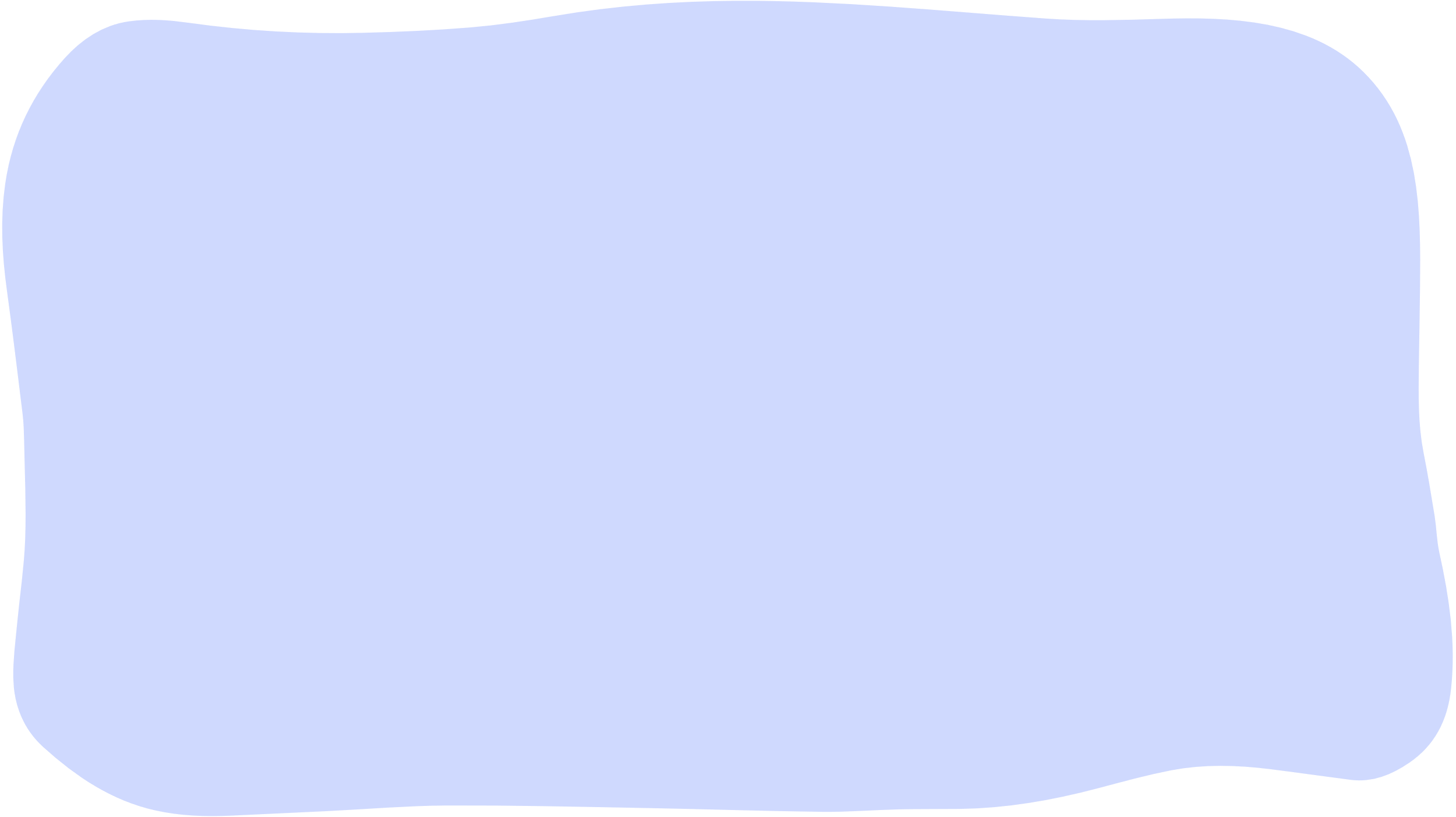 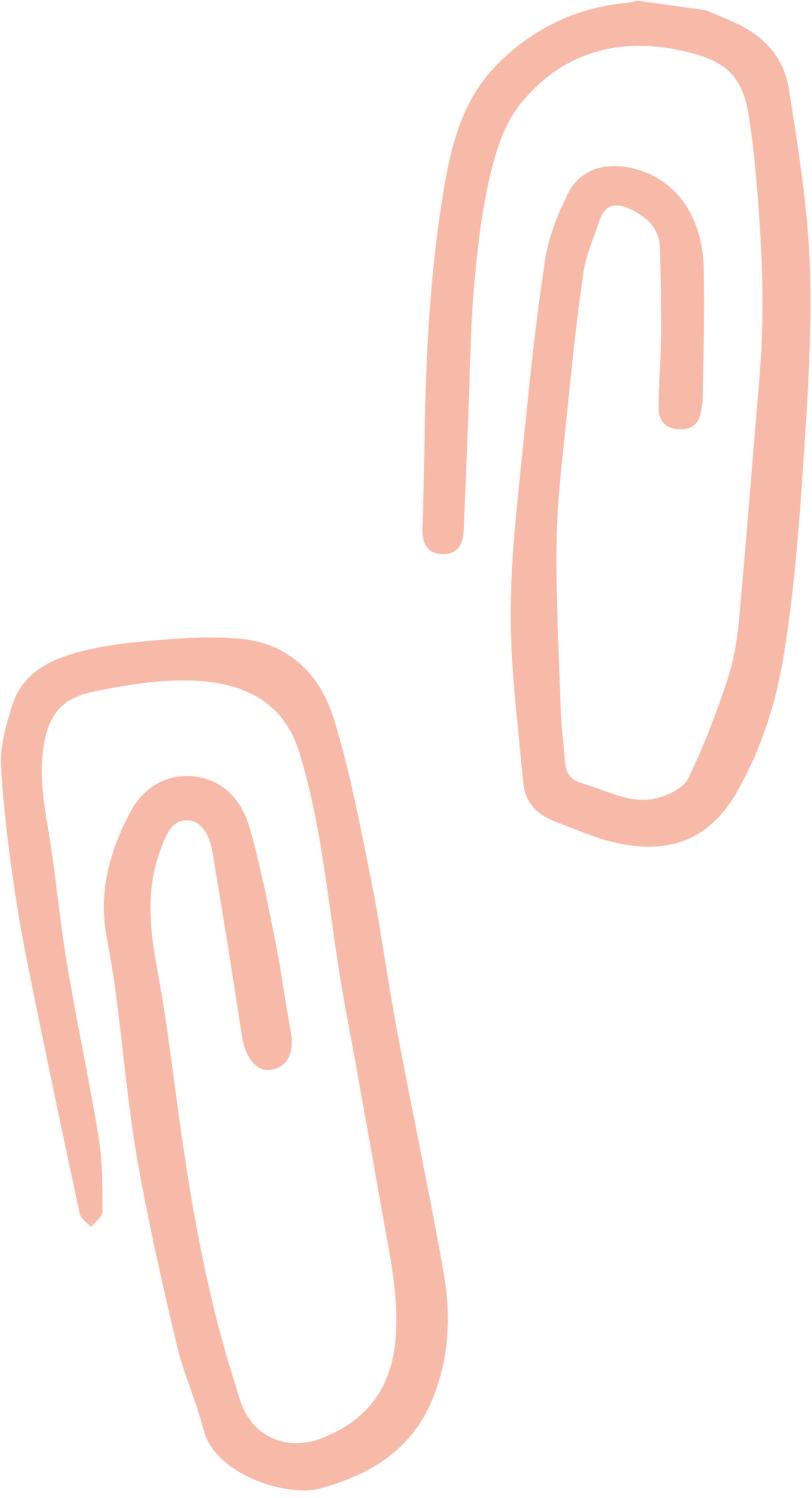 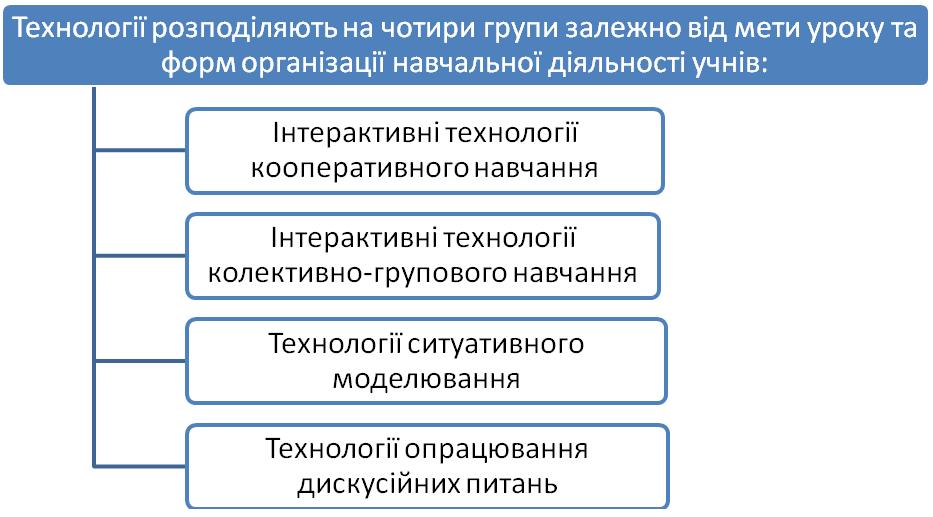 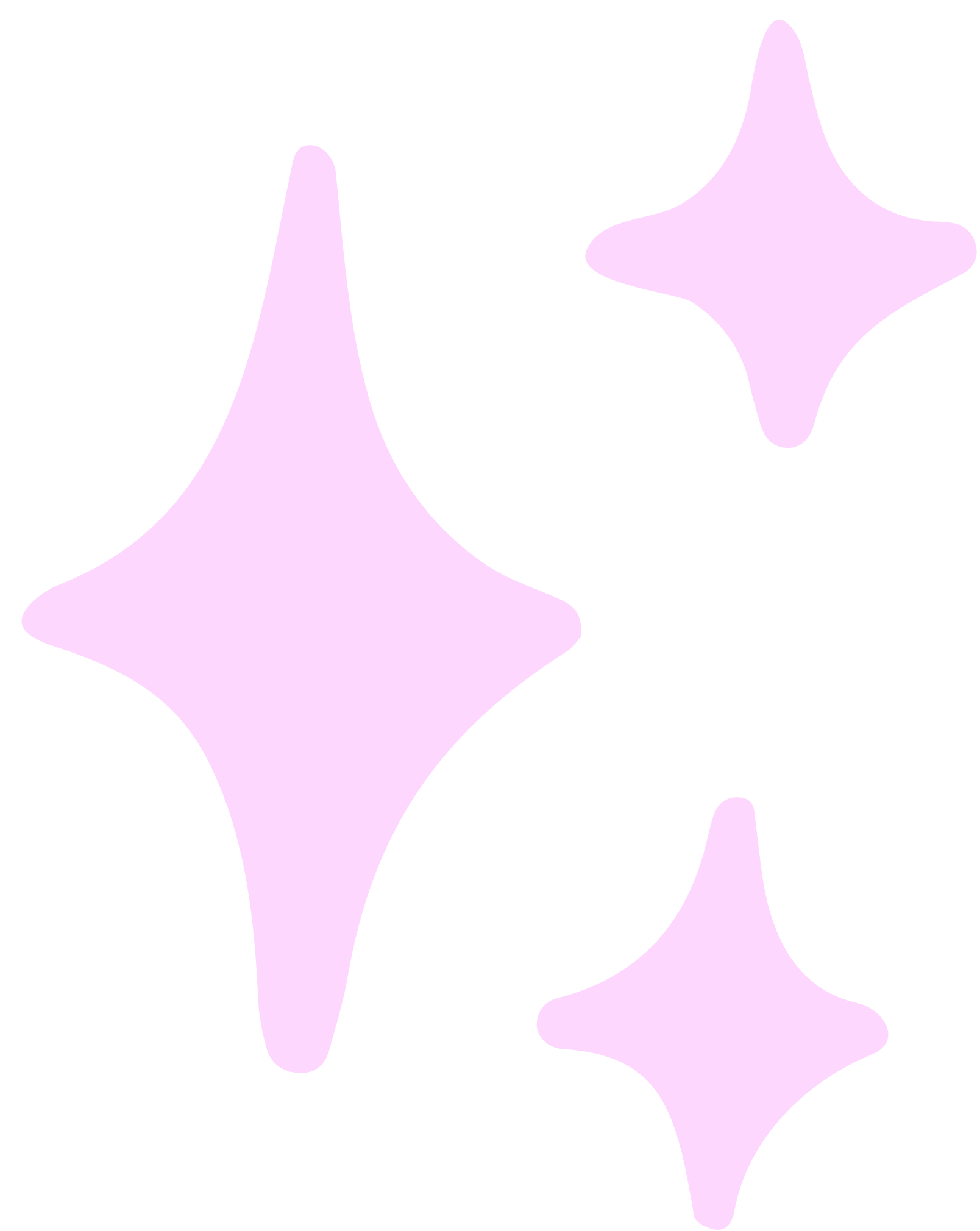 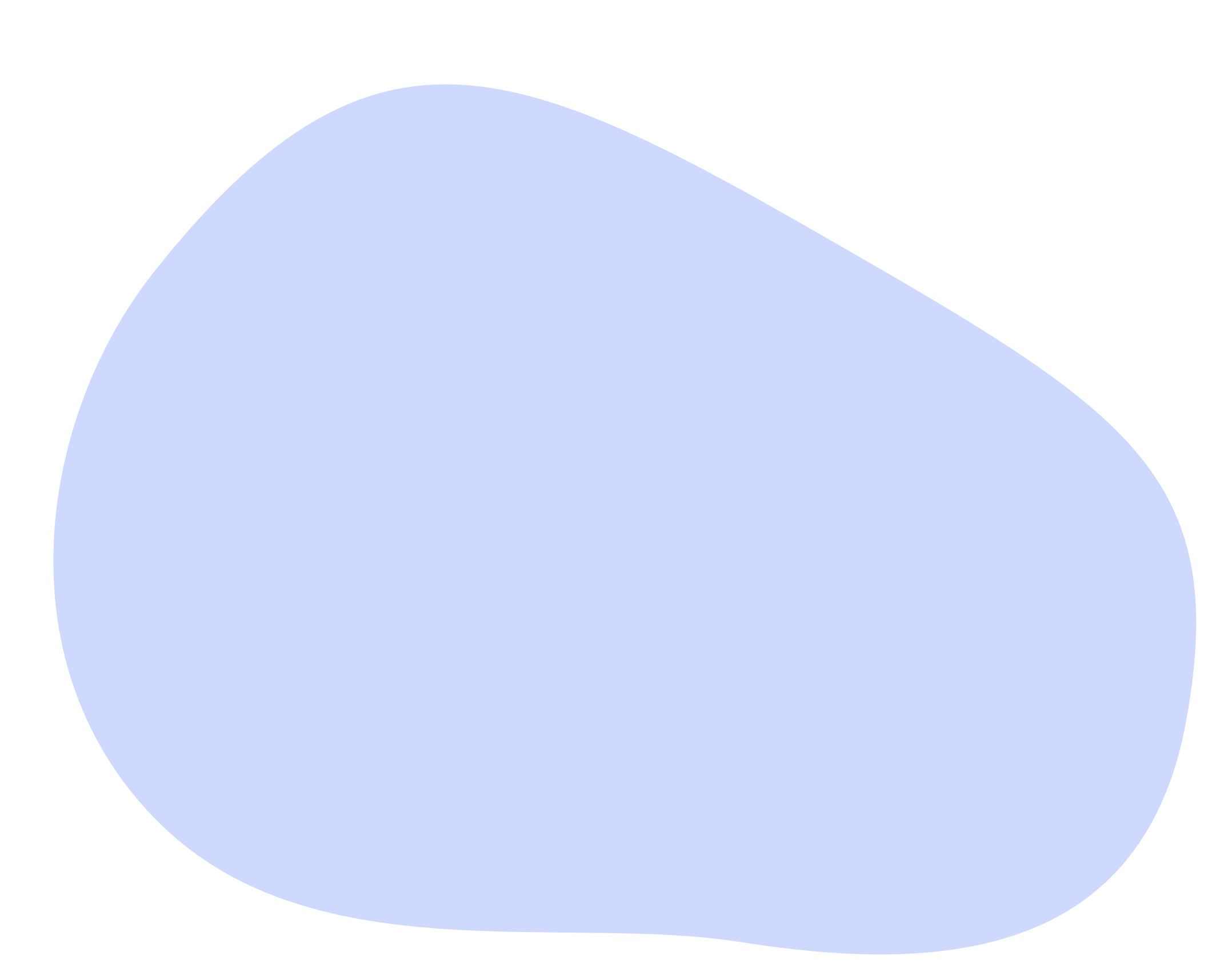 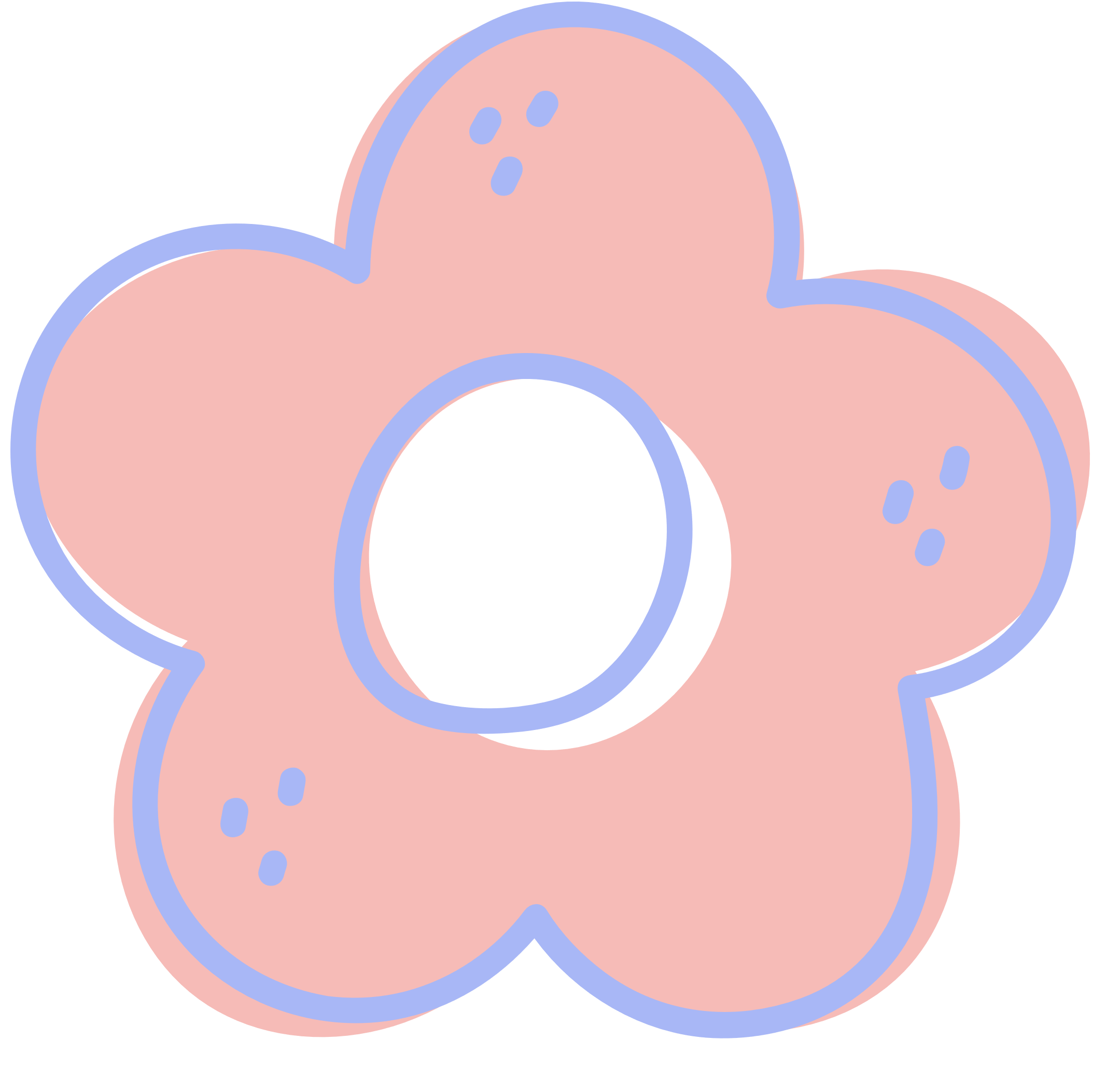 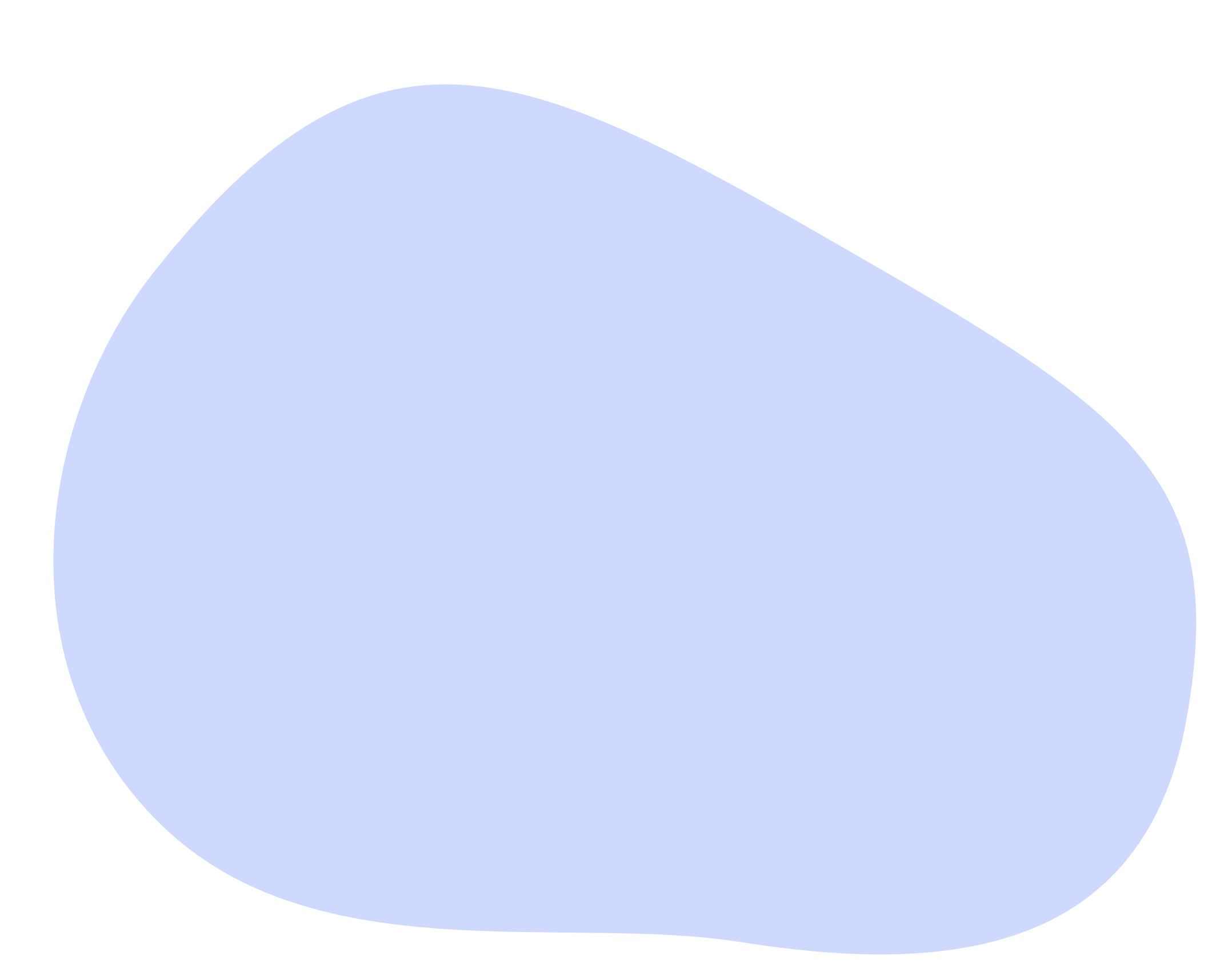 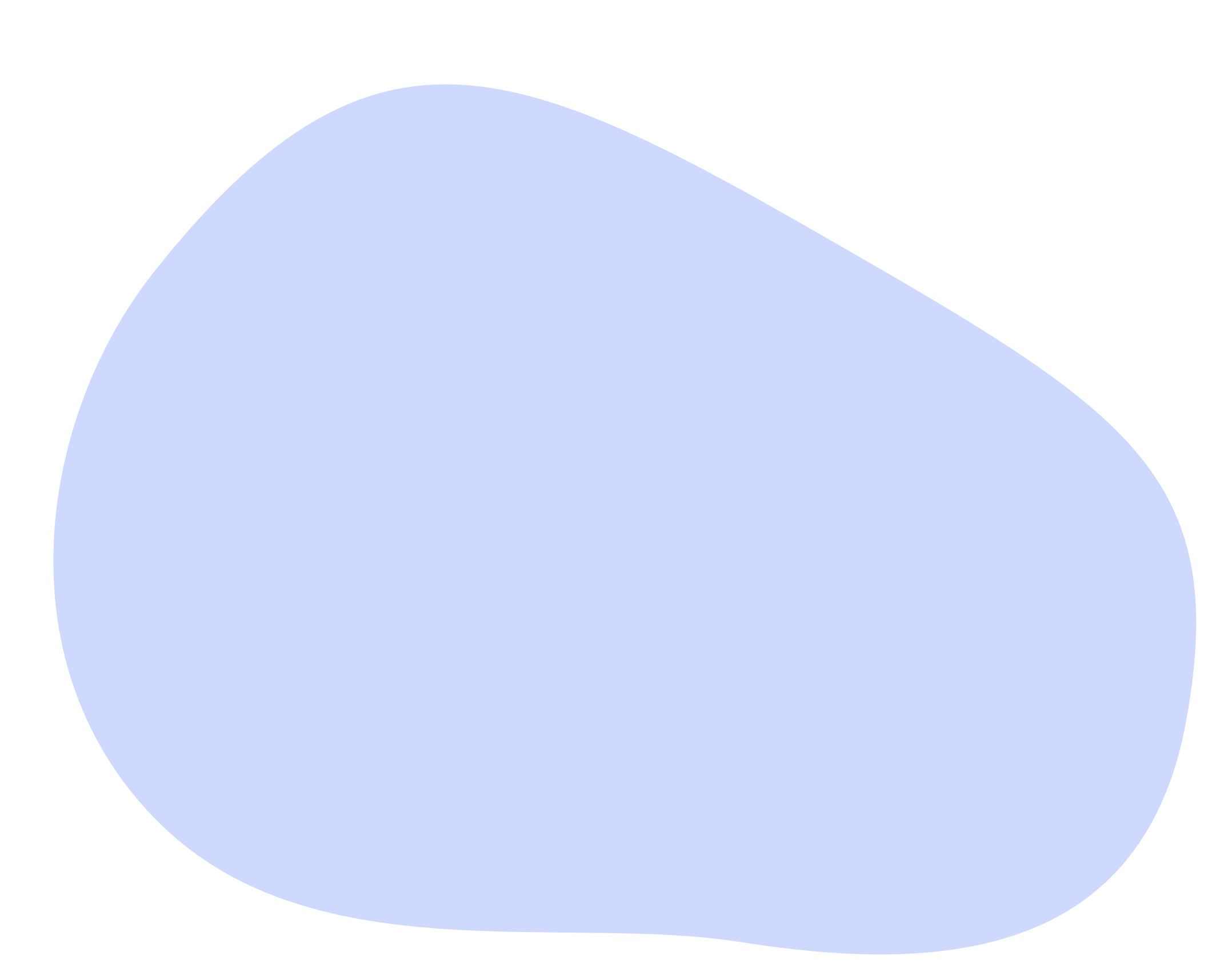 Дешифрувальник
Мозковий
штурм
Незакінчені речення
Обмін думками
Вилучи зайве
Роз’єднай
слова
Гронування
Інтерв’ю
На уроках української мови у закладі загальної середньої освіти можна використовувати такі форми інтерактивних методів:
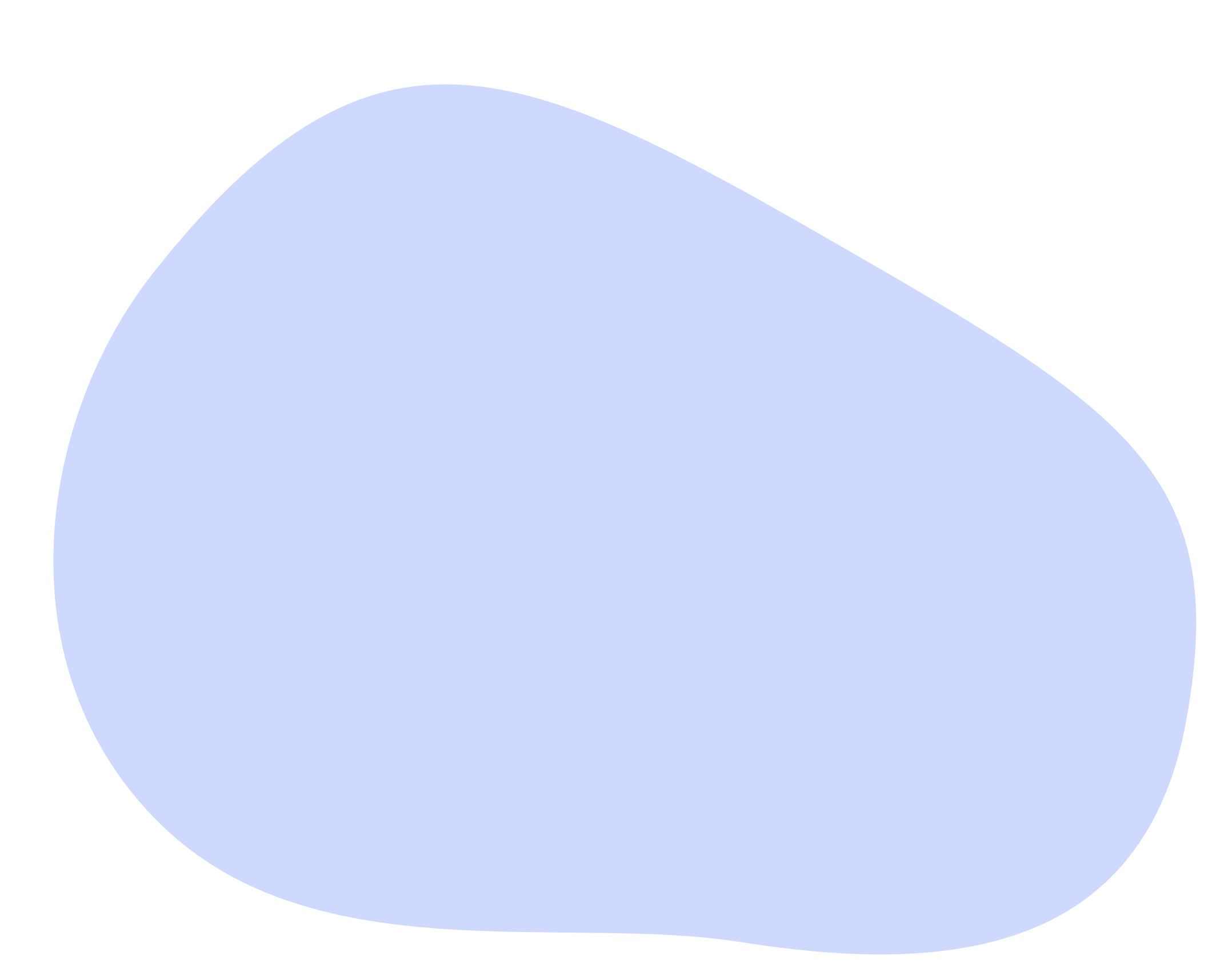 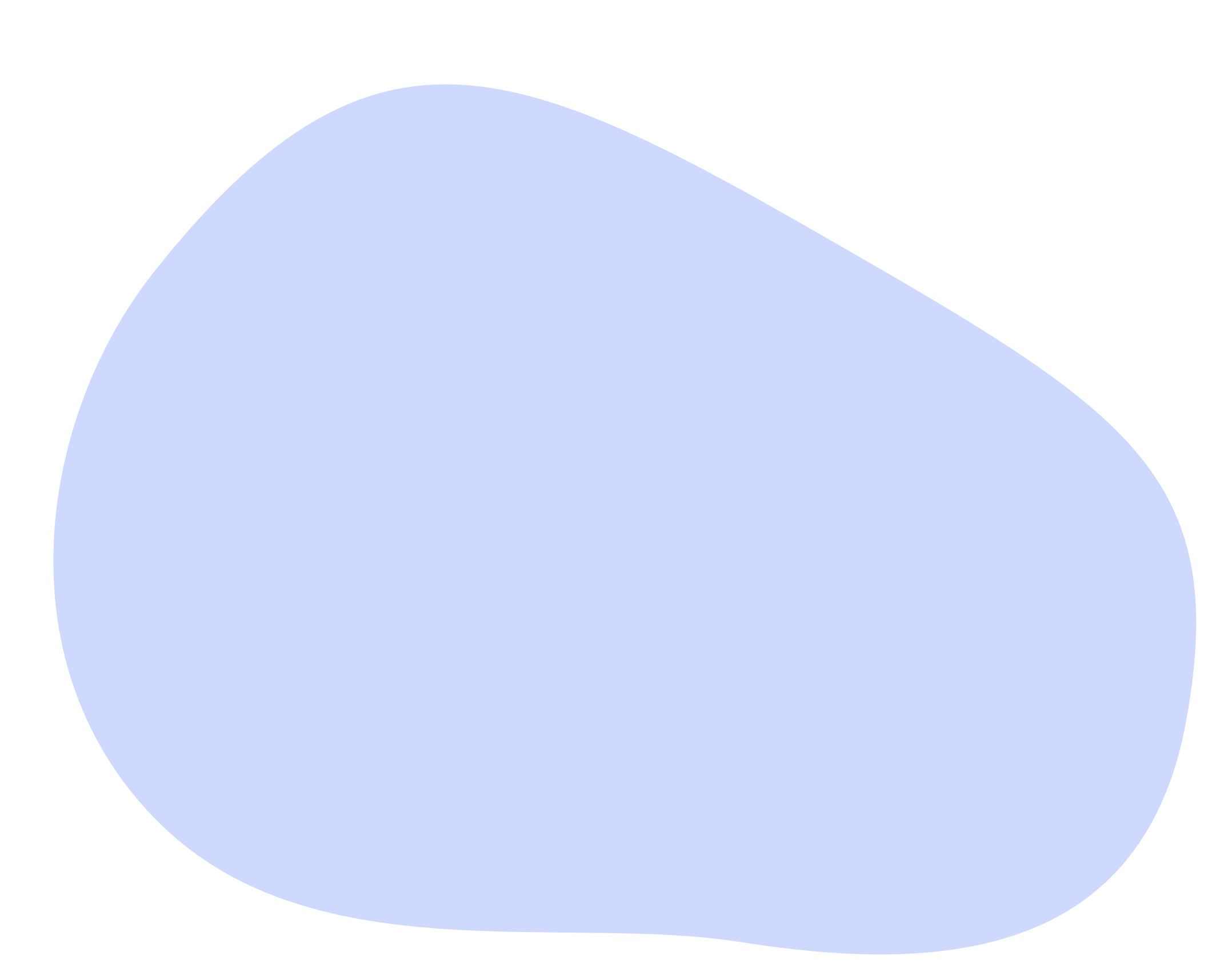 Заверши
фразу
Зміна спірозмовника
Прогноз погоди
Хвилина розмови
Комплімент
Алфавіт
Асоціації
На уроках української мови у закладі загальної середньої освіти можна використовувати такі форми інтерактивних методів:
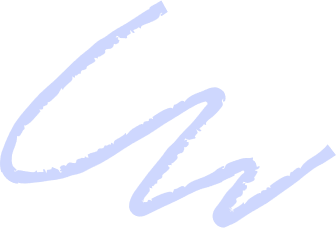 2
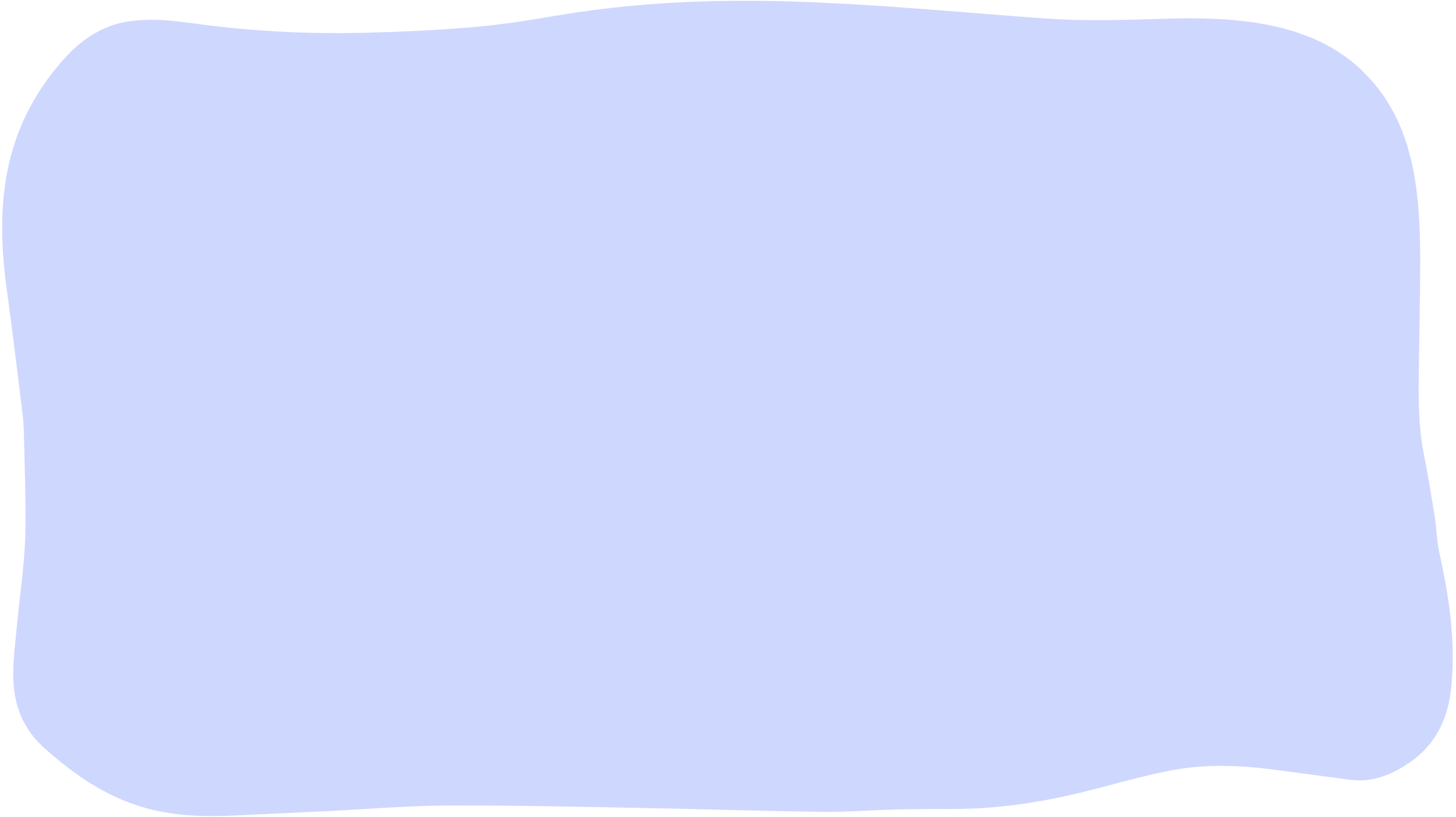 Аналіз досліджень методистів з використання інтерактивних технологій у мовно-літературній освіті
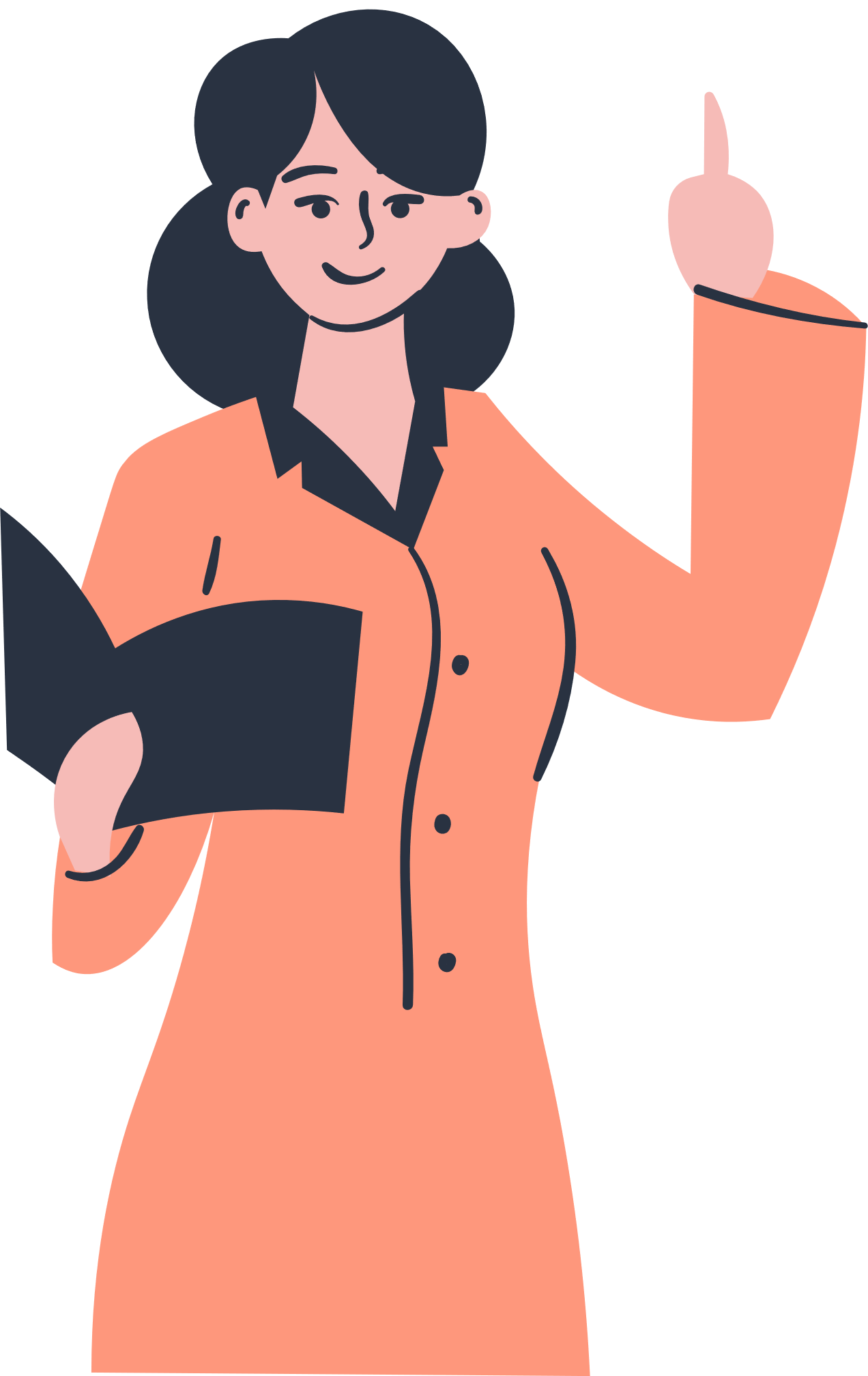 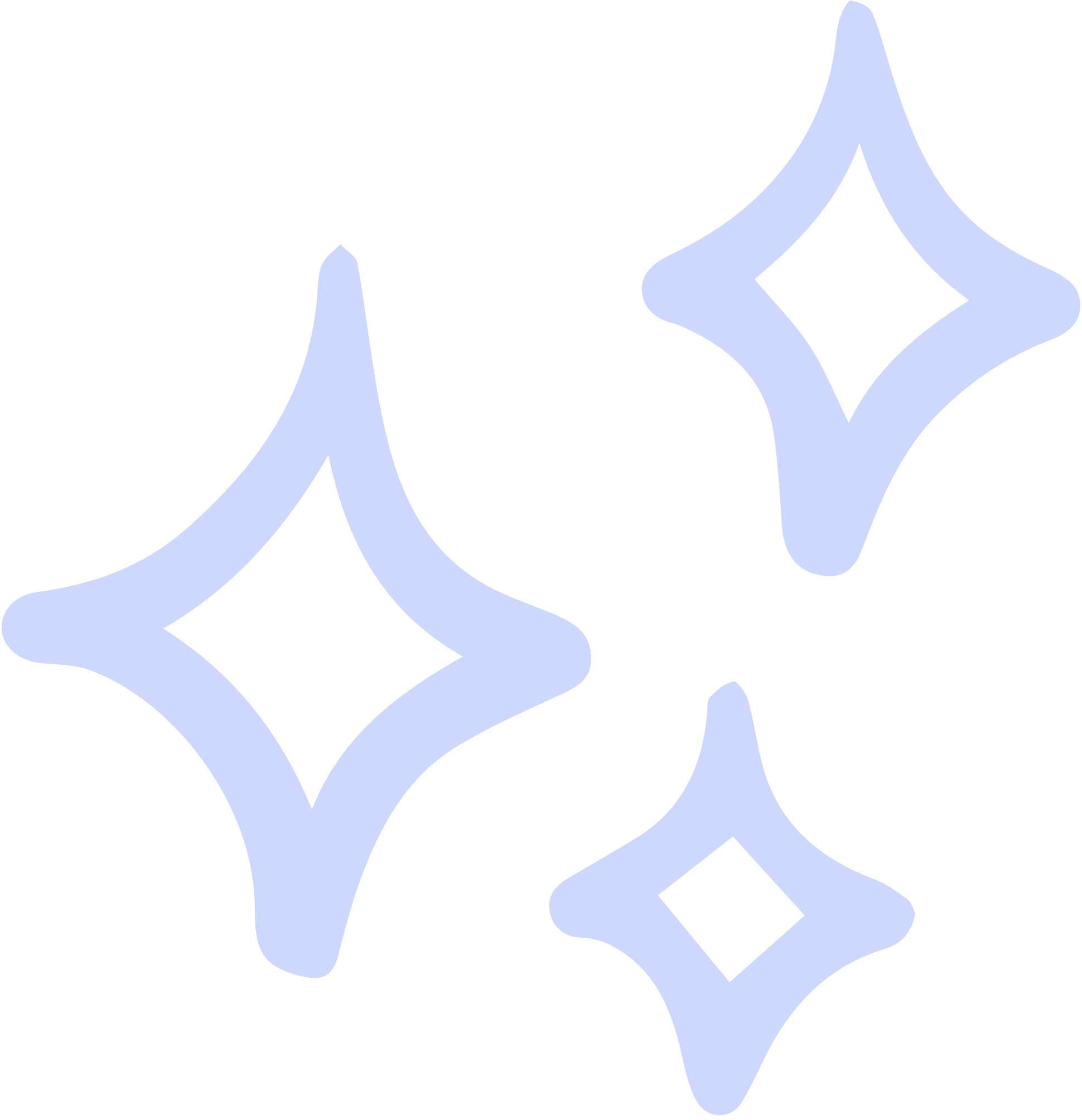 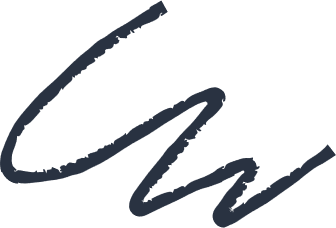 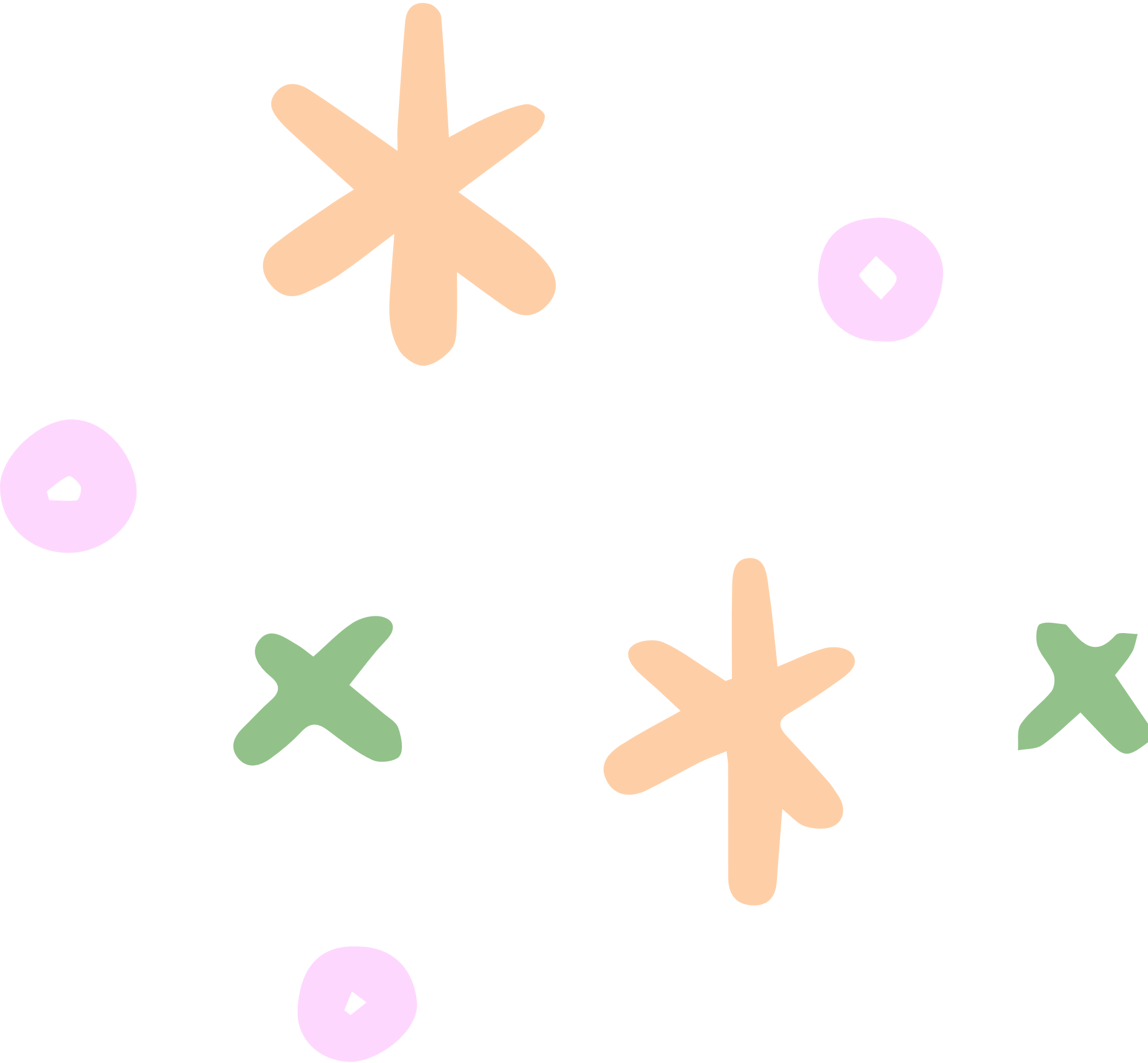 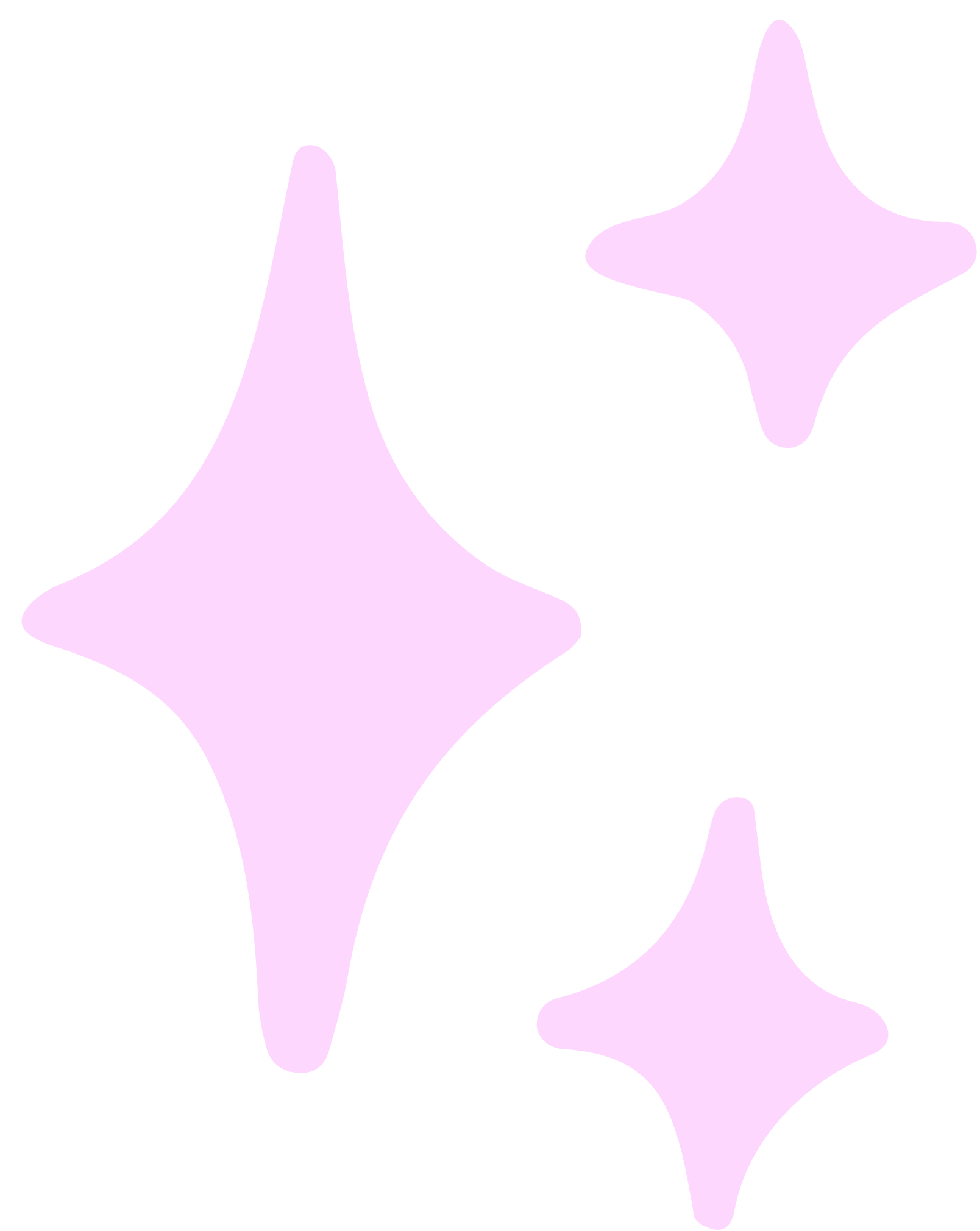 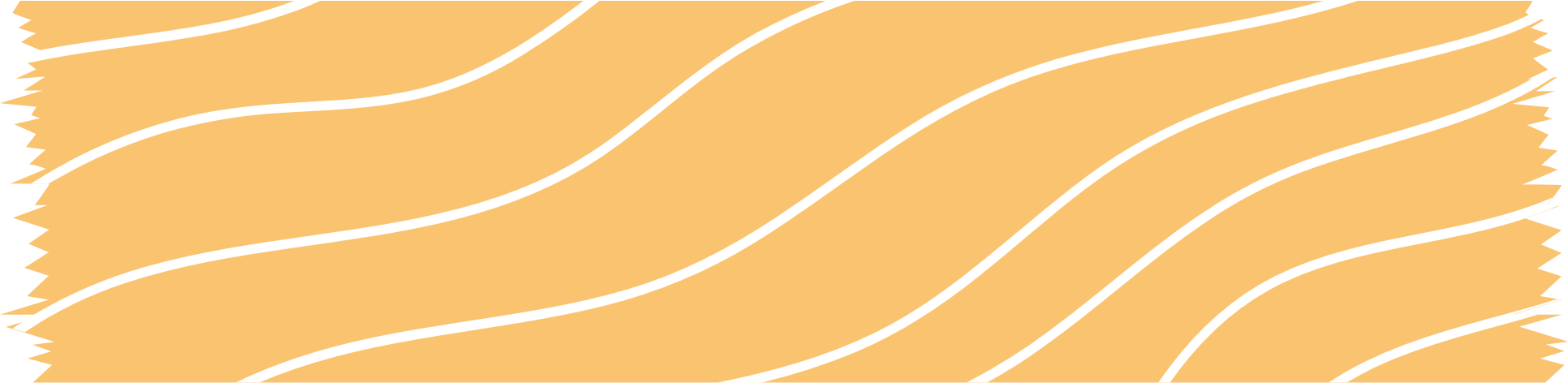 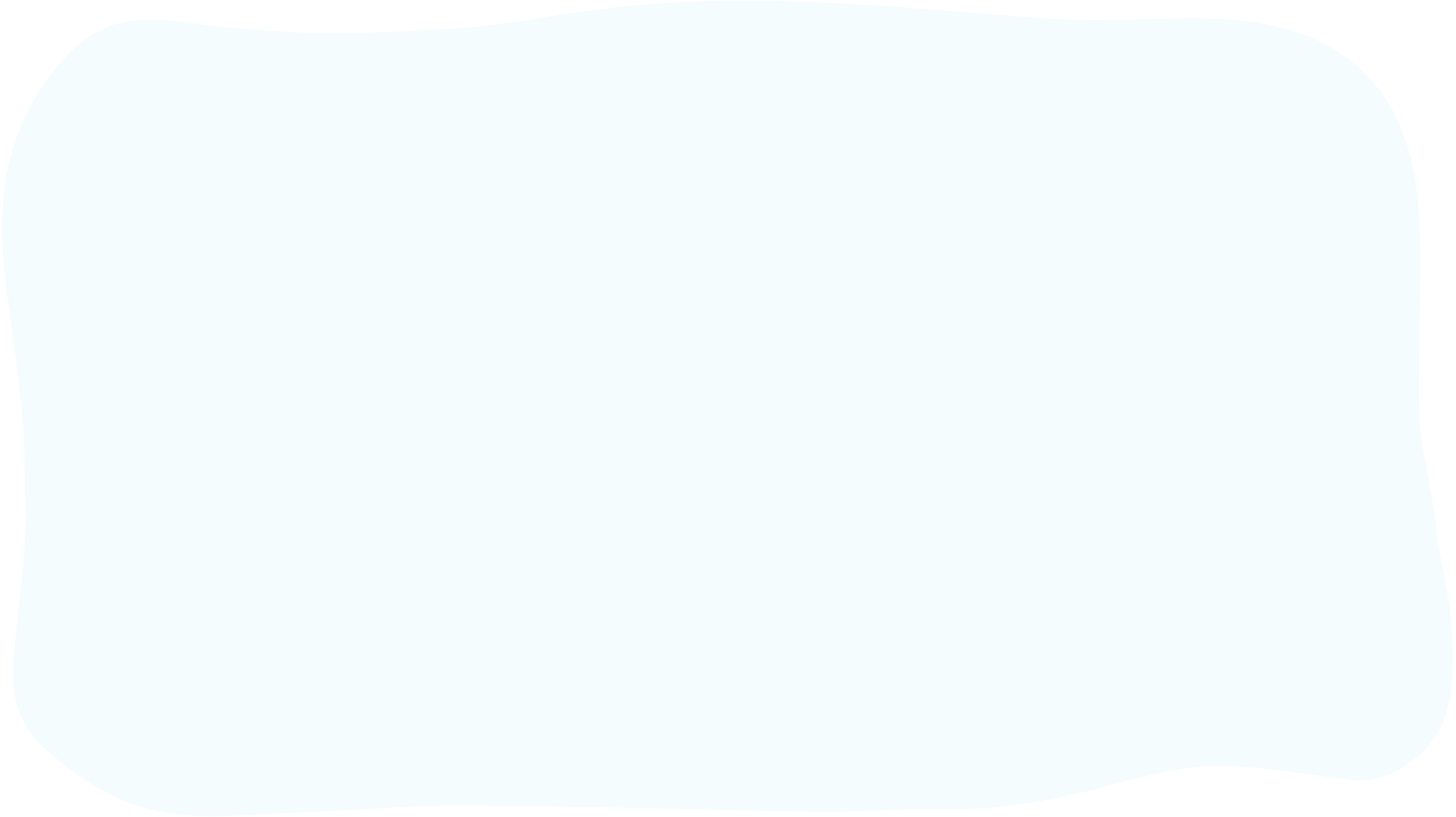 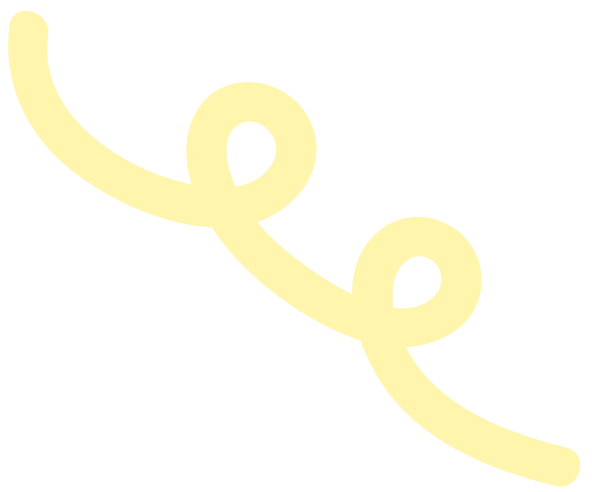 Інтерактивні технології навчання вивчали Лідія Пироженко та Олена Пометун
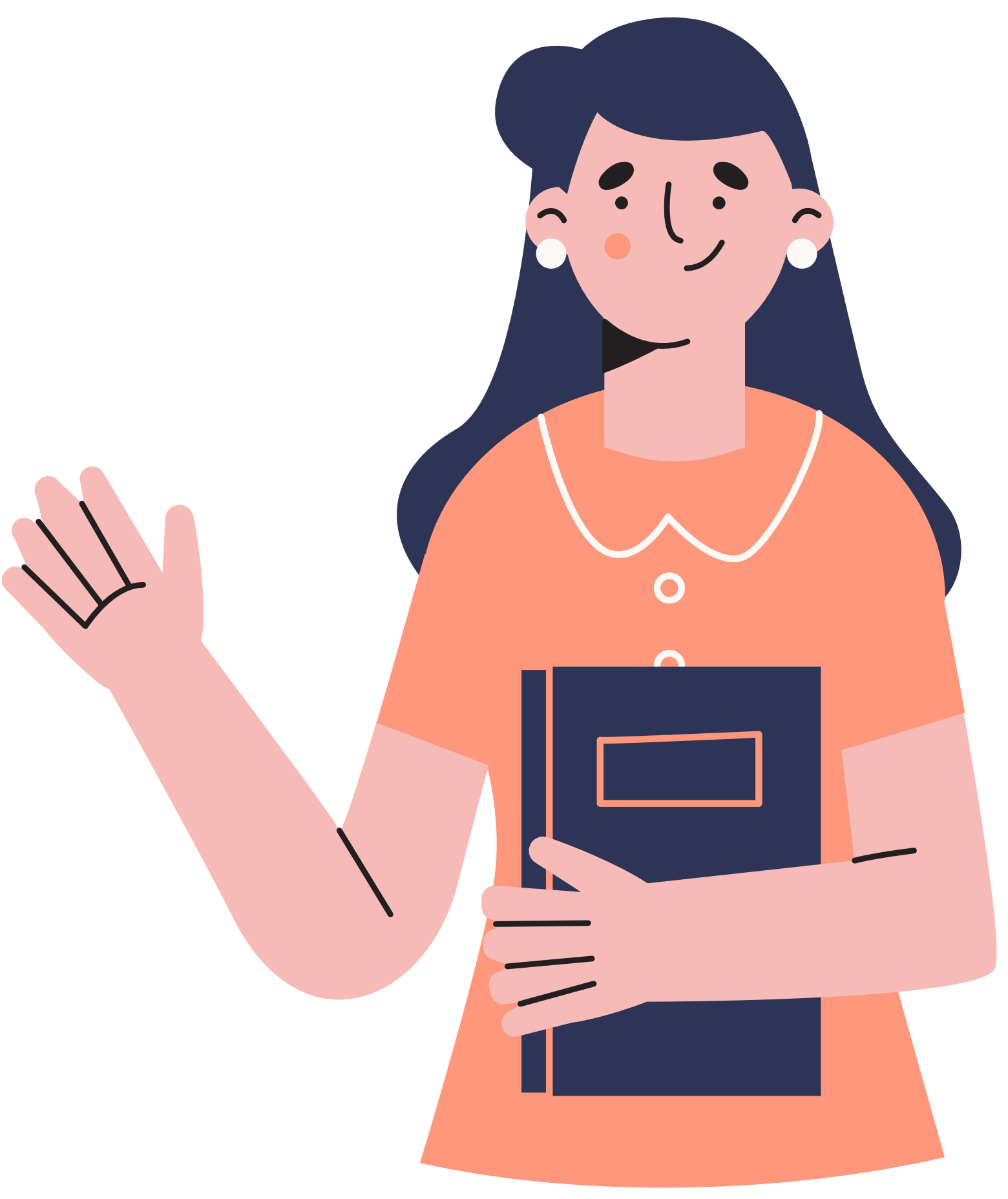 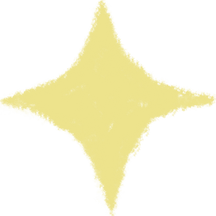 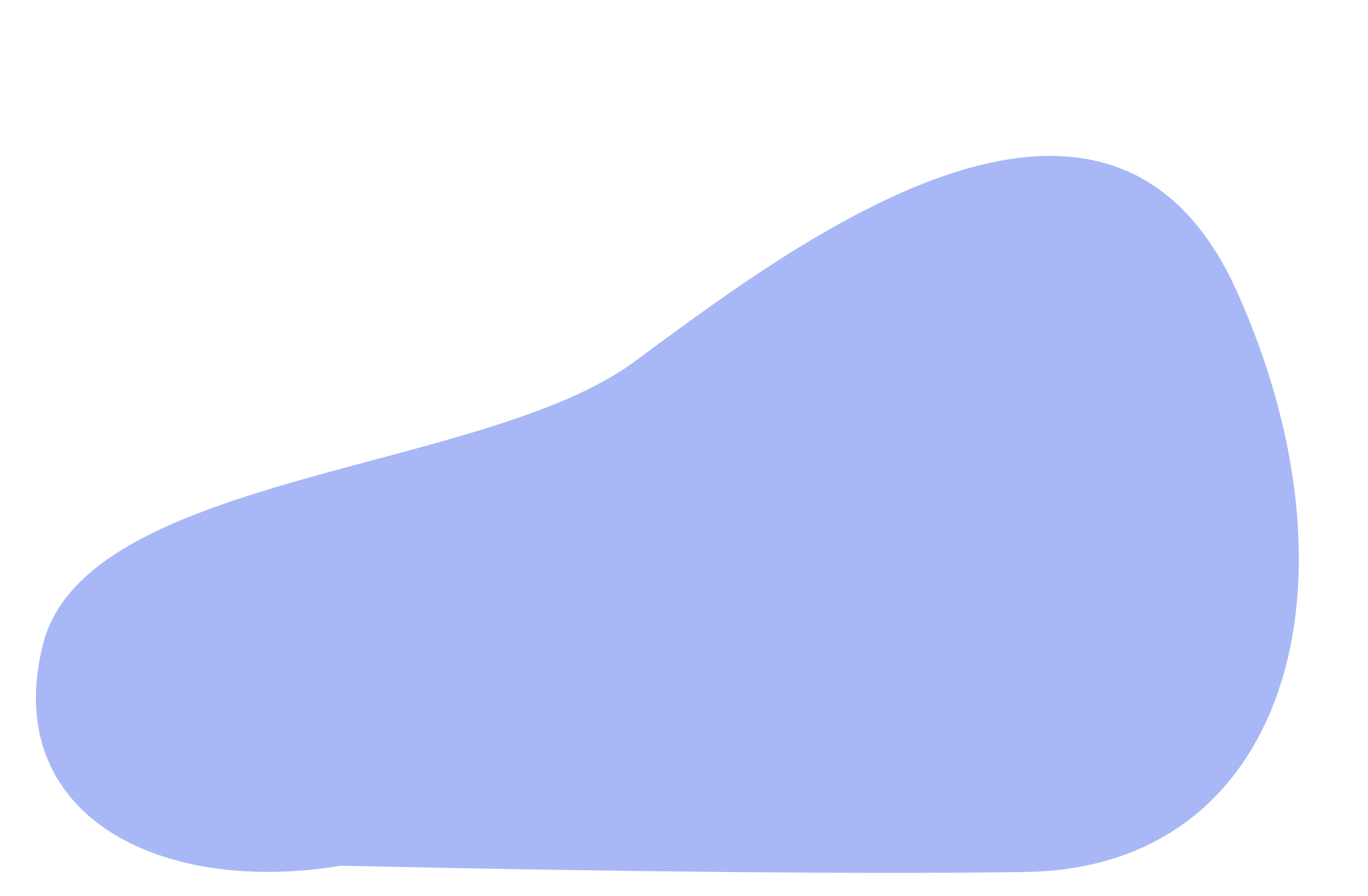 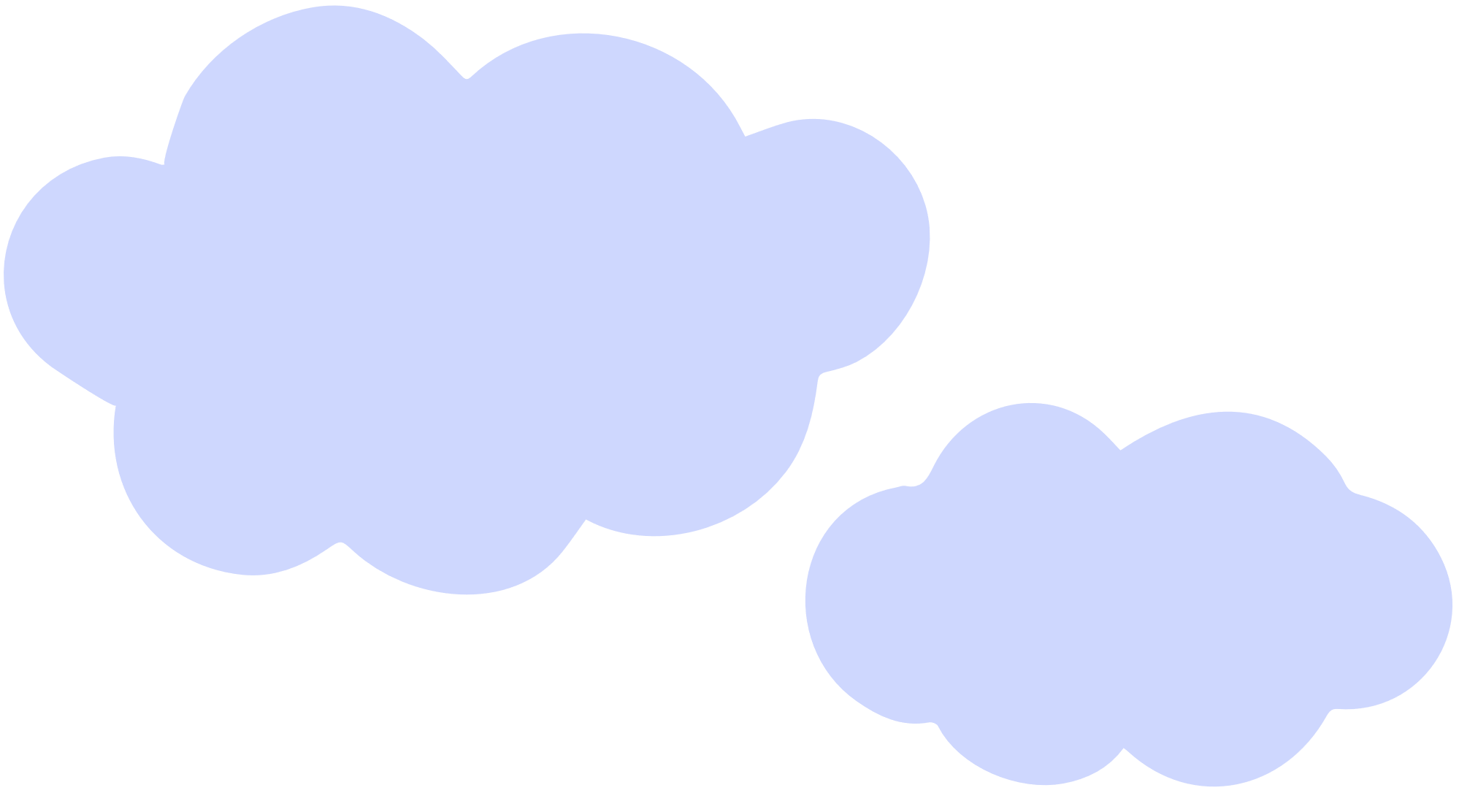 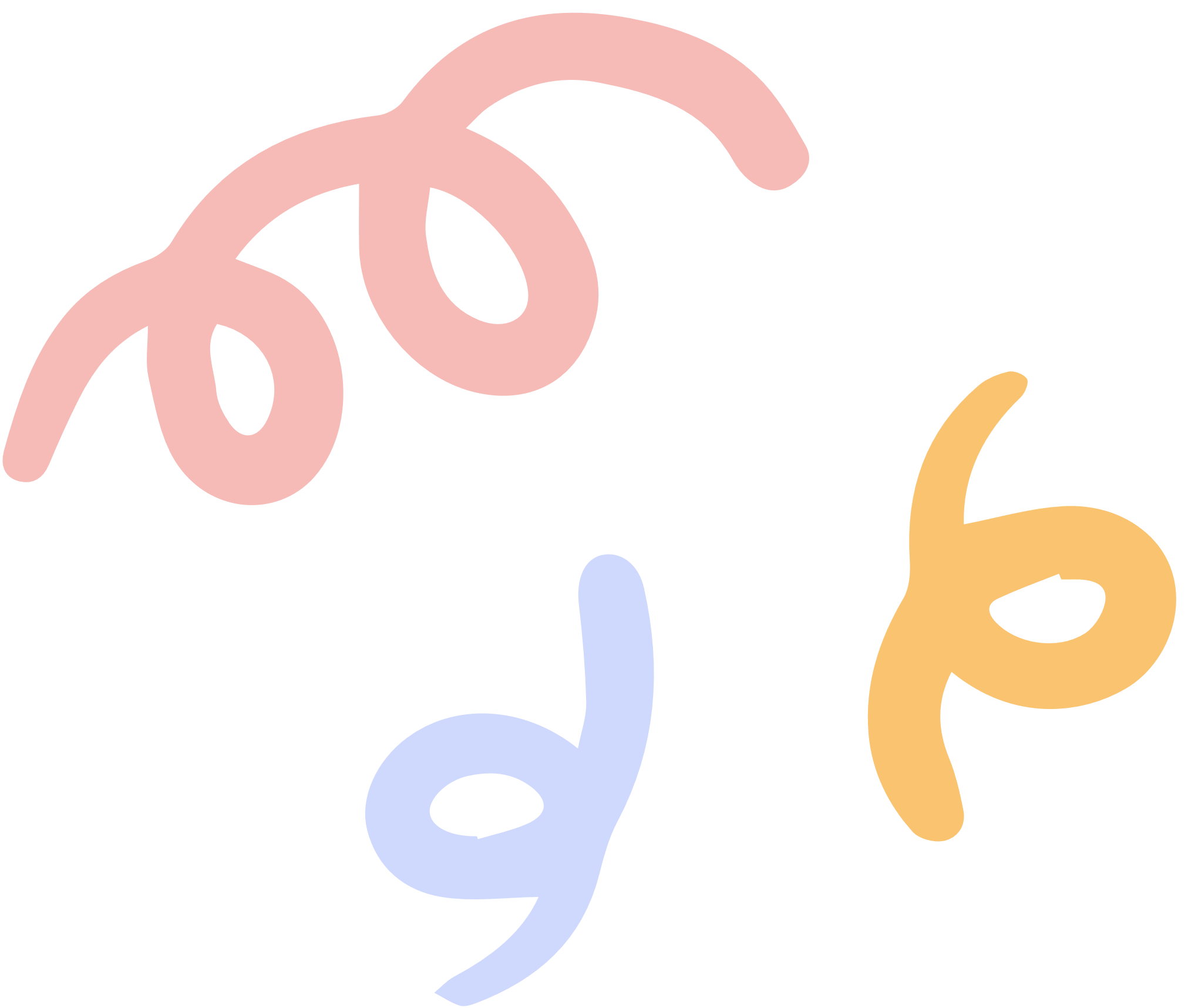 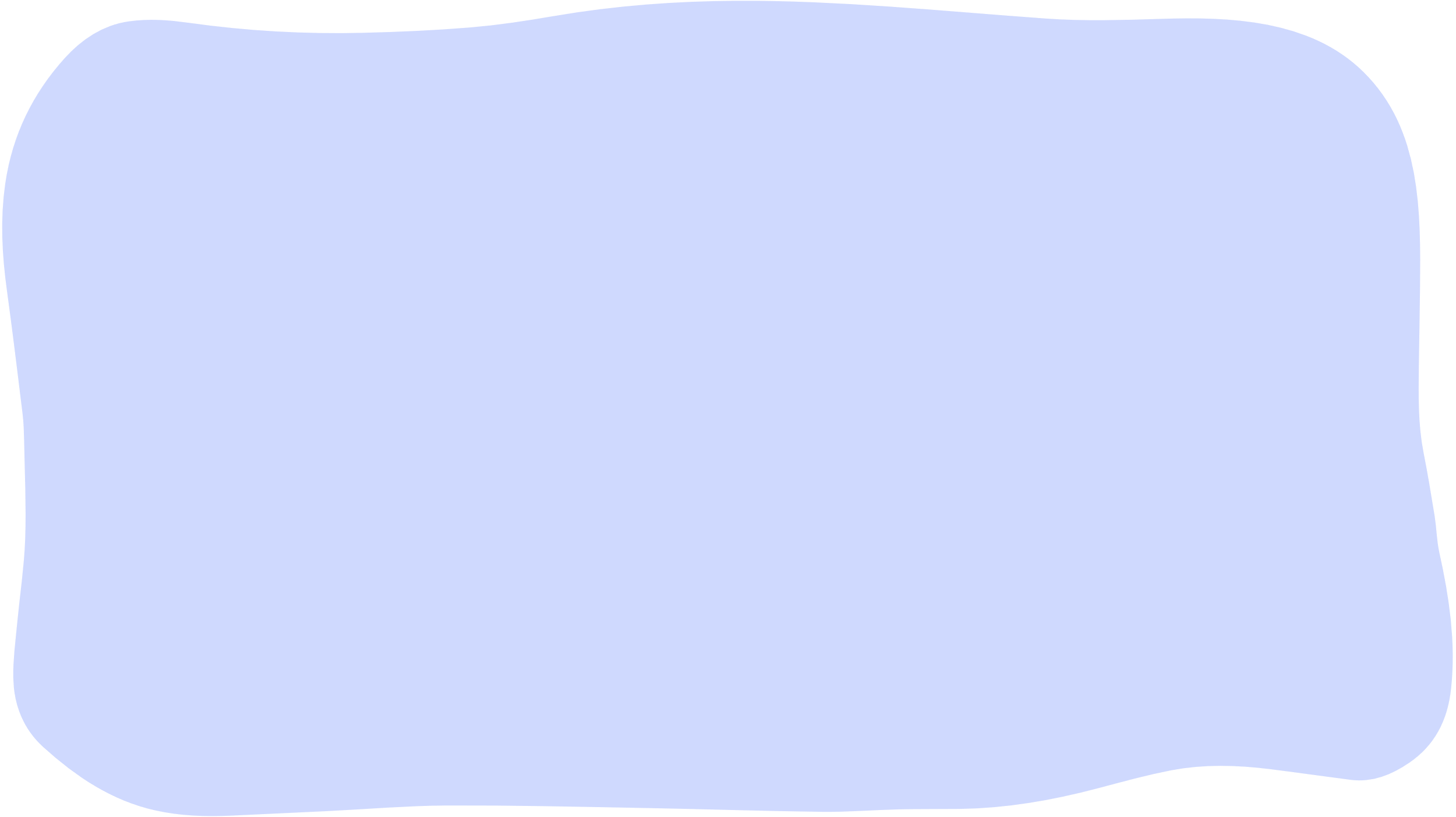 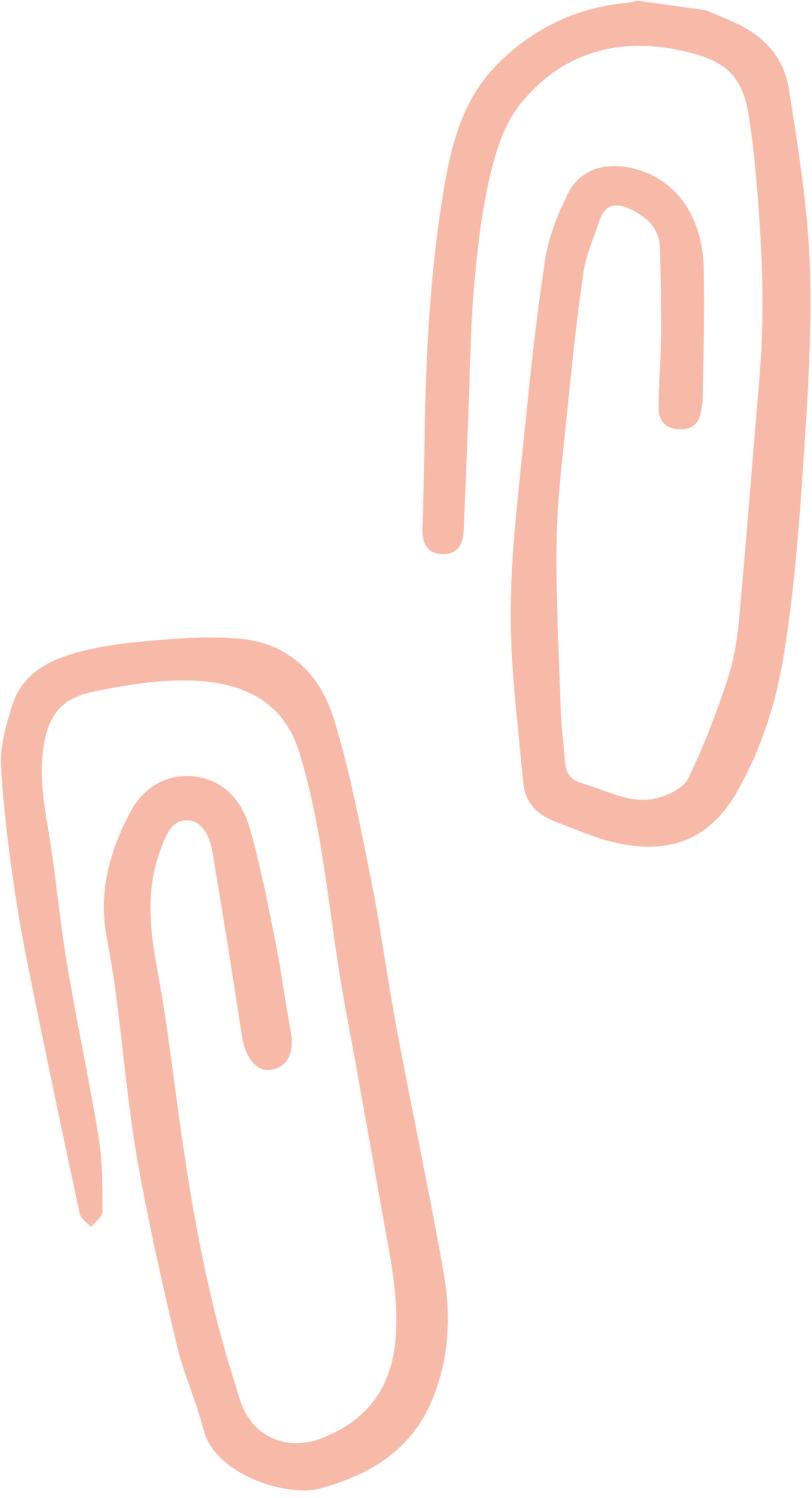 Л. Пироженко та О. Пометун
дають таке визначення поняття інтерактивна технологія навчання – це така організація навчального процесу, за якої неможлива неучасть школяра у колективному взаємодоповнюючому, заснованому на взаємодії всіх його учасників процесі навчального пізнання: або кожен учень має конкретне завдання, за яке він повинен публічно прозвітуватись, або від його діяльності залежить якість виконання поставленого перед групою та перед усім класом завдання
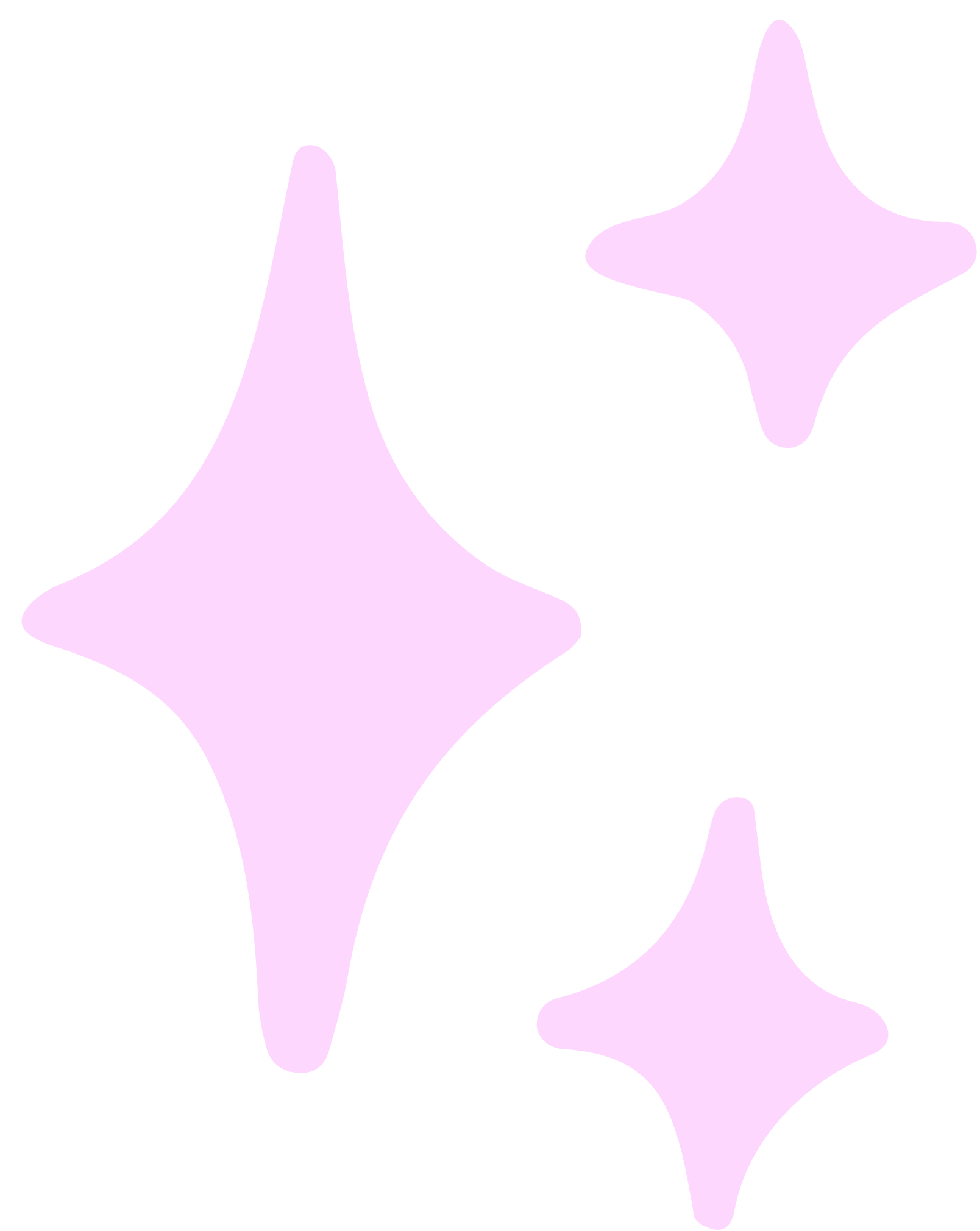 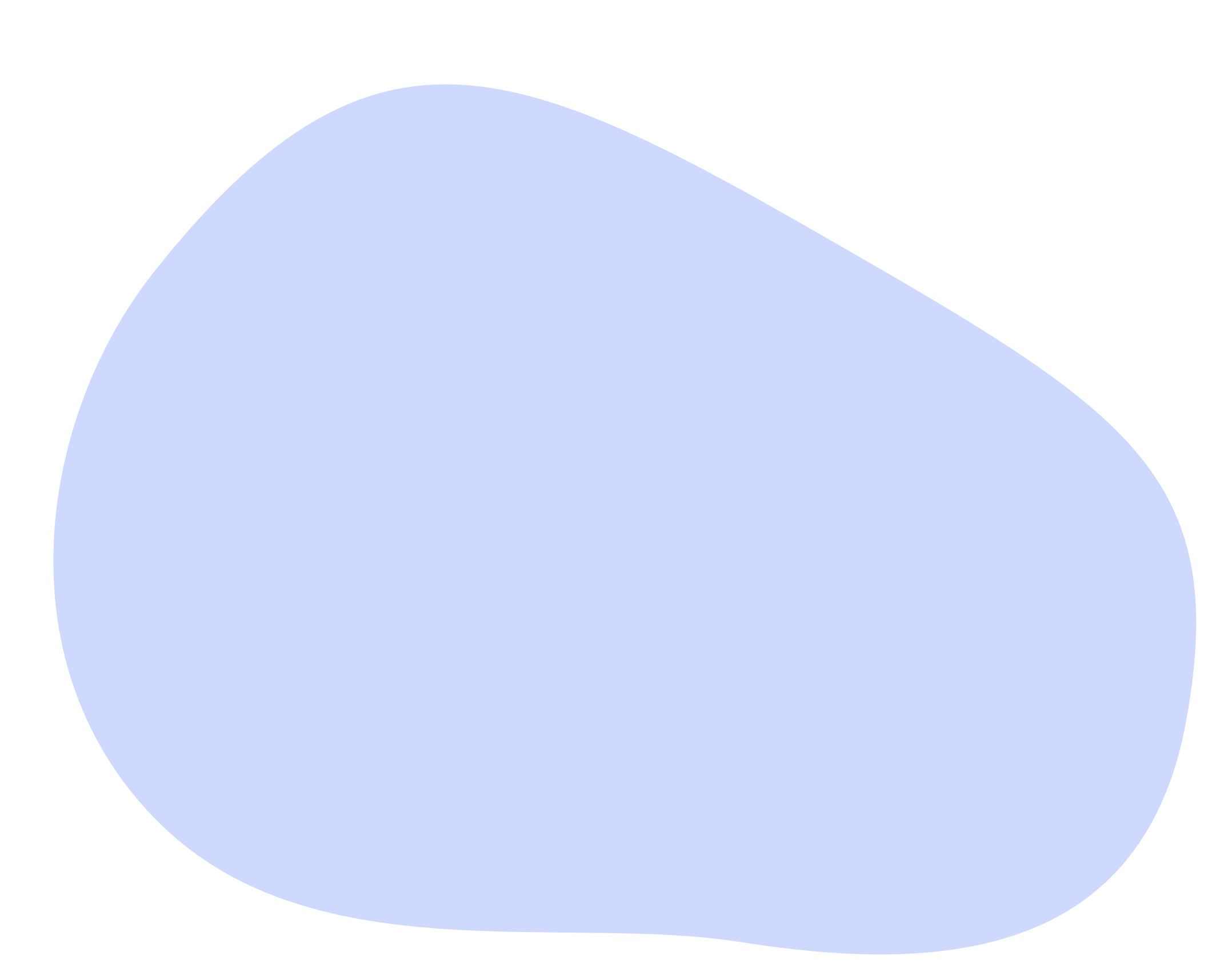 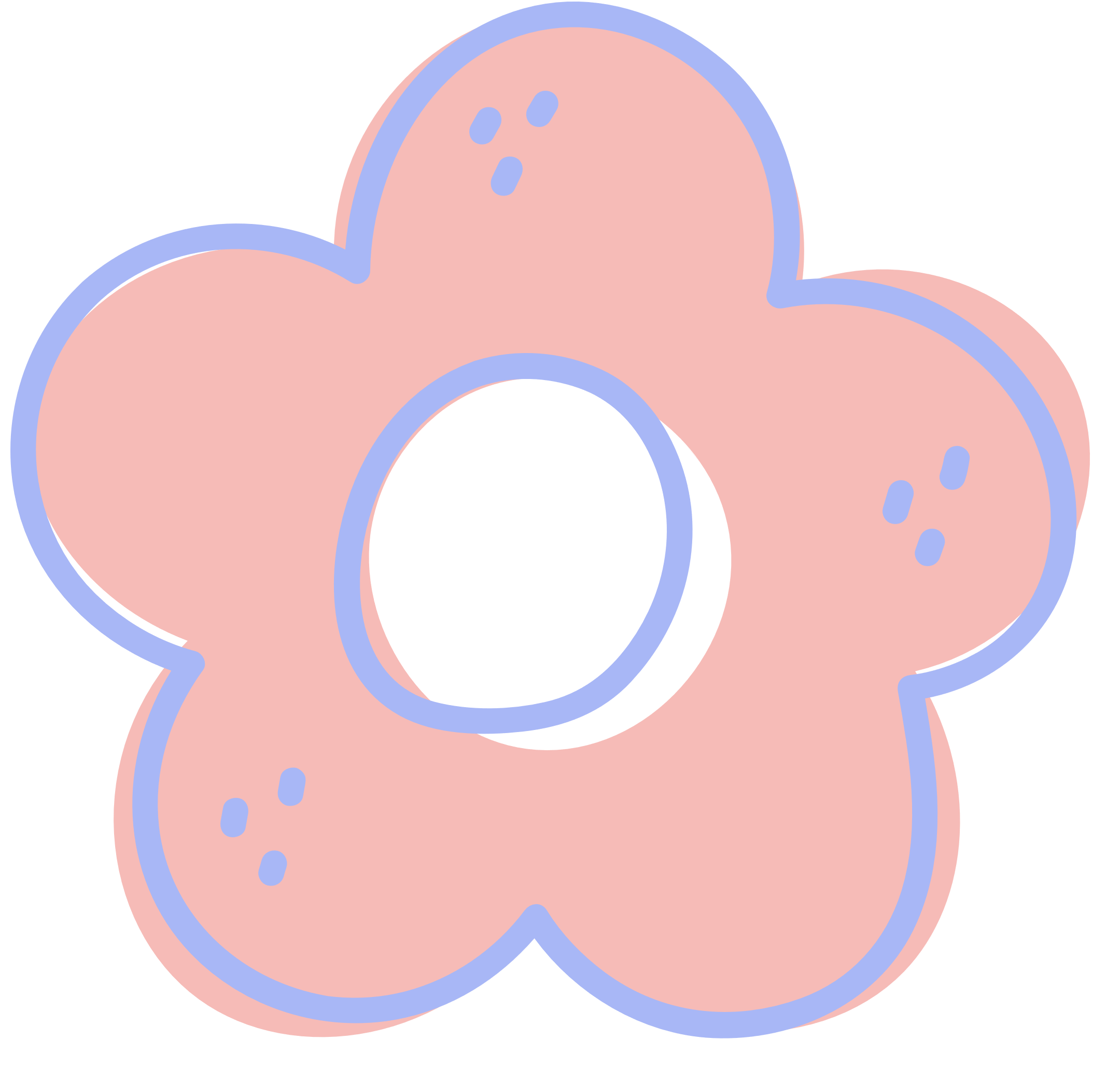 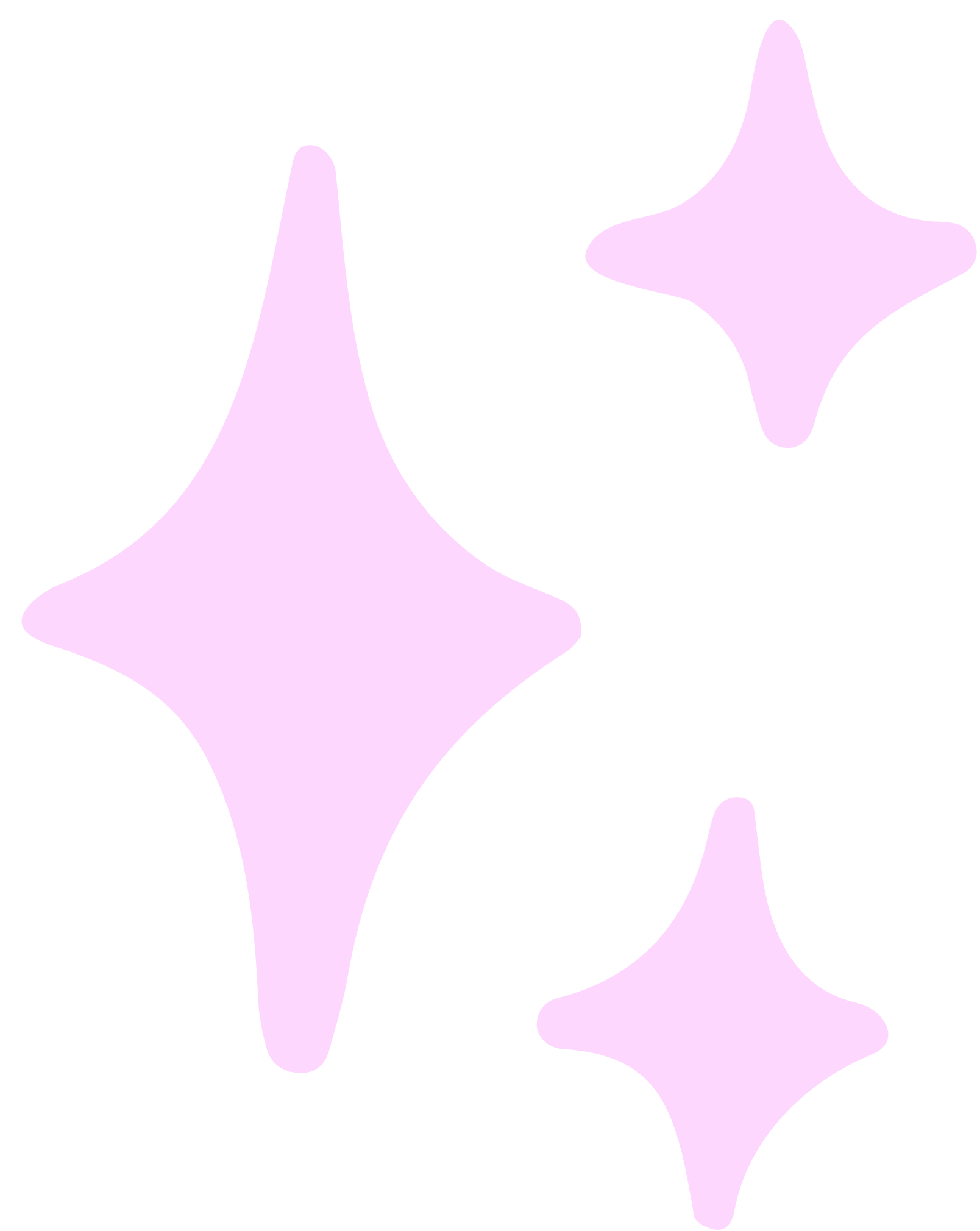 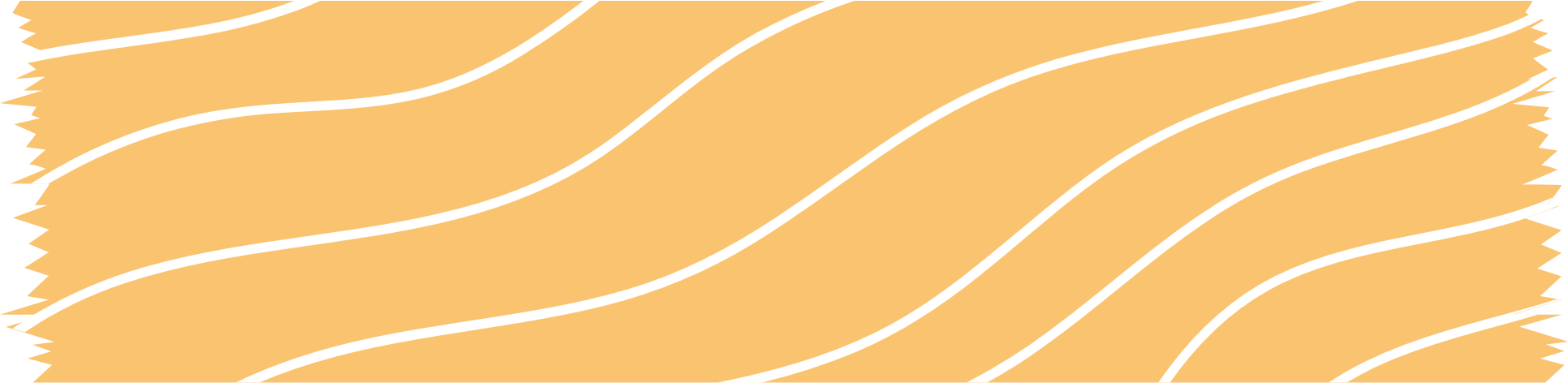 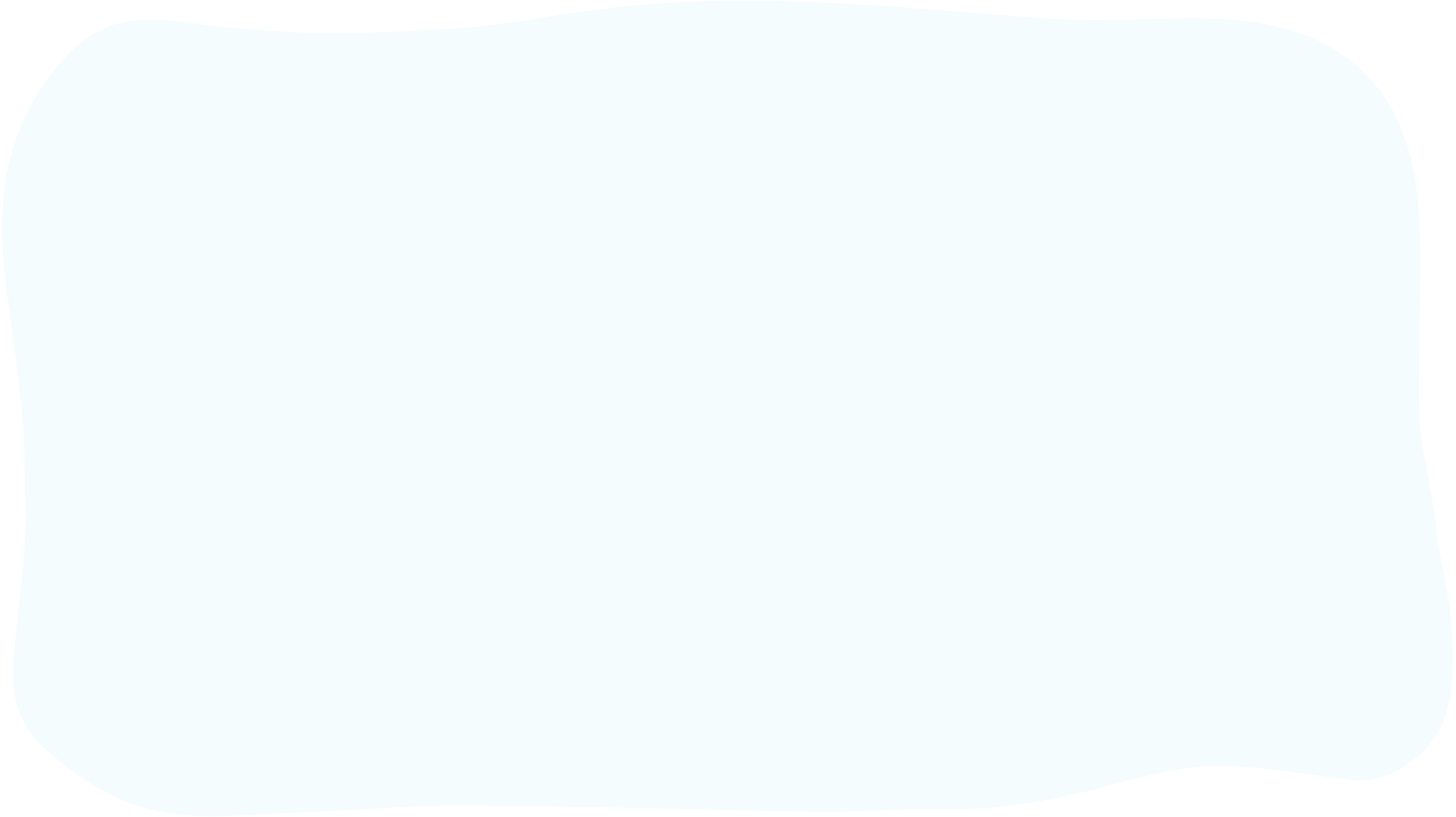 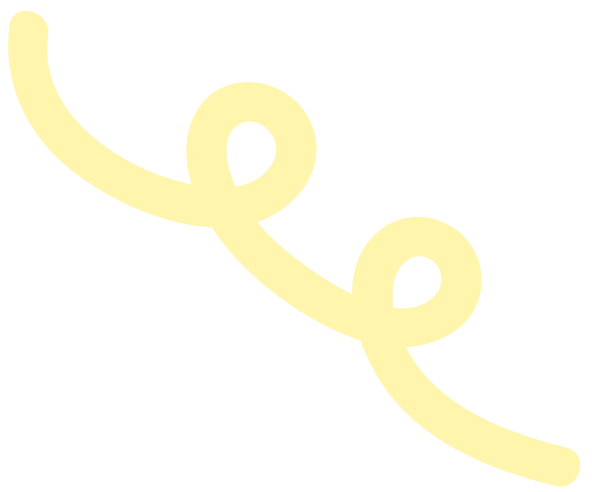 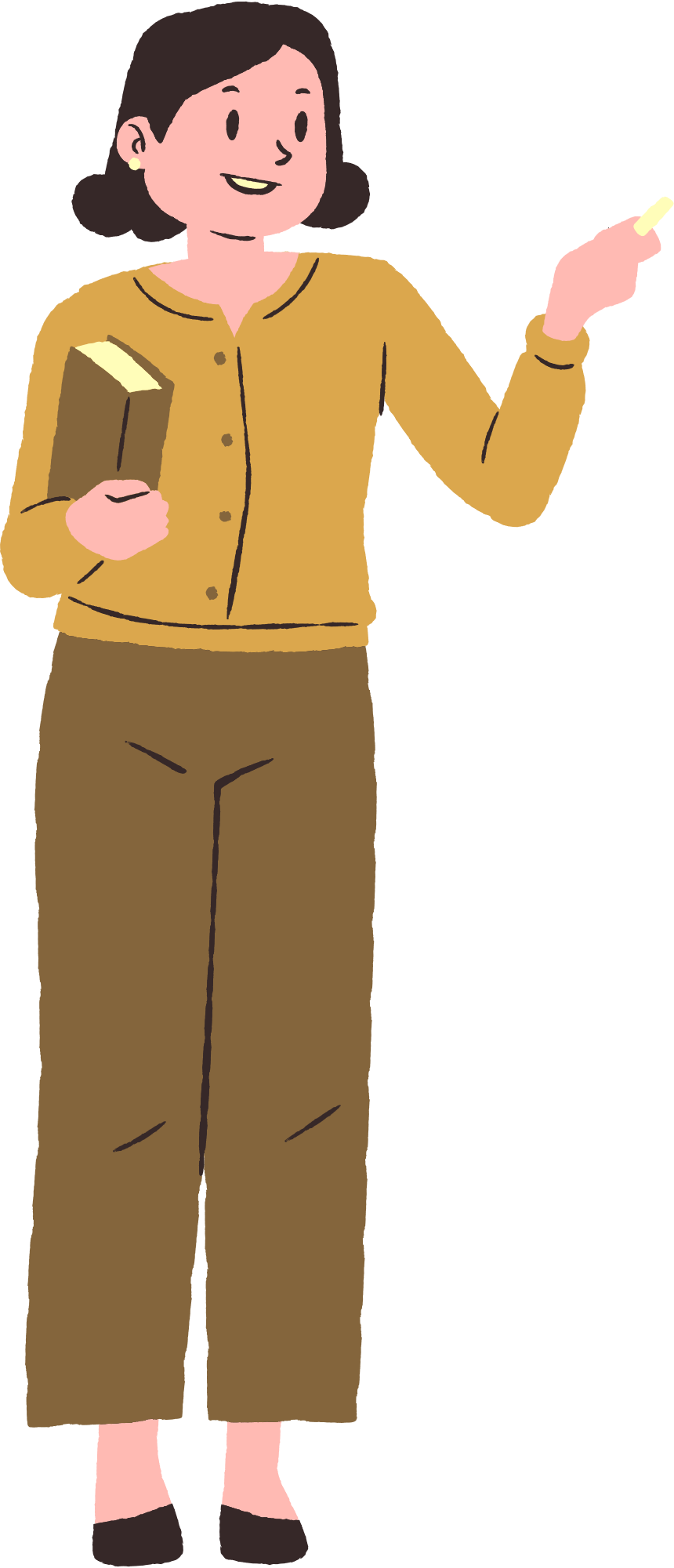 Інтерактивні технології навчання включають в себе чітко спланований очікуваний результат навчання, окремі інтерактивні методи і прийоми, що стимулюють процес пізнання, та розумові і навчальні умови й процедури, за допомогою яких можна досягти запланованих результатів
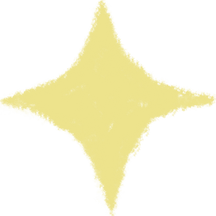 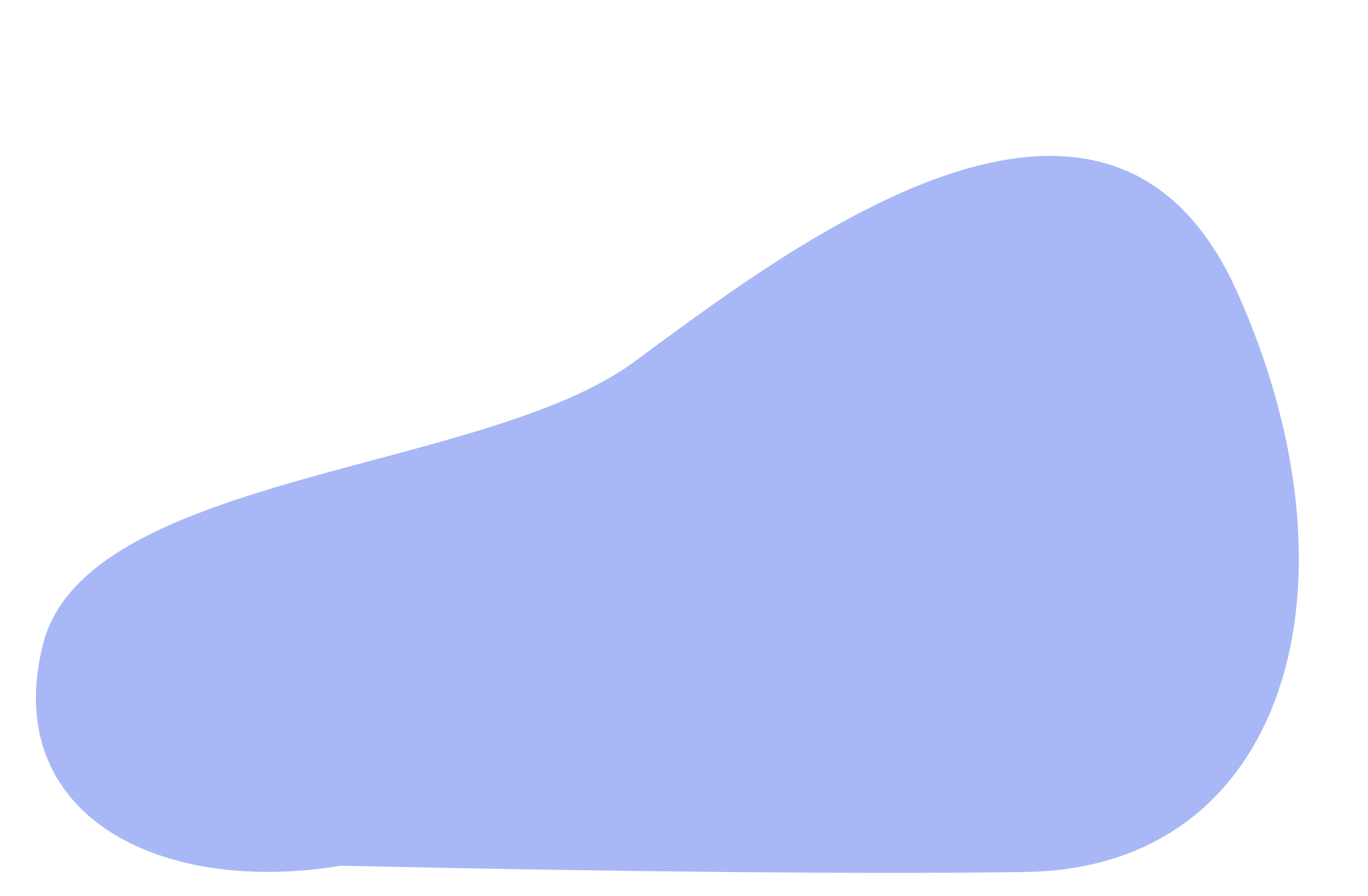 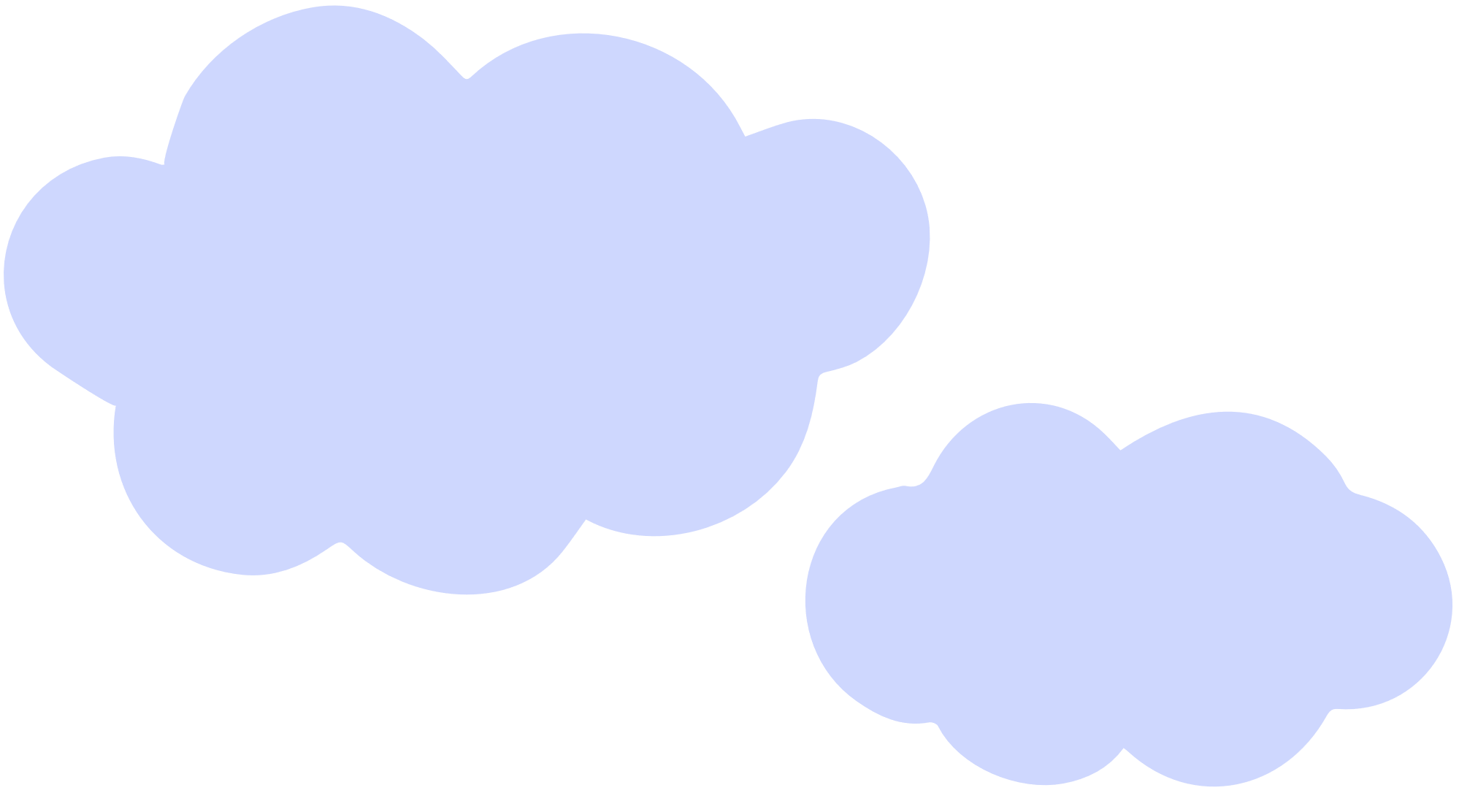 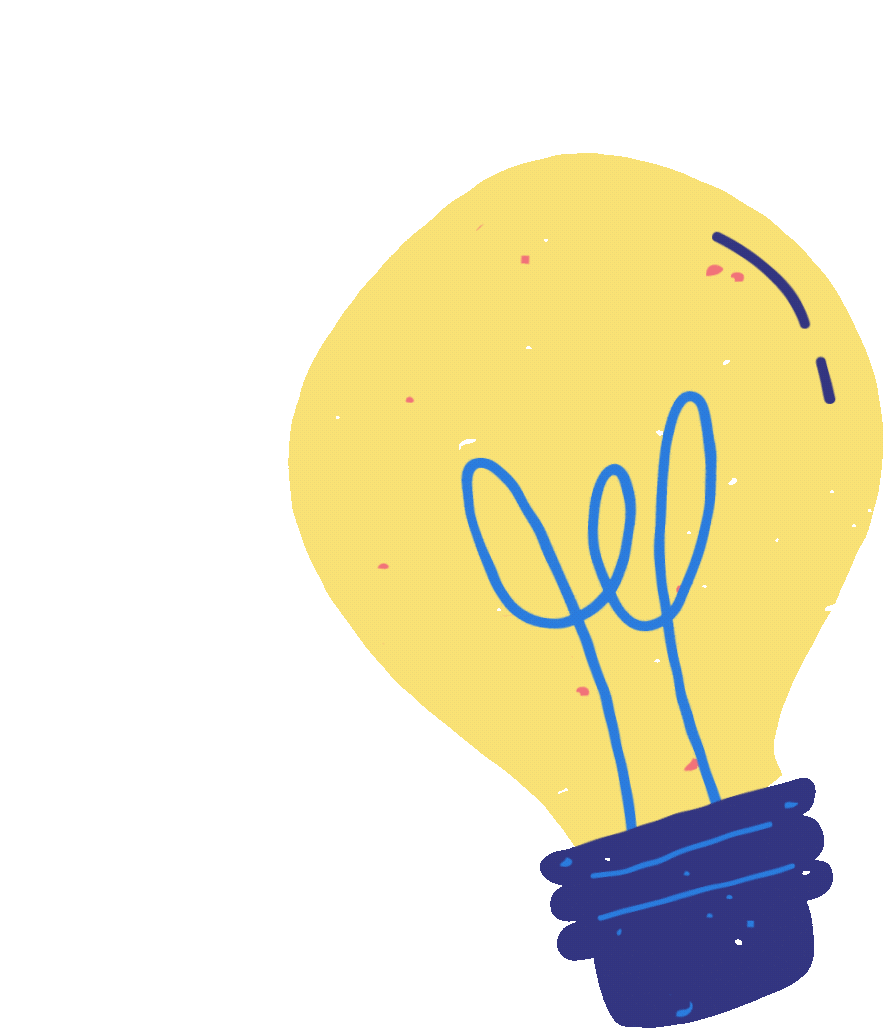 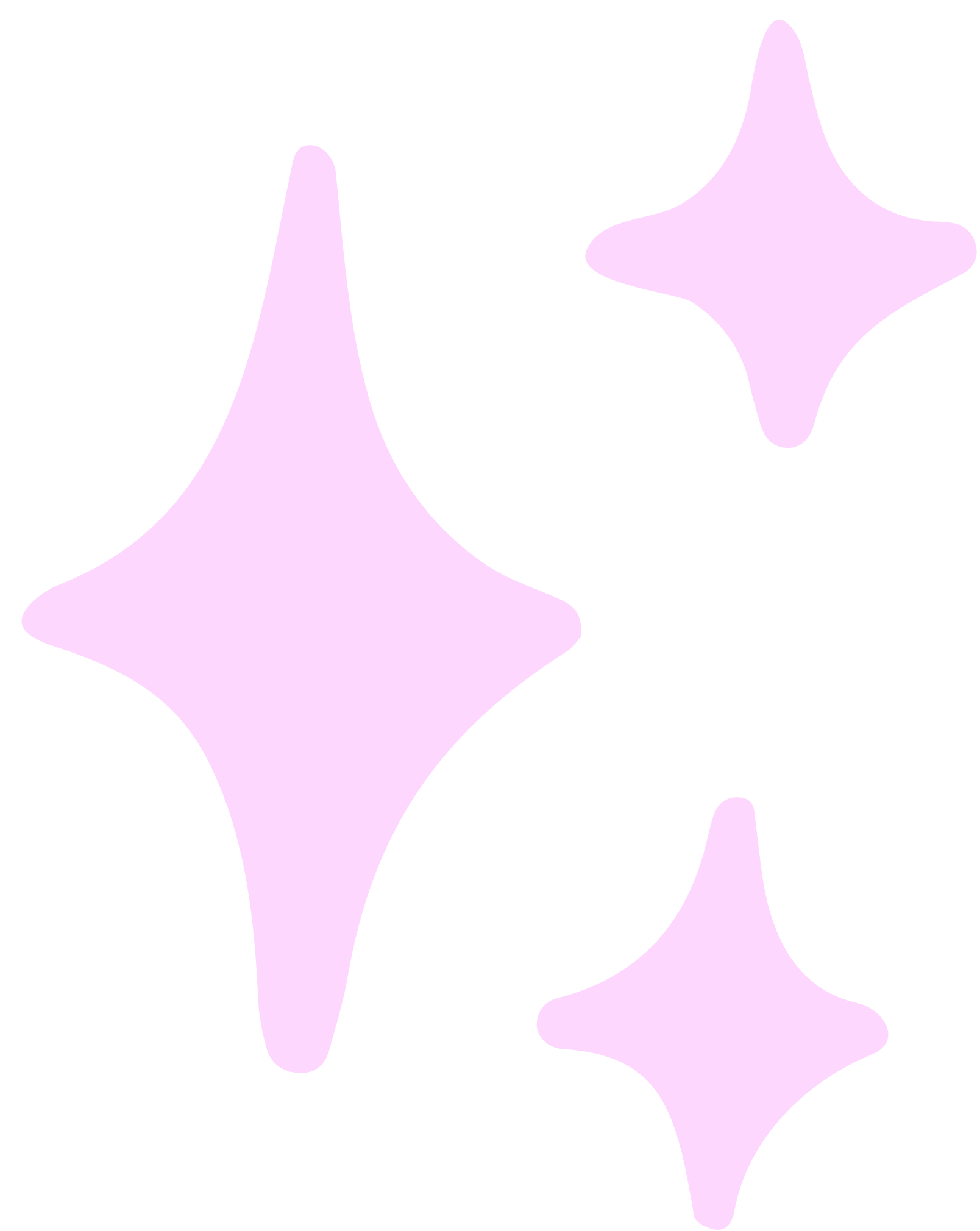 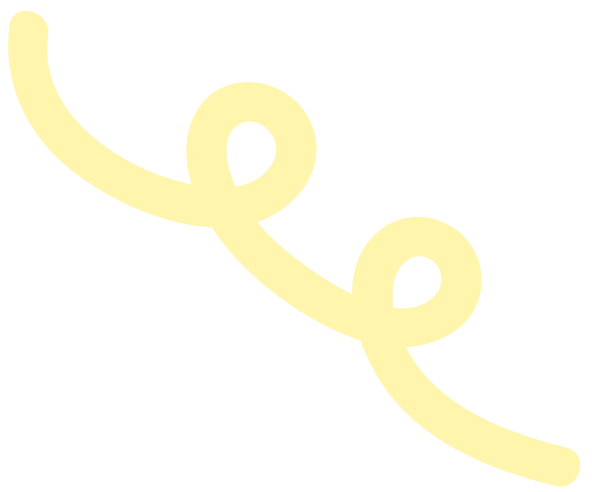 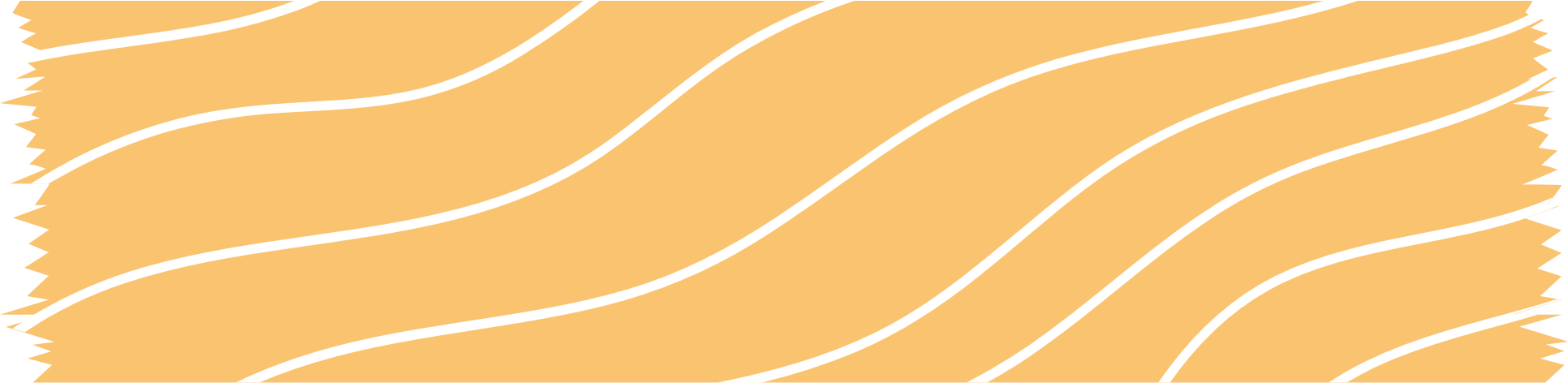 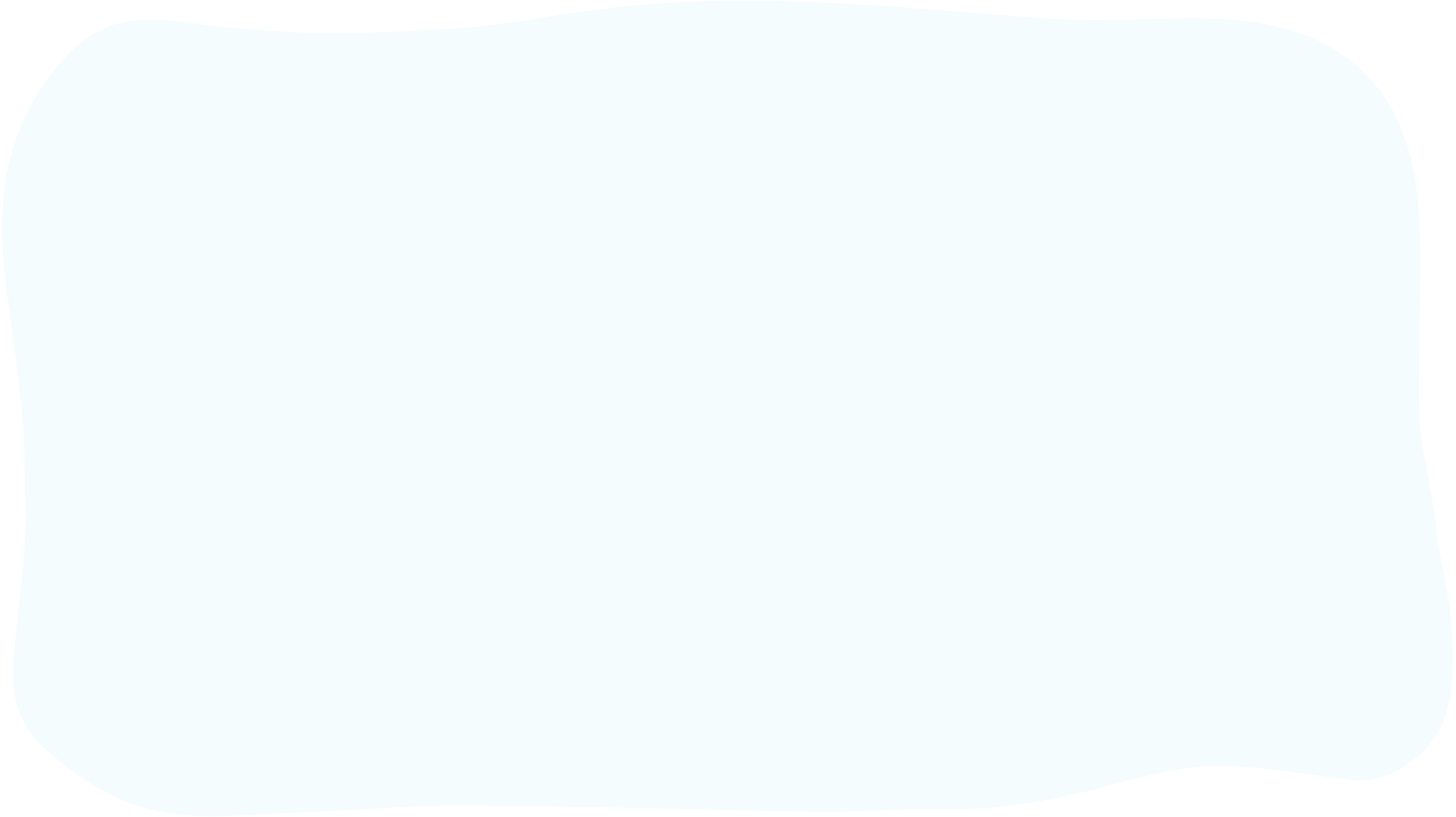 На відміну від методик, інтерактивні технології навчання не вибираються для виконання певних навчальних завдань, а самою своєю структурою визначають кінцевий результат
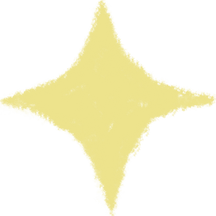 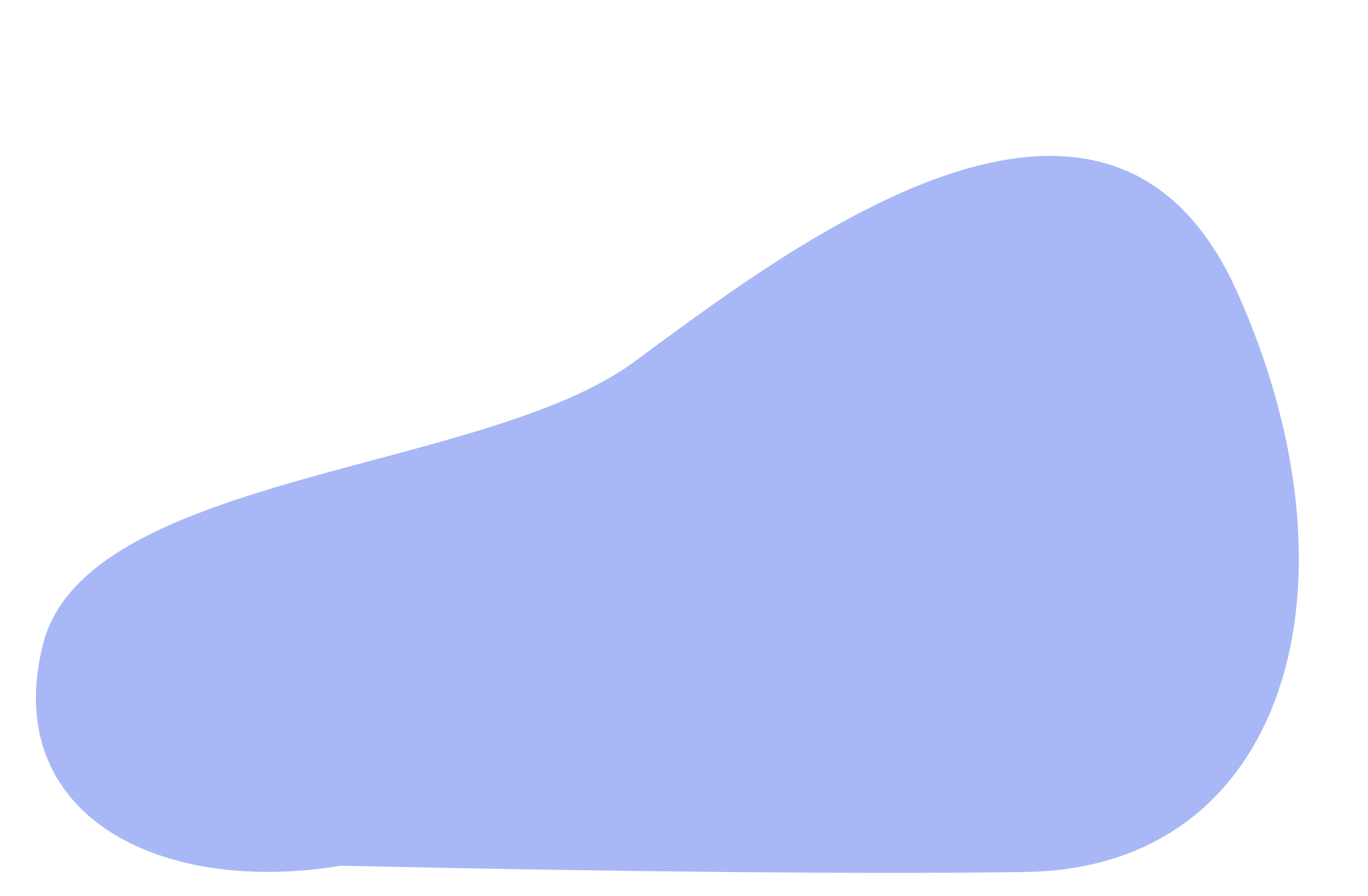 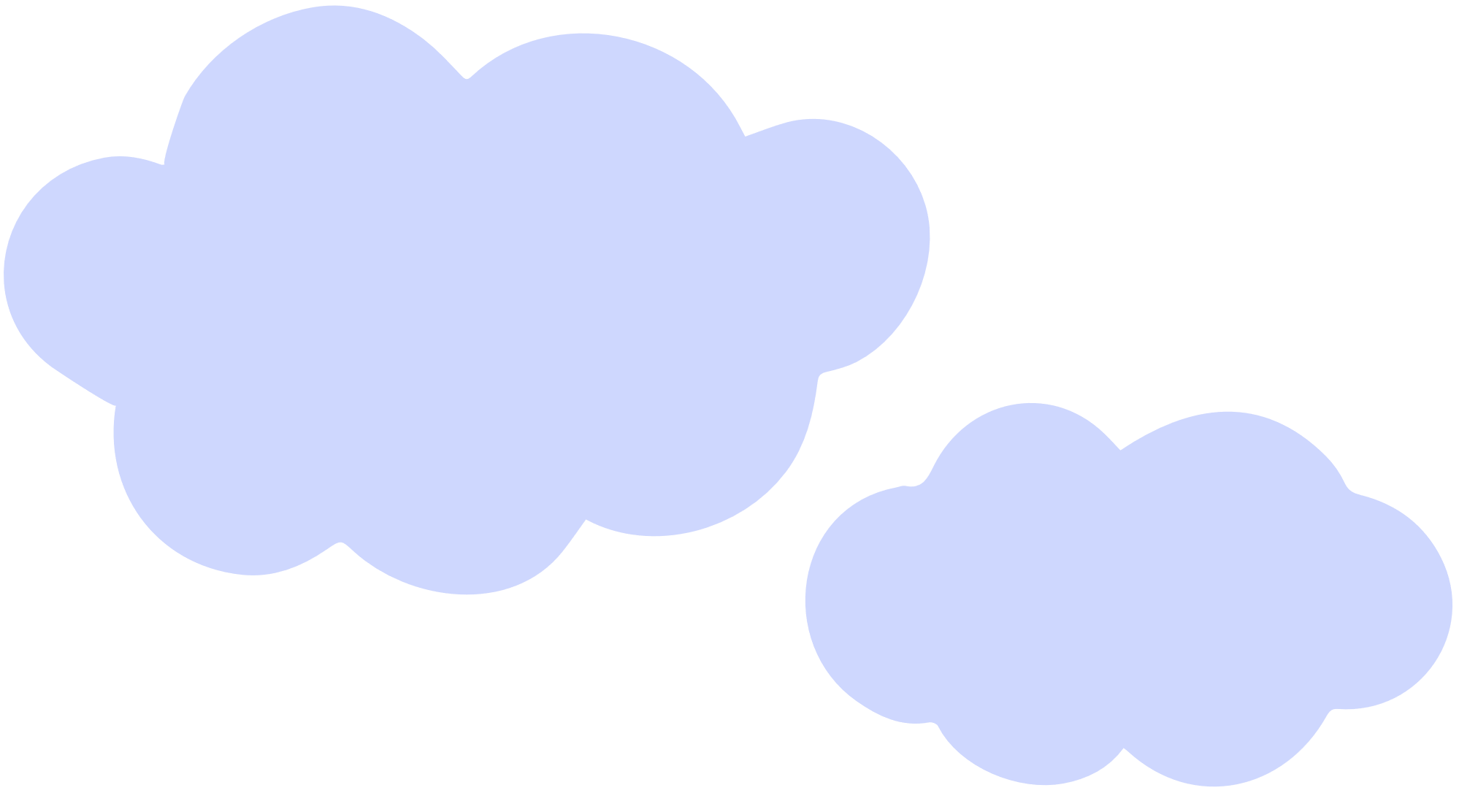 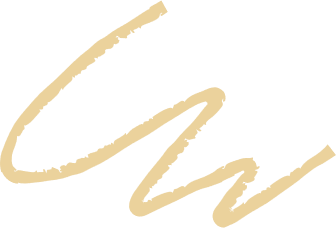 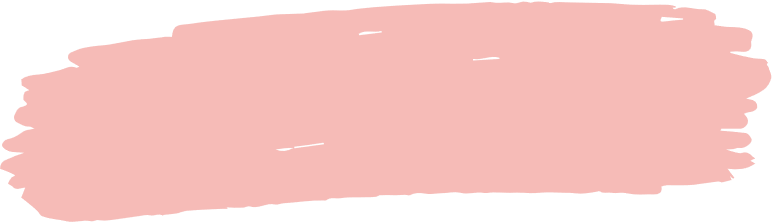 Інтерактивне навчання
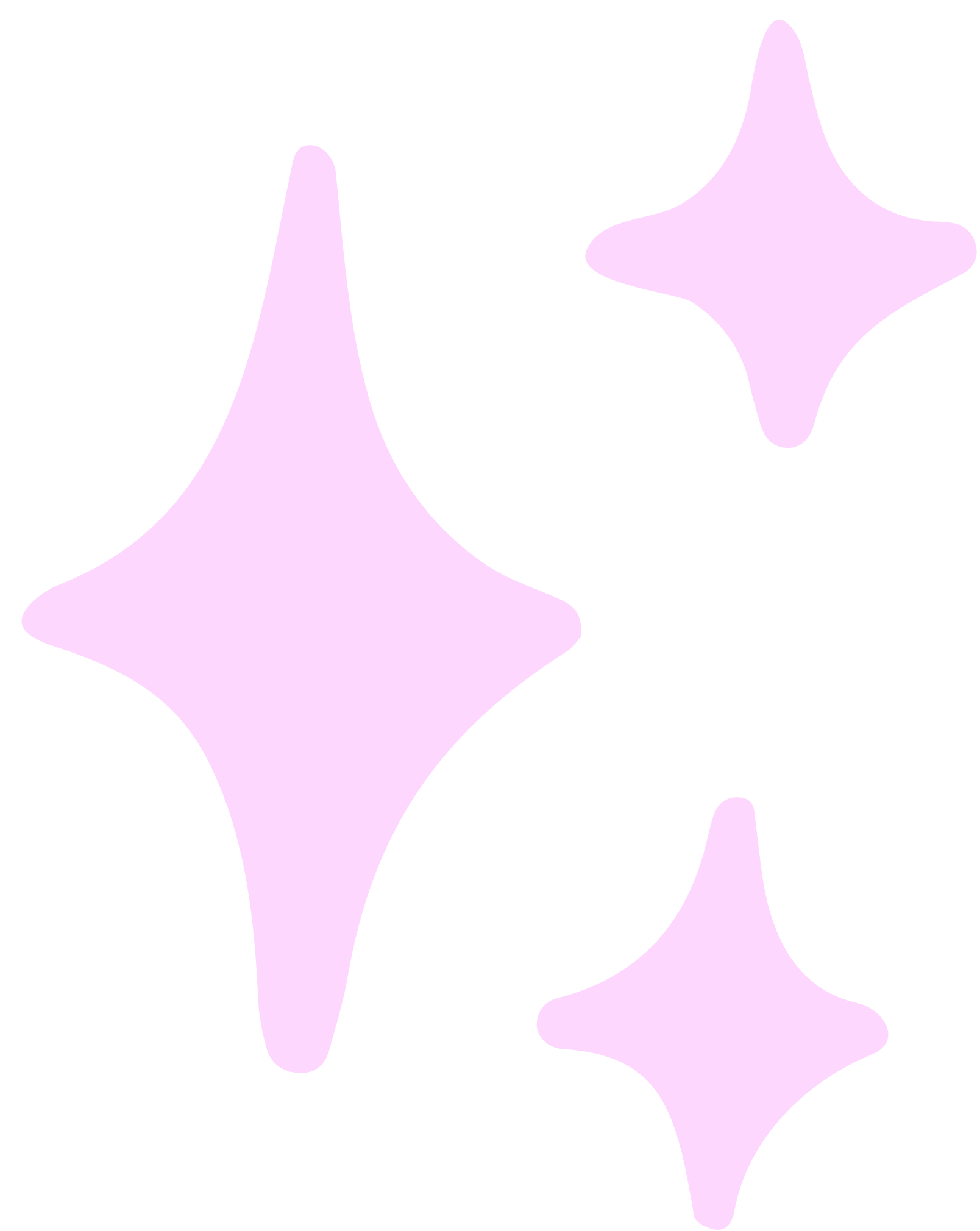 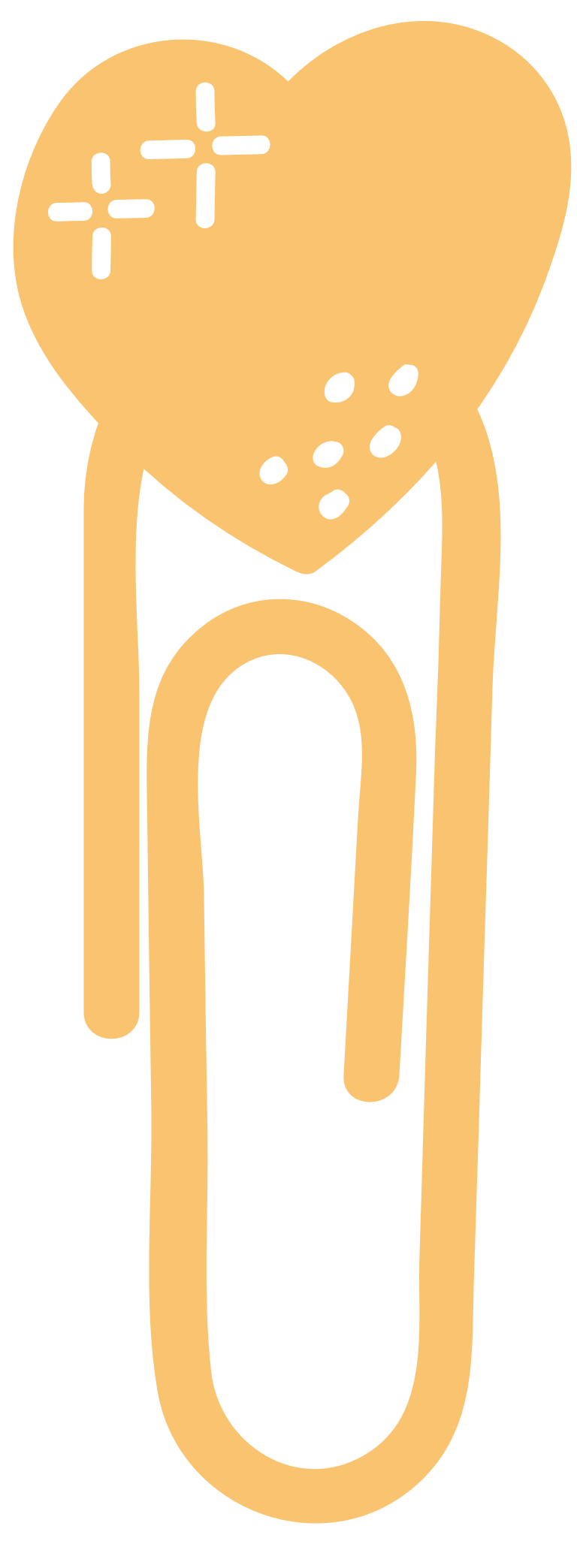 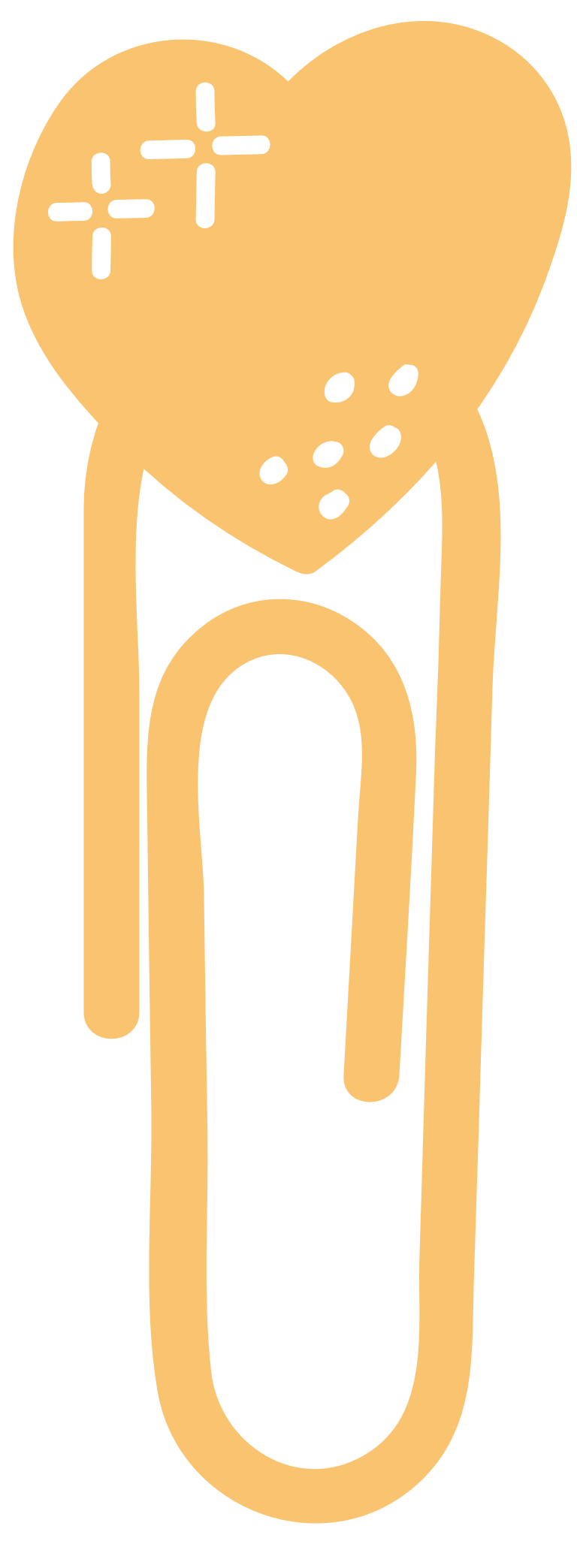 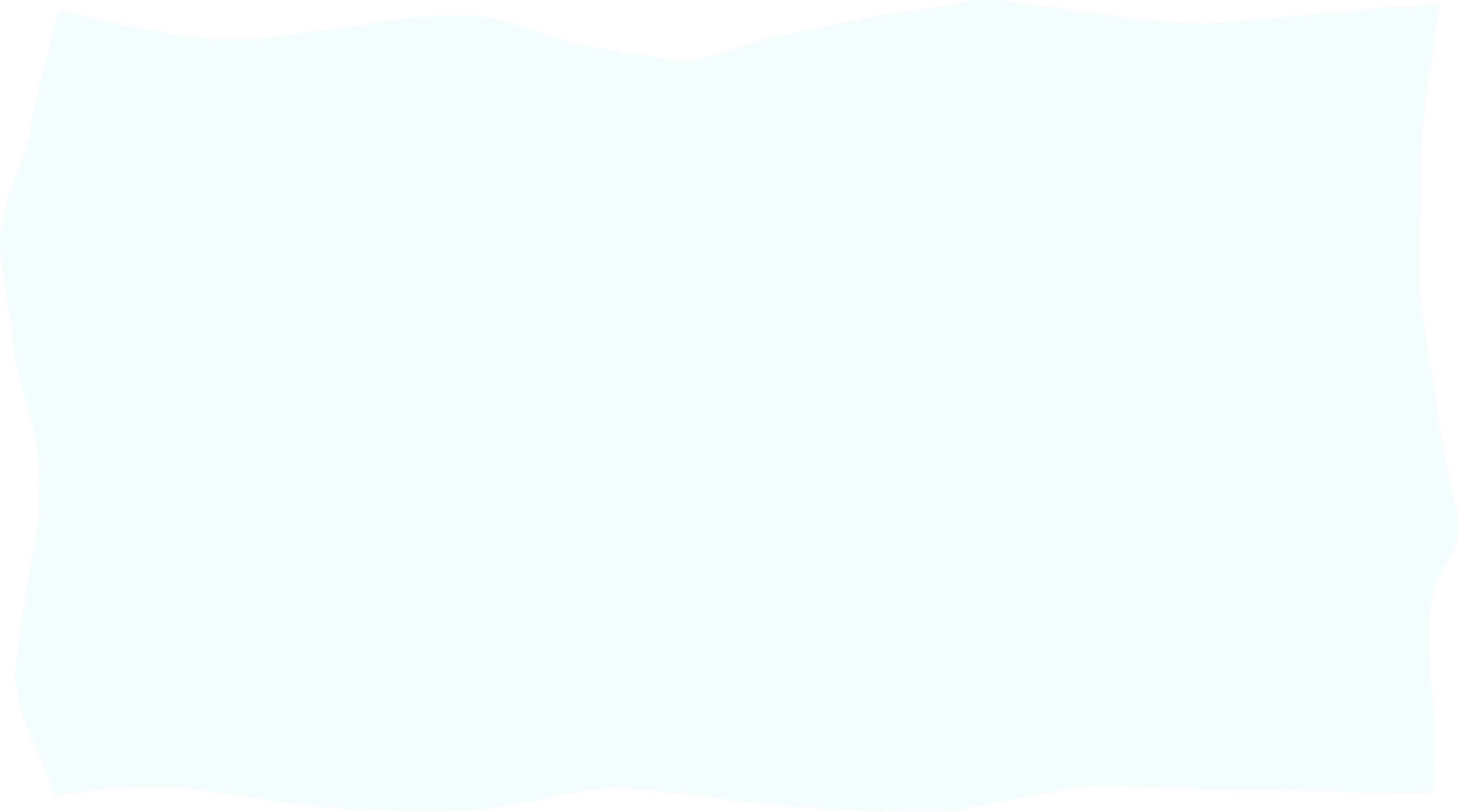 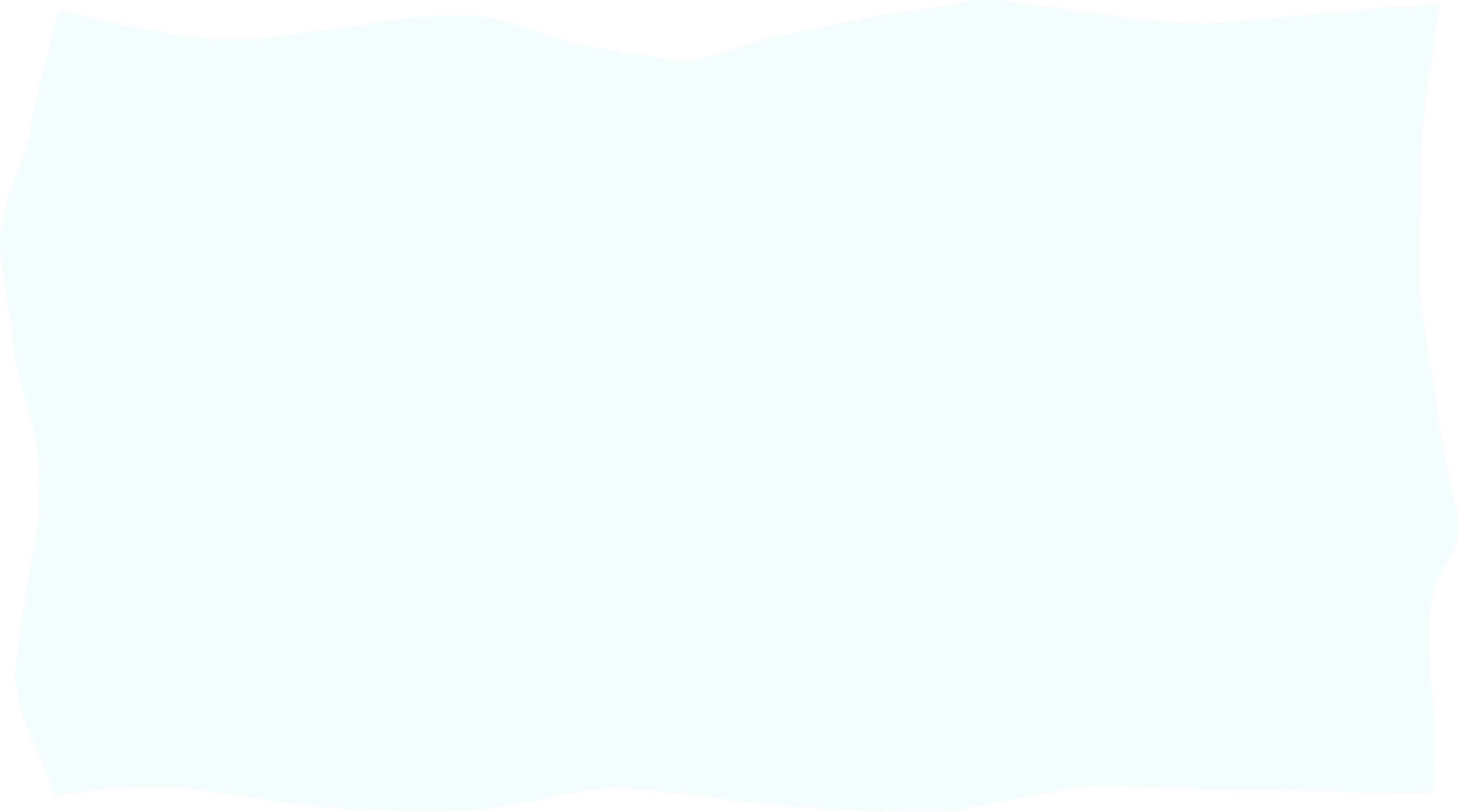 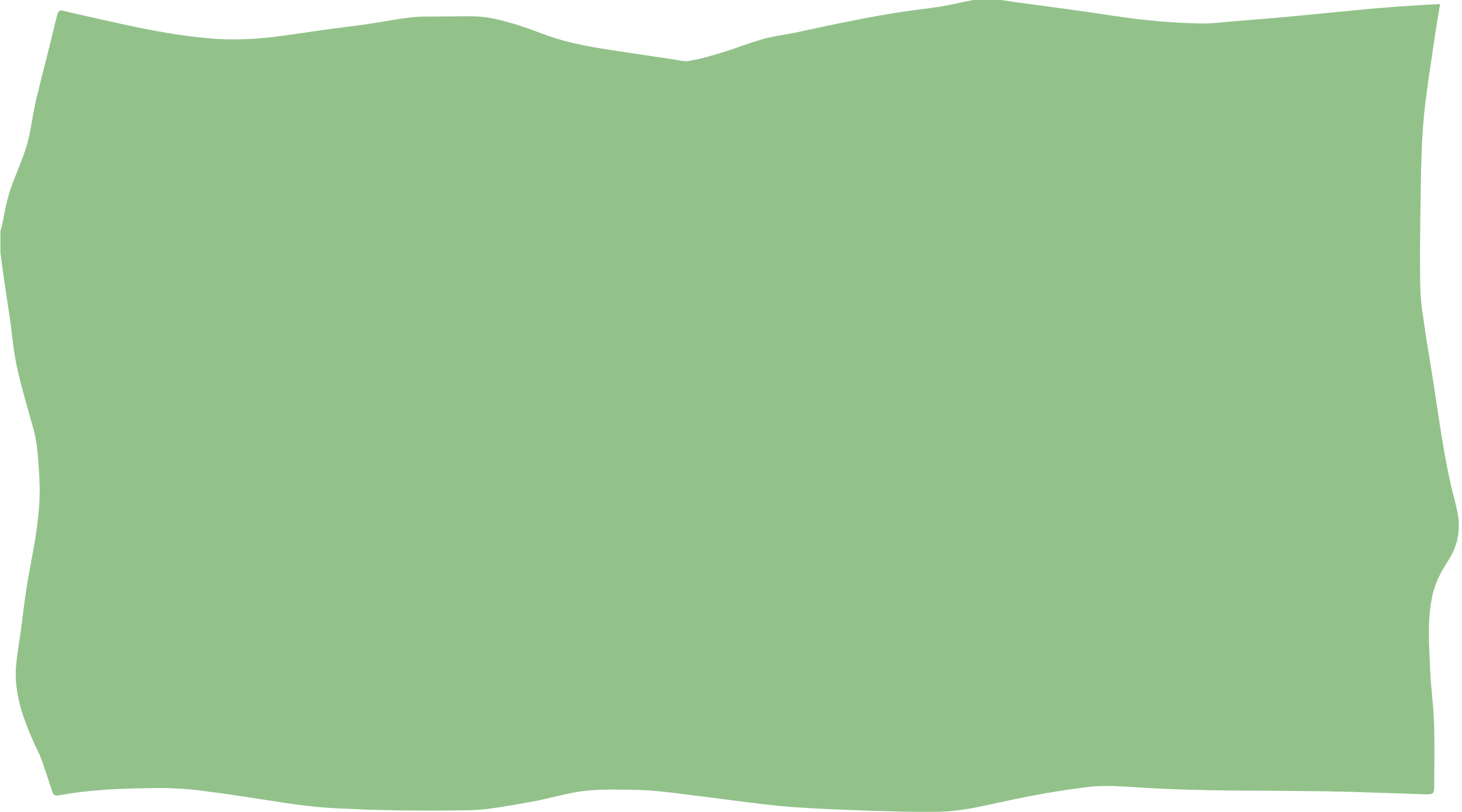 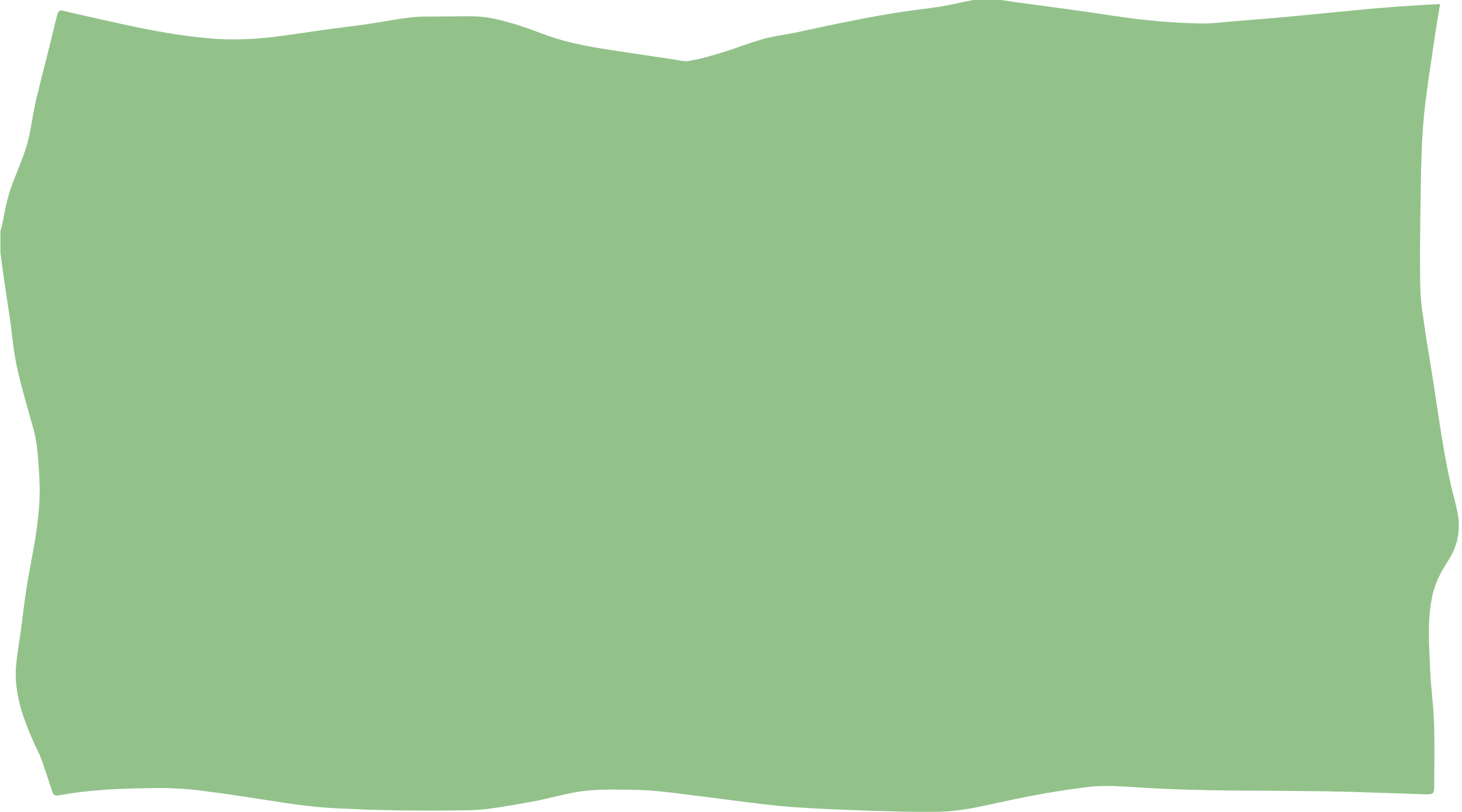 Позитивні сторони
Негативні сторони
Вчитель отримує можливість
раціональніше розподілити свій час,
допомагаючи активніше дітям зі
спеціальними проблемами —
особистісними та інтелектуальними
Важко налагодити взаємонавчання як
постійно діючий механізм
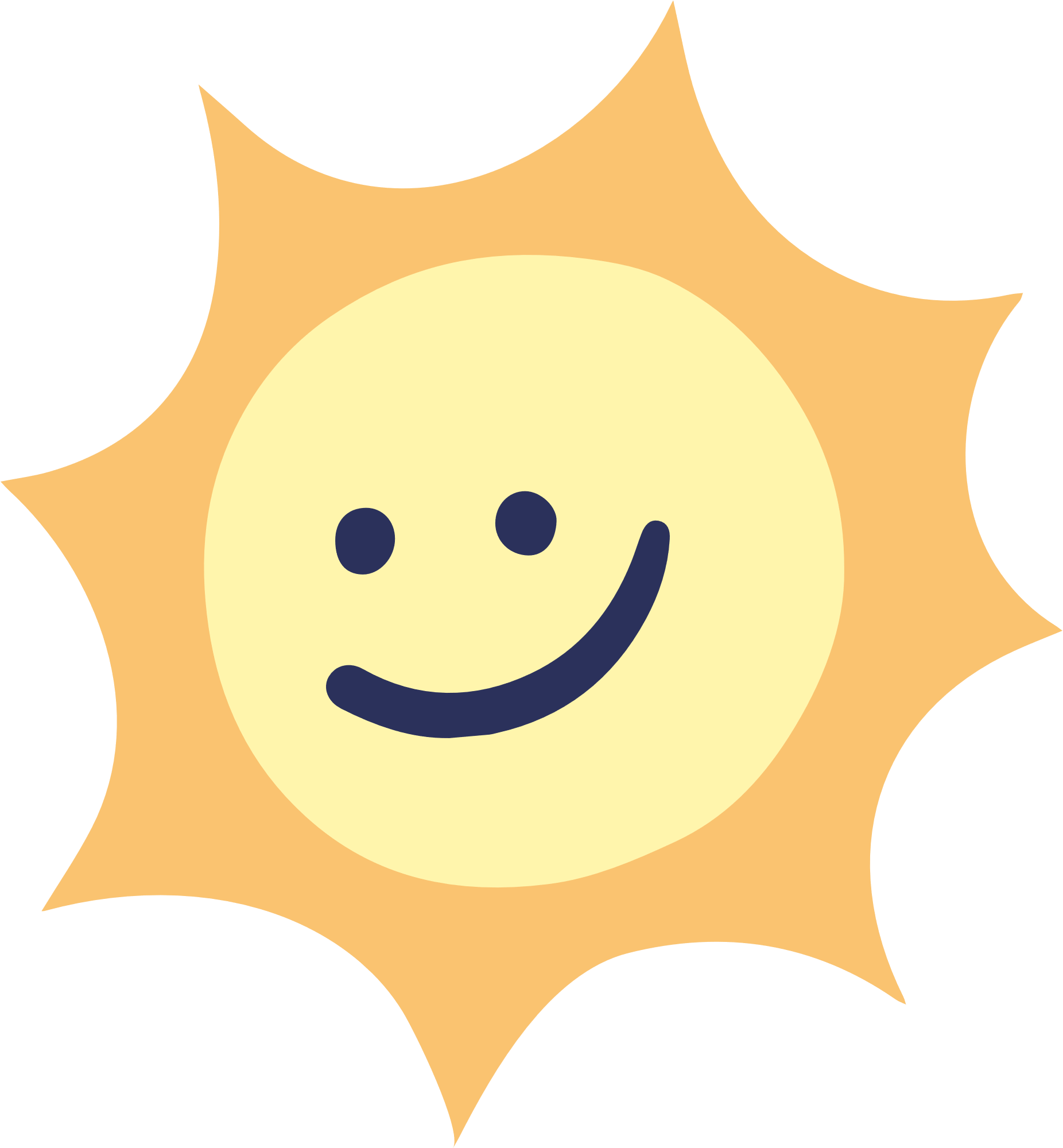 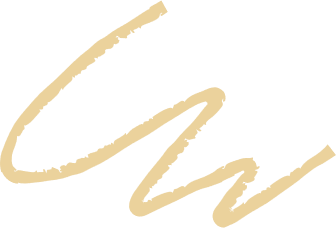 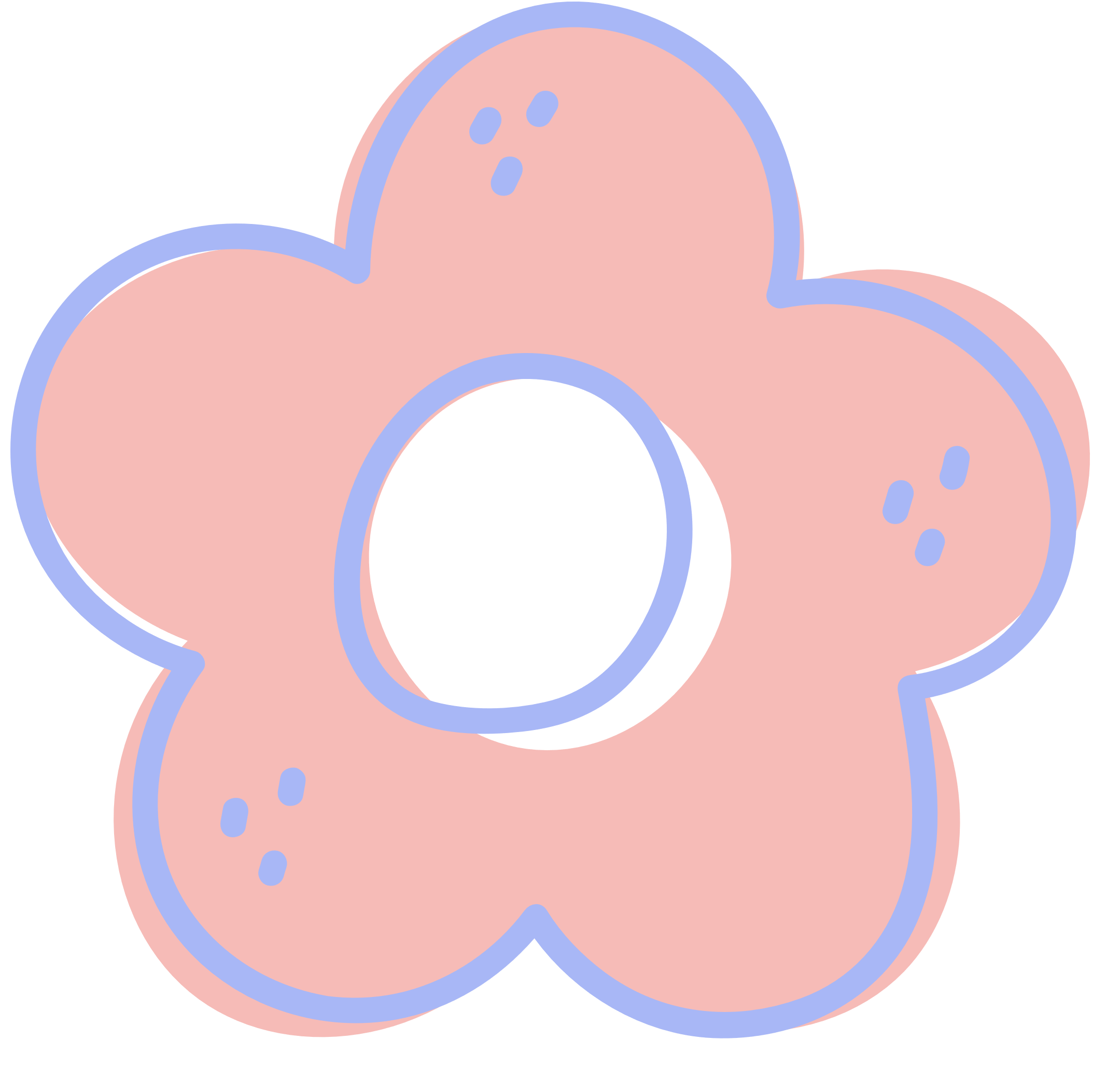 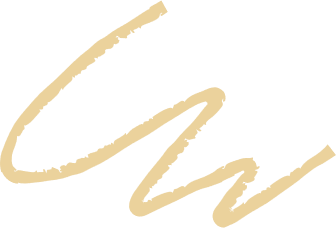 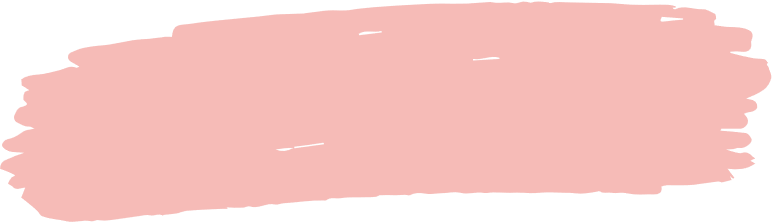 Інтерактивне навчання
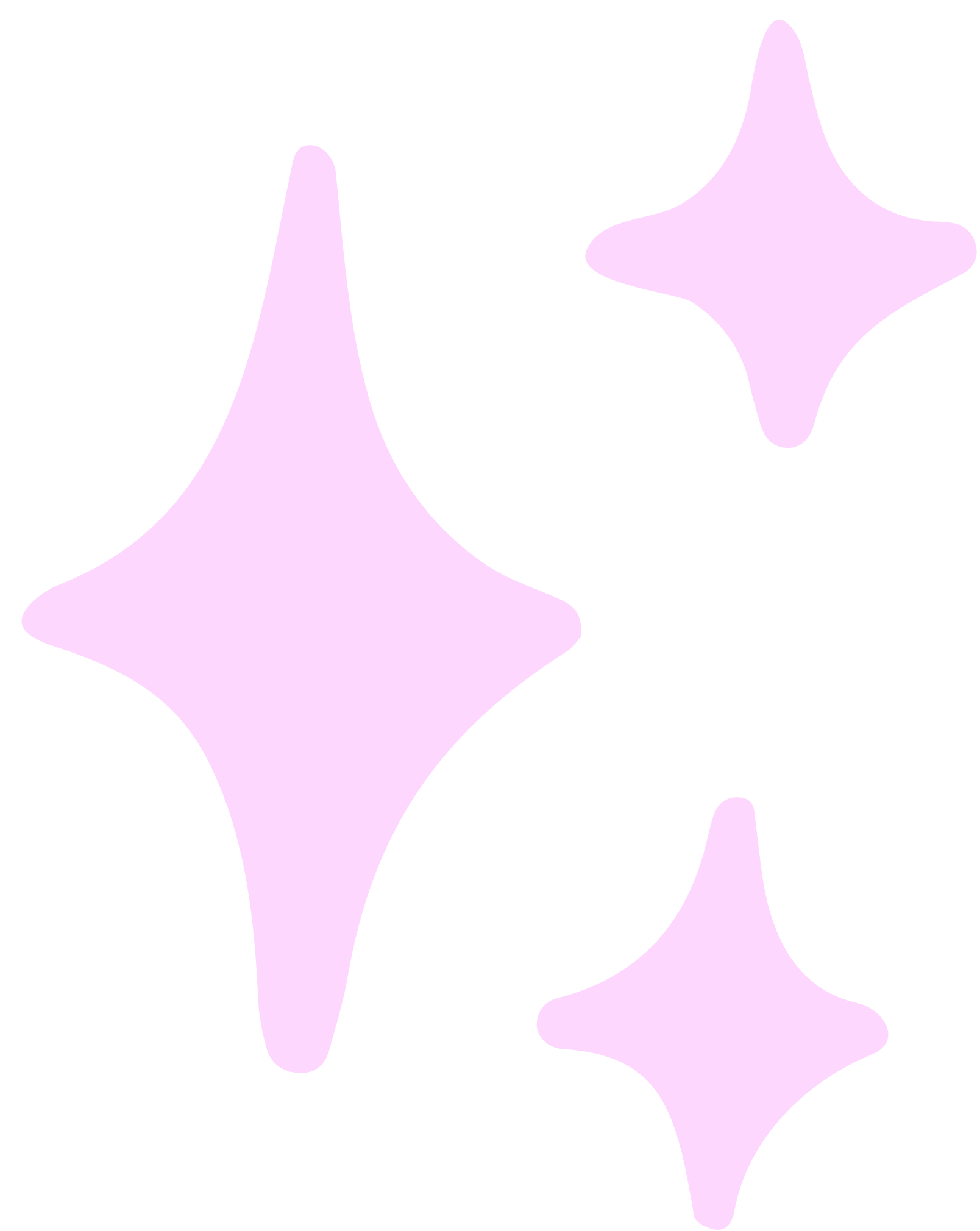 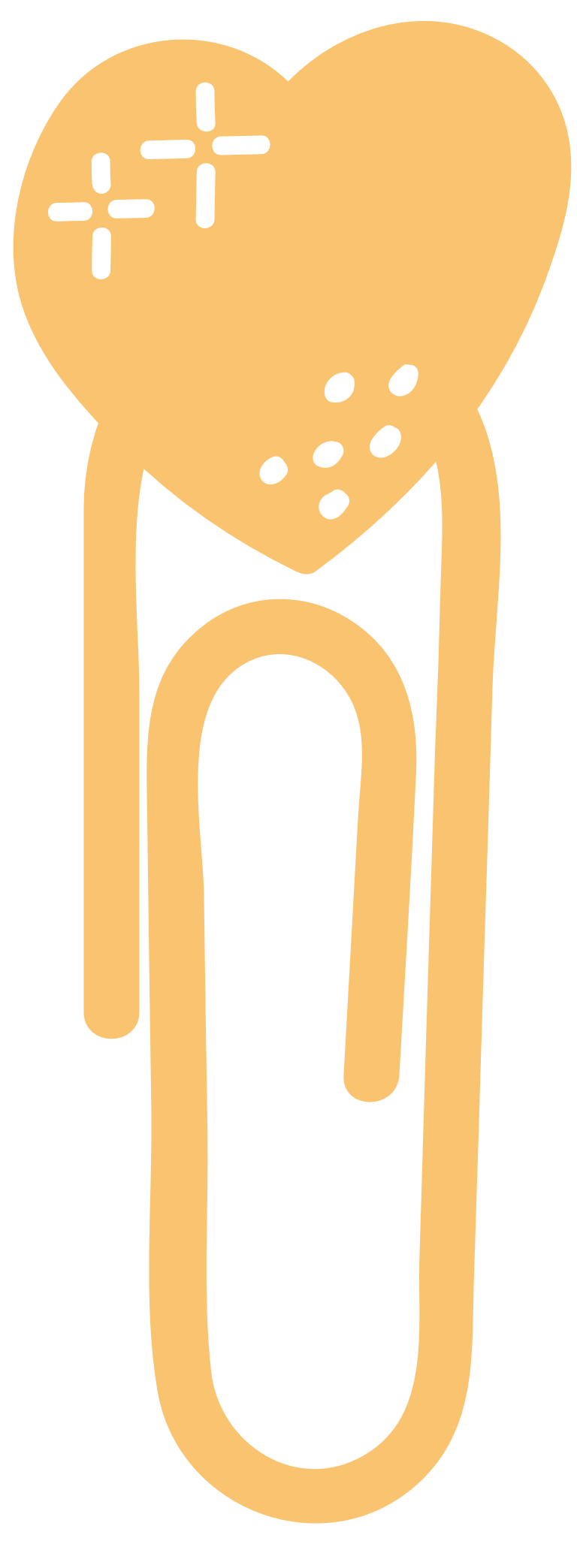 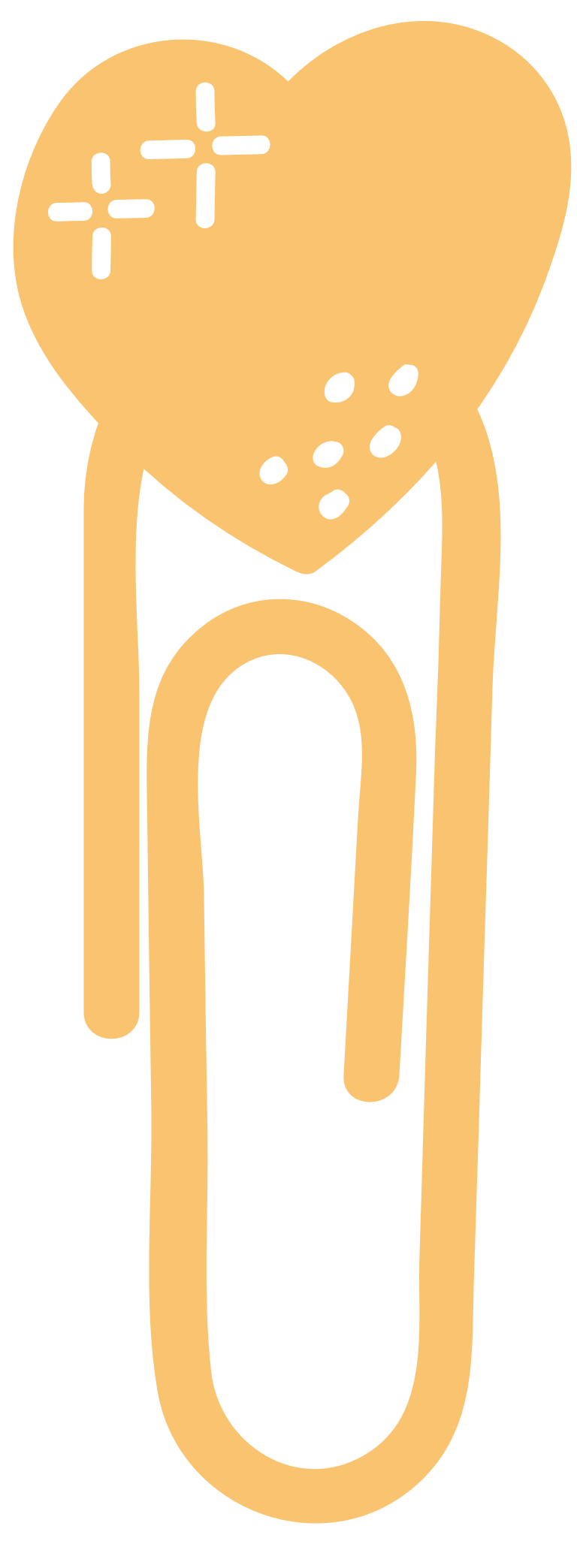 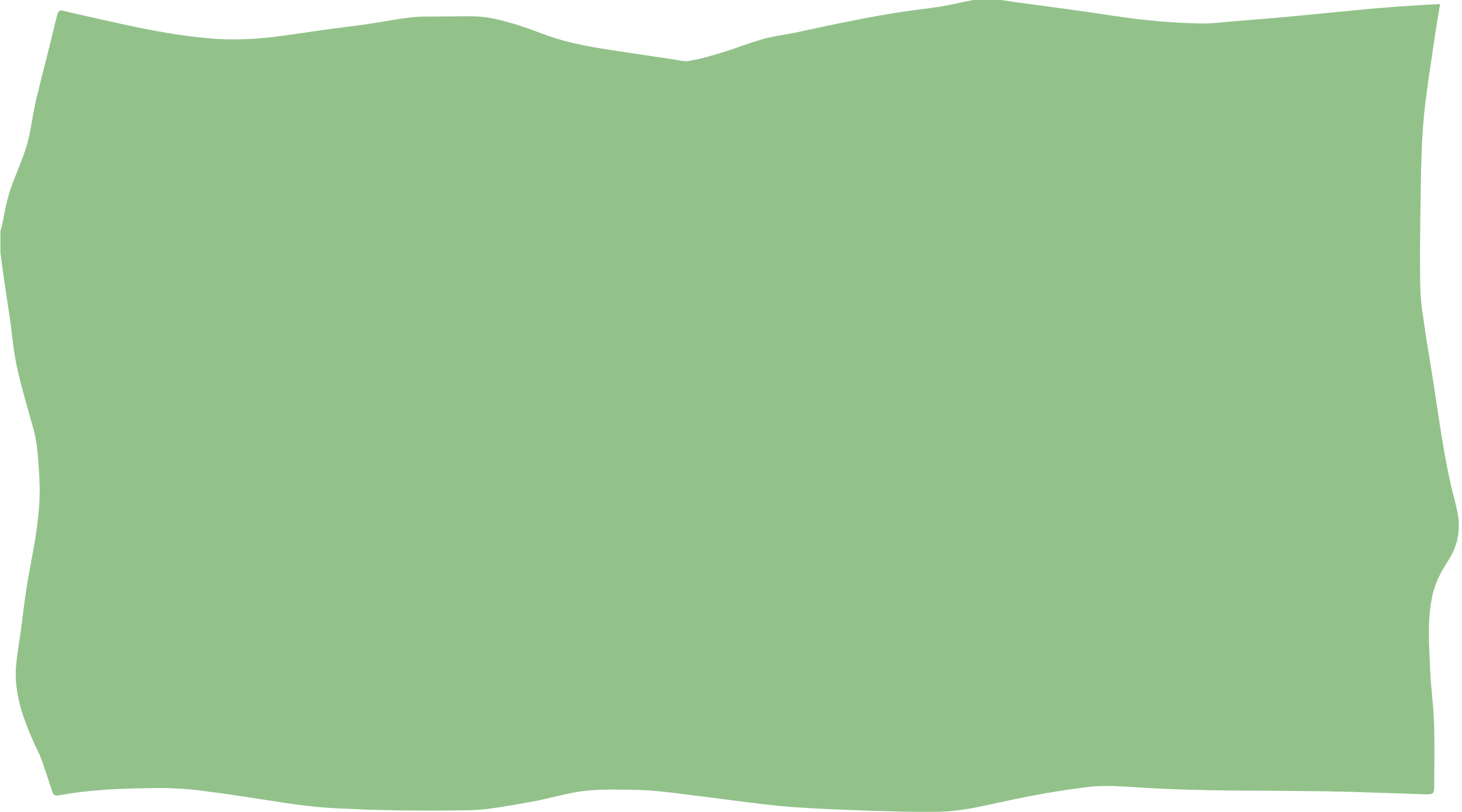 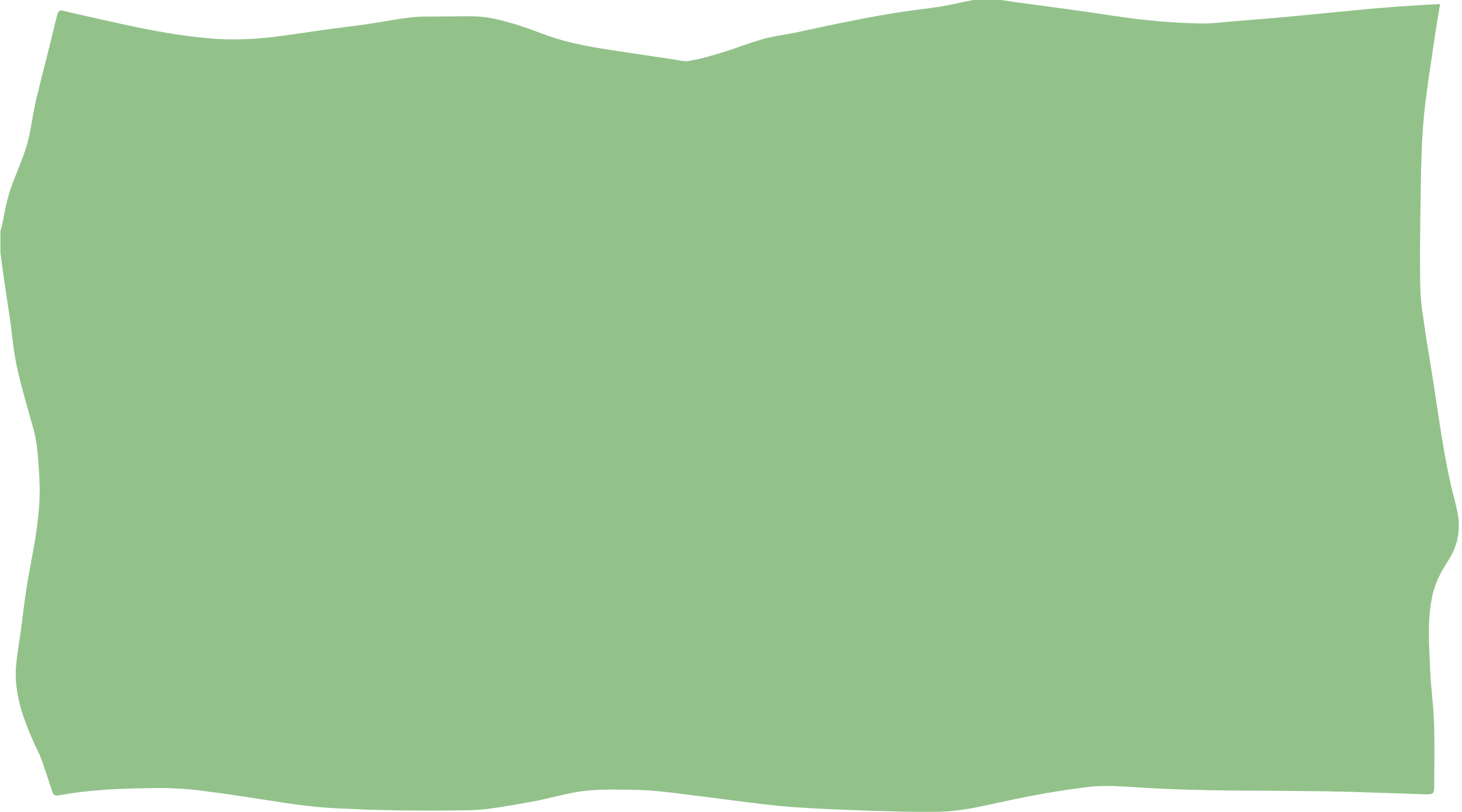 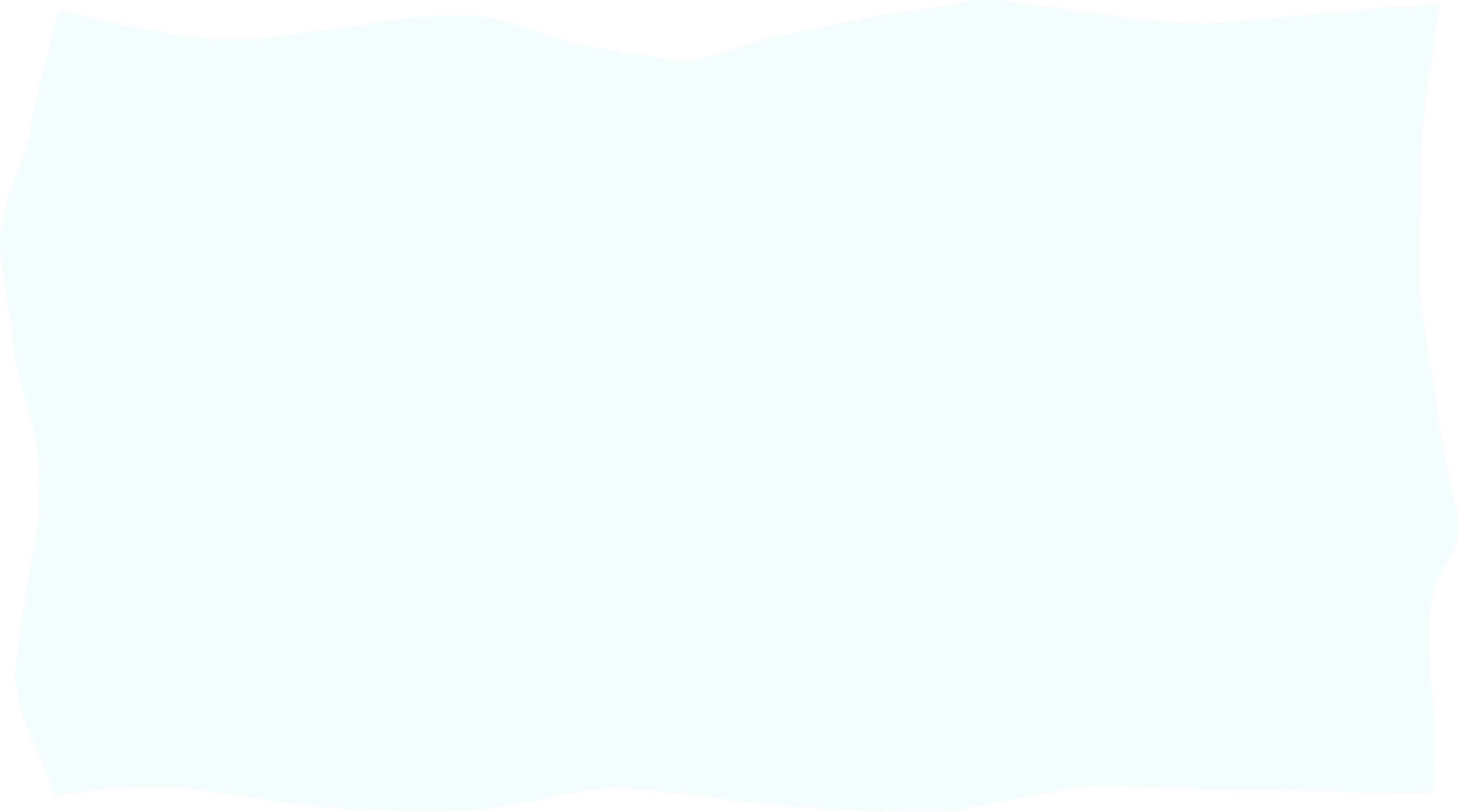 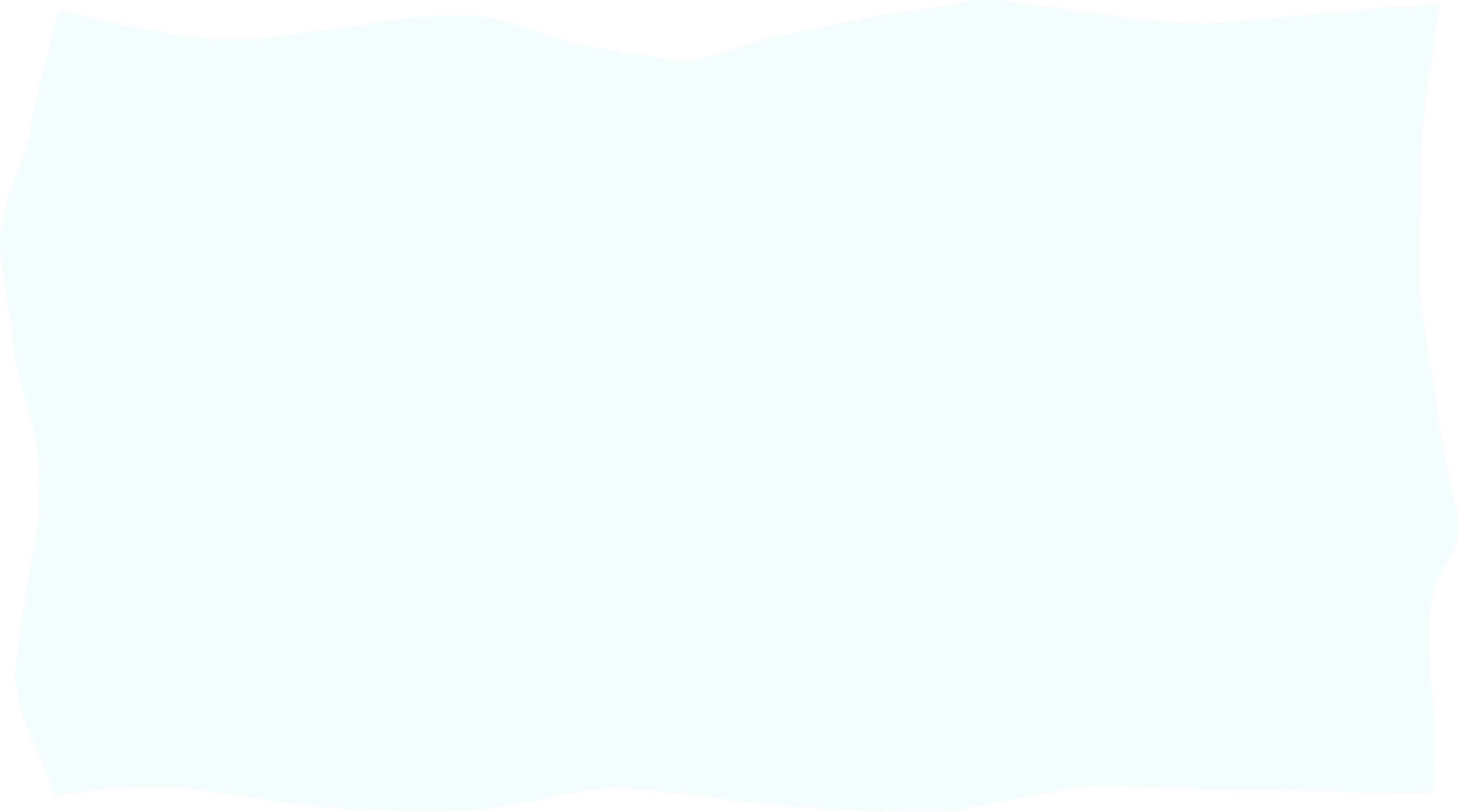 Позитивні сторони
Негативні сторони
Вчитель менше часу змушений витрачати
на подолання труднощів з дисципліною
Дорослим важко контролювати процес
взаємонавчання, а результат не завжди
ефективний
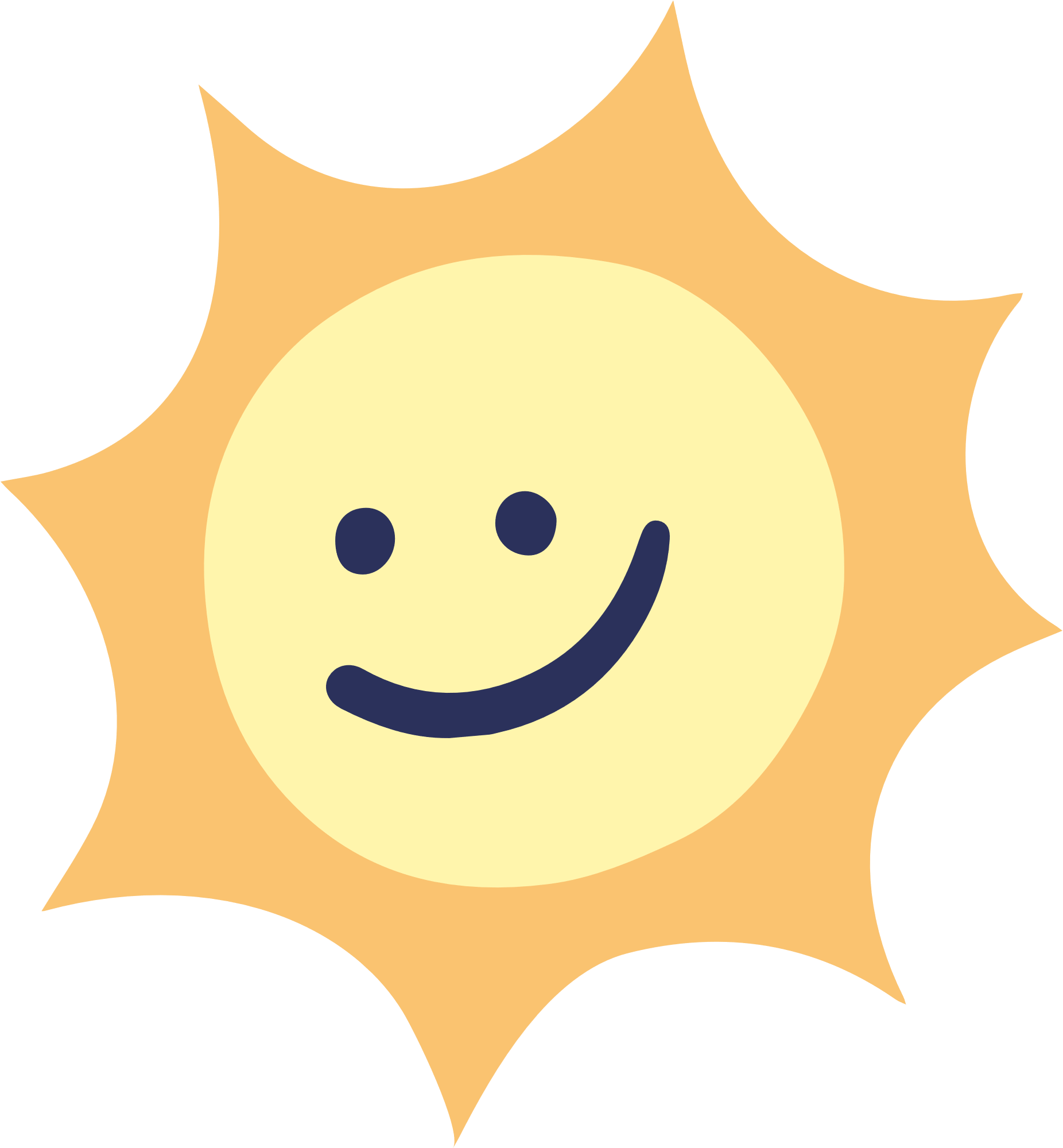 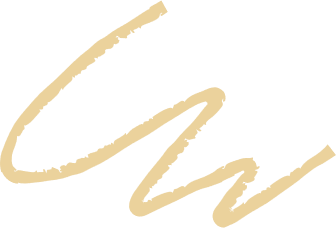 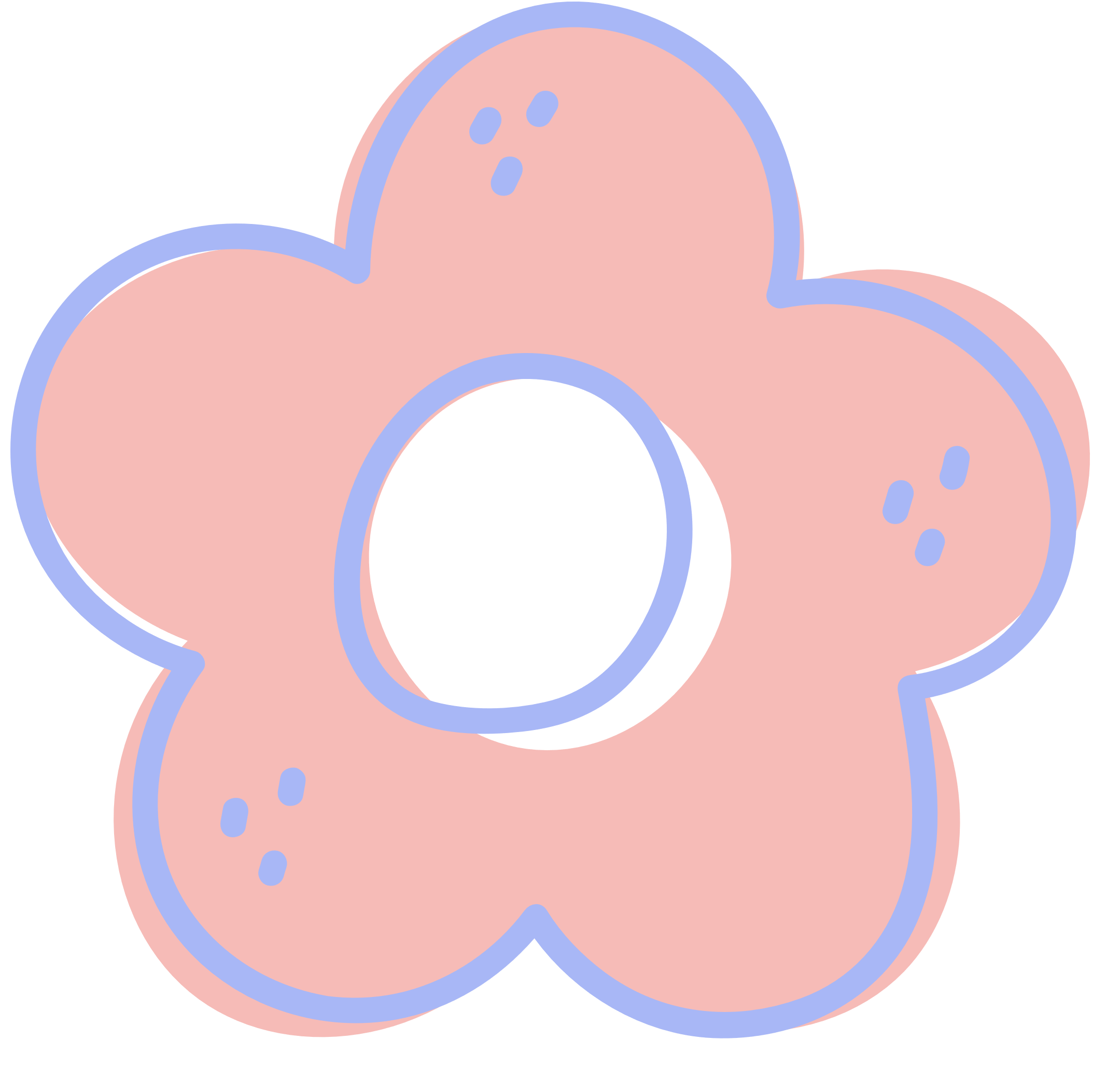 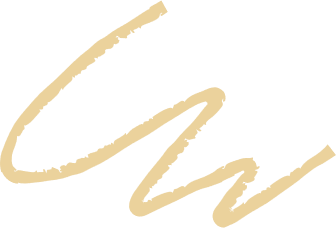 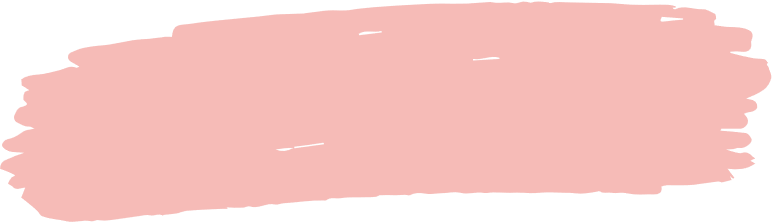 Інтерактивне навчання
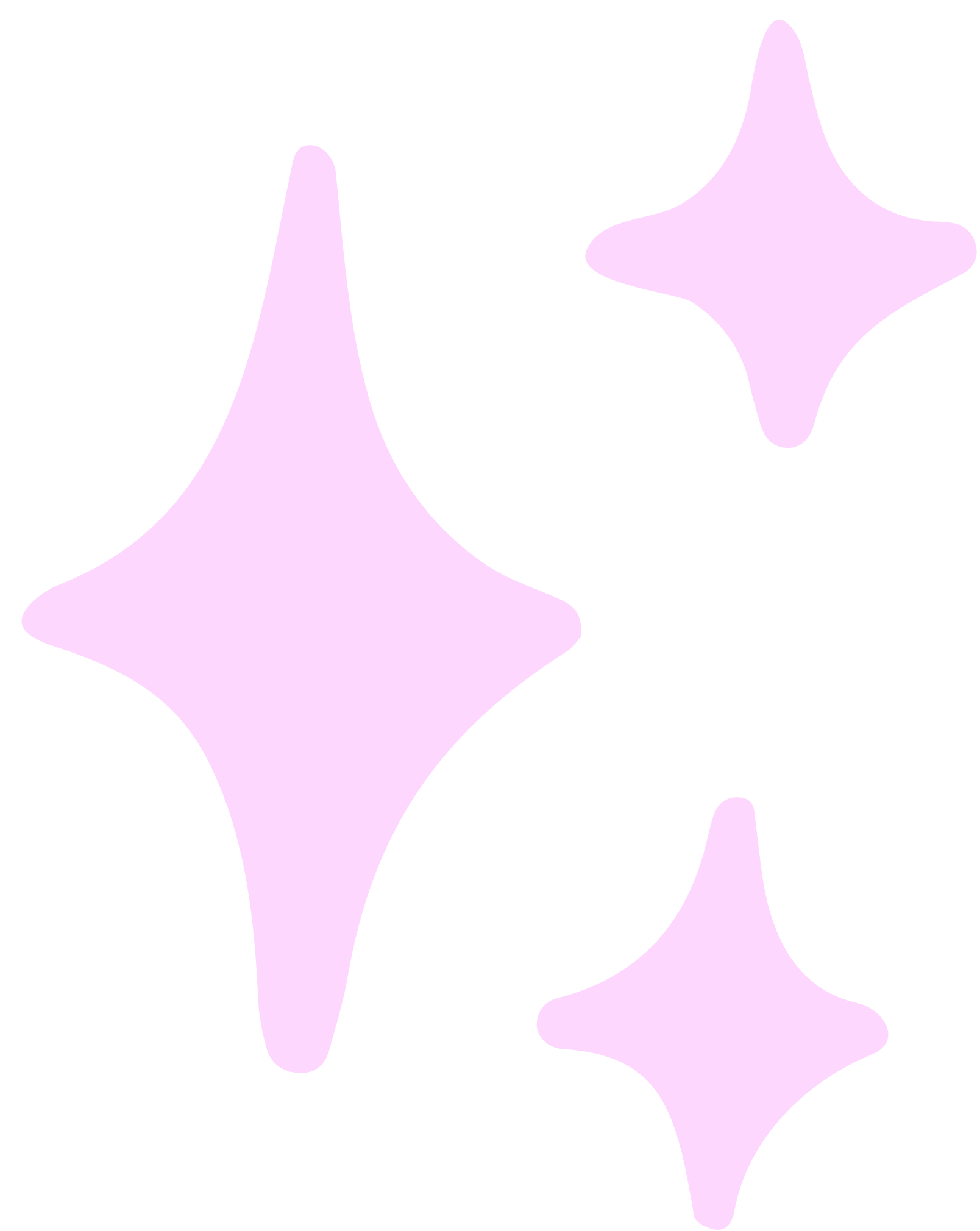 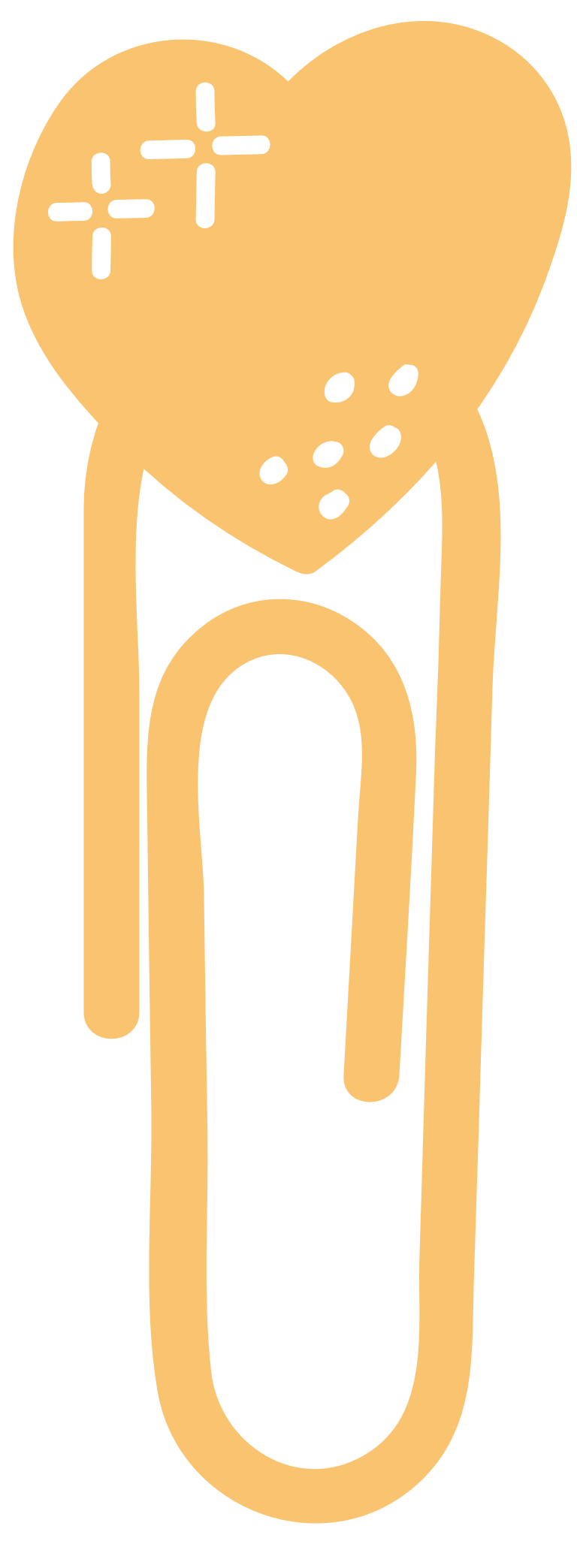 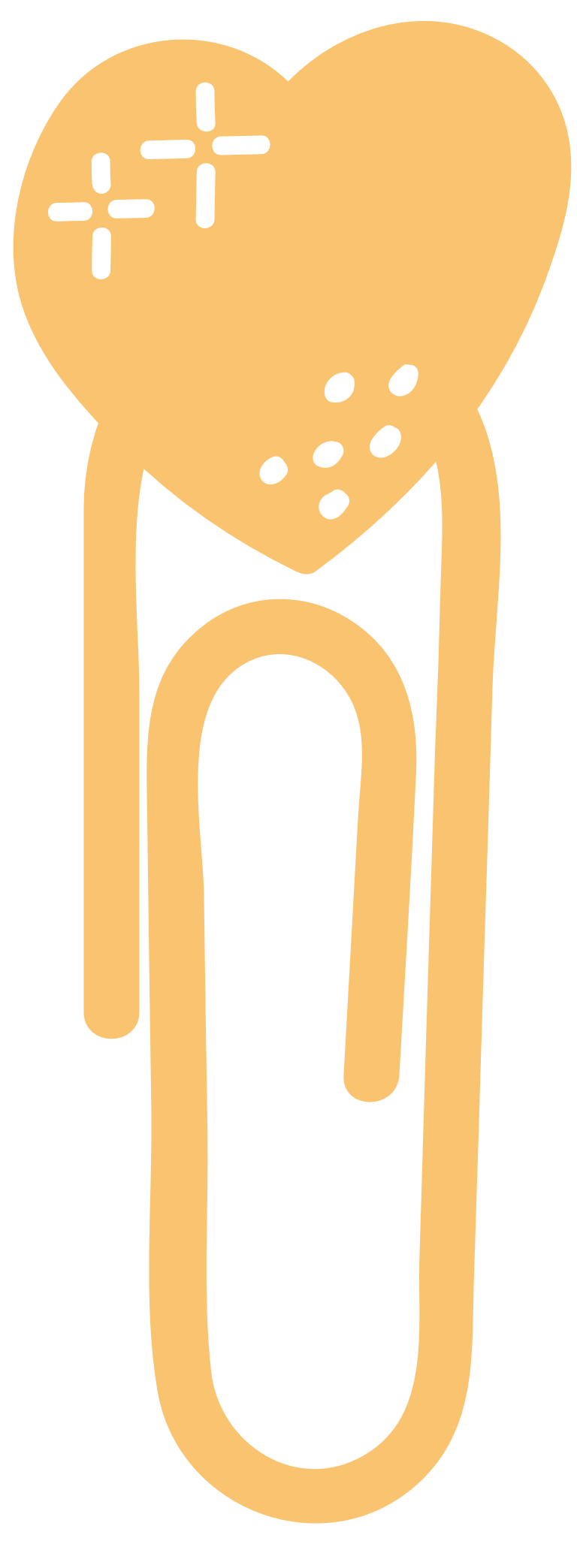 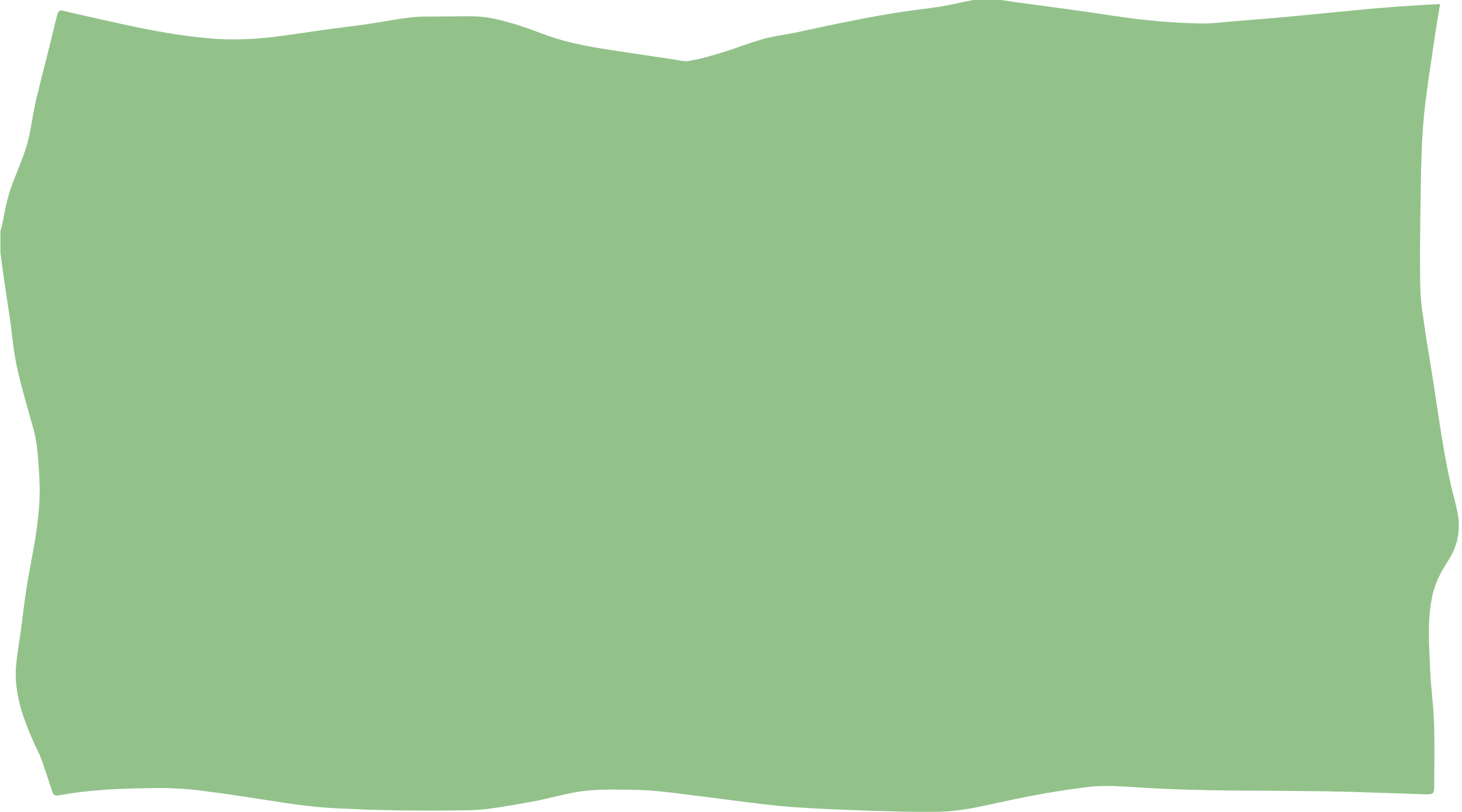 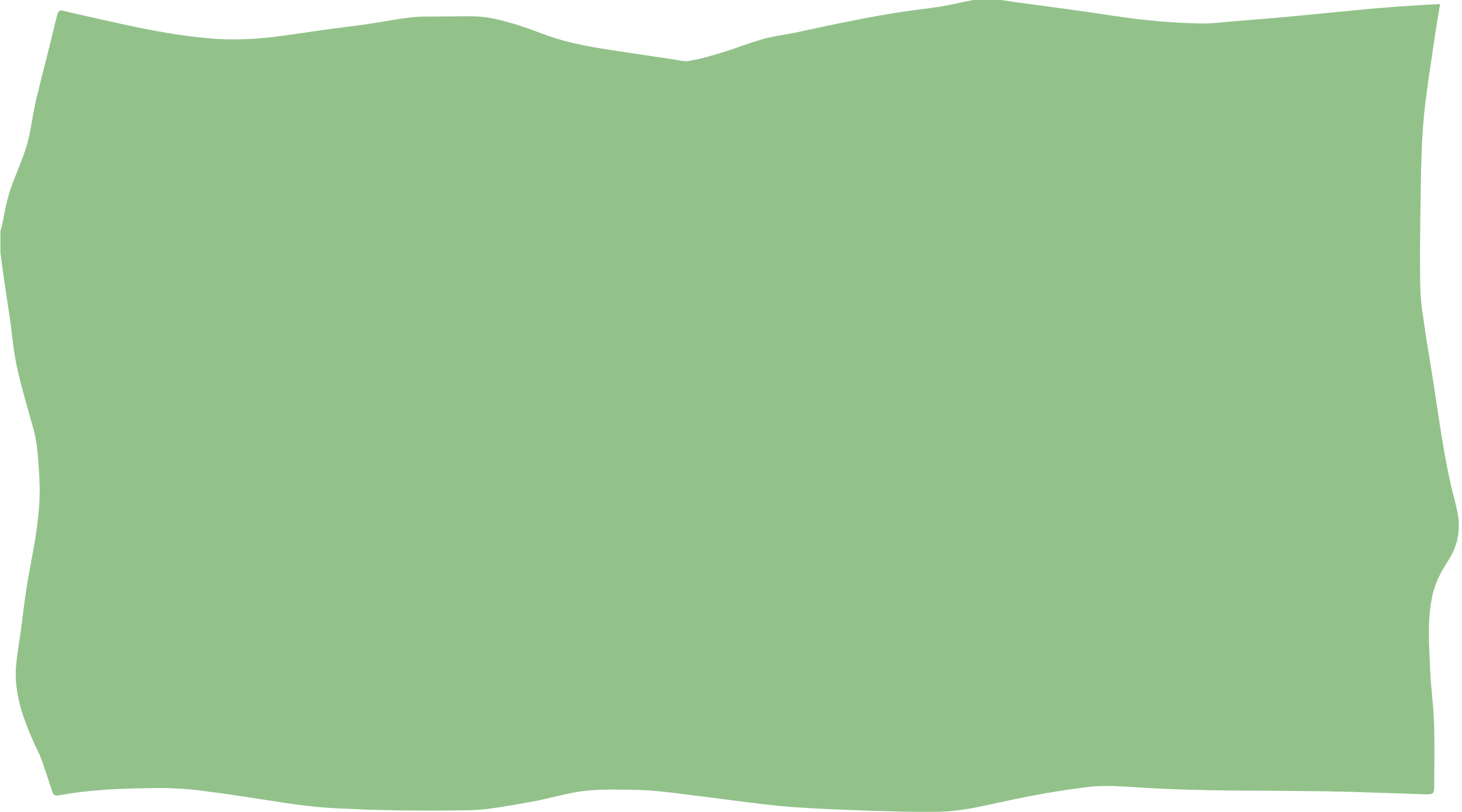 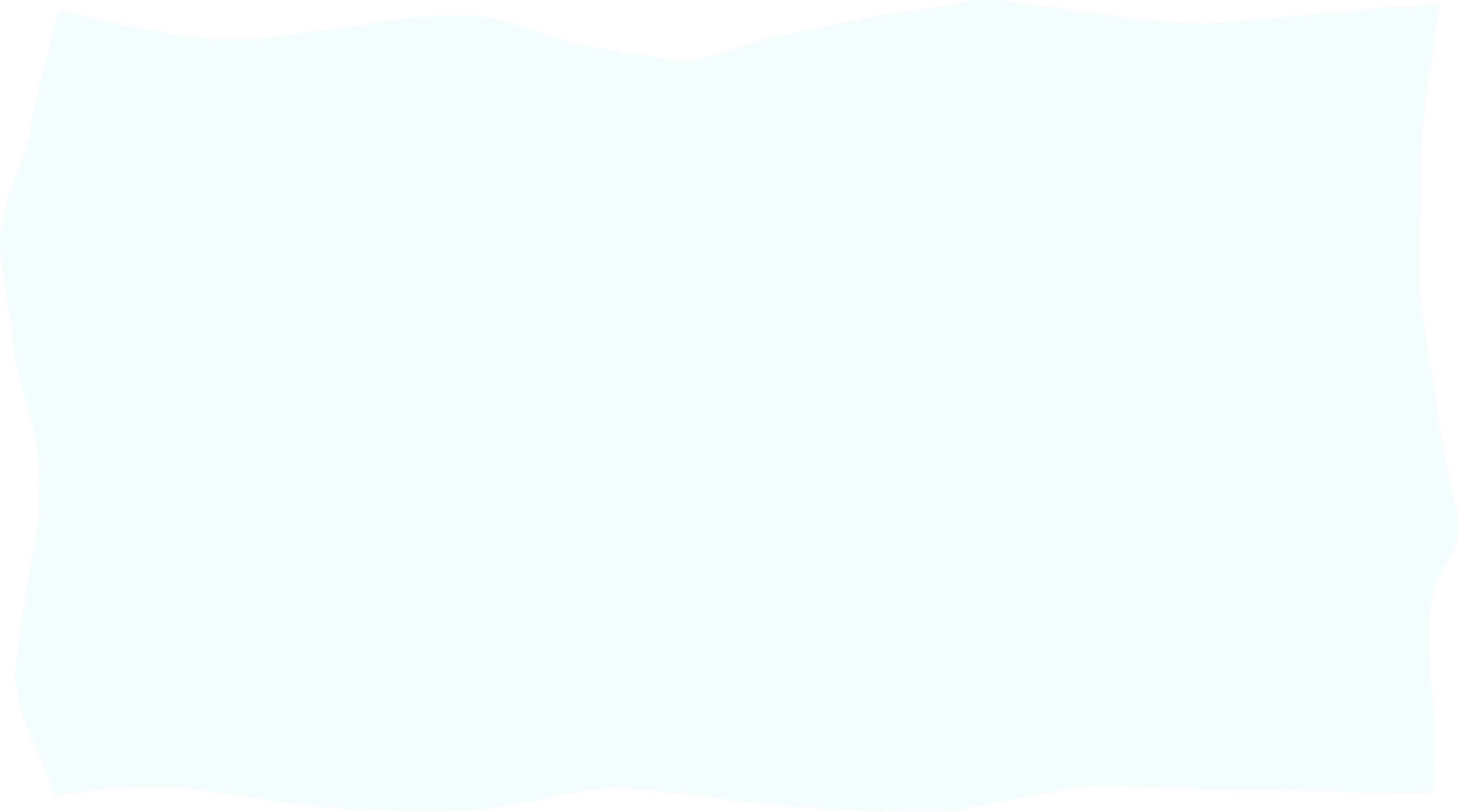 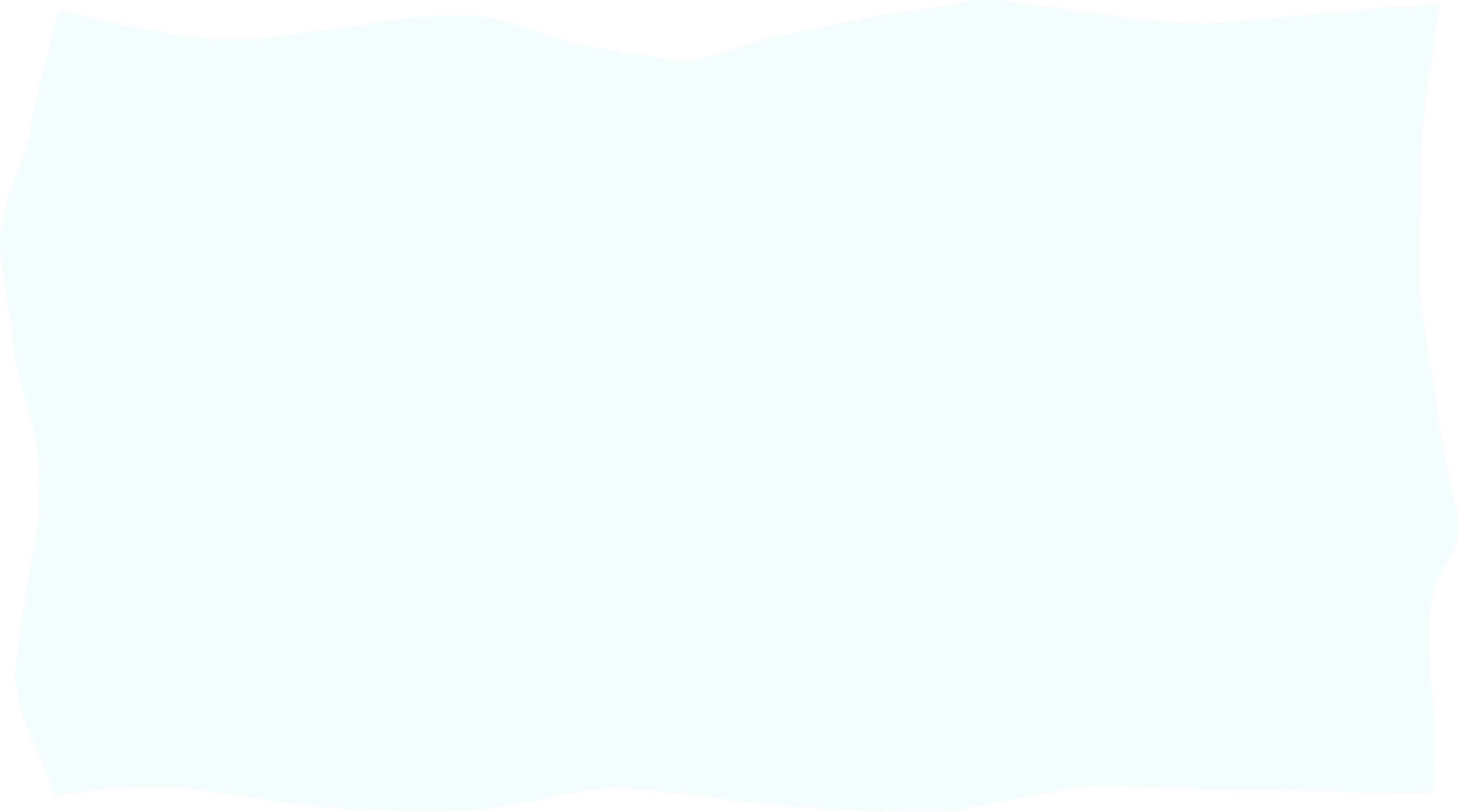 Позитивні сторони
Негативні сторони
Учні, які мають свій досвід
вчителювання, ставляться до вчителів з
більшою повагою
За невдалого навчання необхідно
перевчати учня школяра-вчителя (і його
самого), що потребує додаткового часу
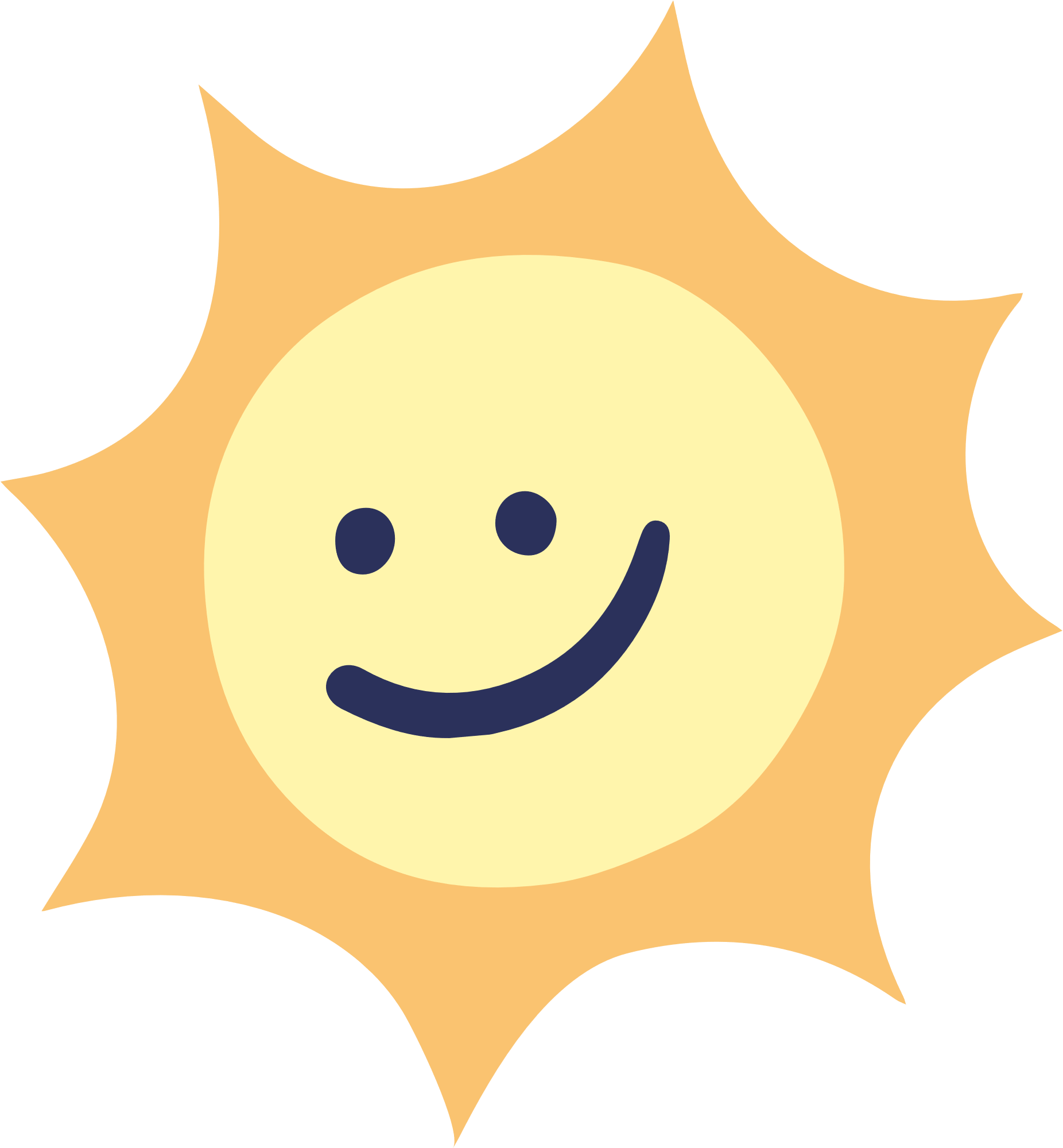 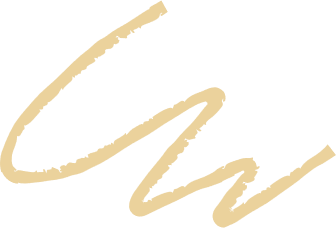 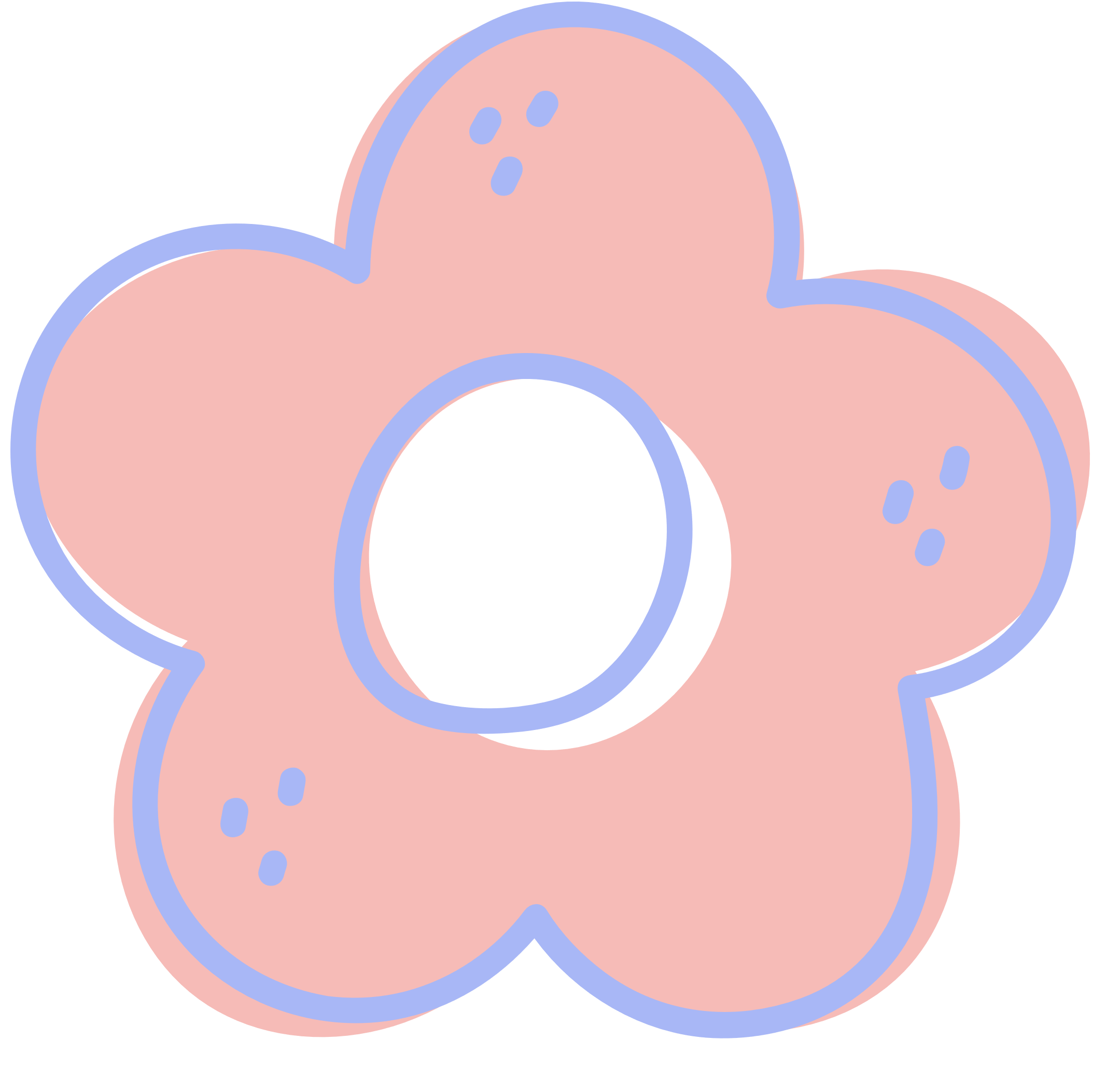 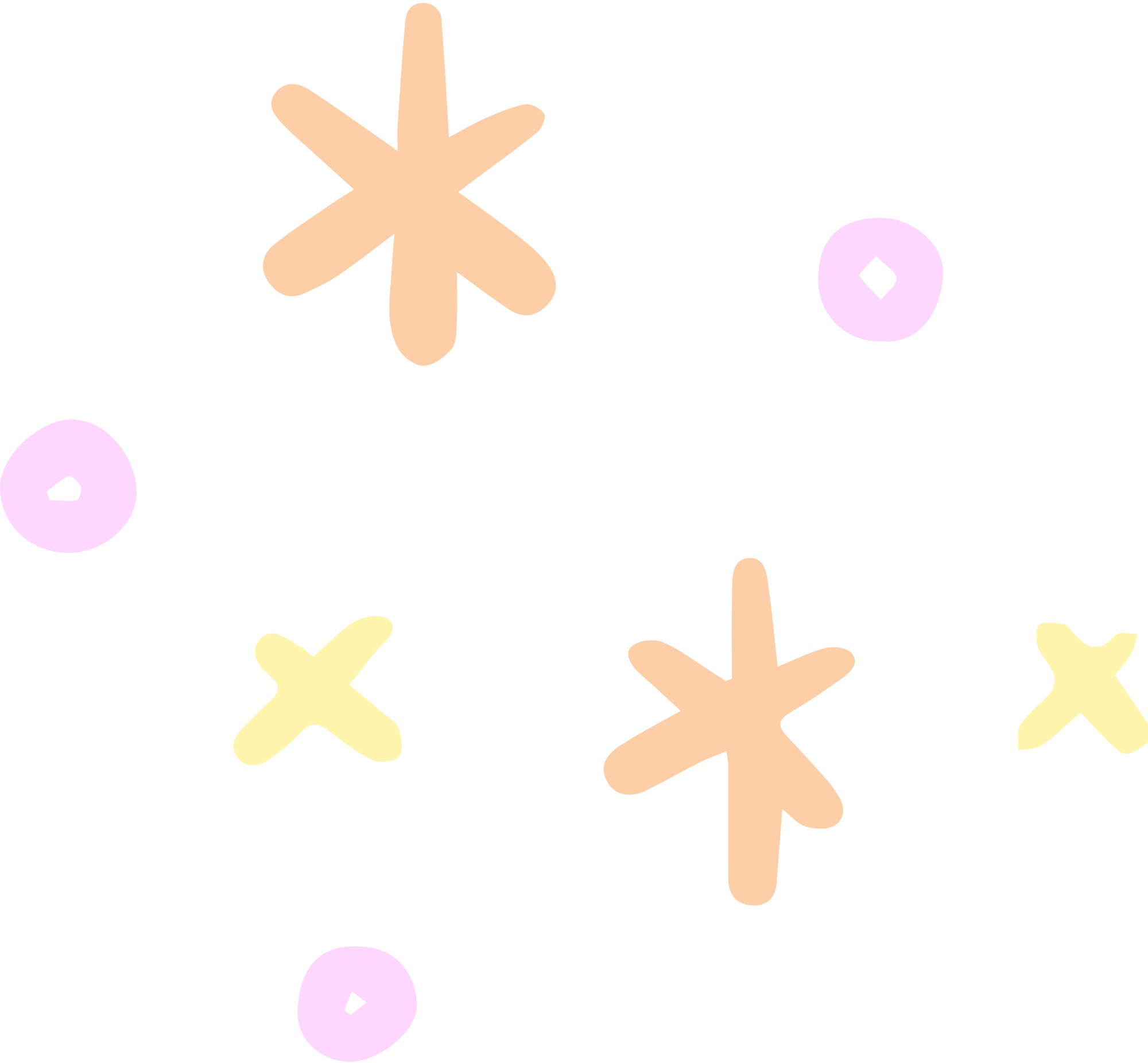 3
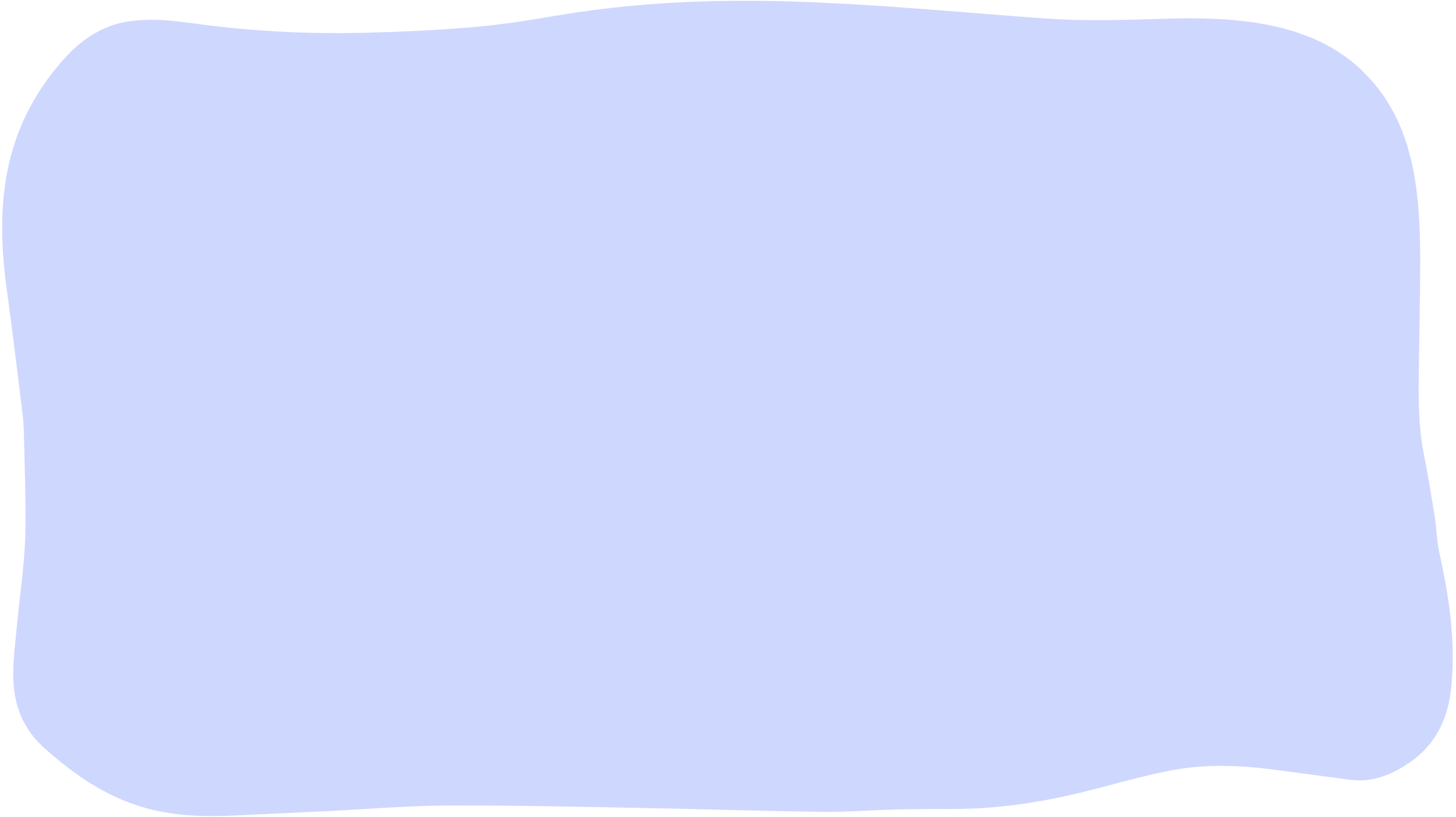 Приклади інтерактивних технологій, які використовуються у підручниках для навчання мови та літератури
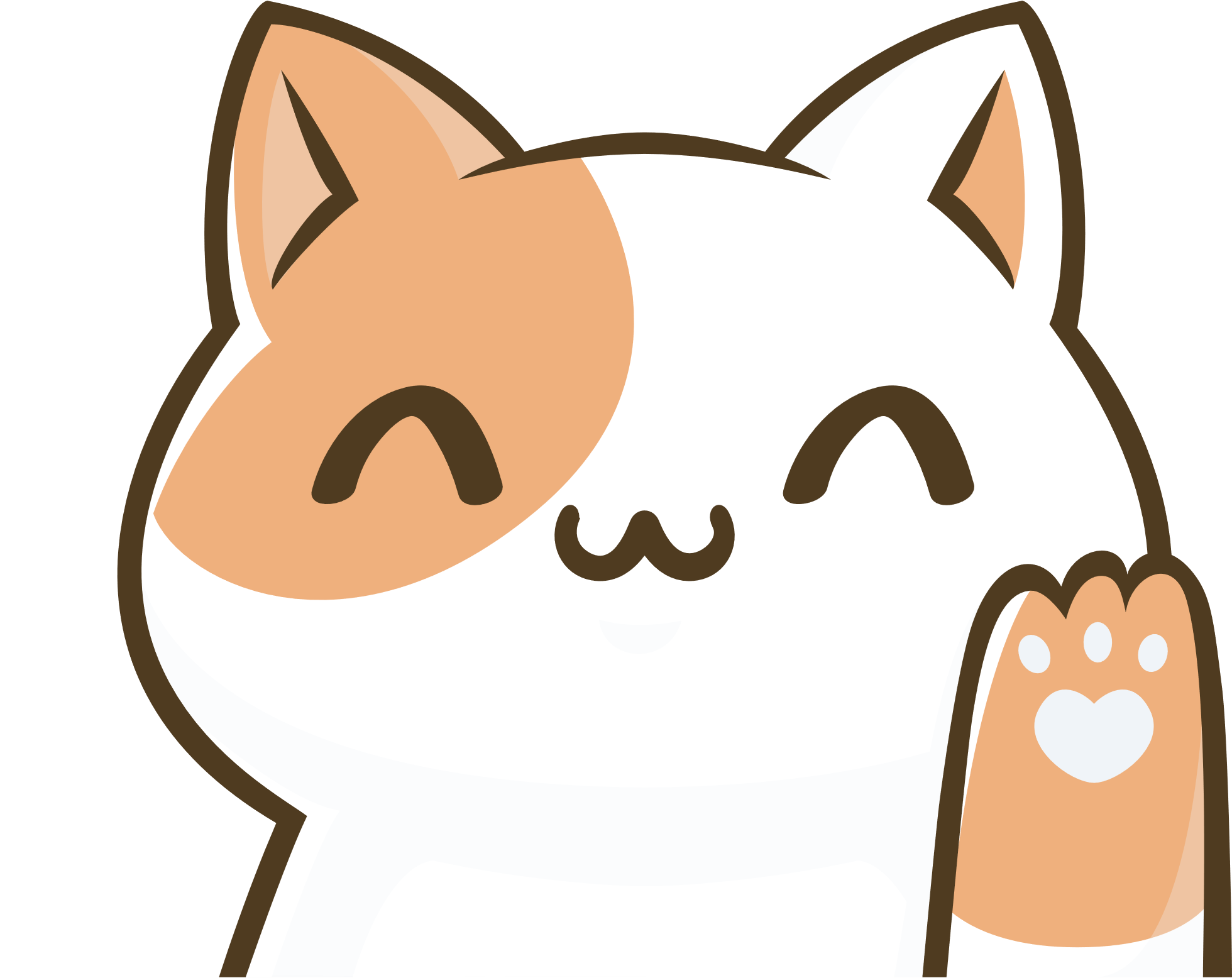 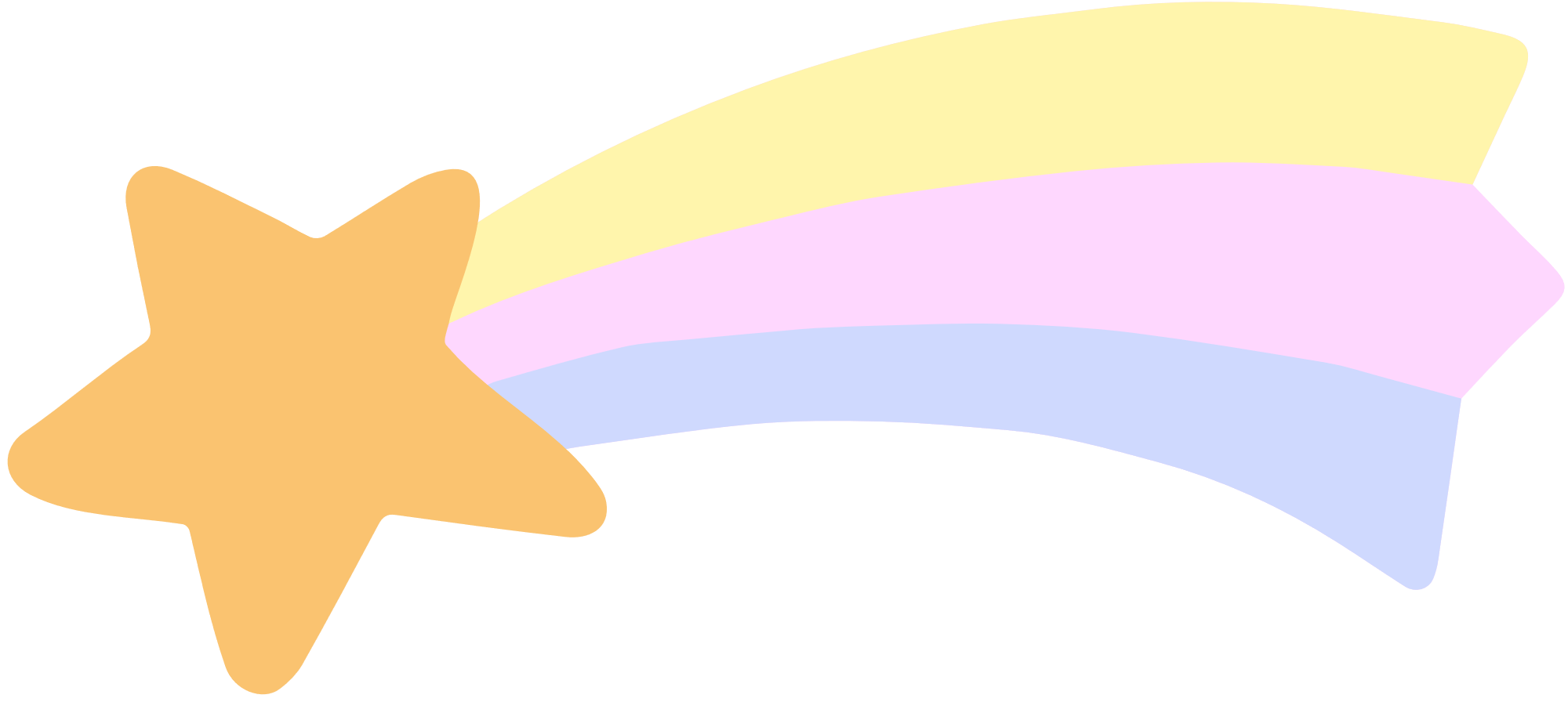 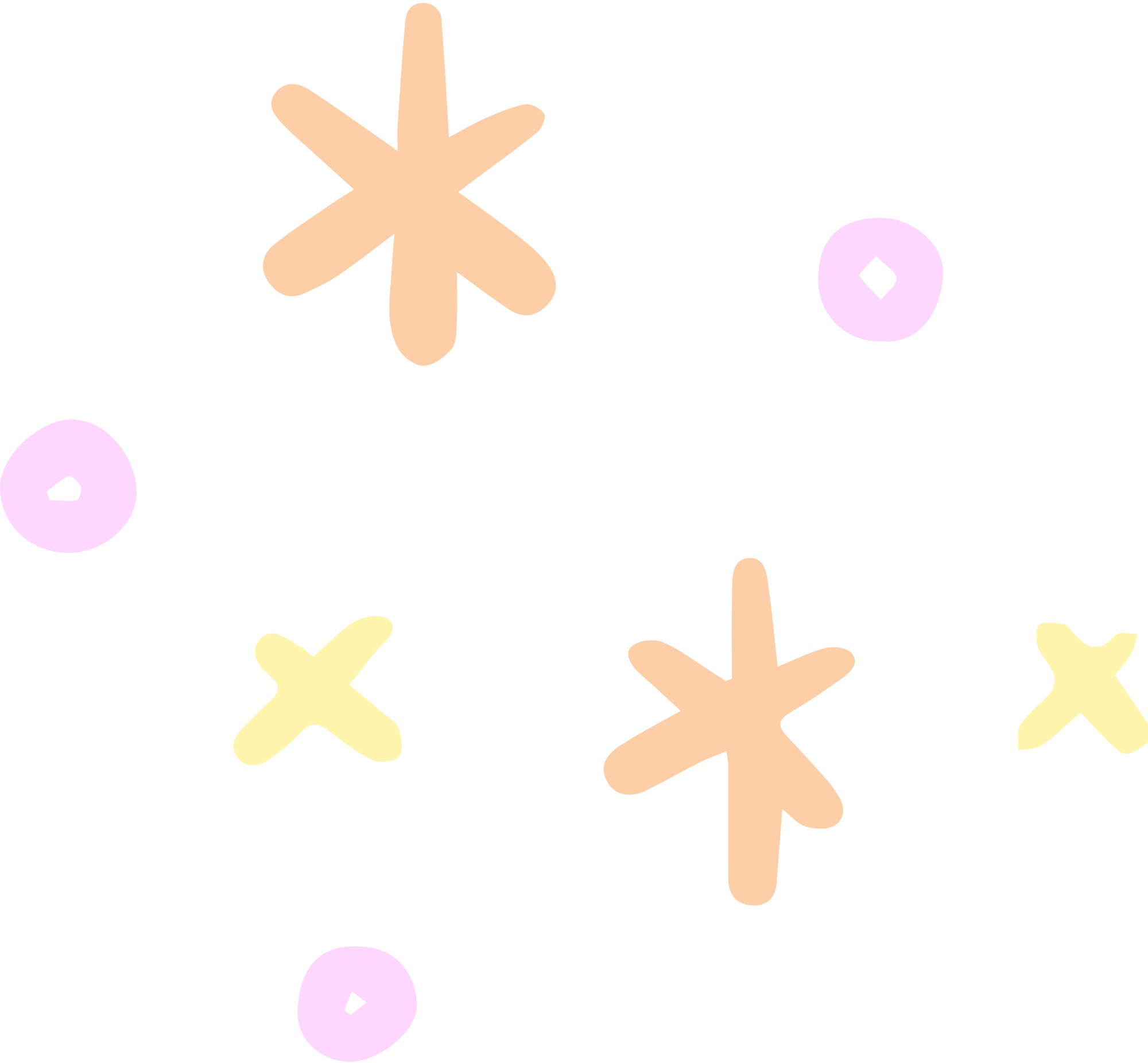 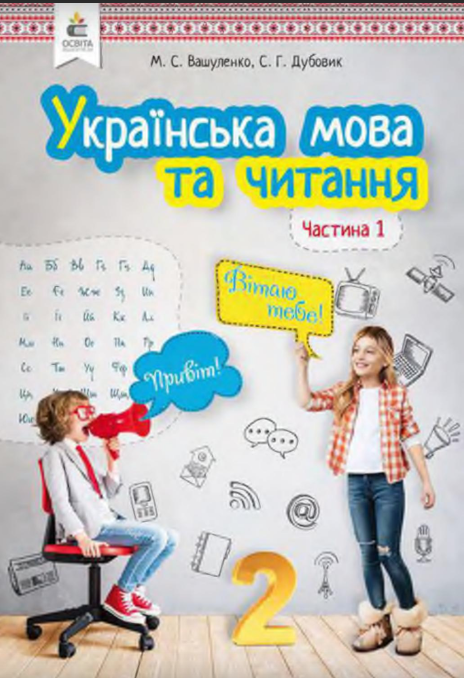 Українська мова та читання : підруч. для 2 класу закладів загальної середньої освіти (у 2-х частинах). Ч. 1 / М. С. Вашуленко, С. Г. Дубовик. - К.: Видавничий Дім «Освіта», 2019. 144 с.
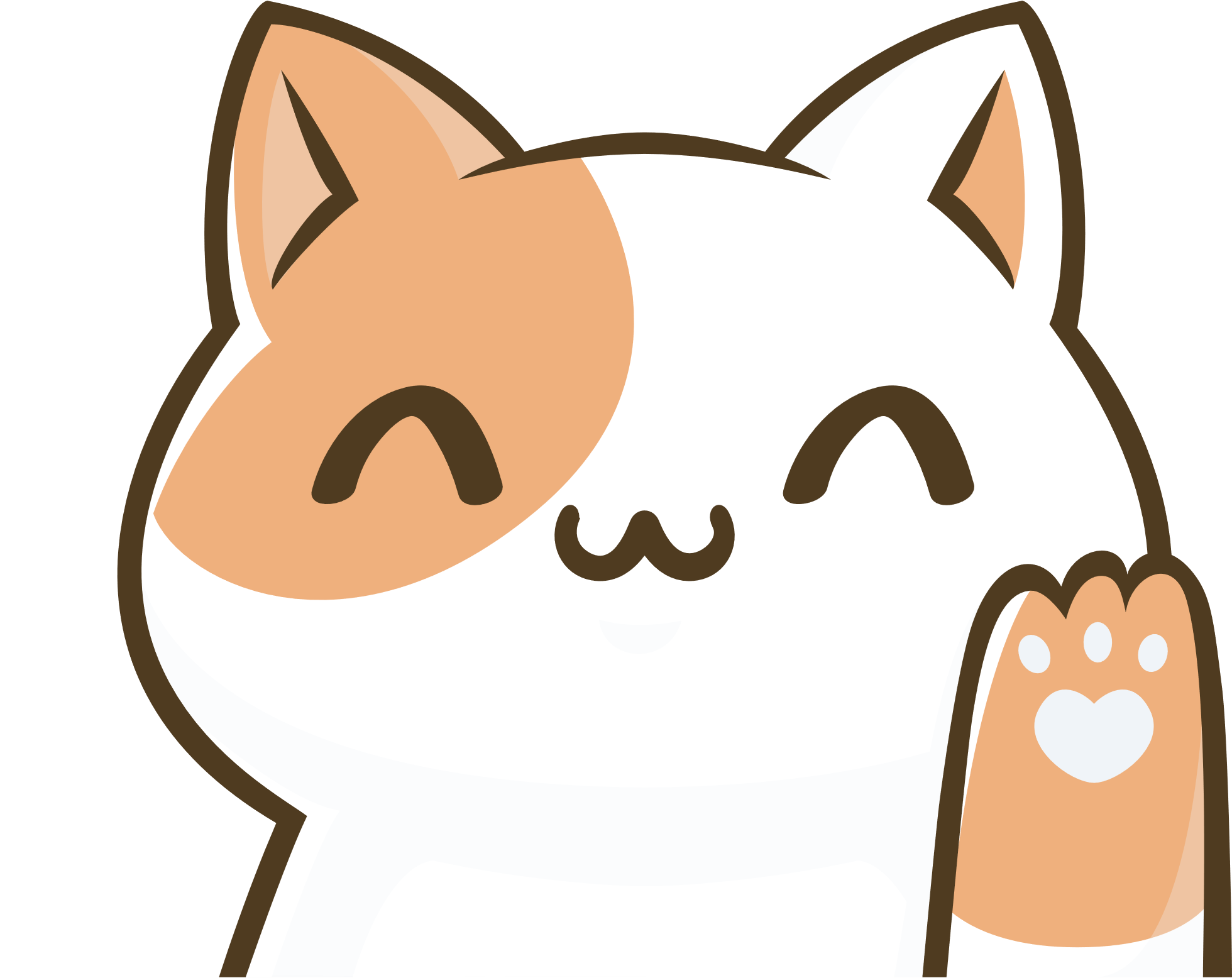 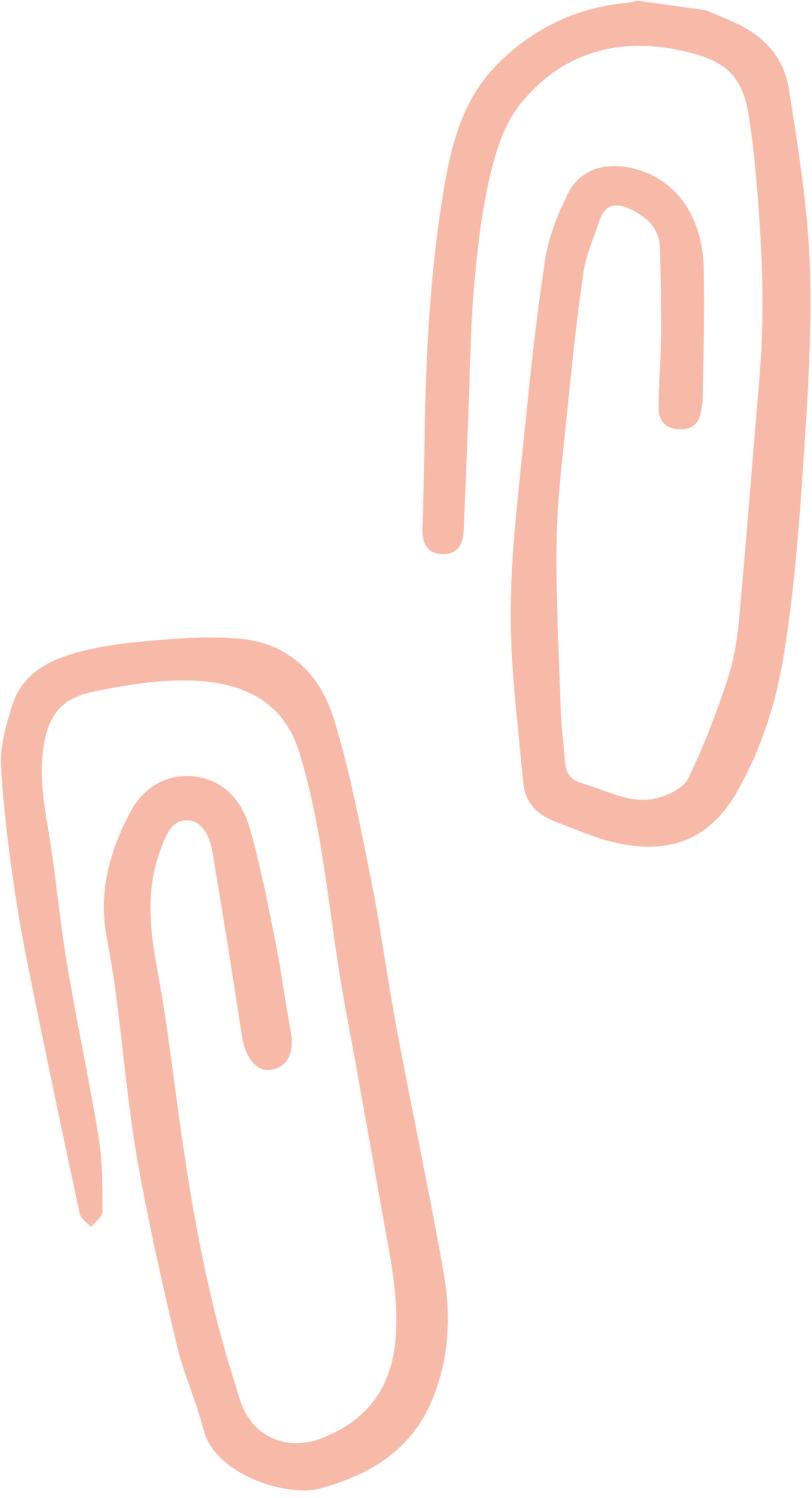 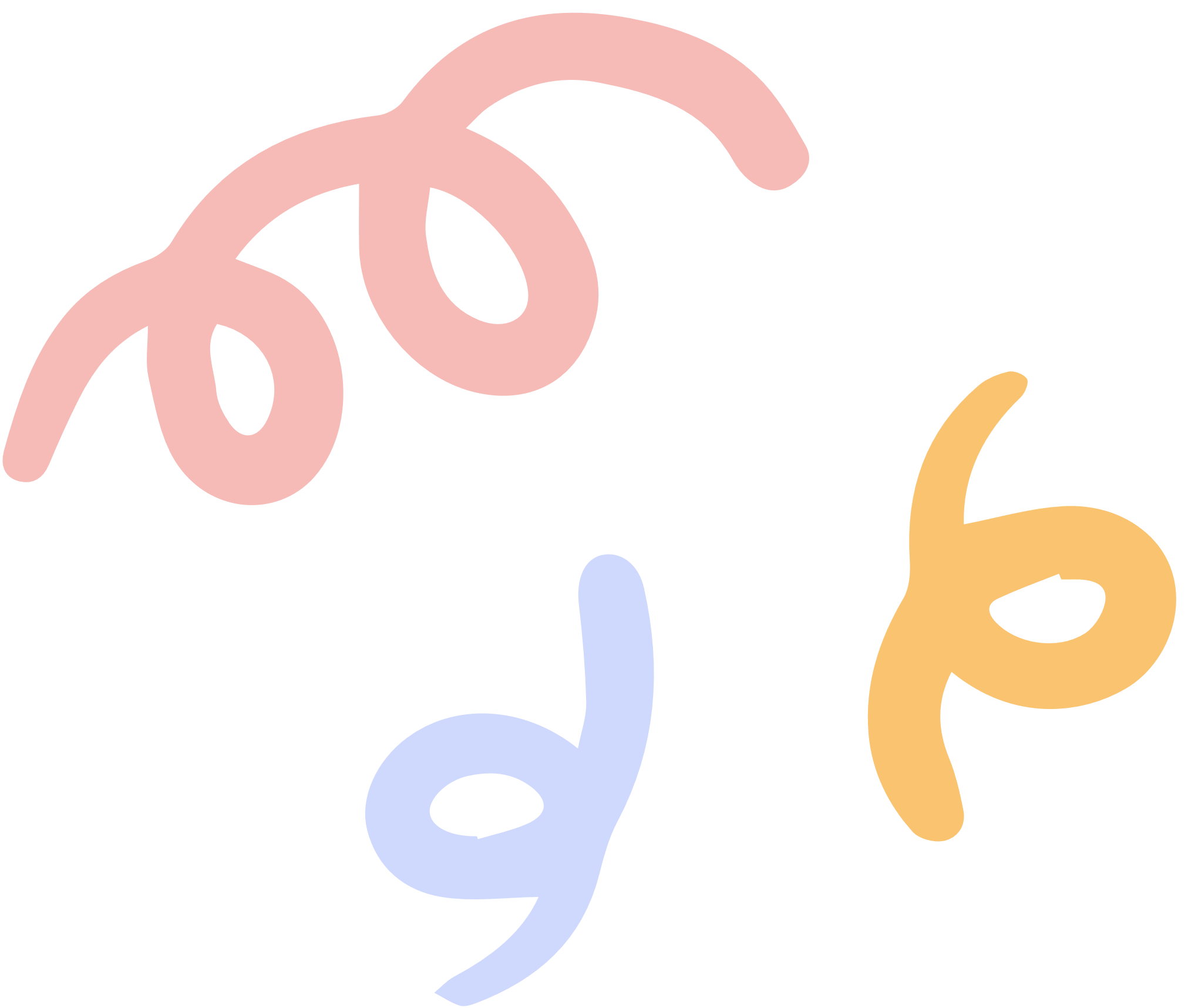 Вилучи зайве (ст. 5)
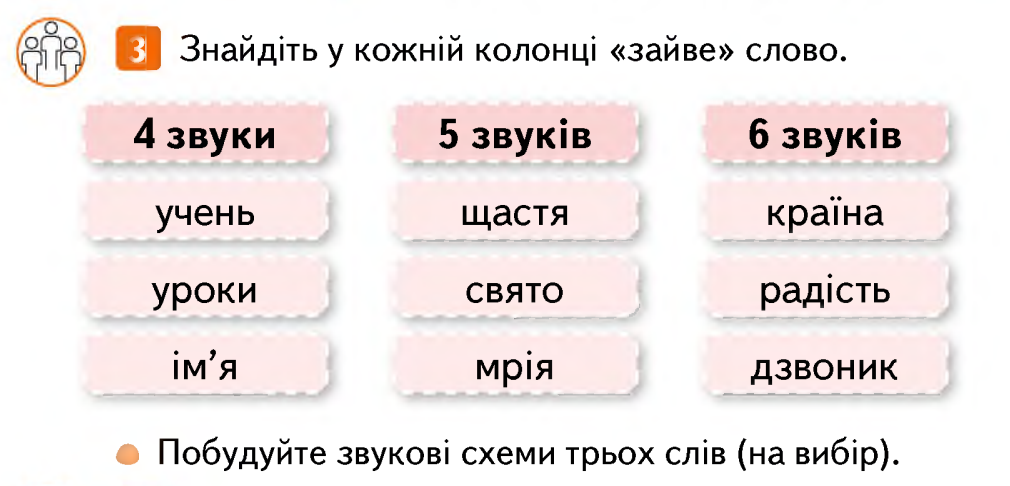 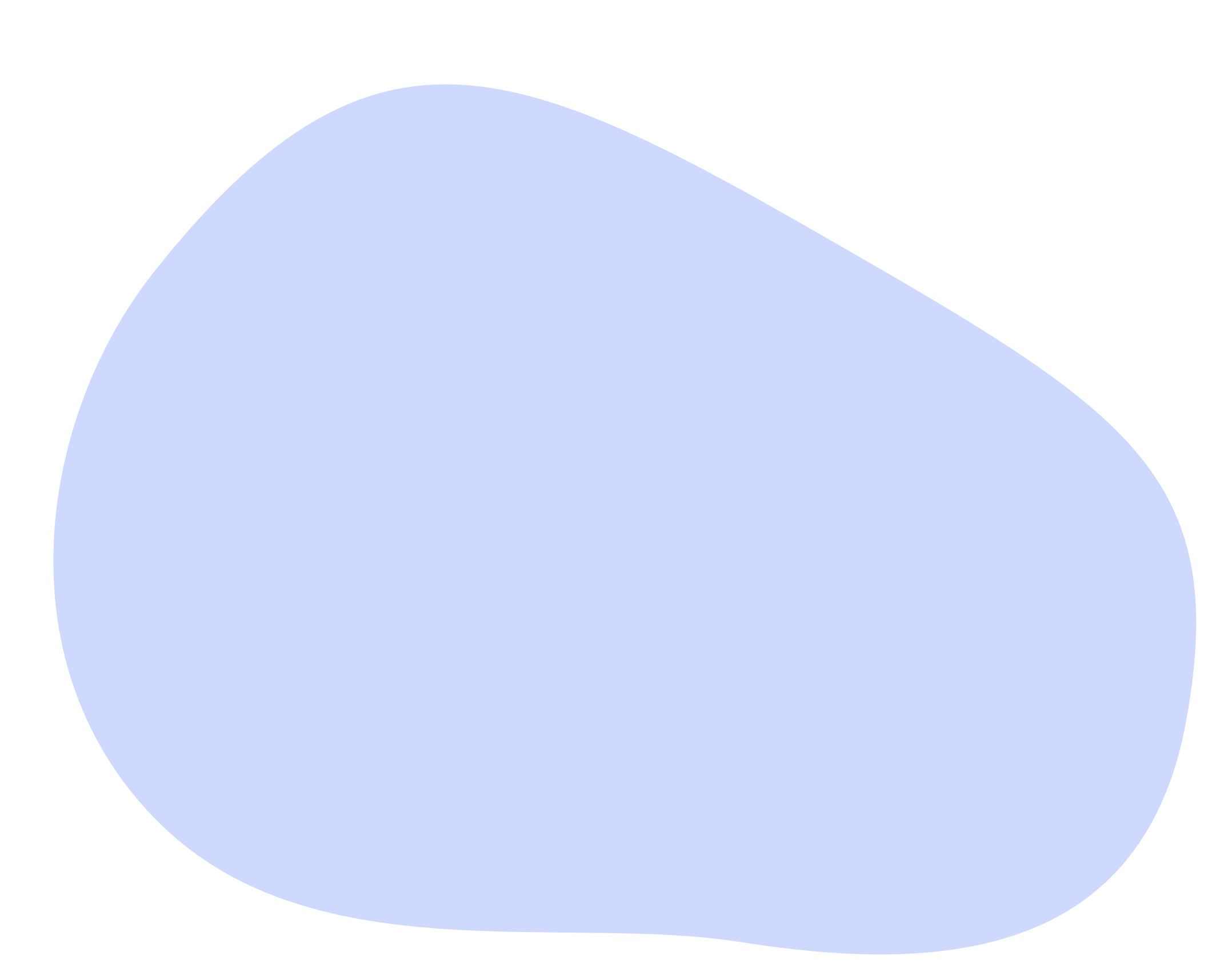 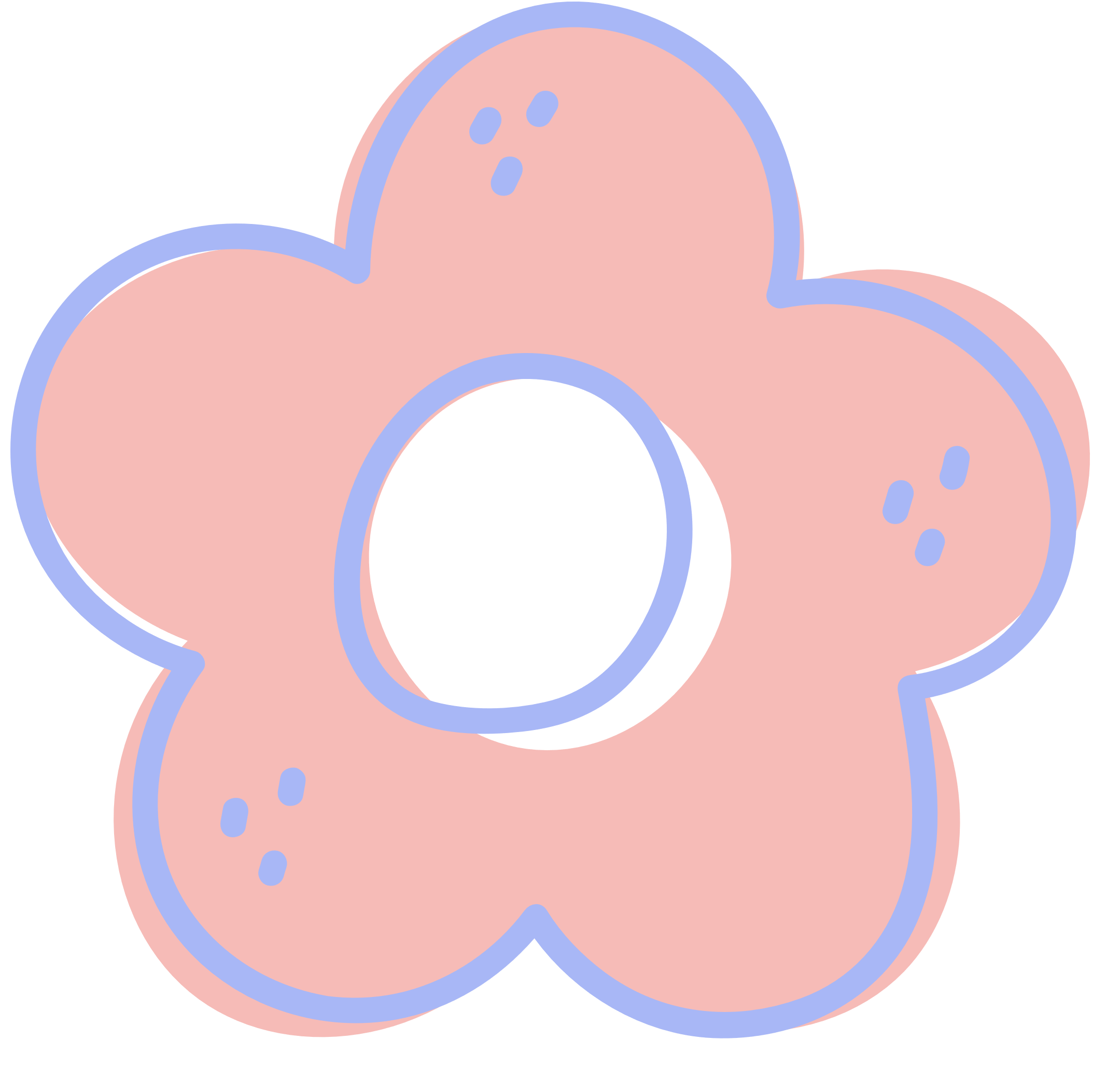 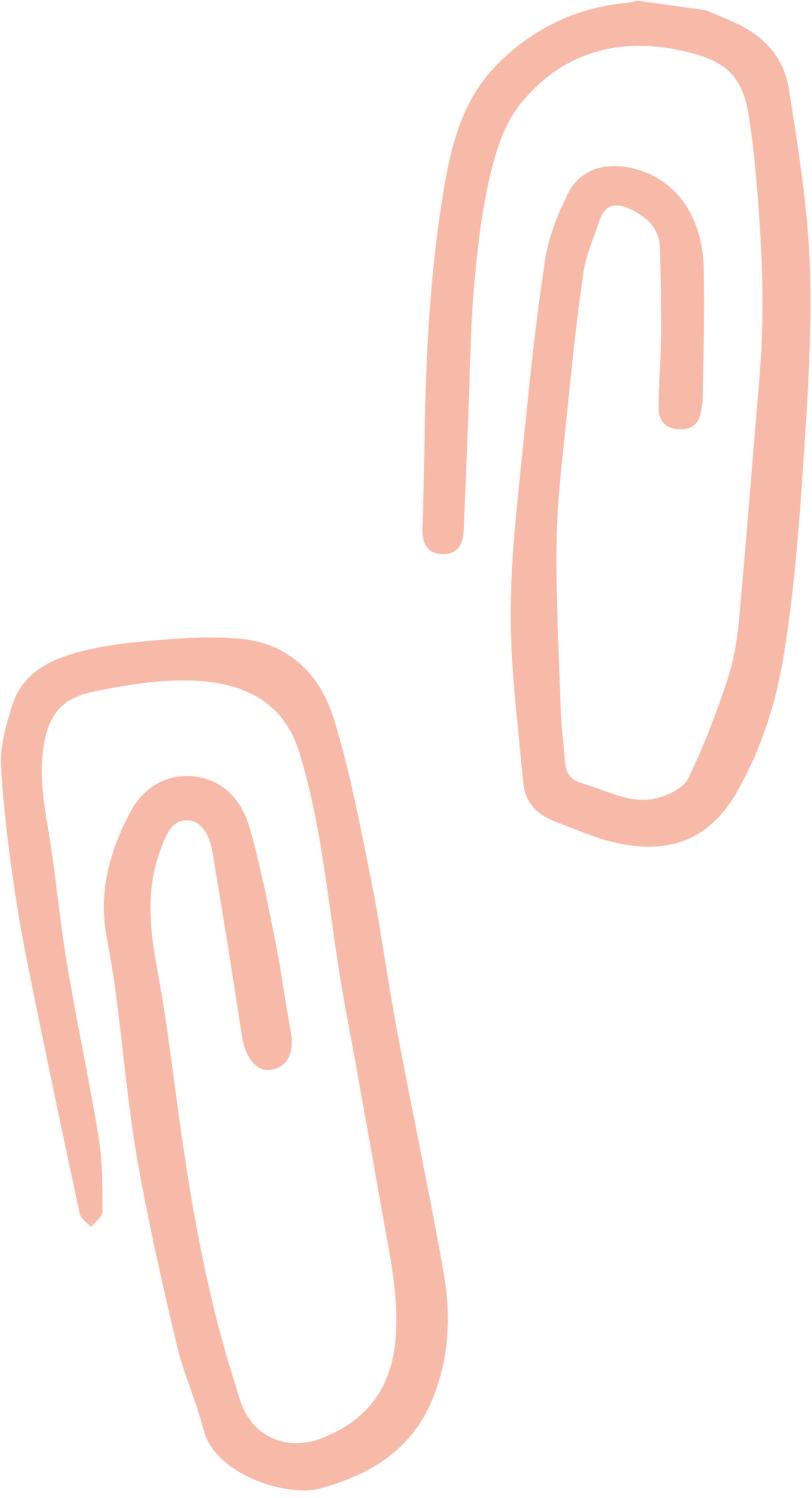 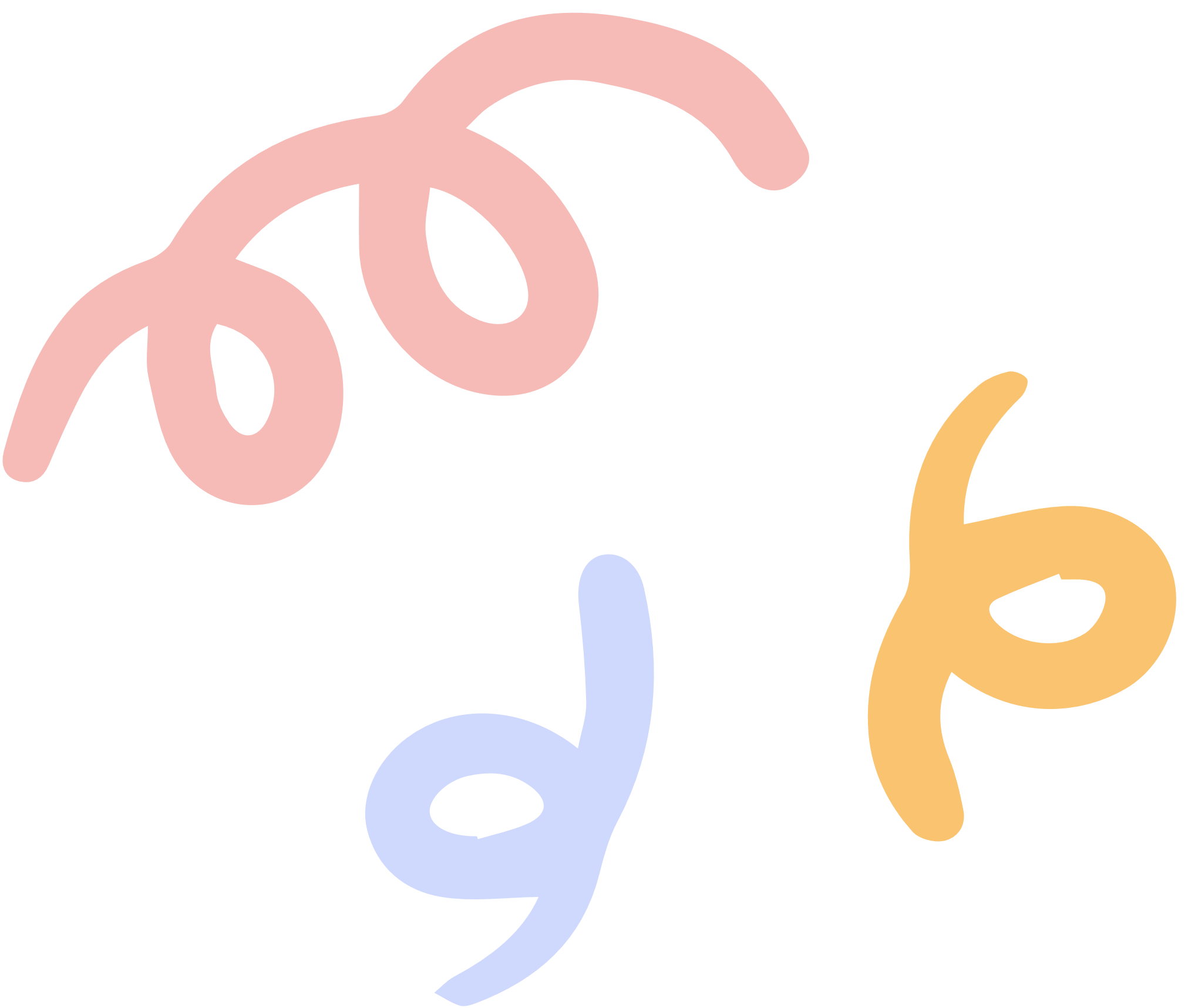 Мозковий штурм (ст. 32)
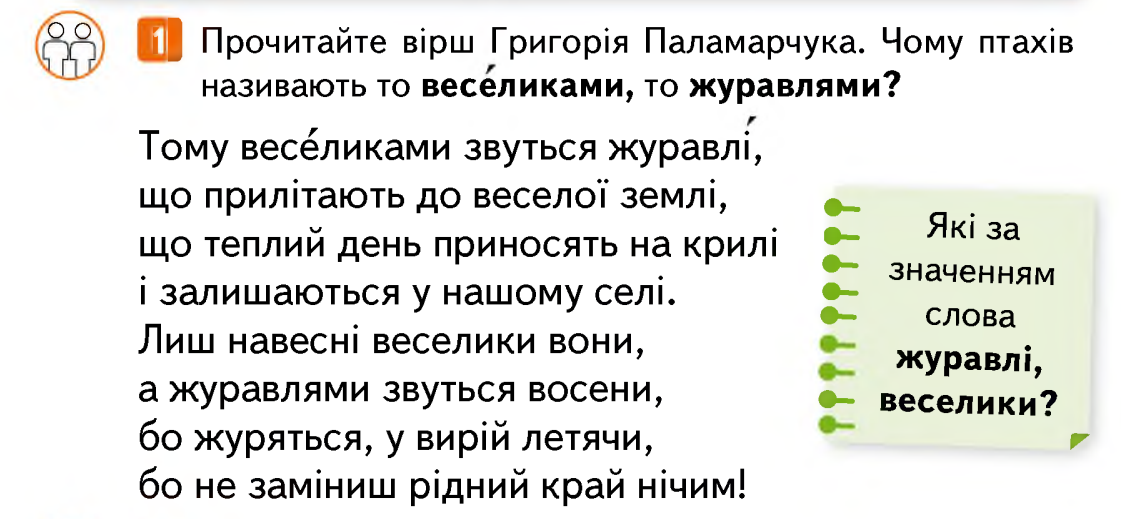 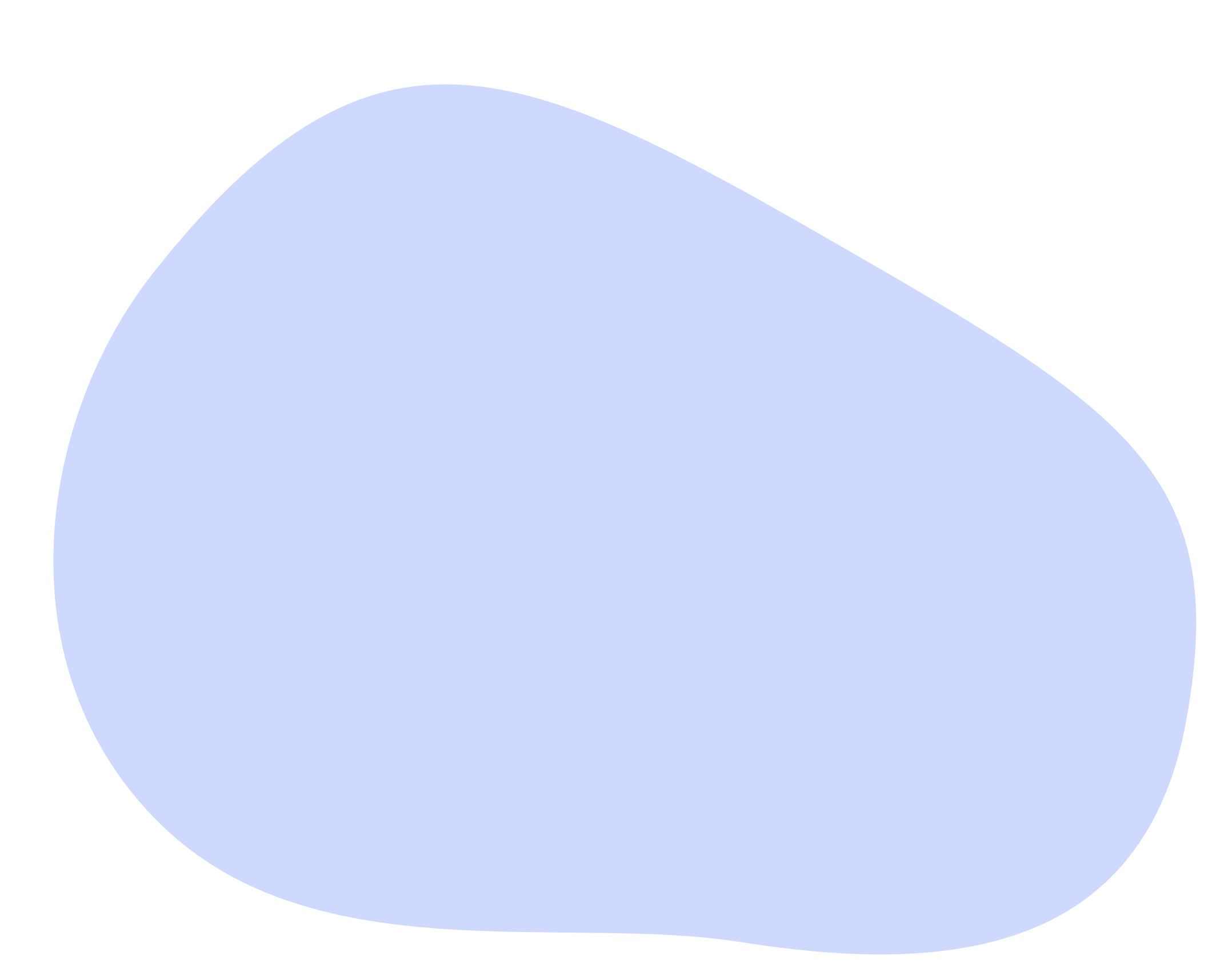 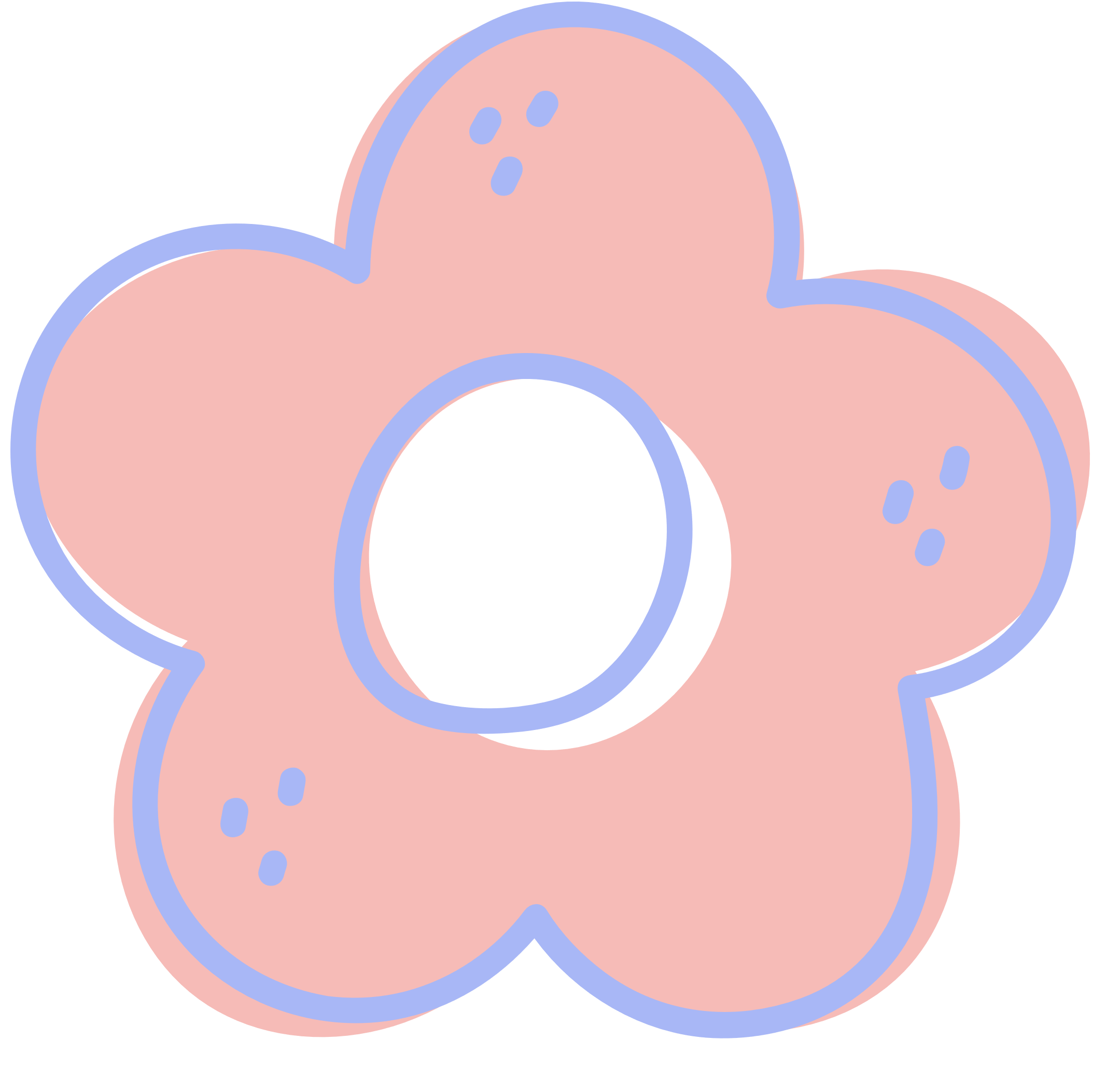 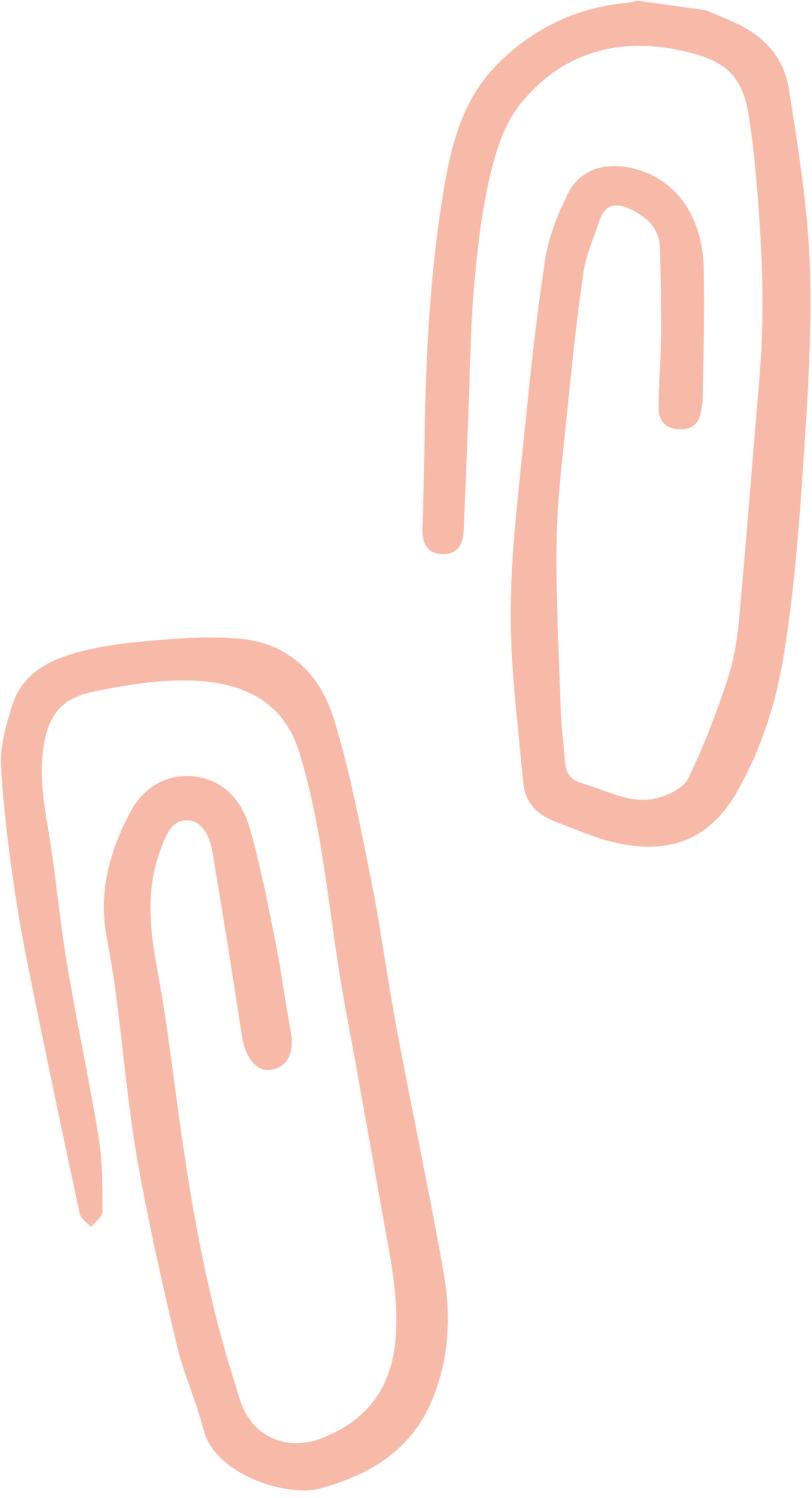 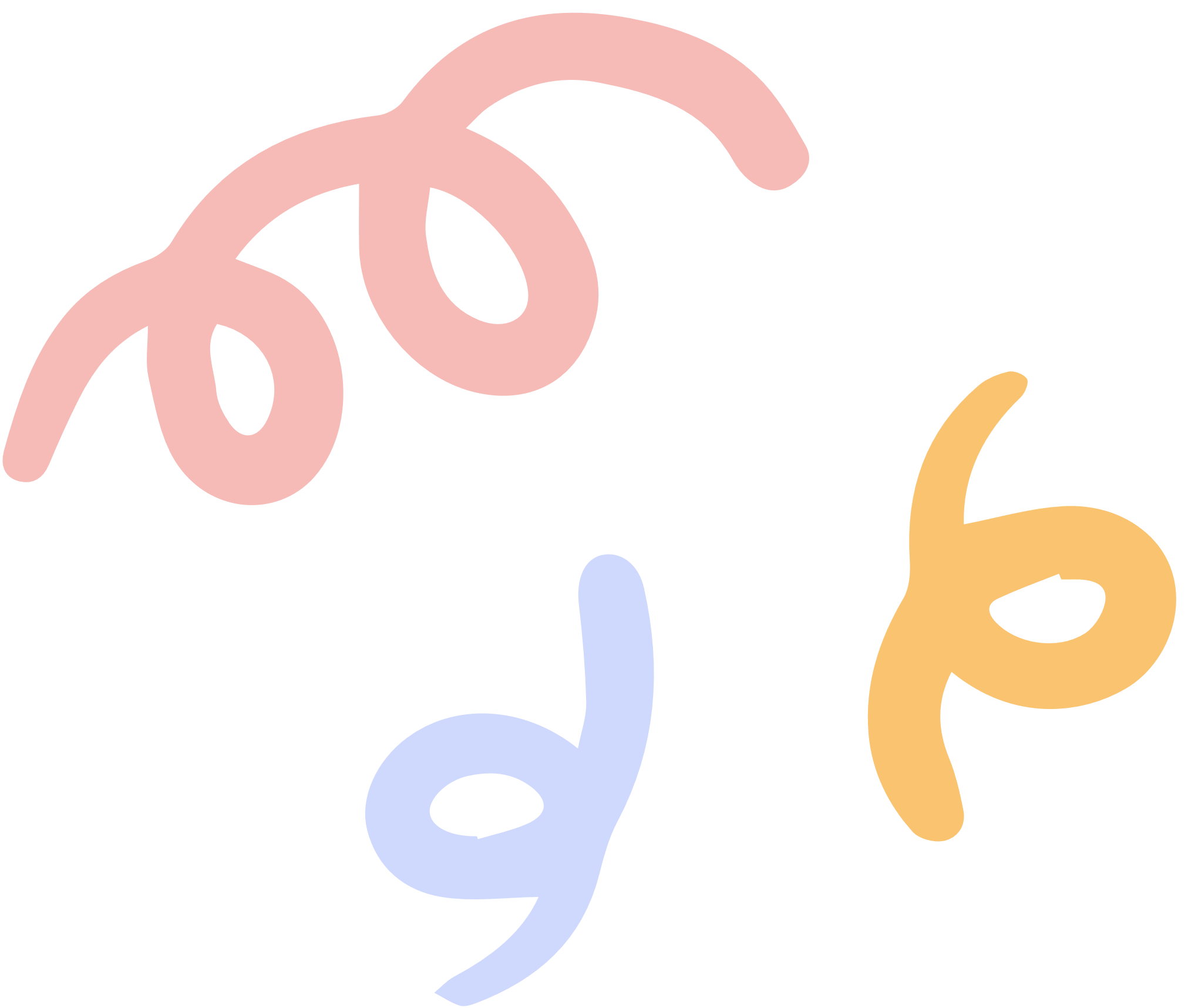 Мікрофон (ст. 59)
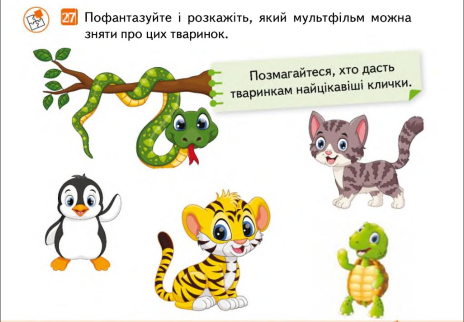 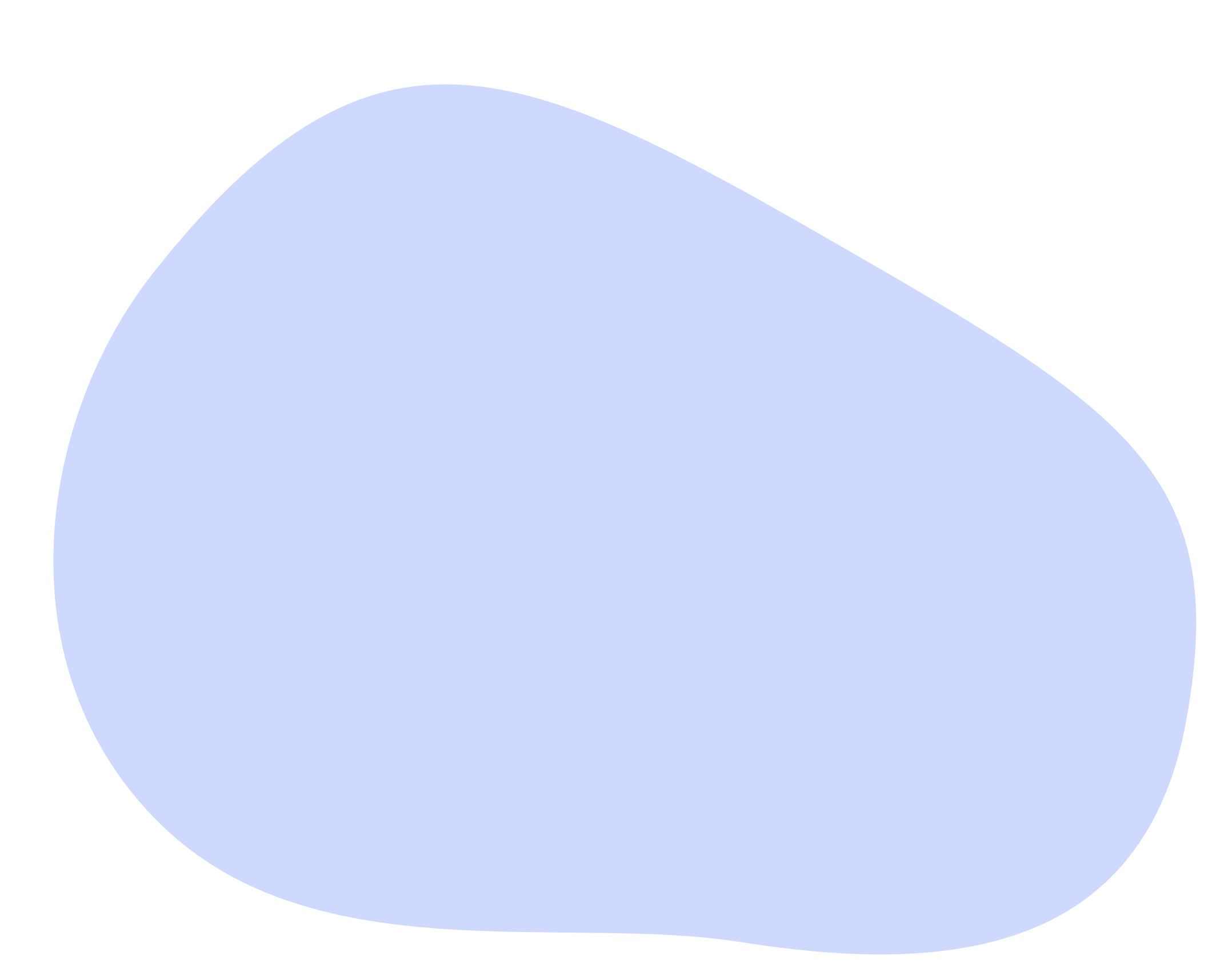 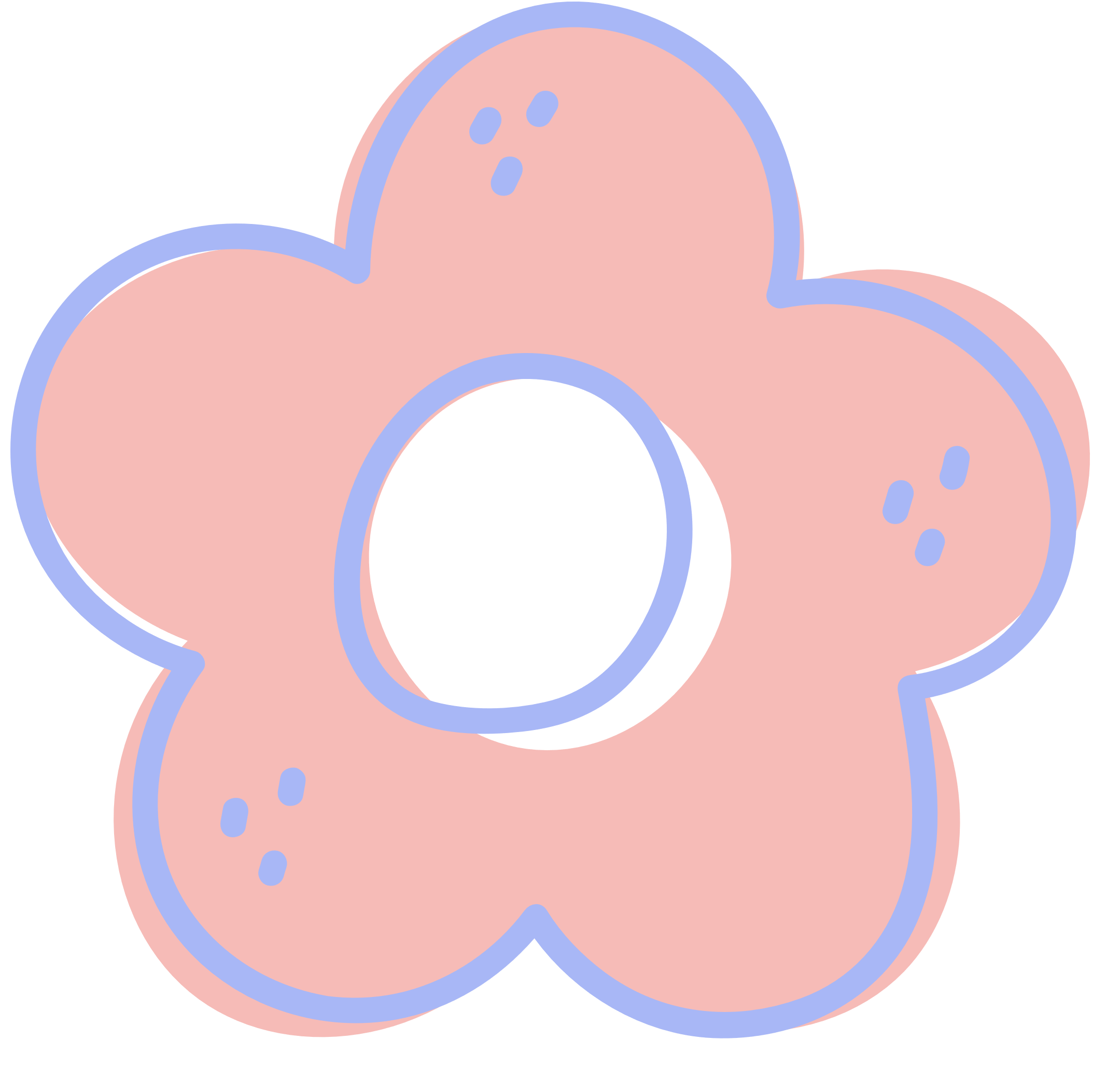 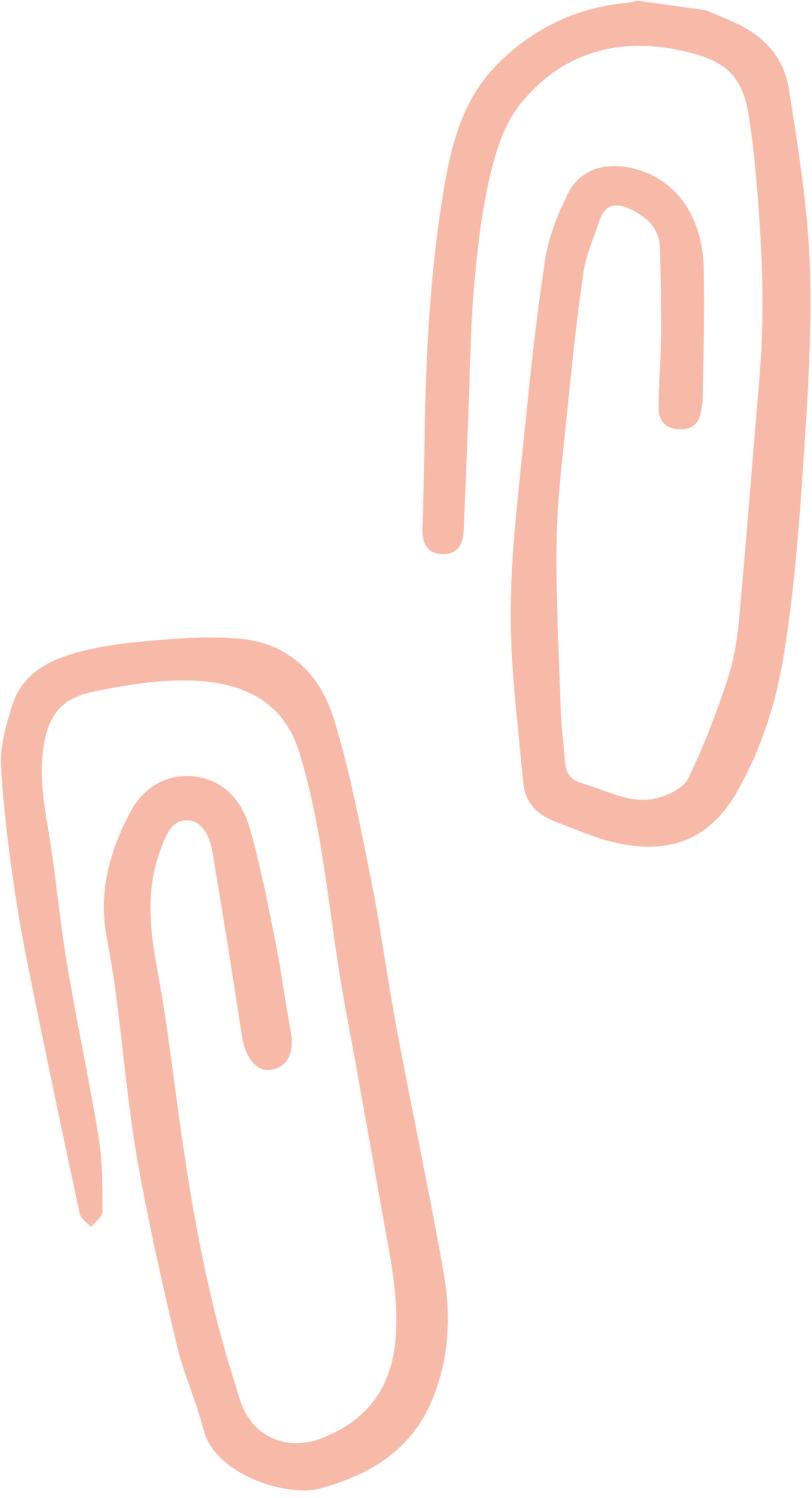 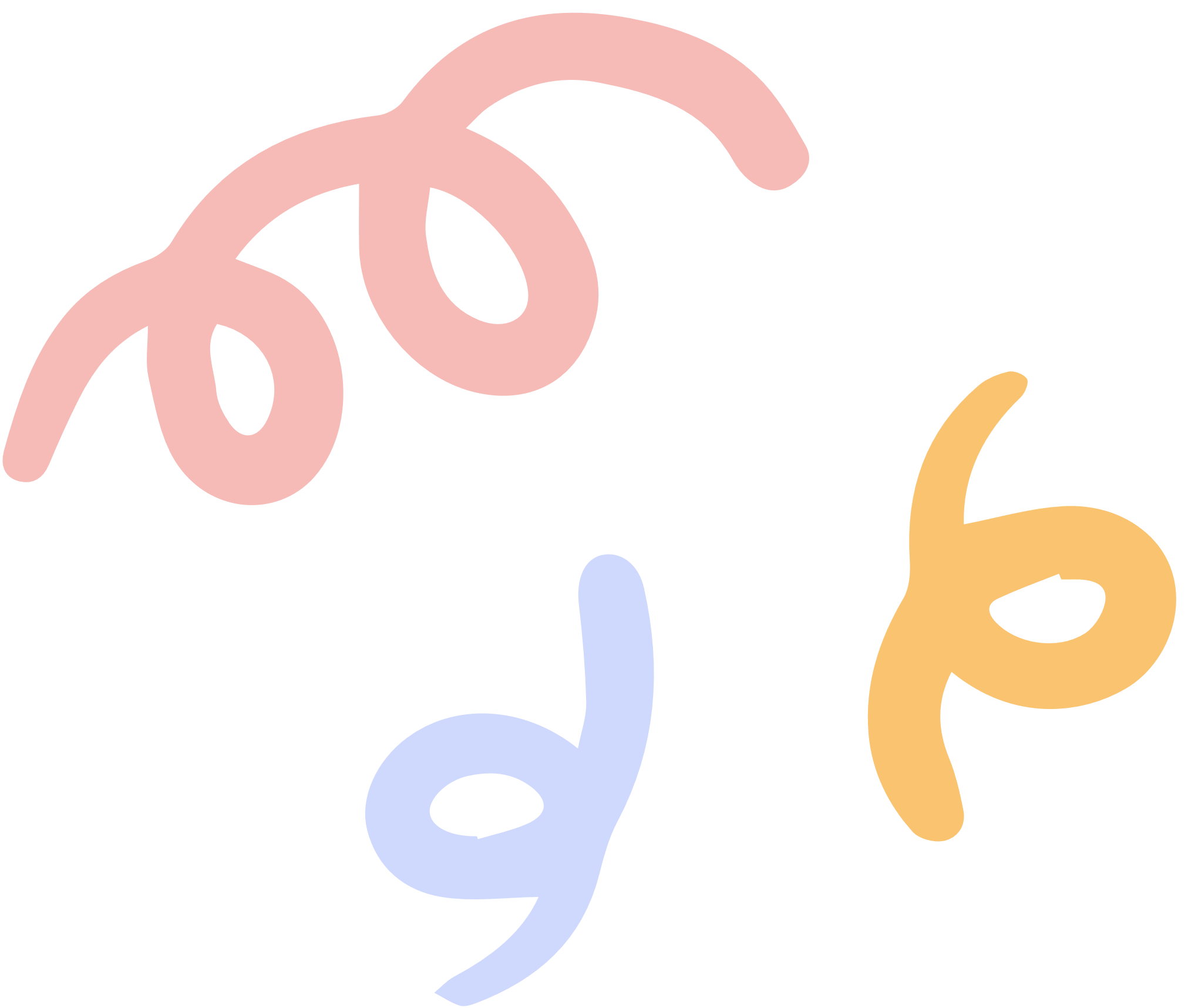 Робота в парах (ст. 119)
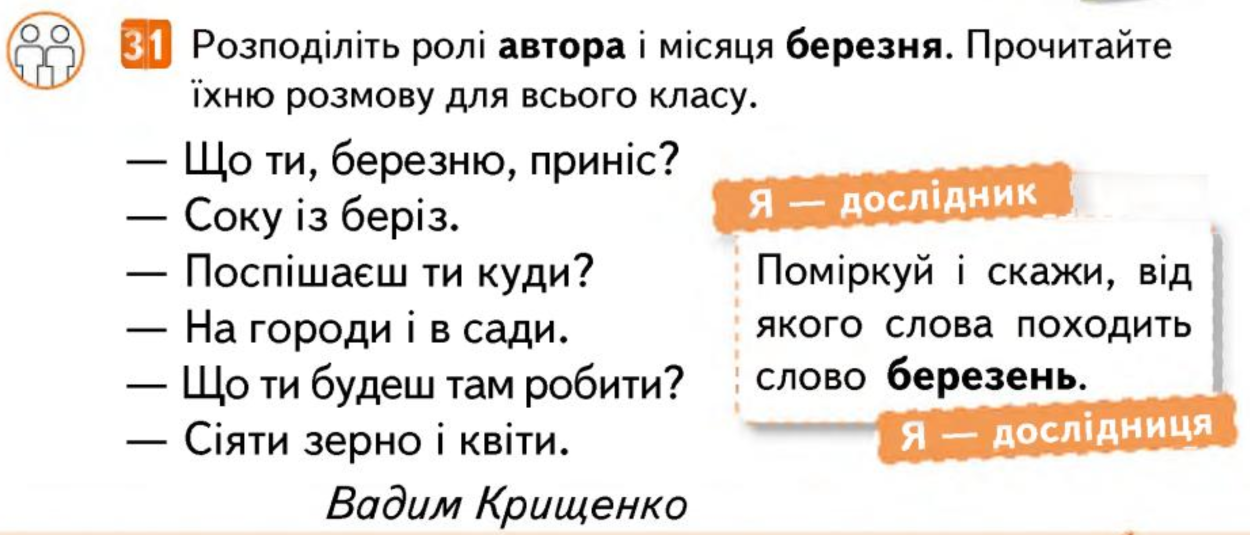 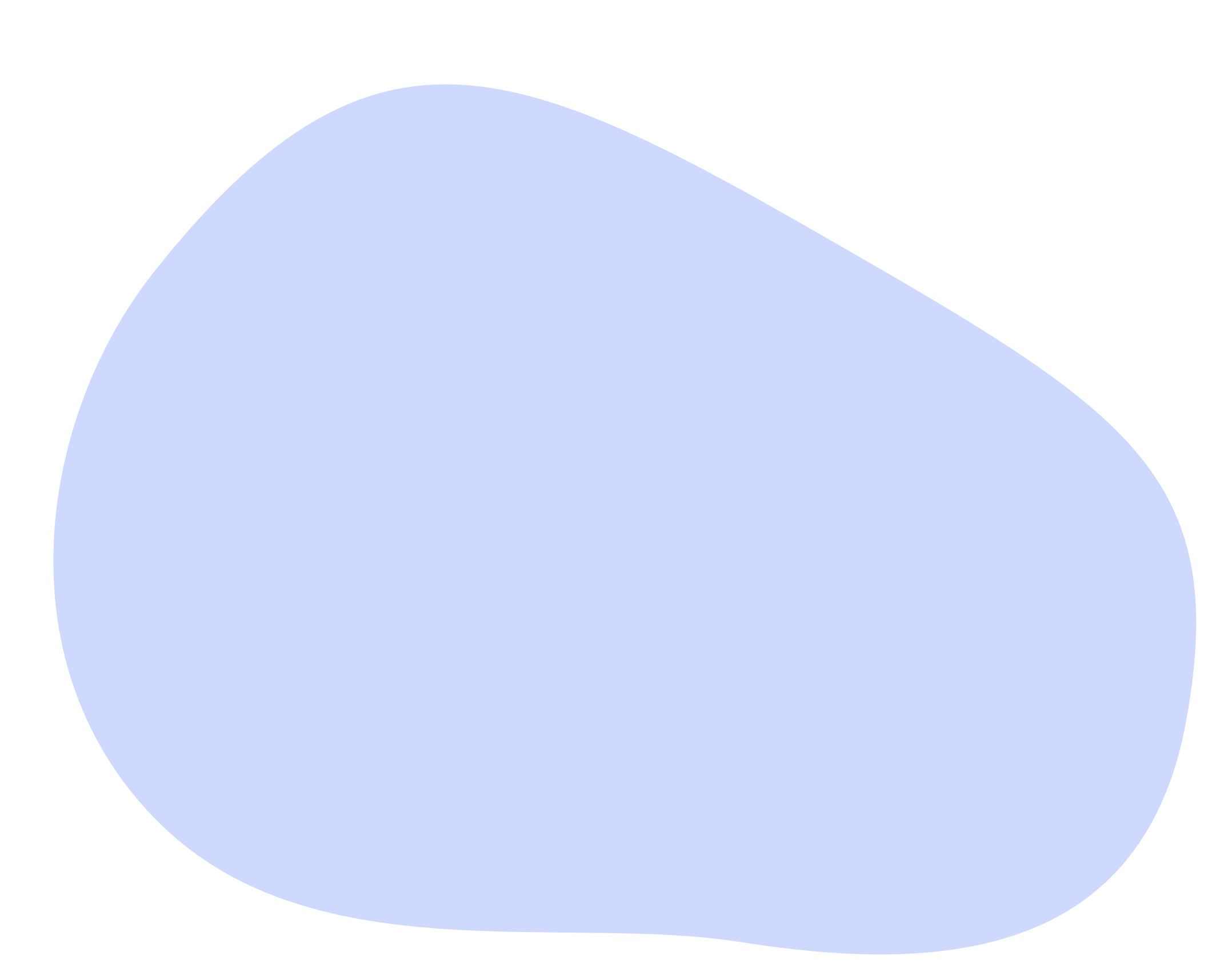 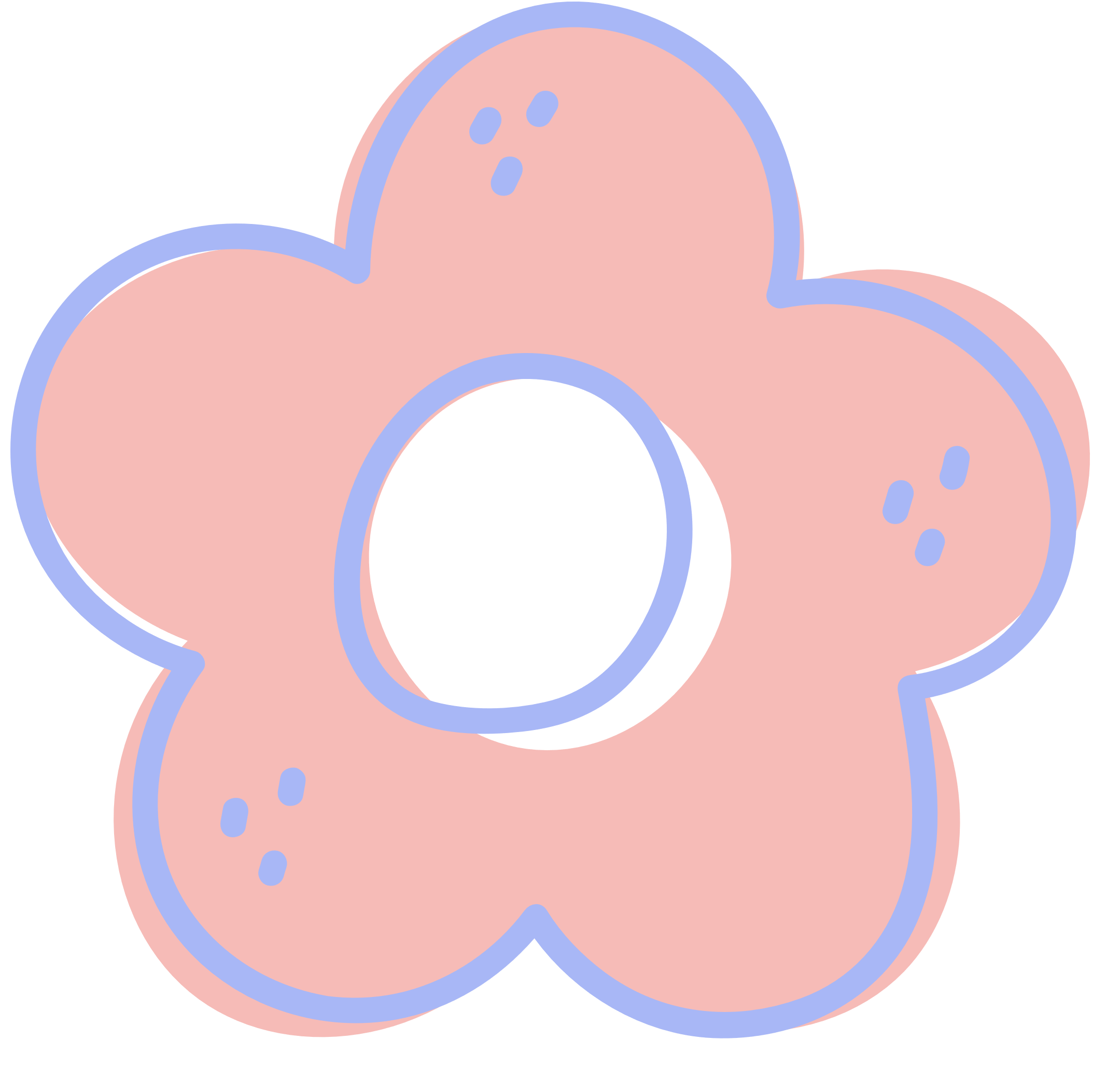 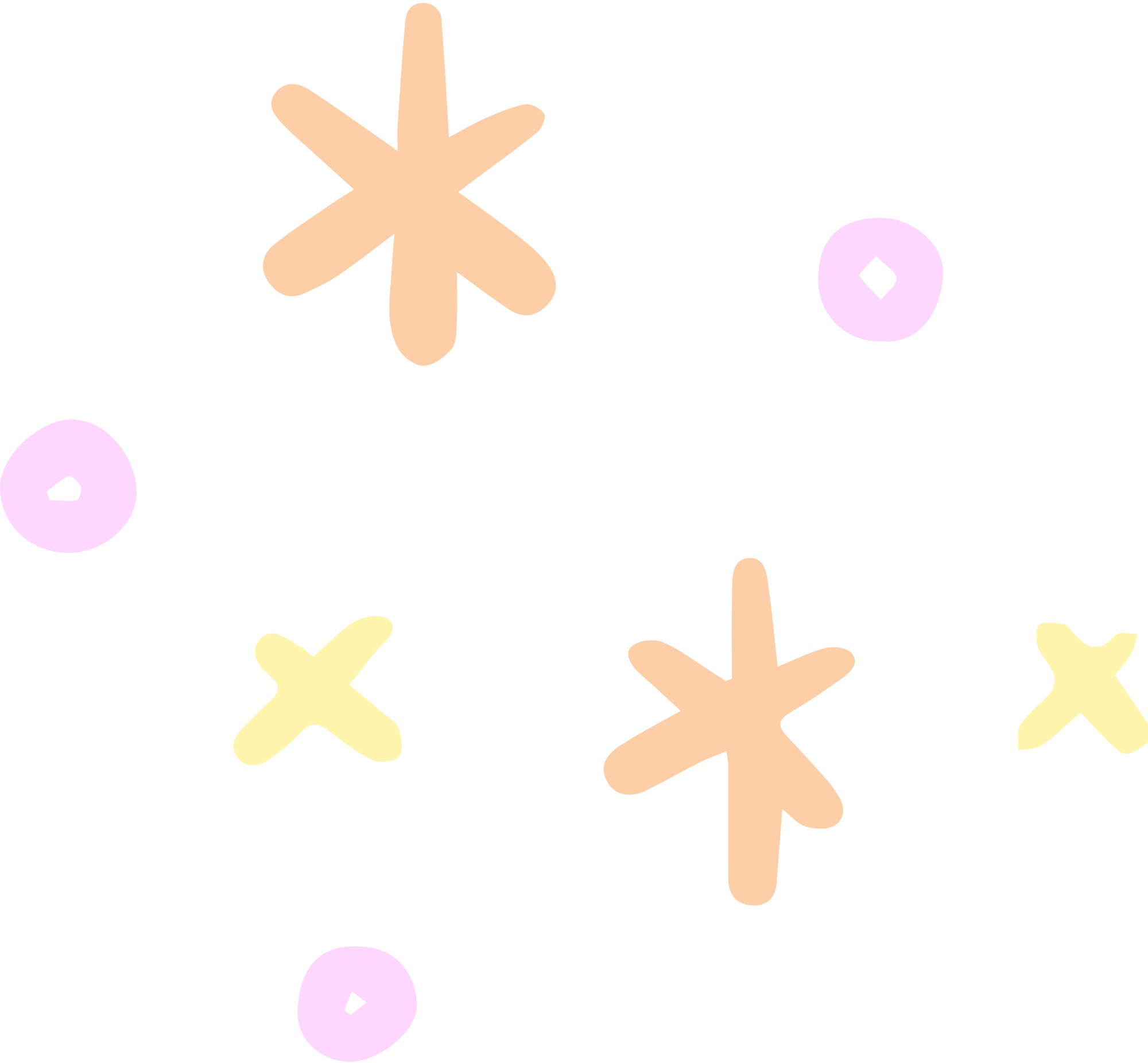 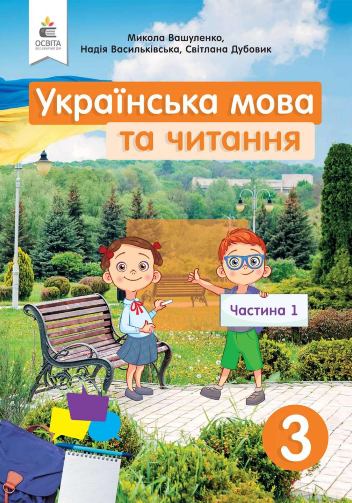 Українська мова та читання : підруч. для 3 класу закладів загальної середньої освіти (у 2-х частинах). Ч. 1. М. С. Вашуленко, Н. А. Васильківська, 
С. Г. Дубовик. К. : Видавничий дім «Освіта», 2020. 160 с.
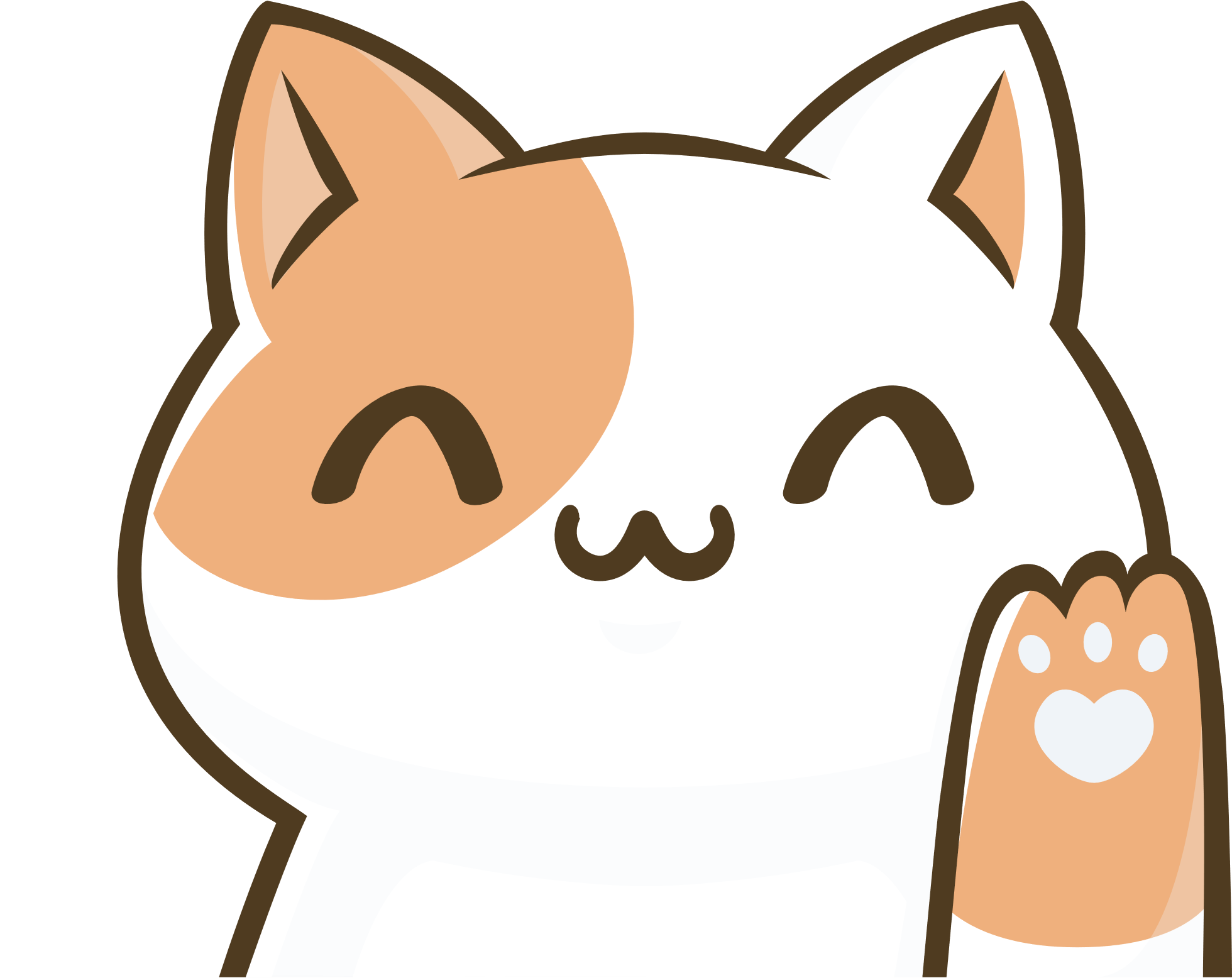 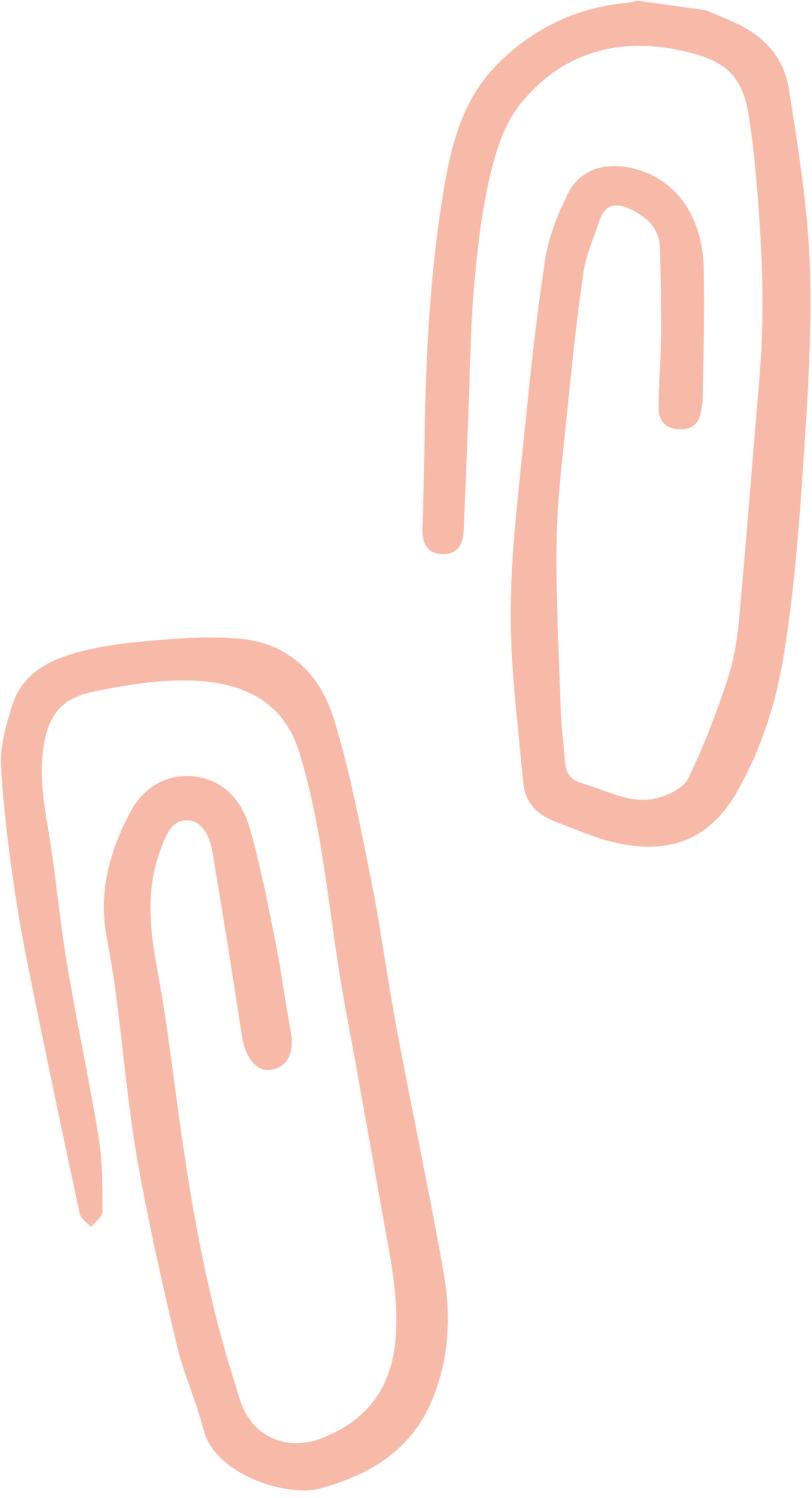 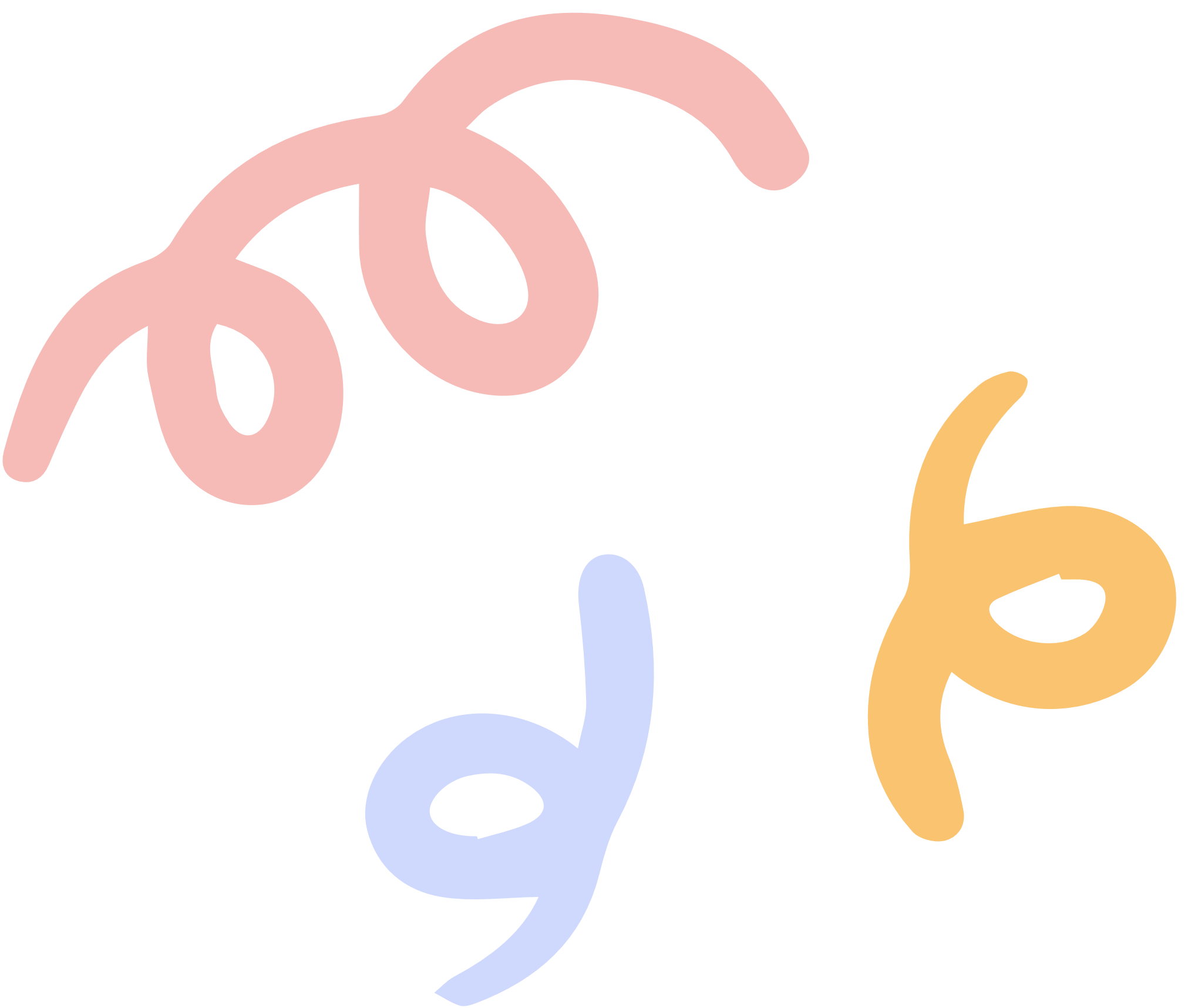 Робота в парах (ст. 5)
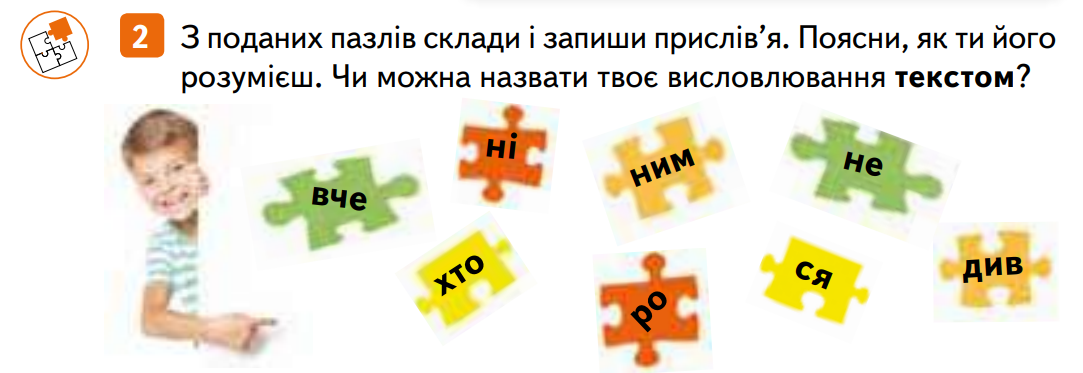 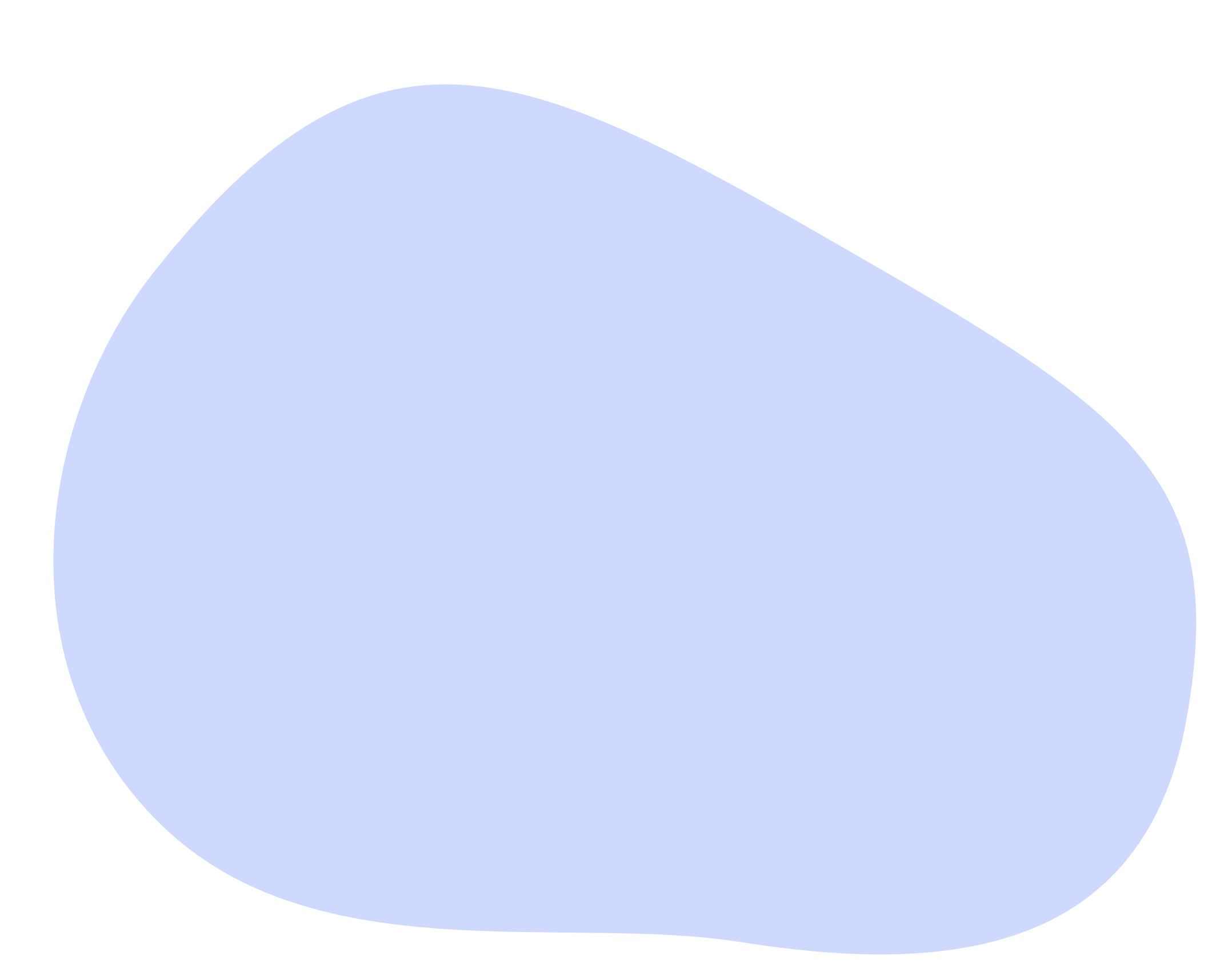 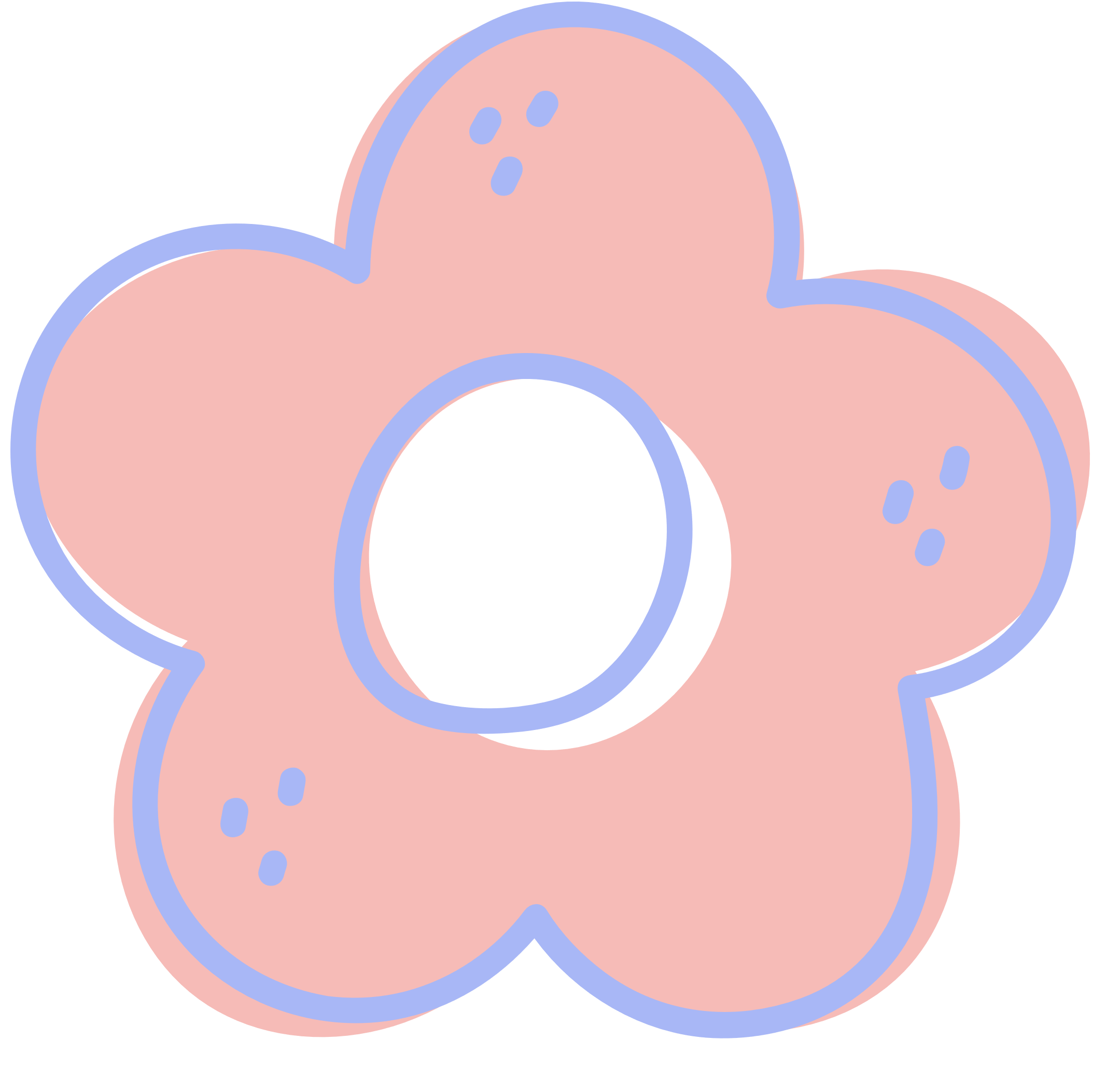 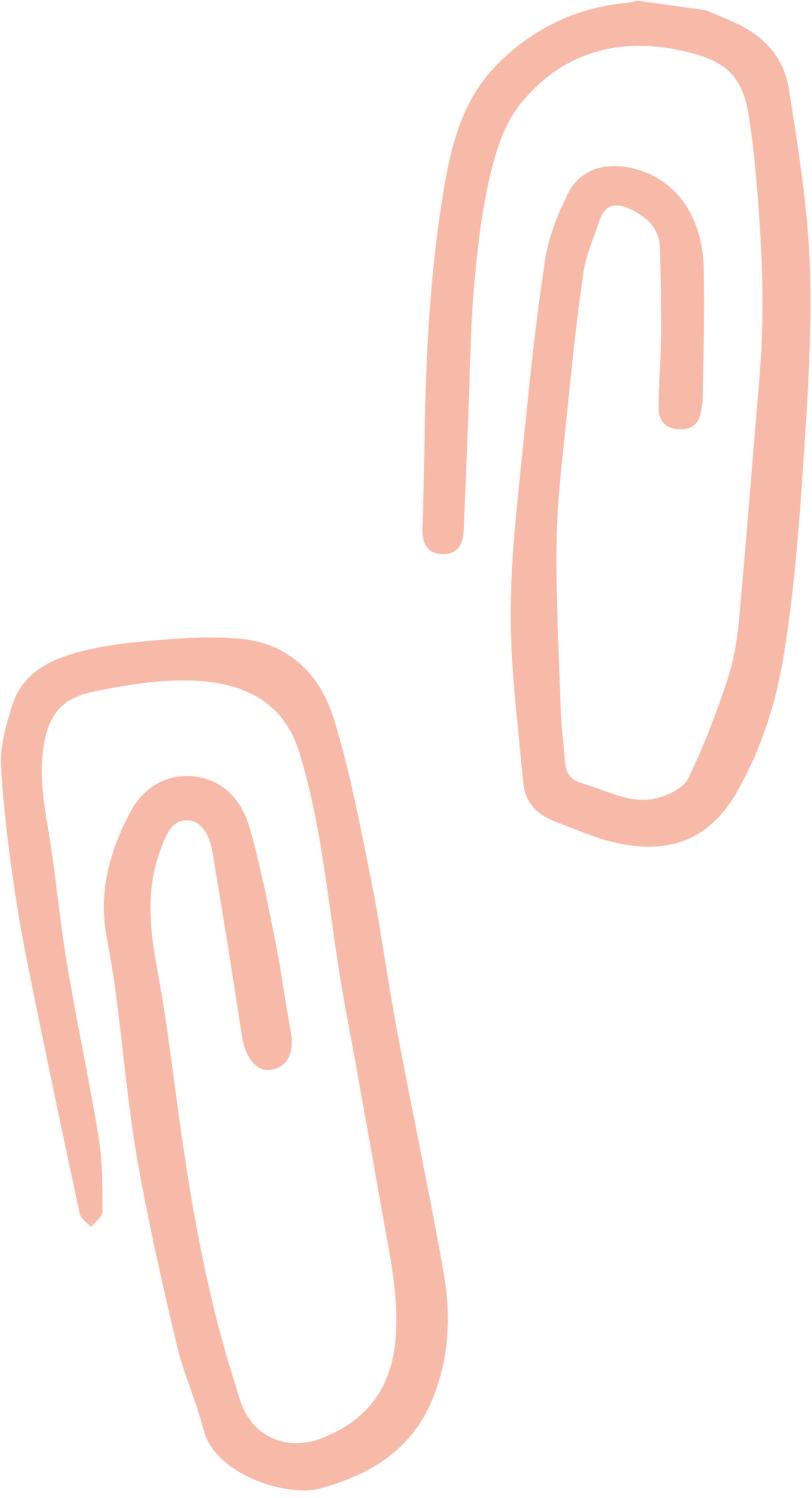 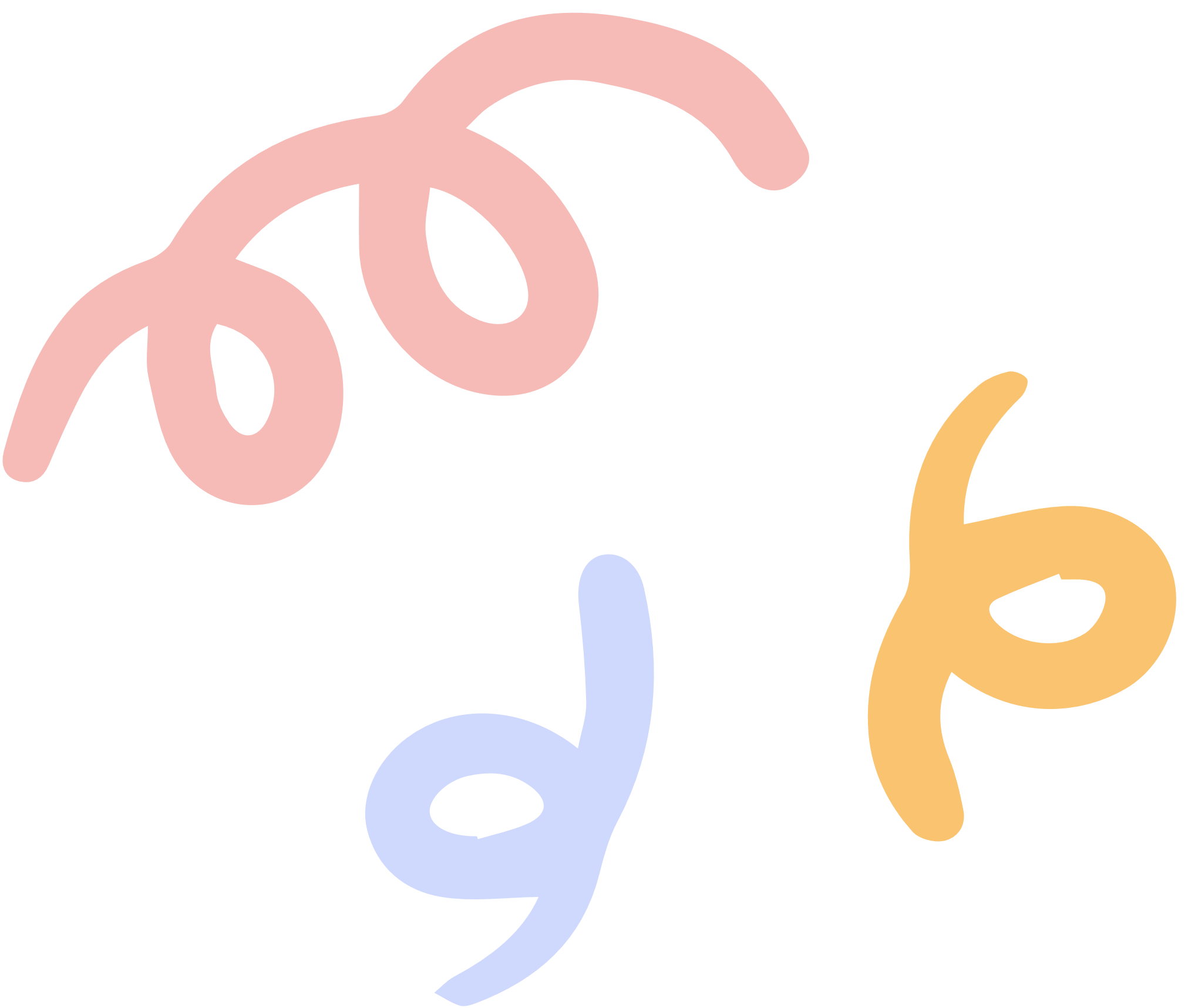 Коло ідей (ст. 11)
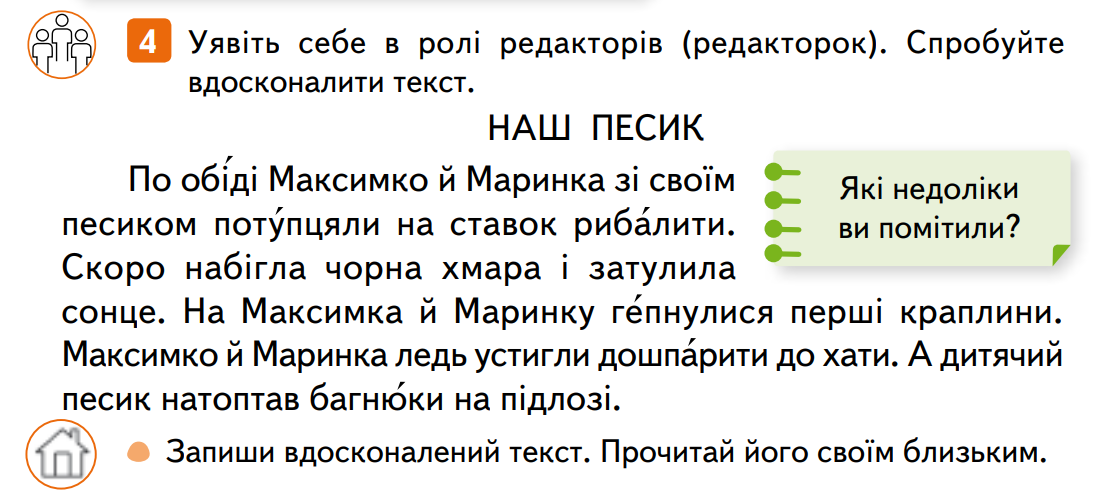 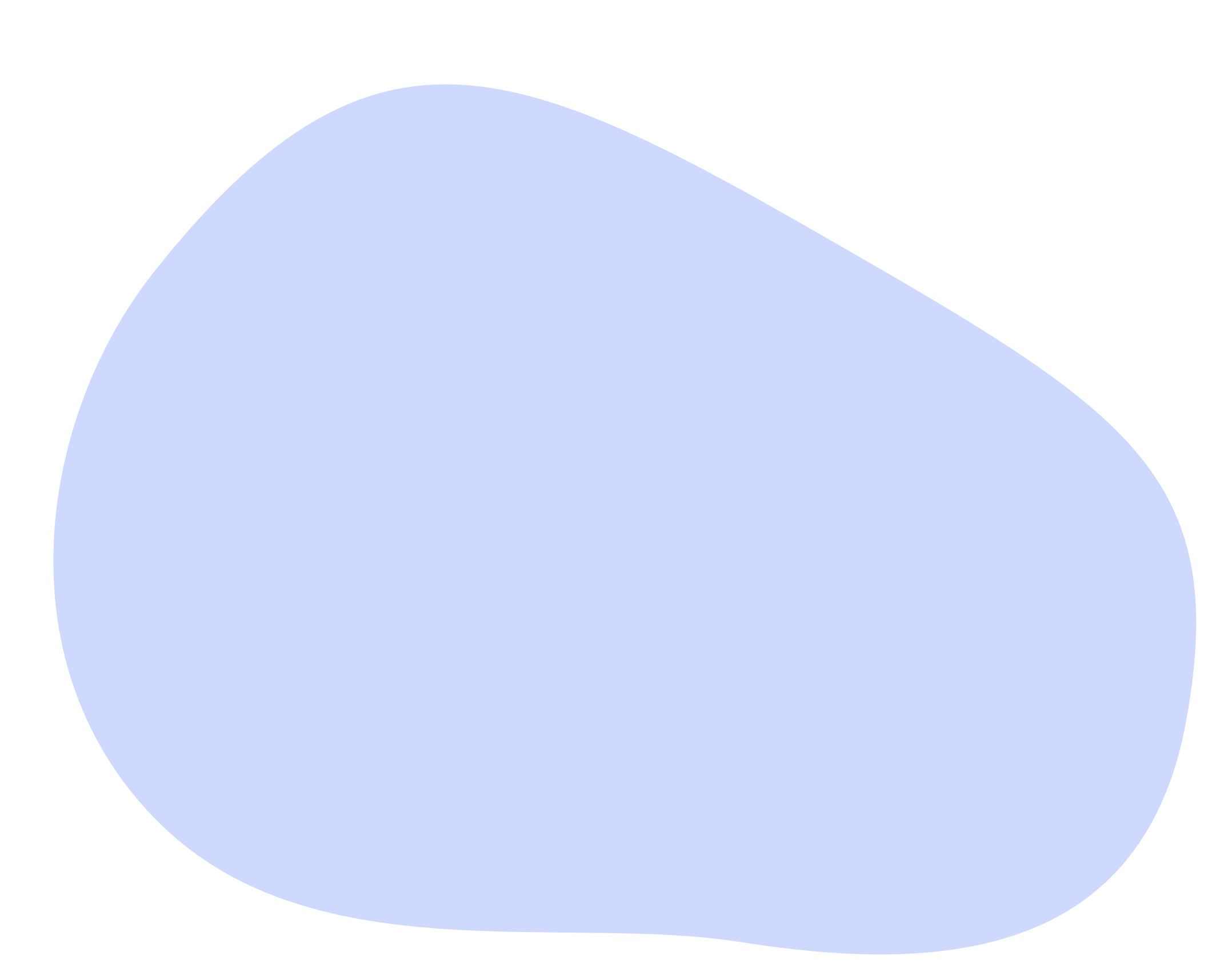 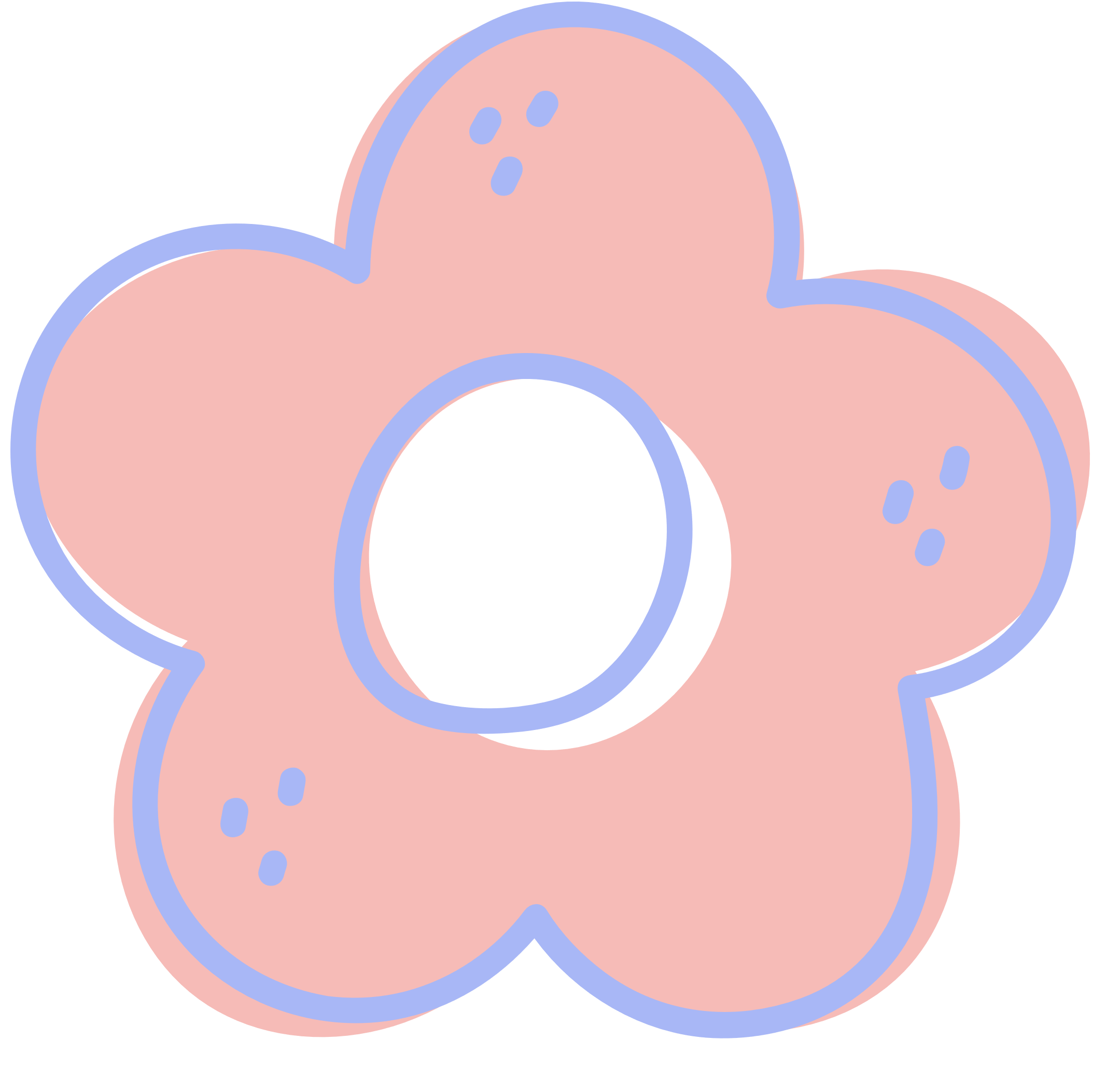 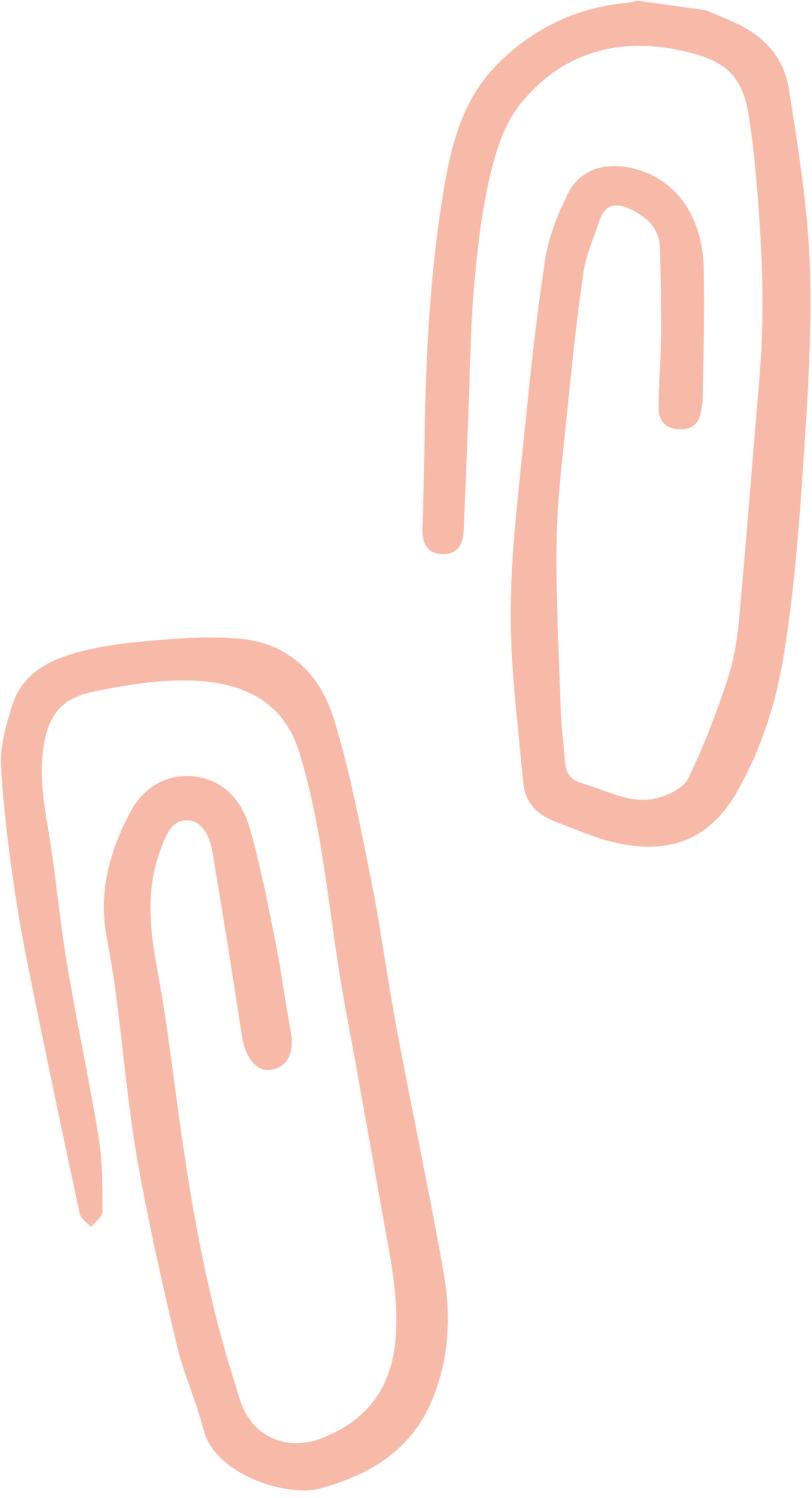 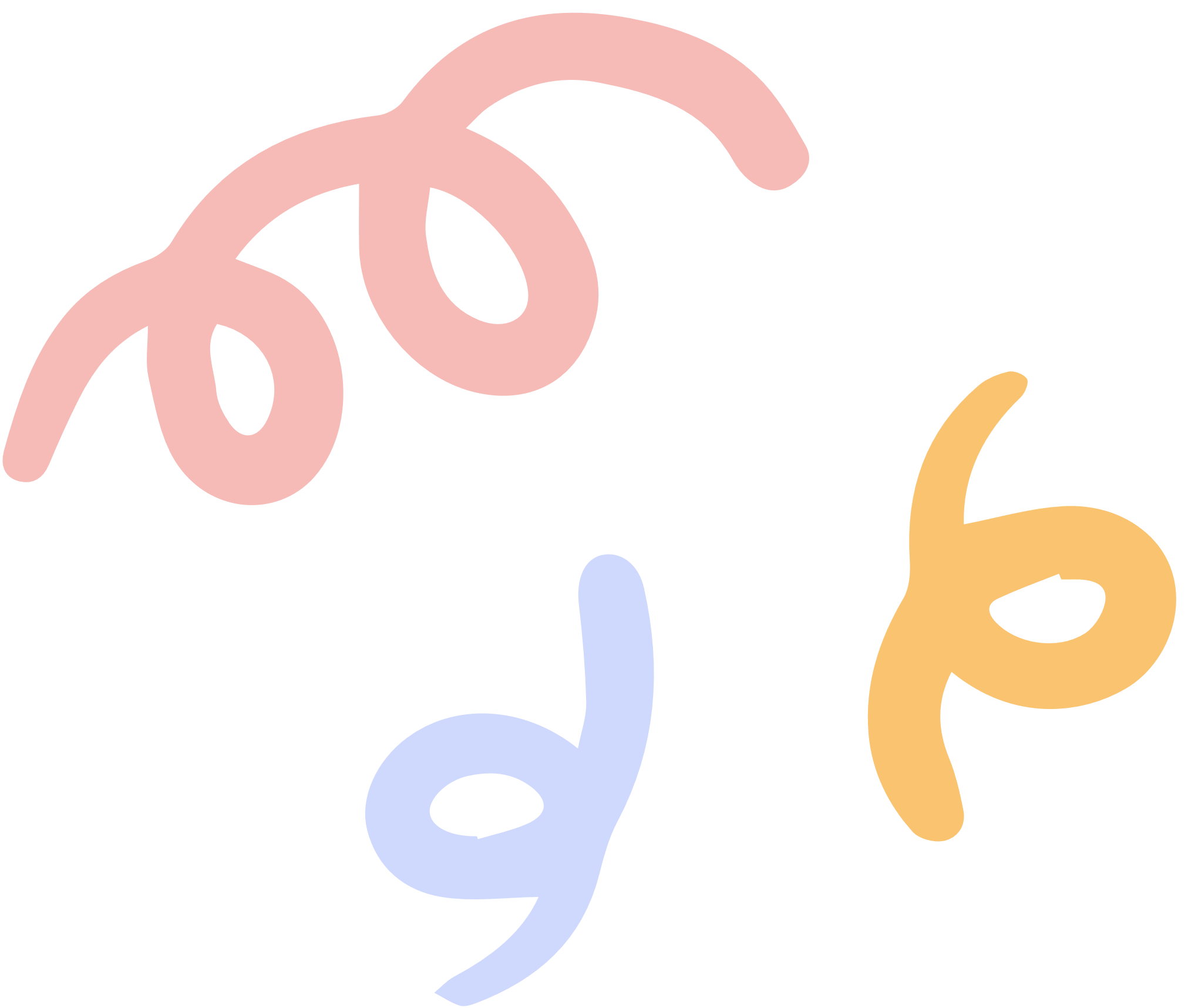 Рольова гра (ст. 21)
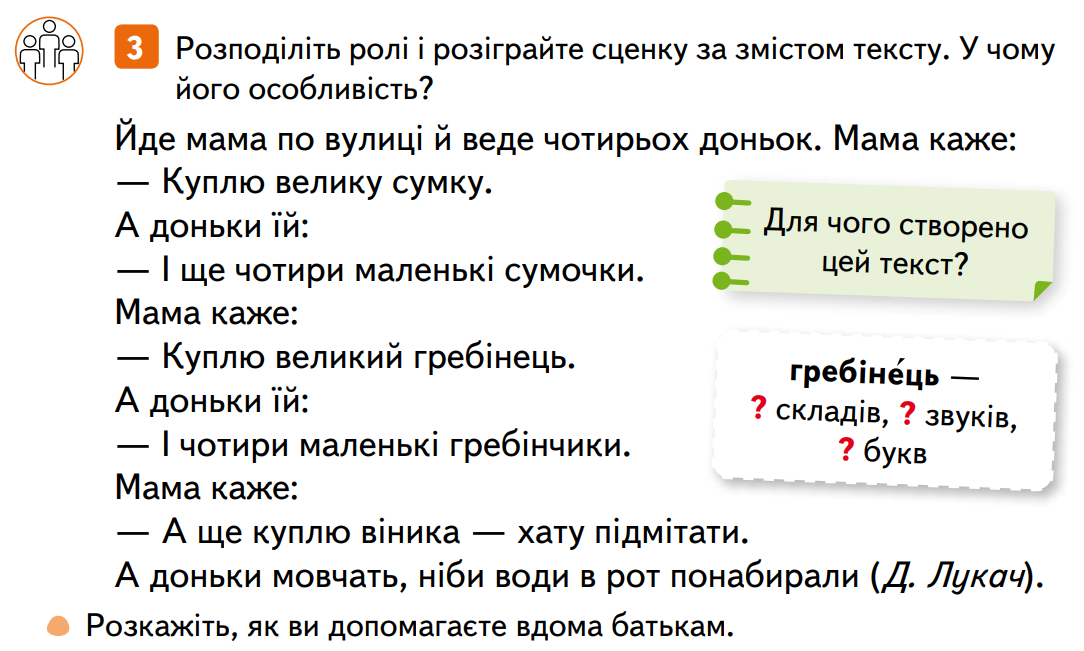 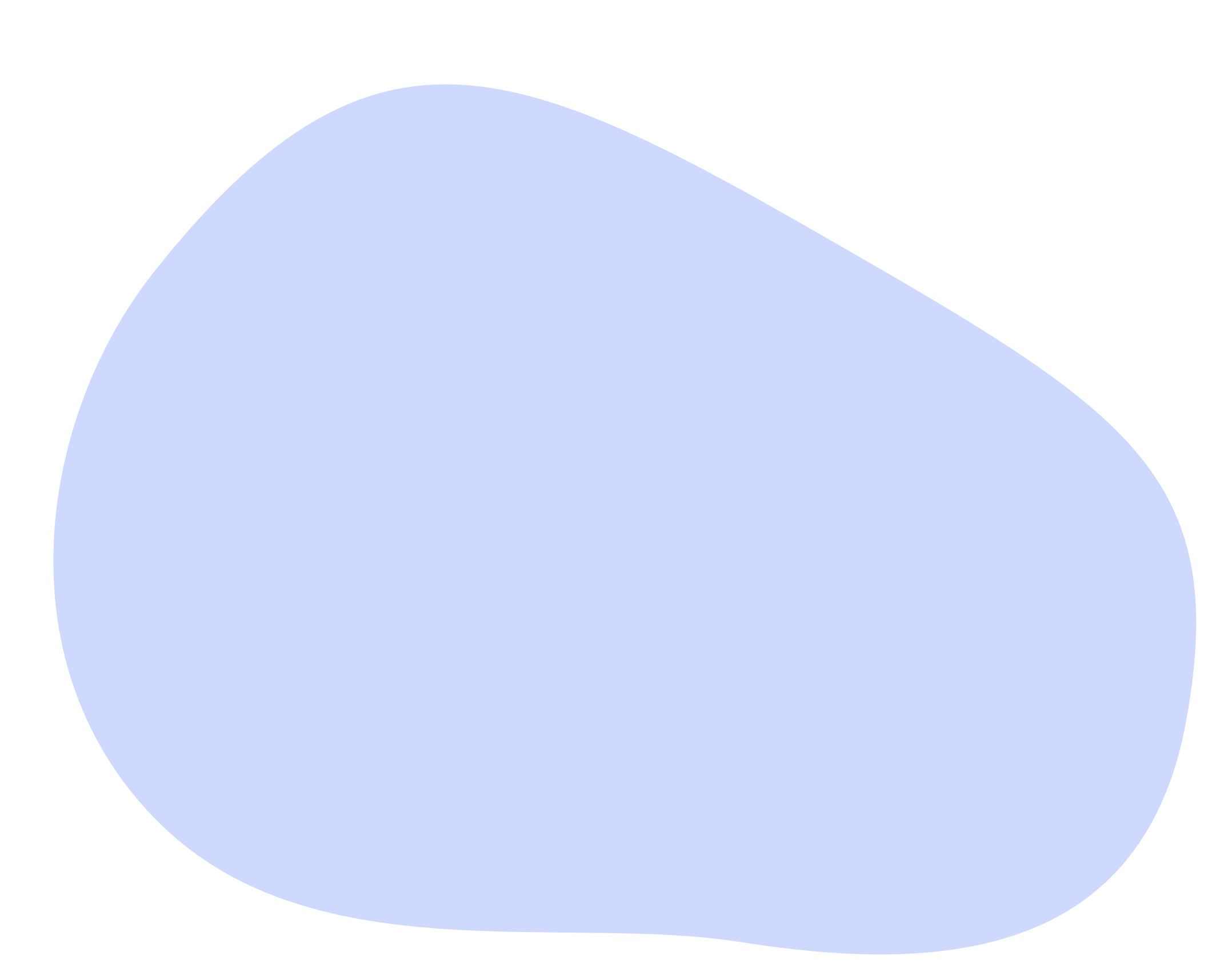 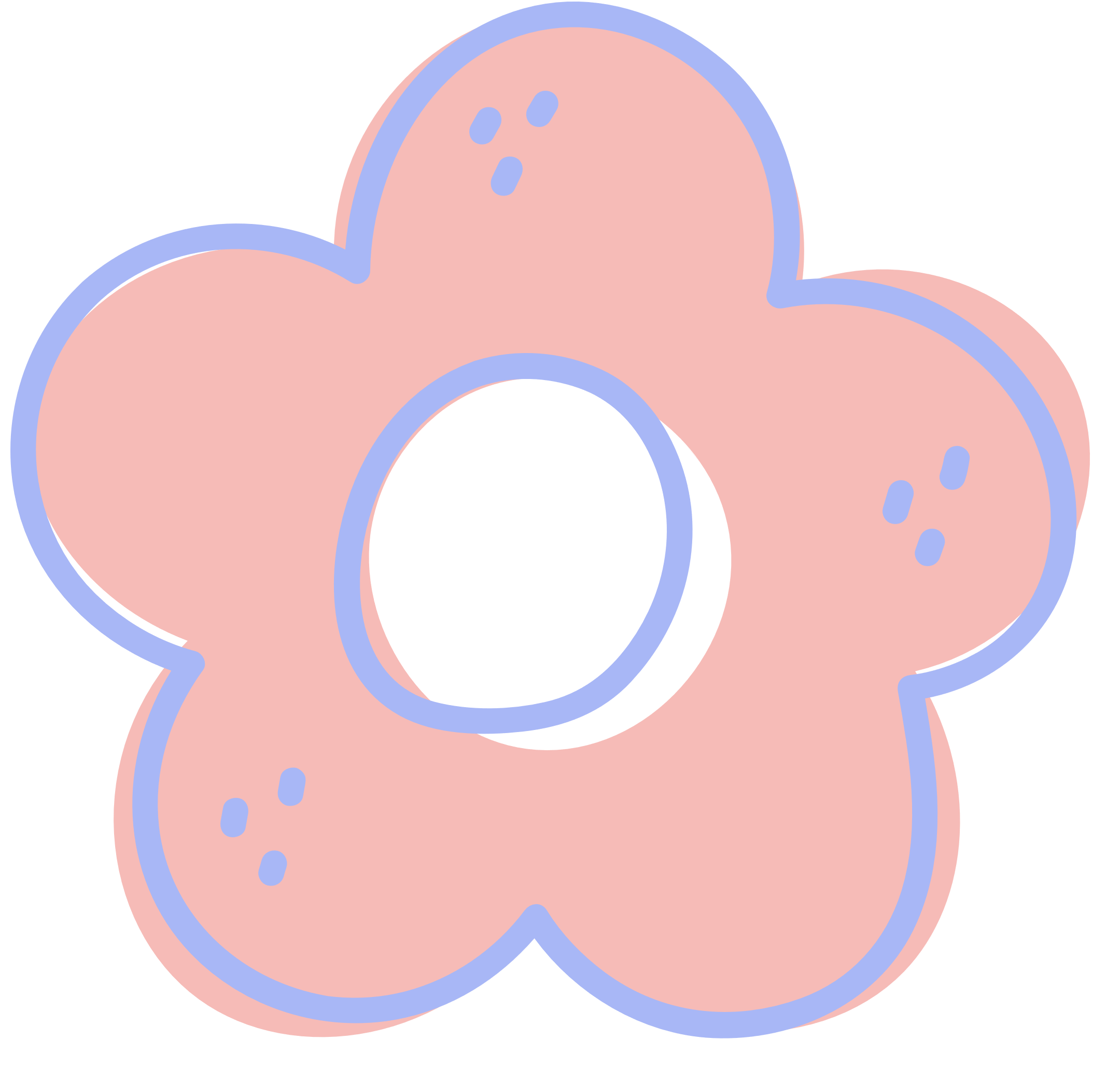 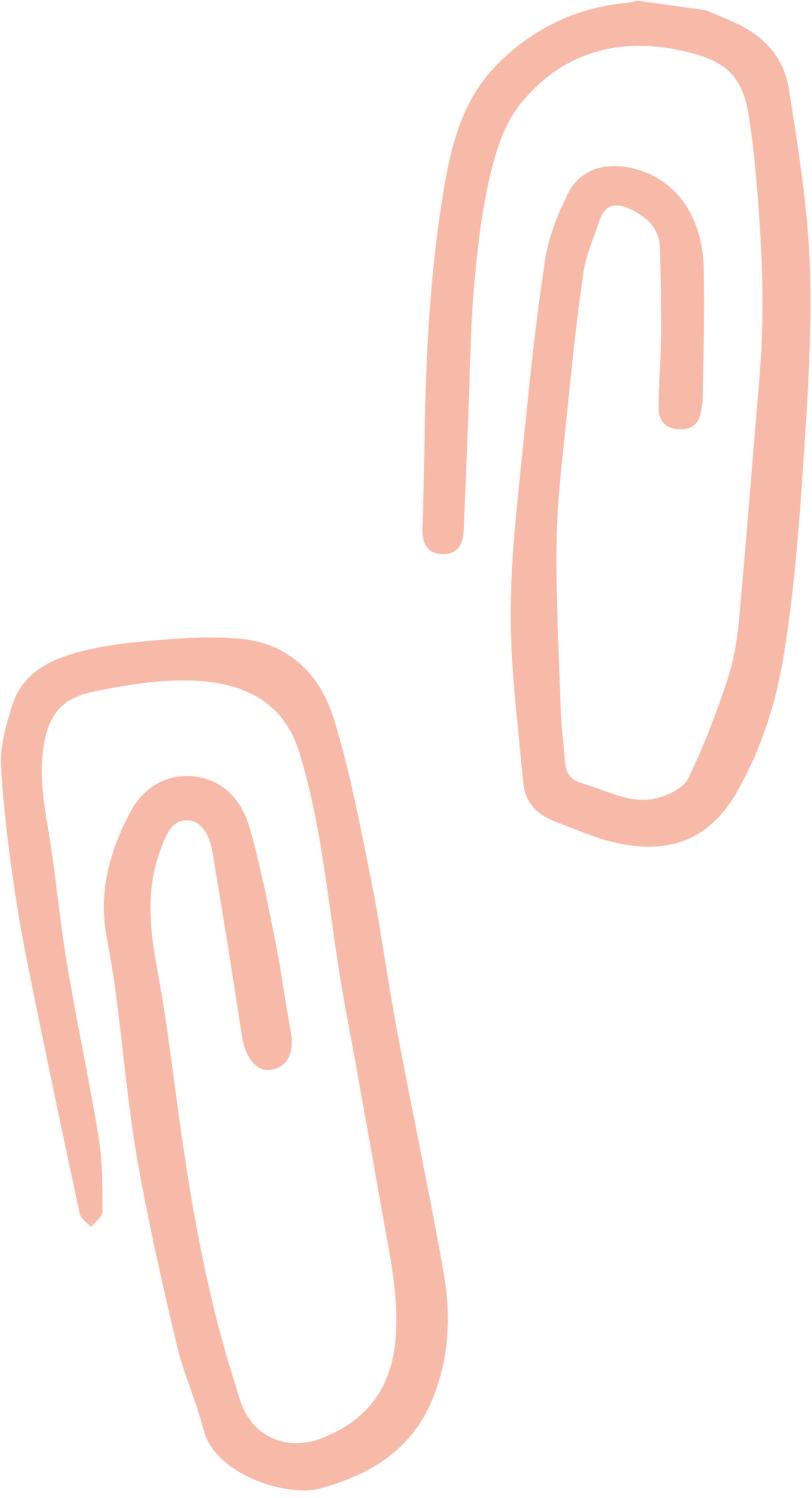 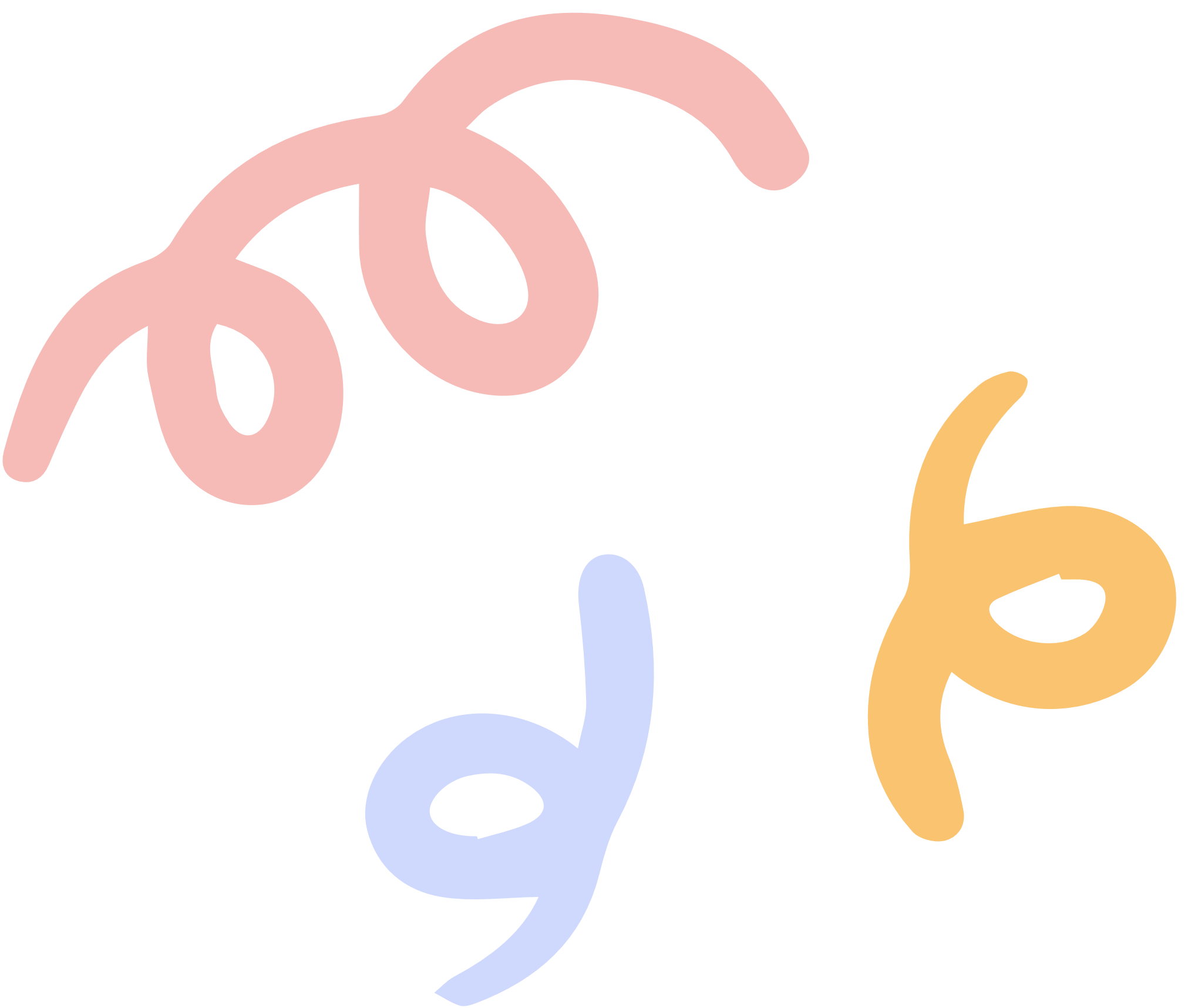 Мікрофон (ст. 29)
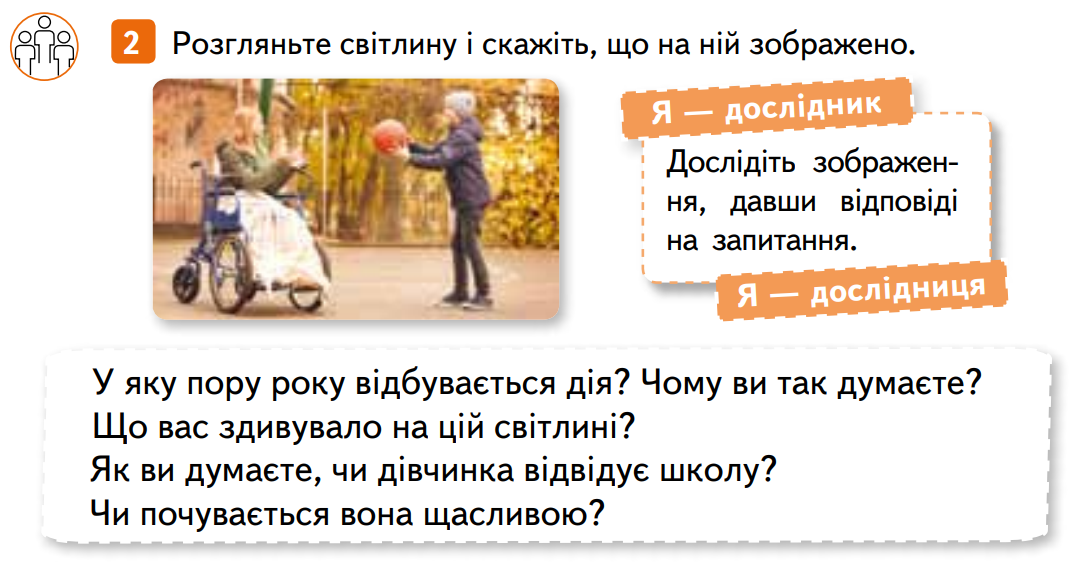 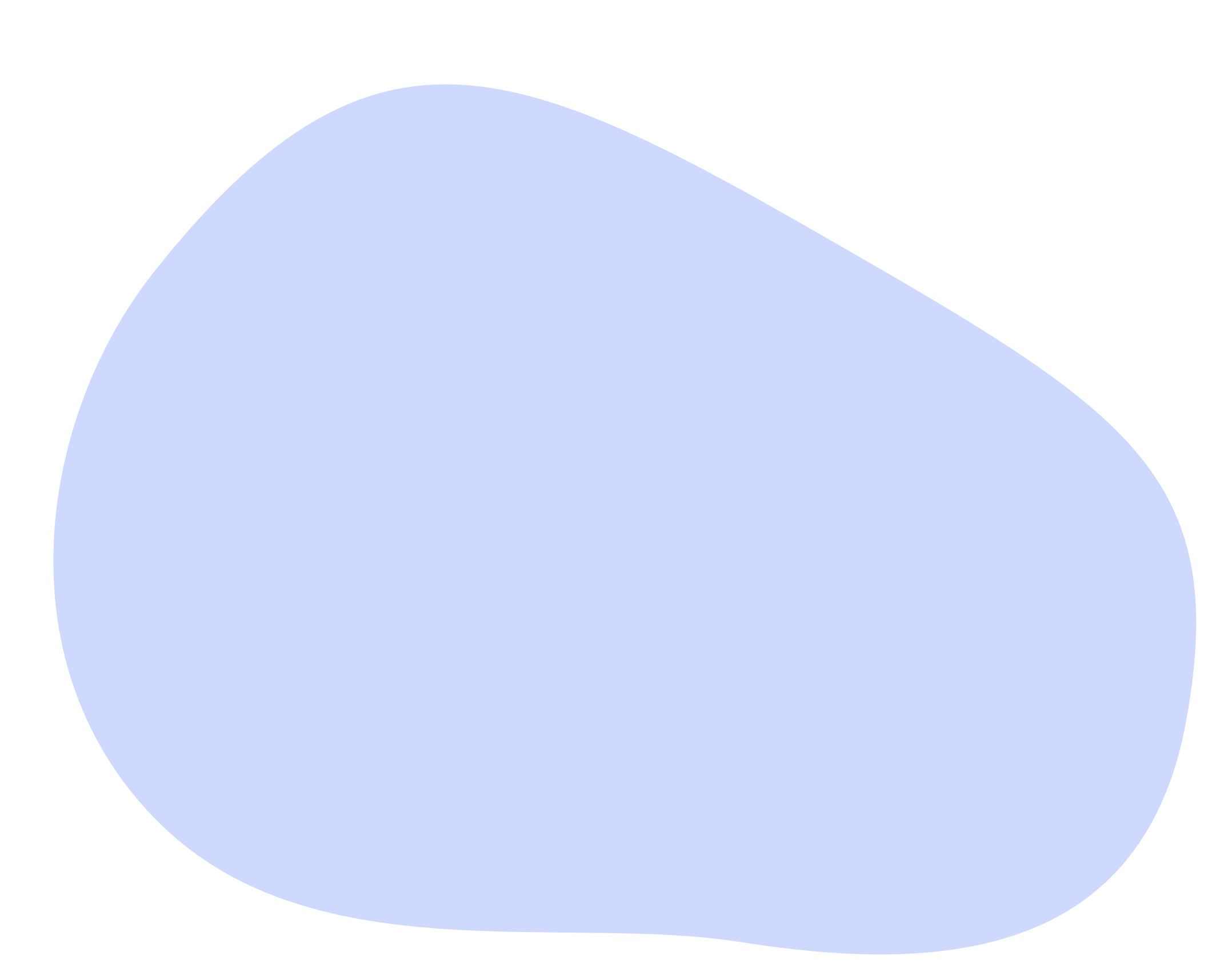 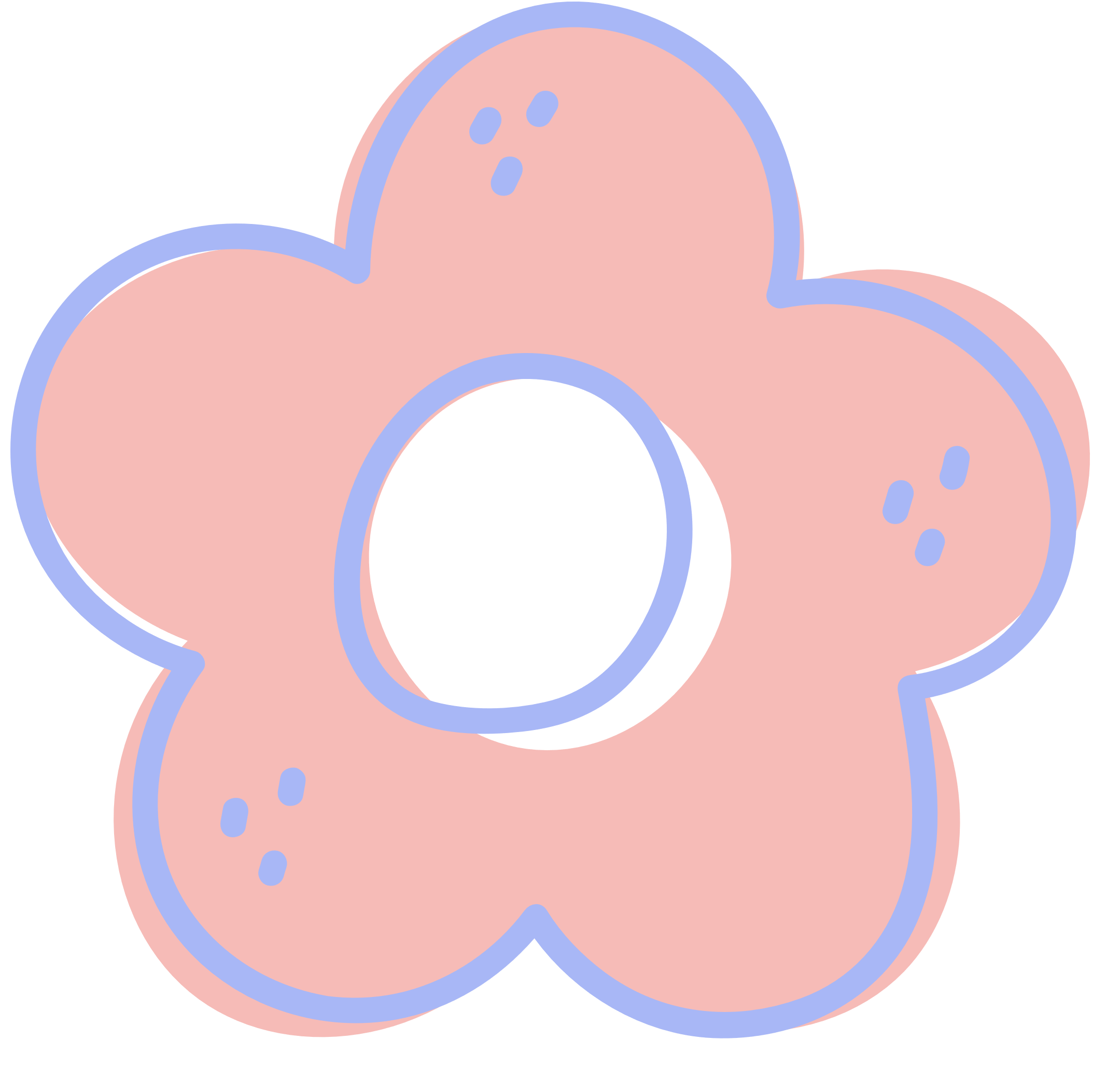 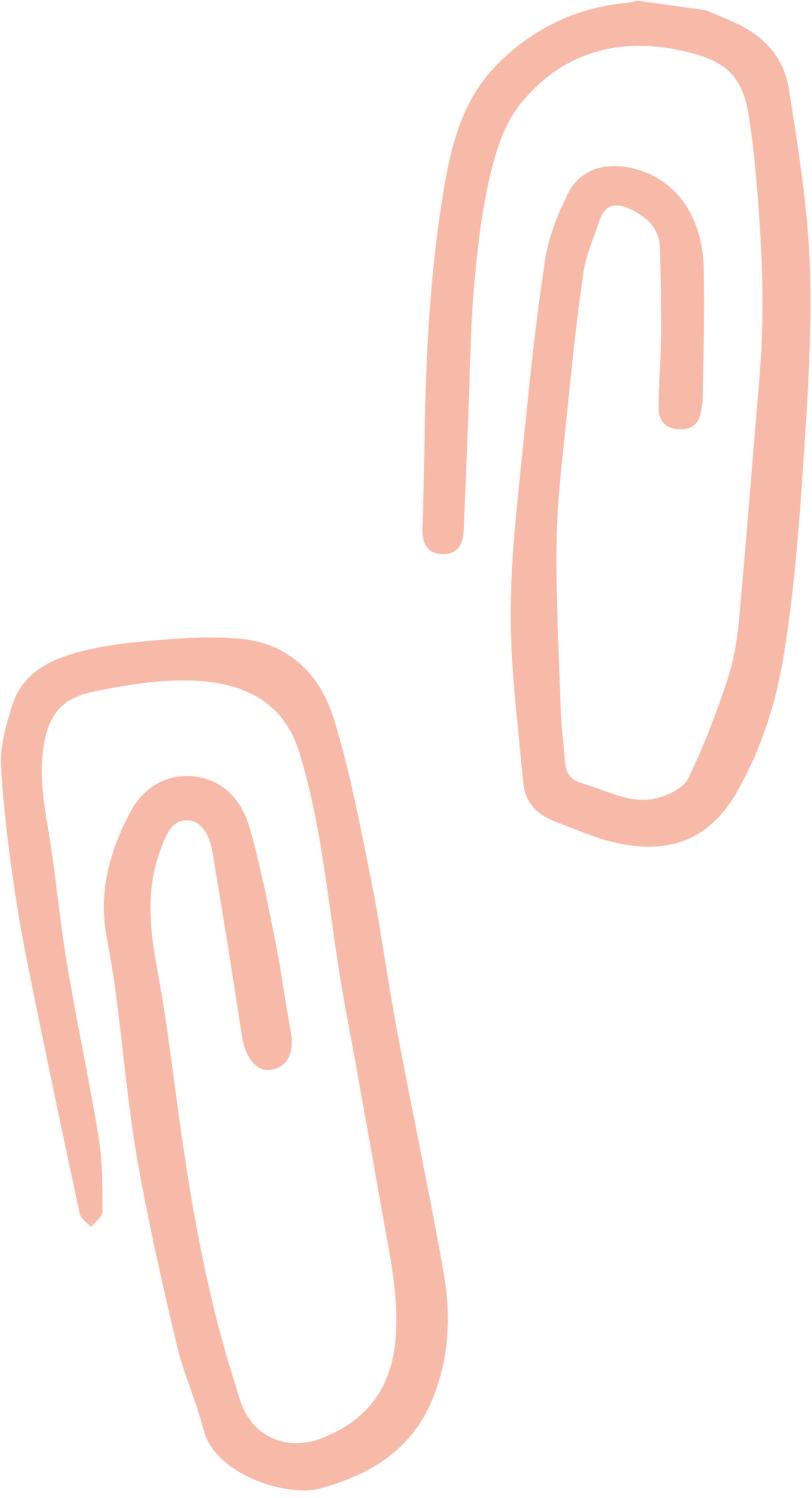 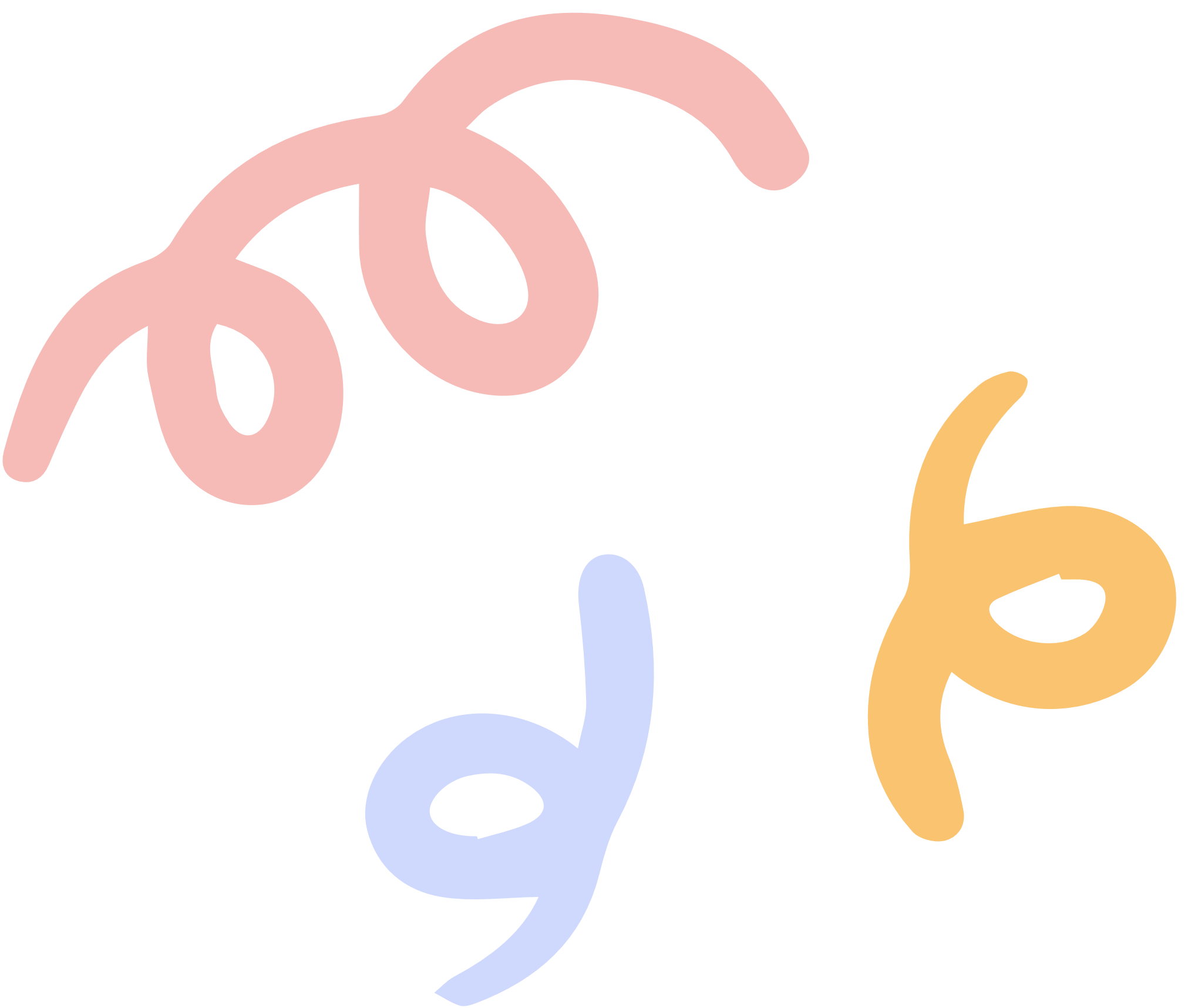 Імітаційна гра (ст. 39)
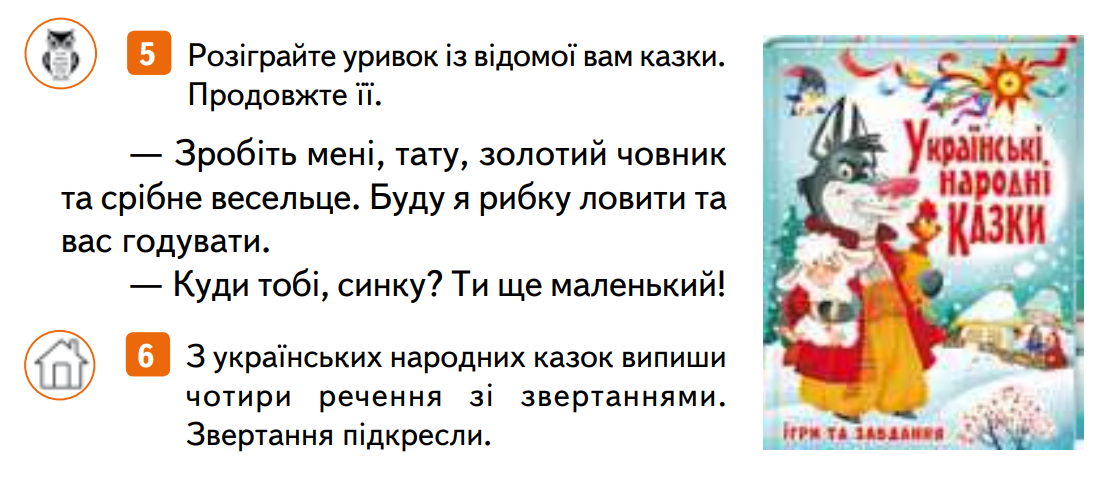 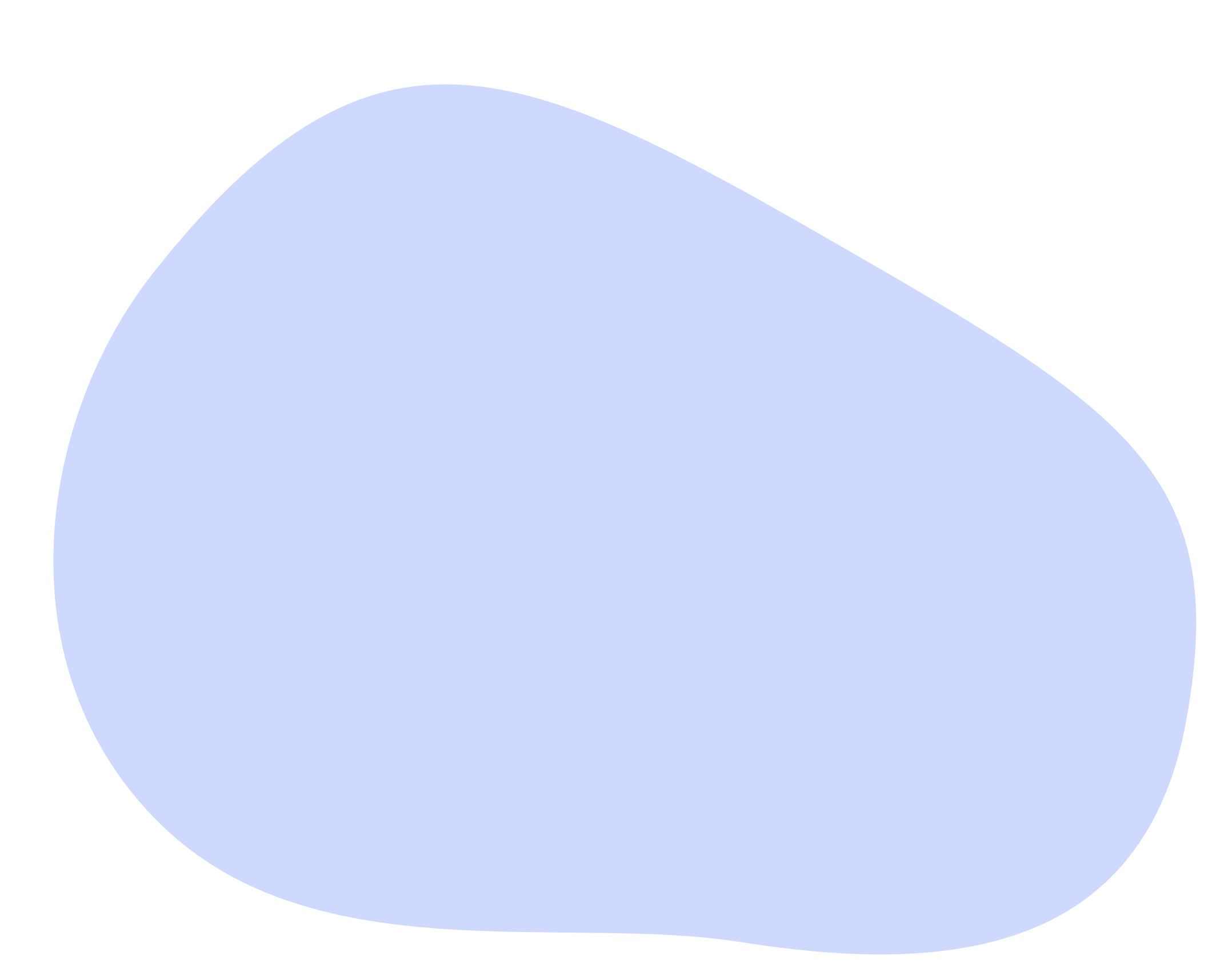 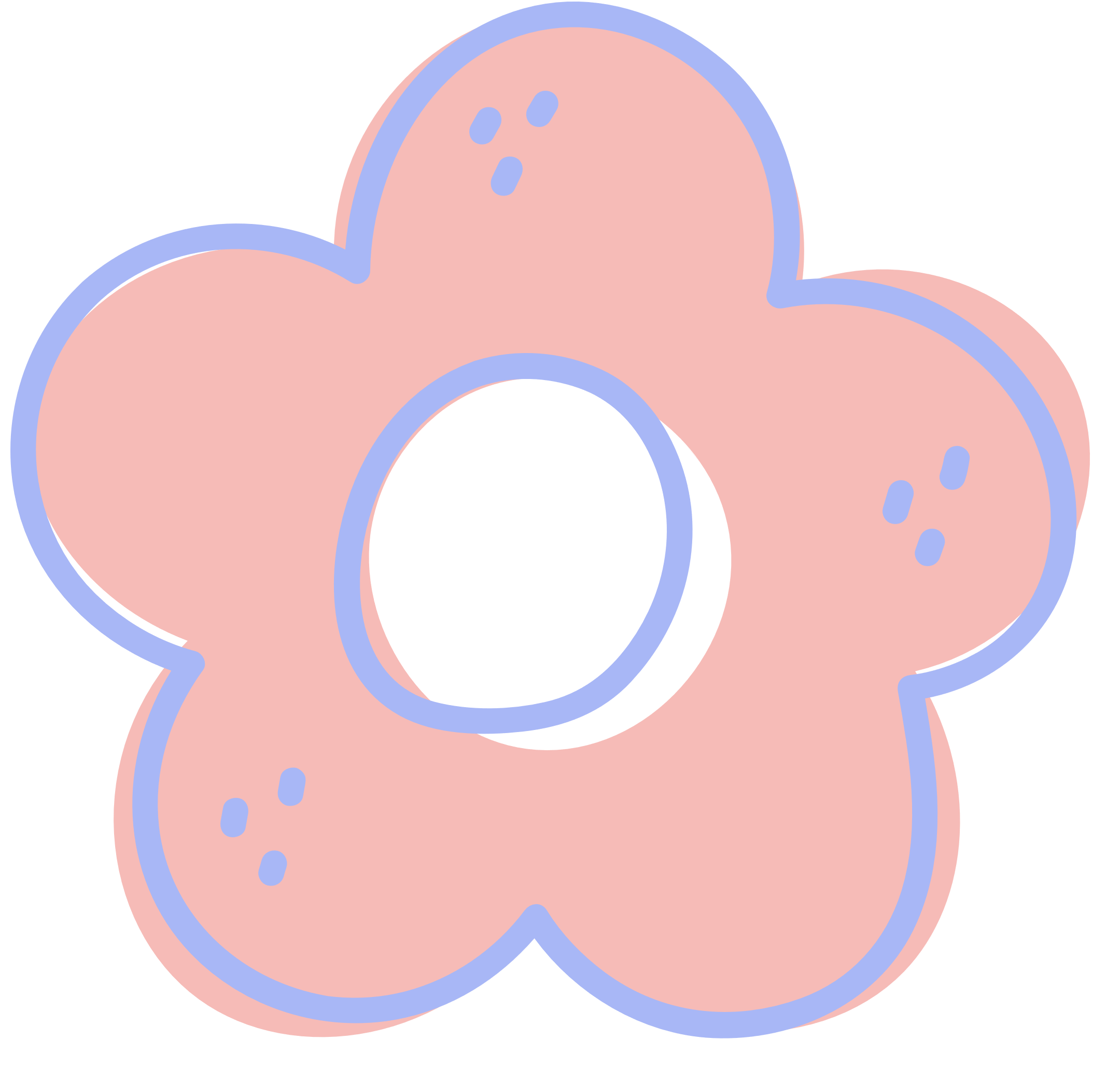 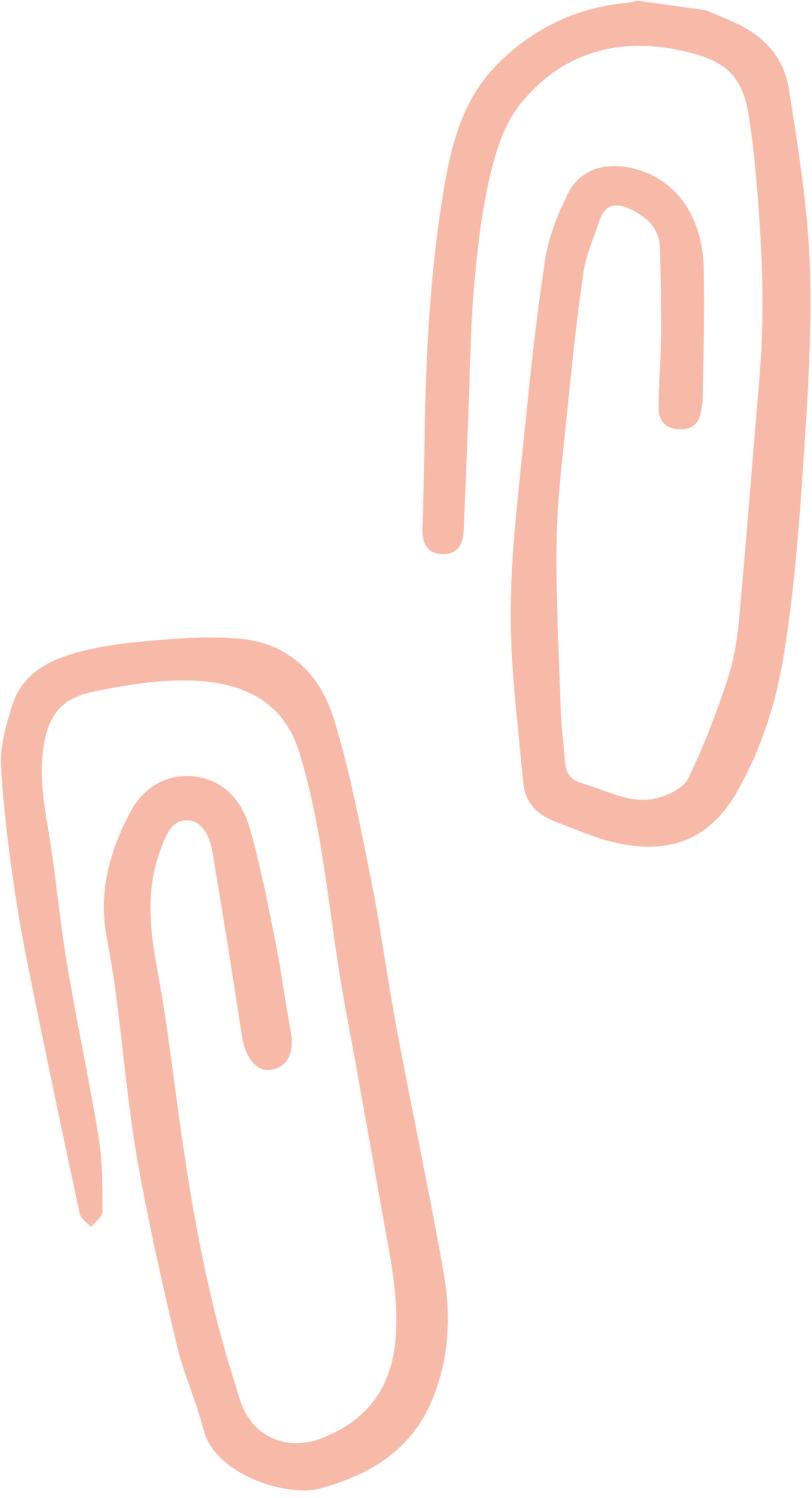 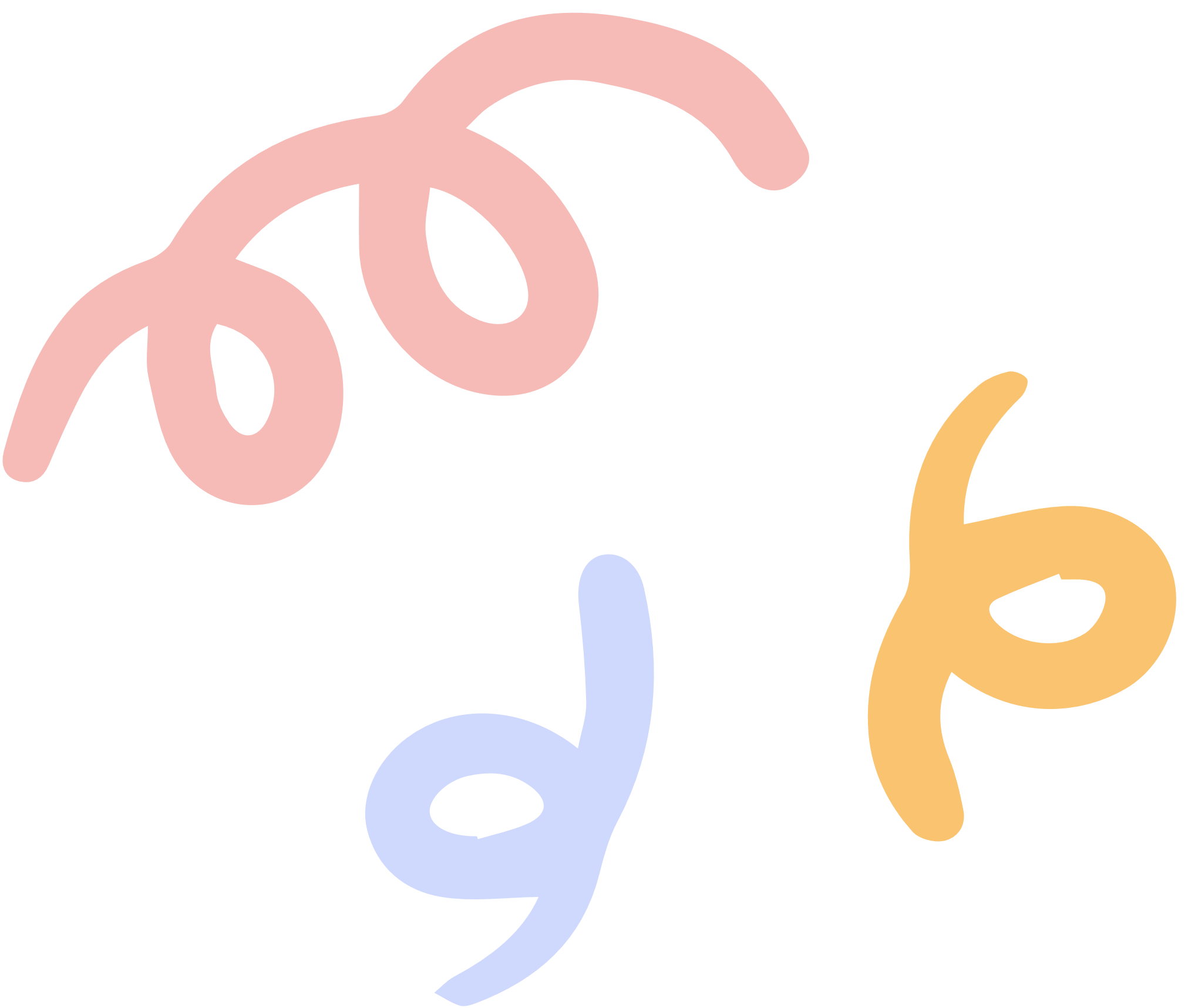 Рольова гра, 
групова робота (ст. 55)
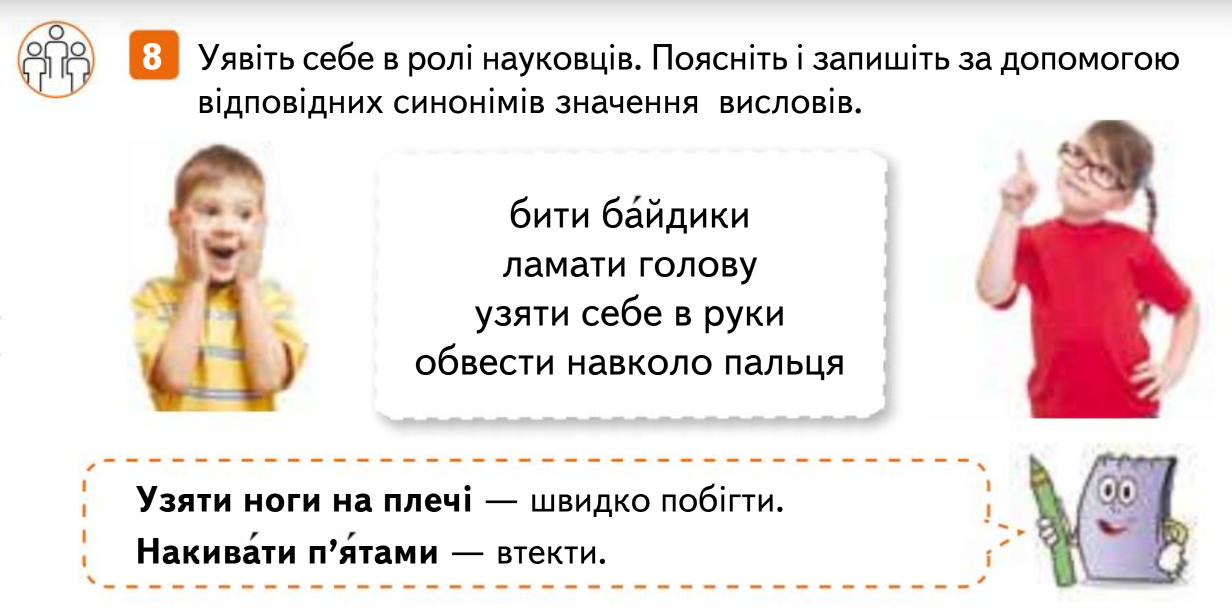 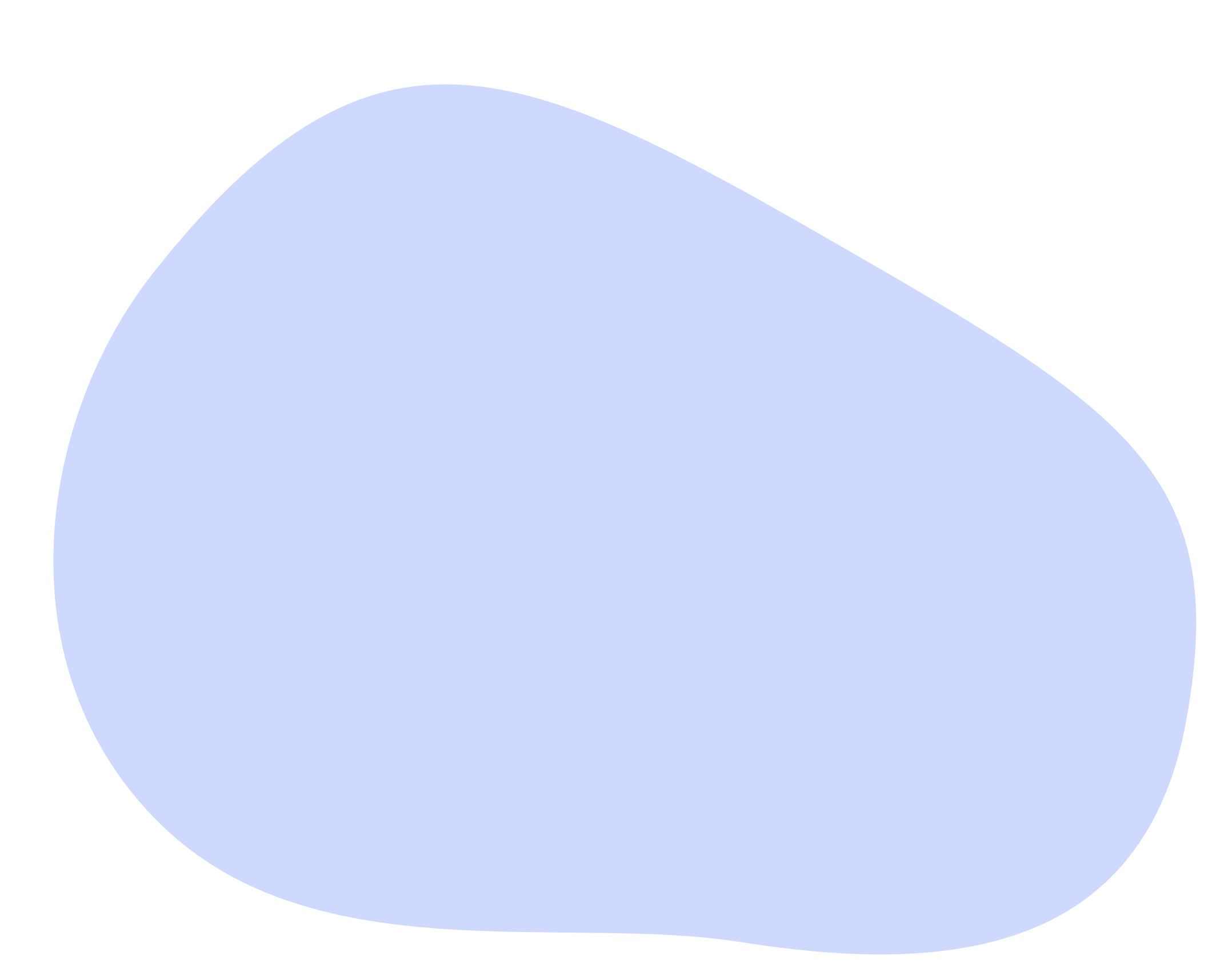 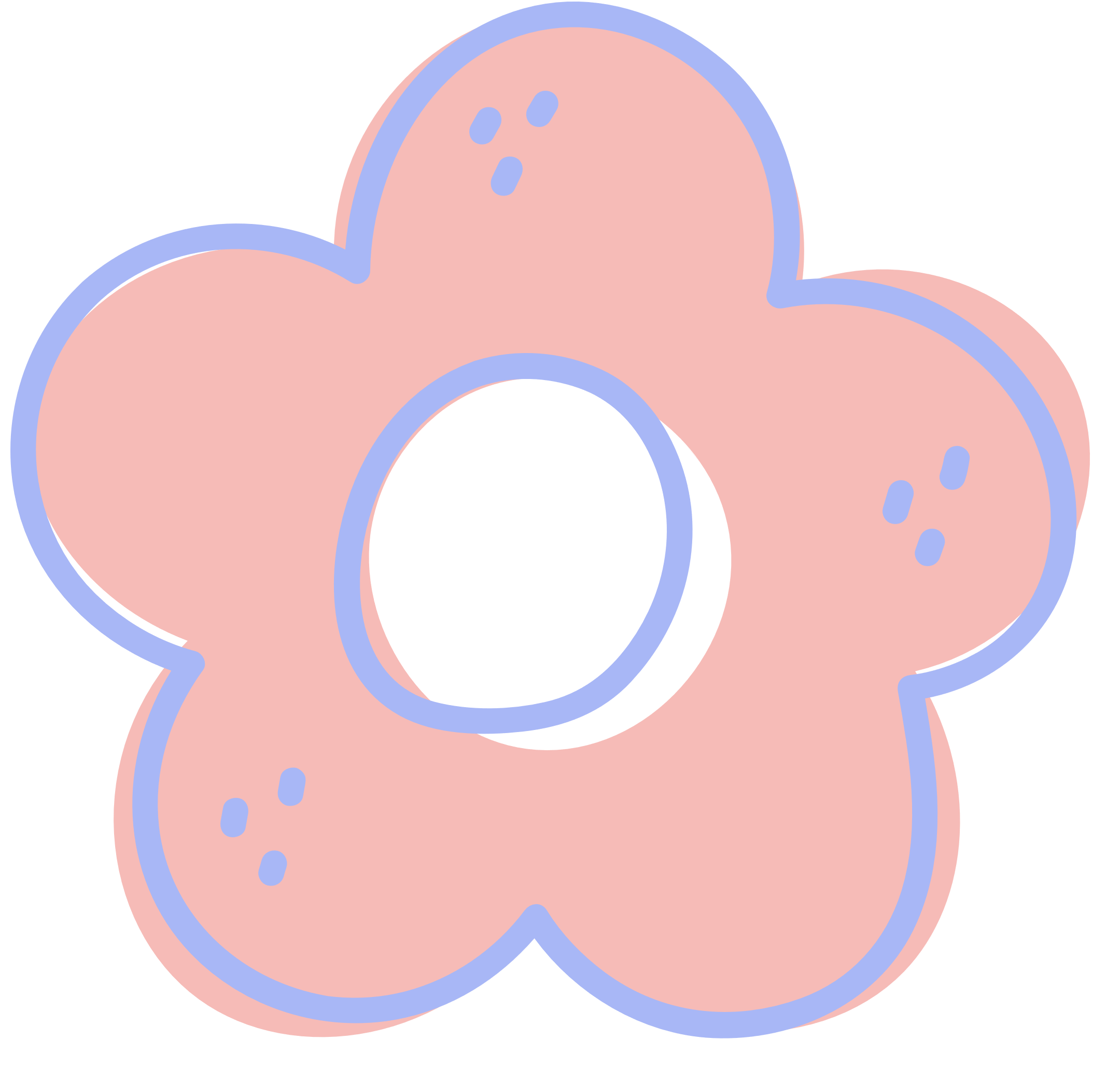 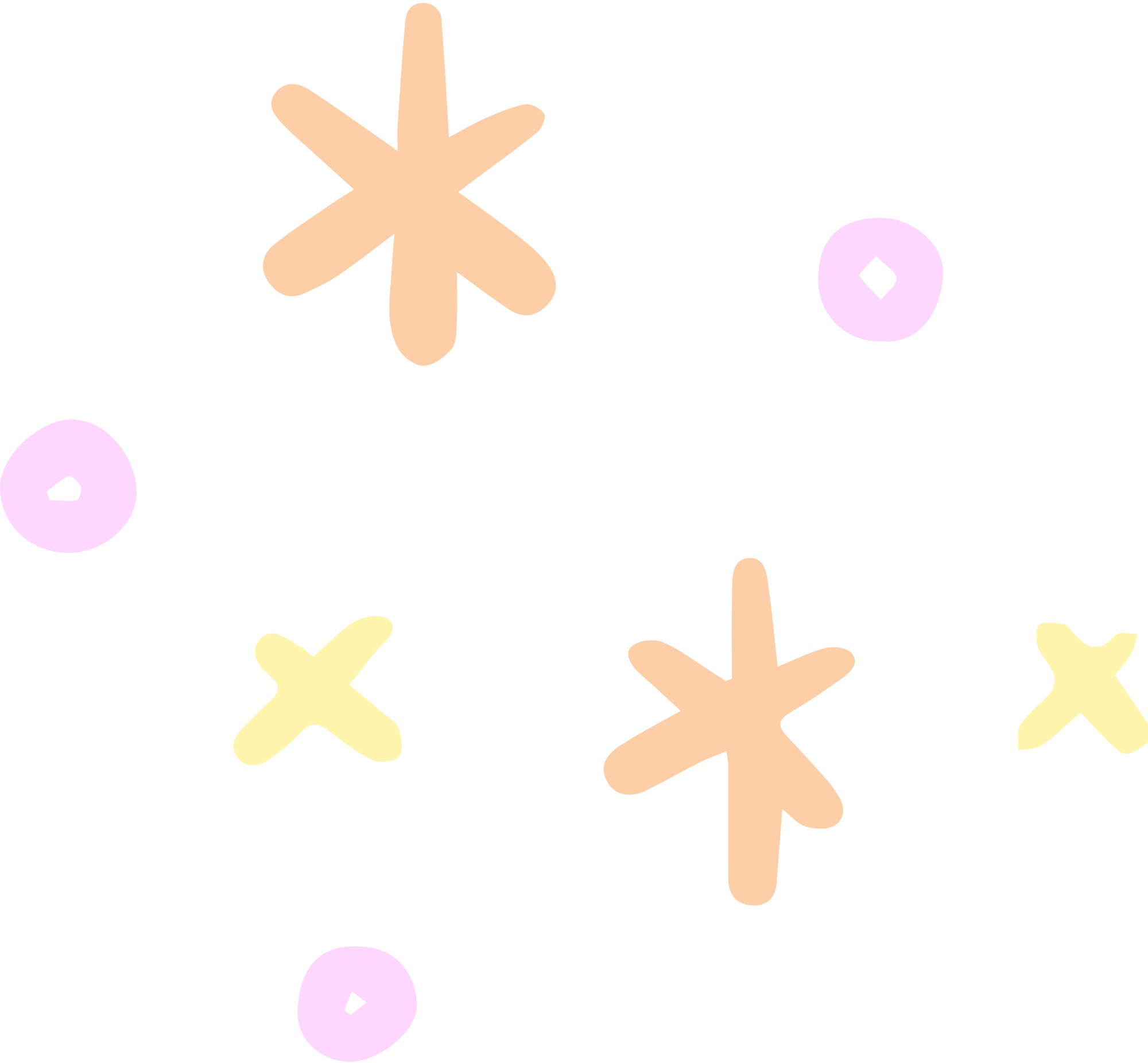 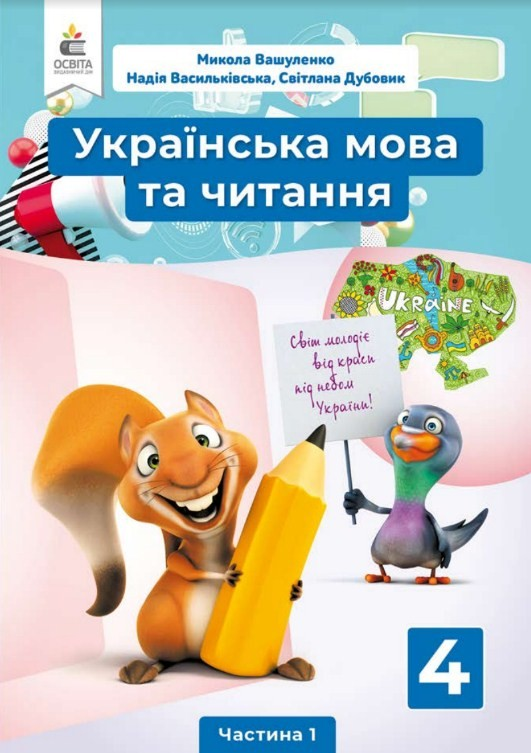 Українська мова та читання : підруч. для 4 класу закладів загальної середньої освіти (у 2-х частинах). Ч. 1 / 
М. С. Вашуленко, Н. А. Васильківська, С. Г. Дубовик. К. : Видавничий дім «Освіта», 2021. 168 с.
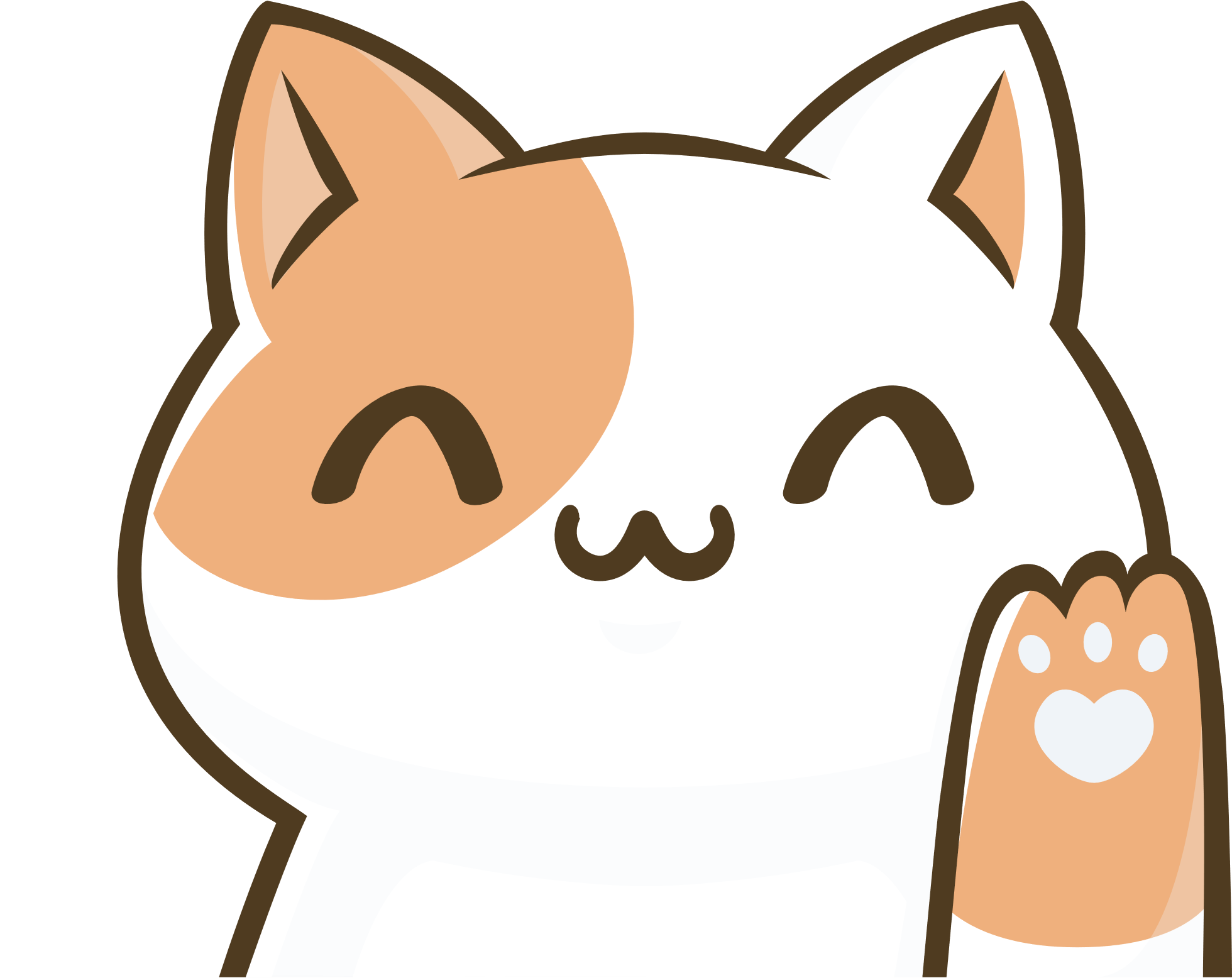 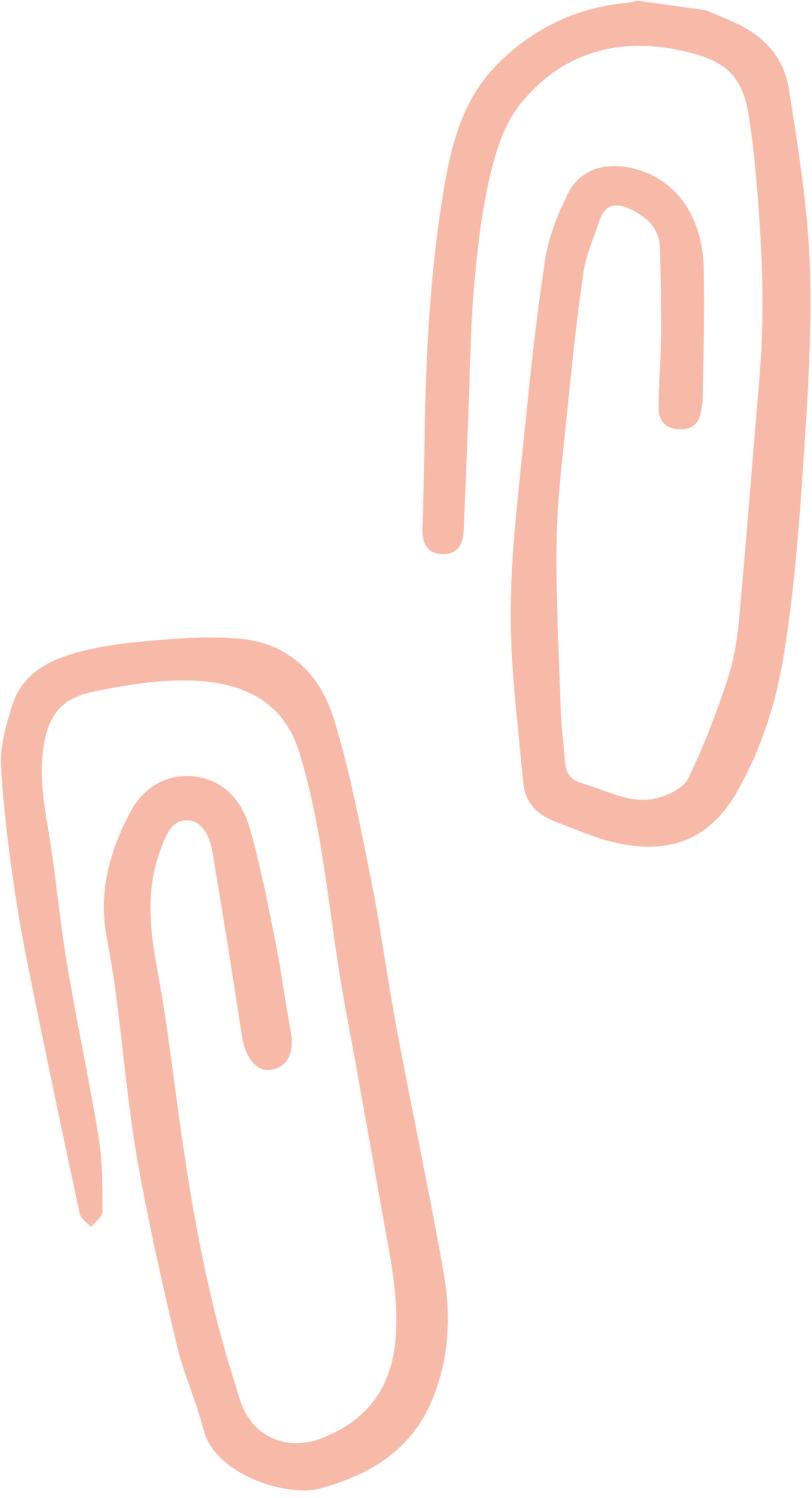 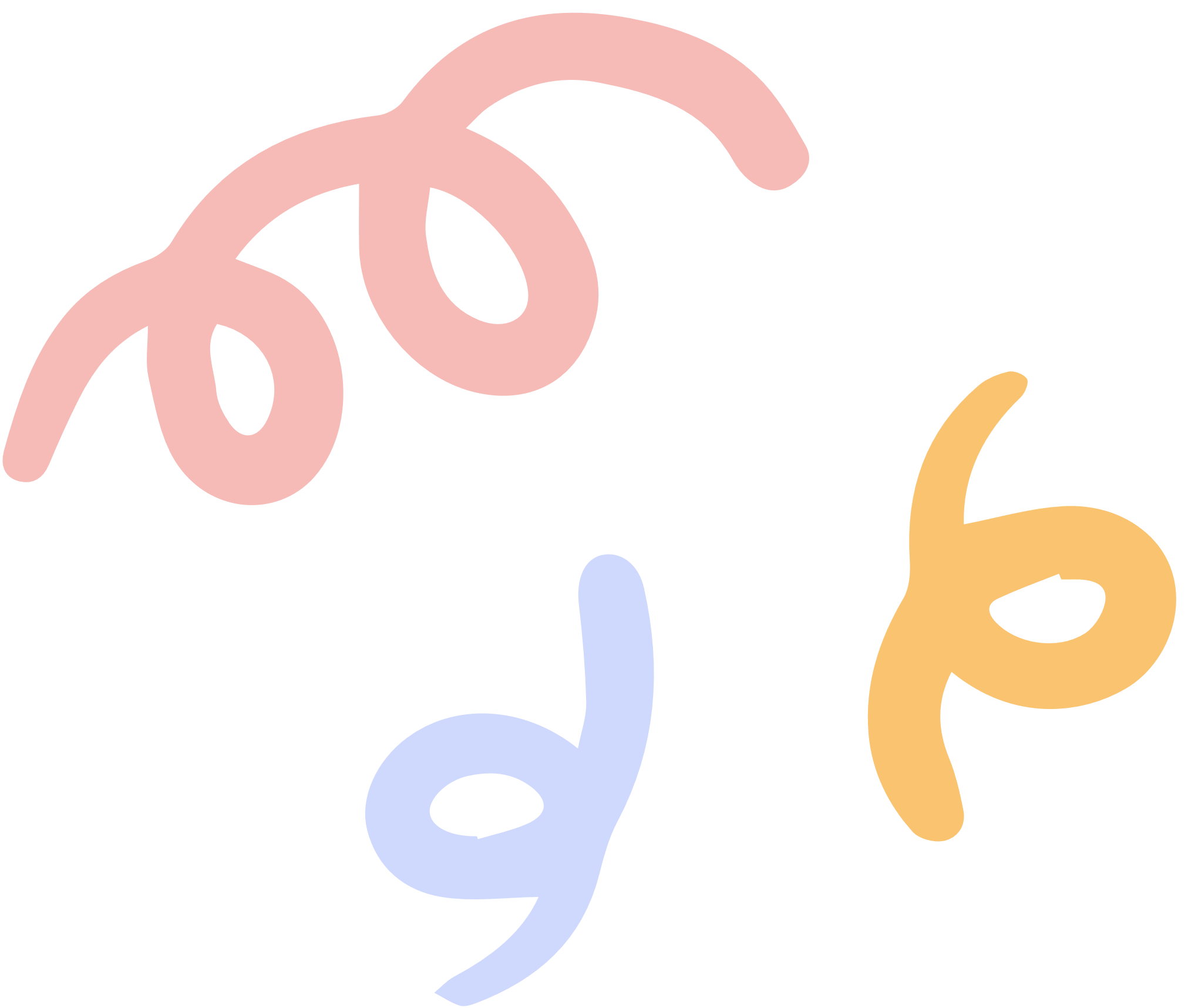 Акваріум (ст. 4)
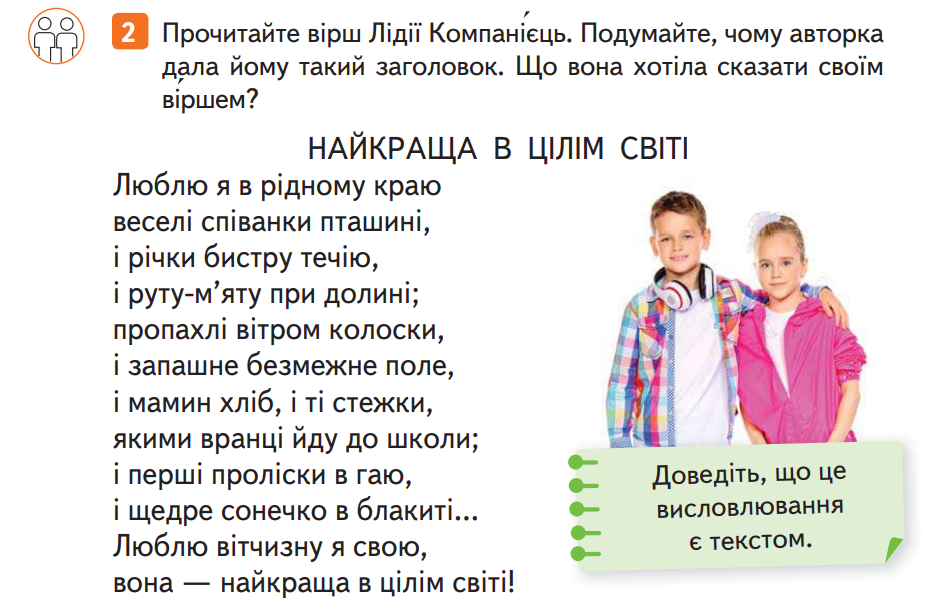 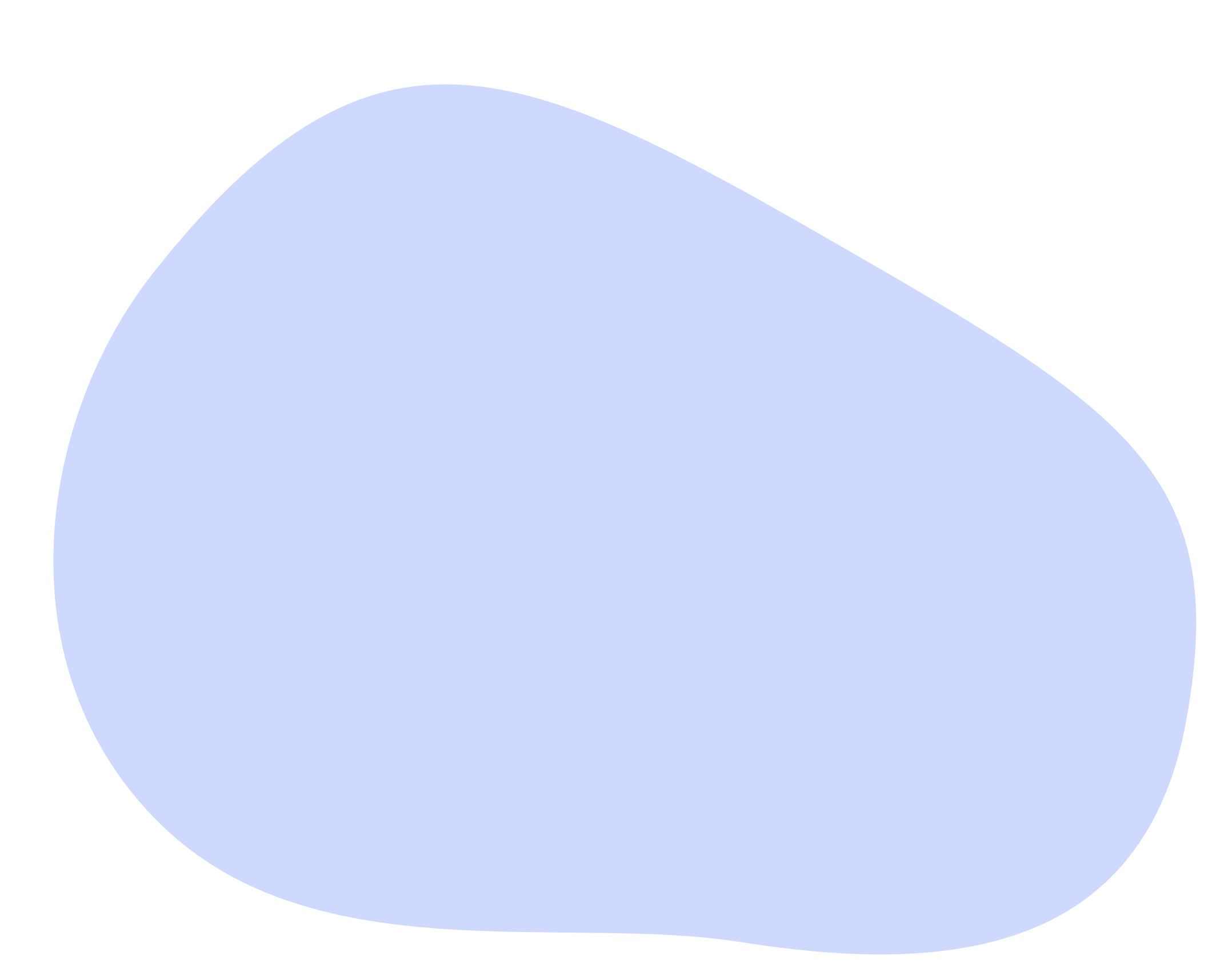 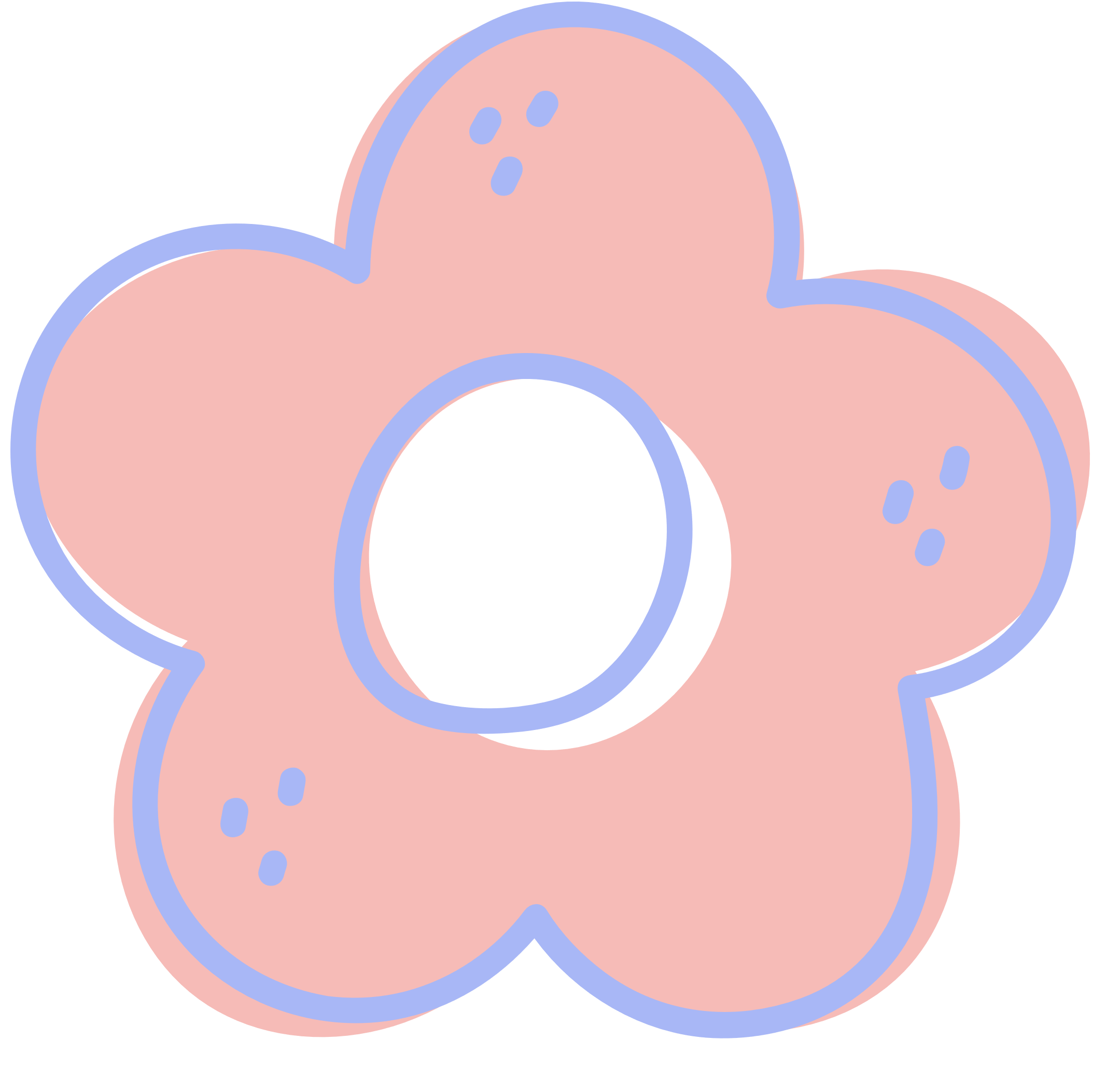 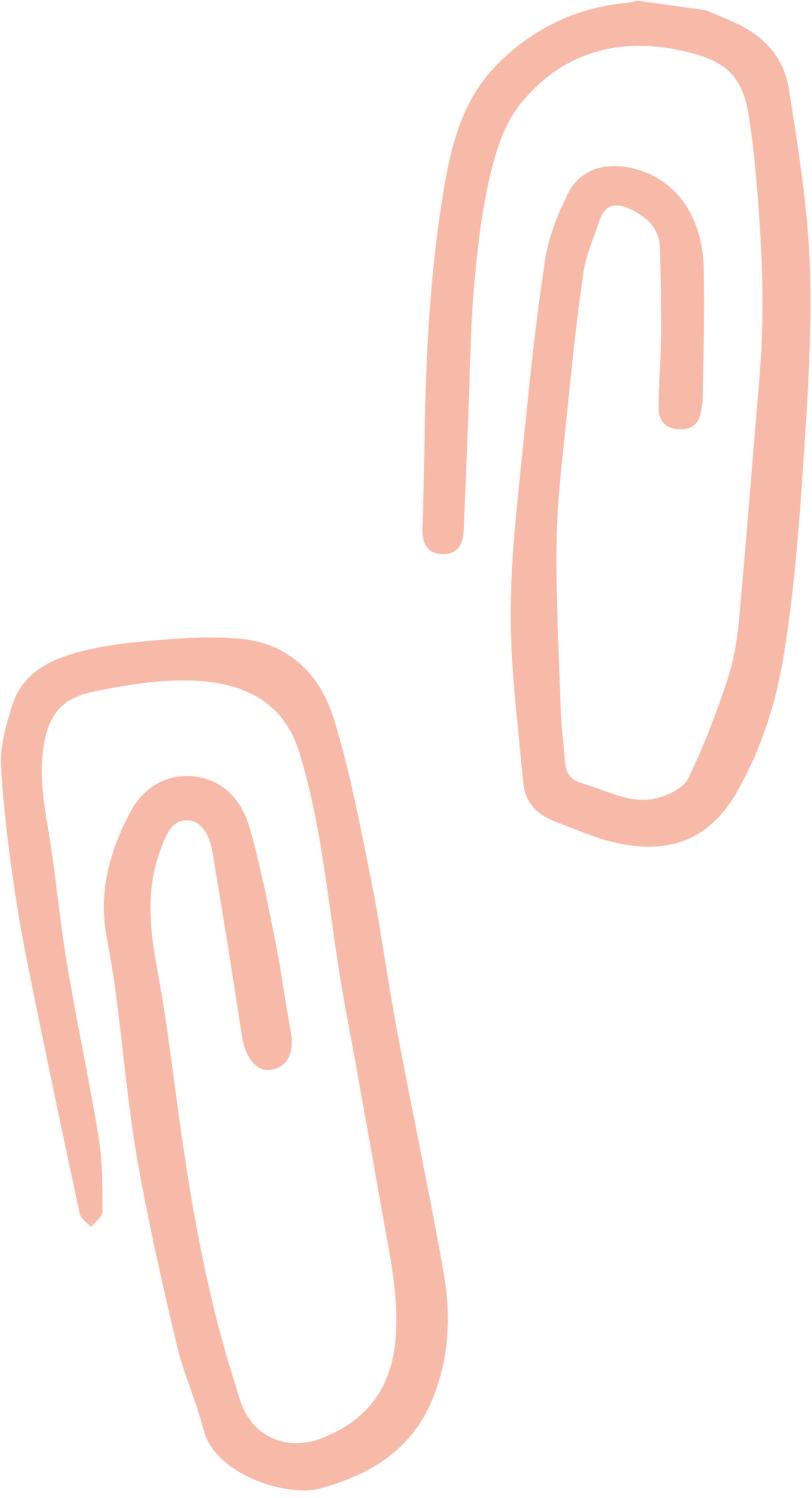 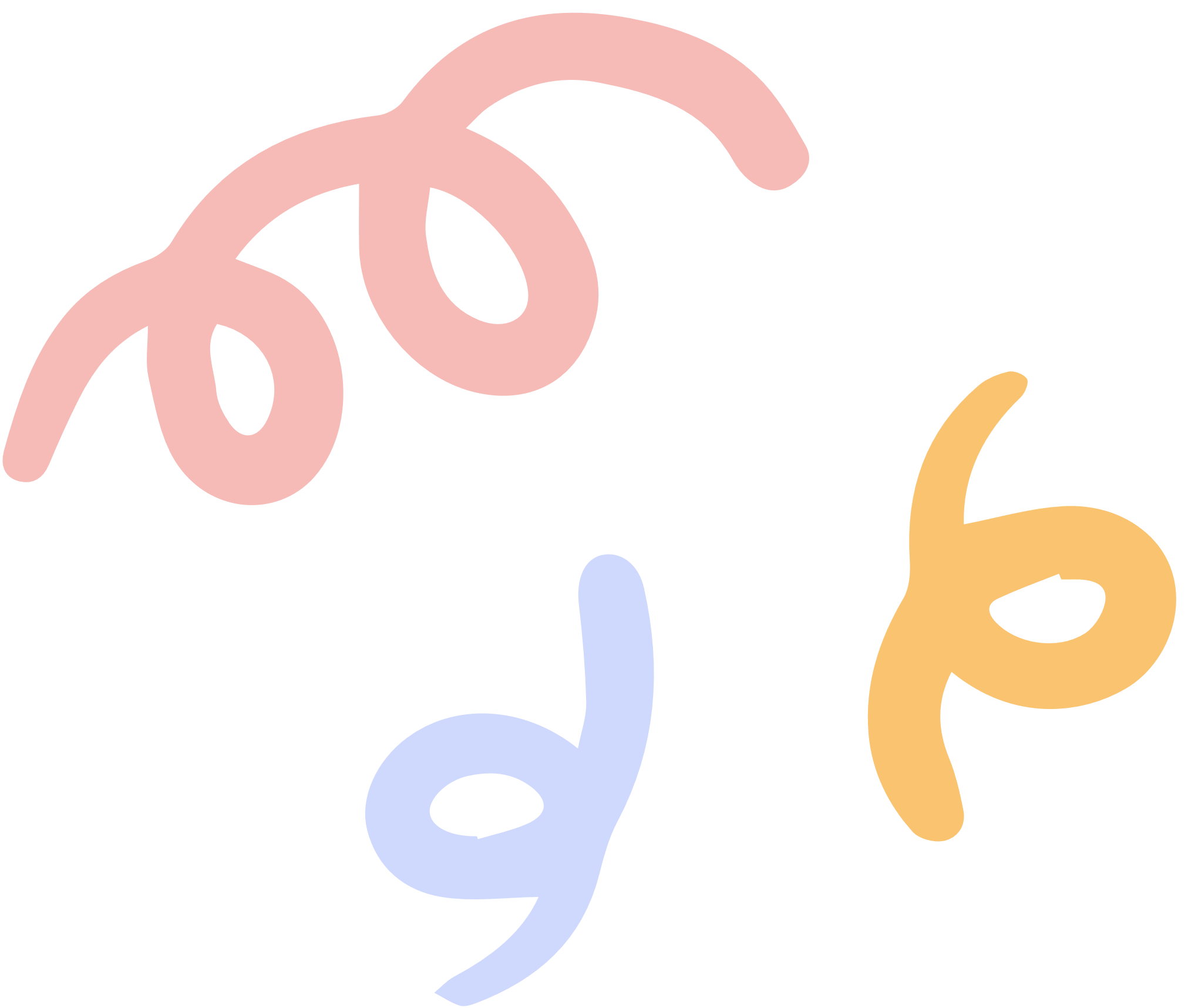 Мозковий штурм (ст. 15)
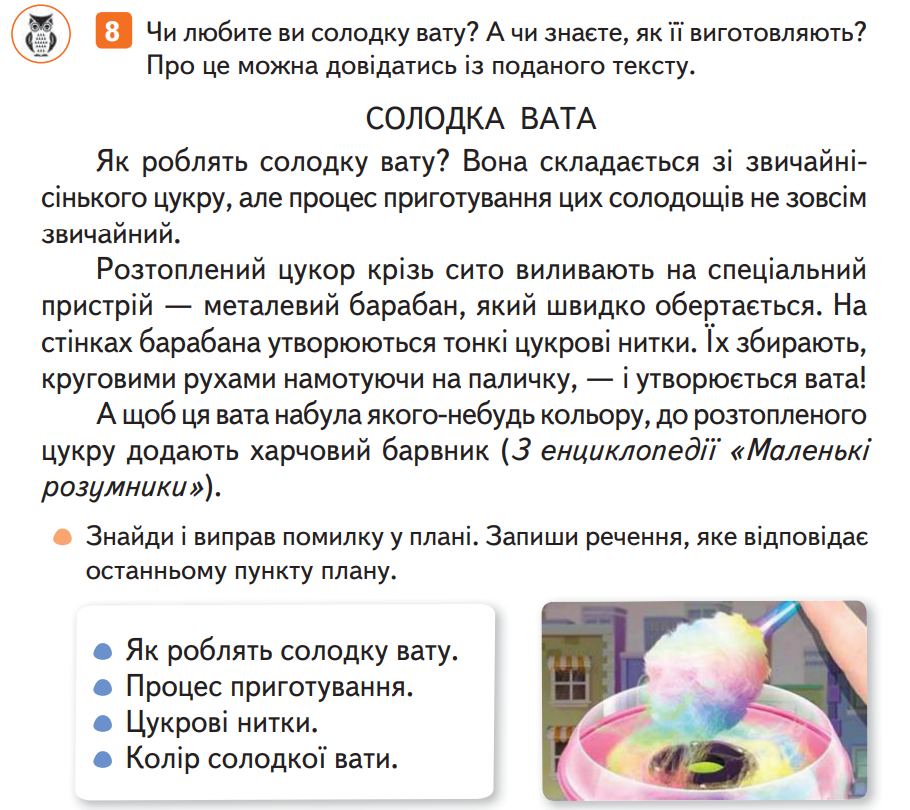 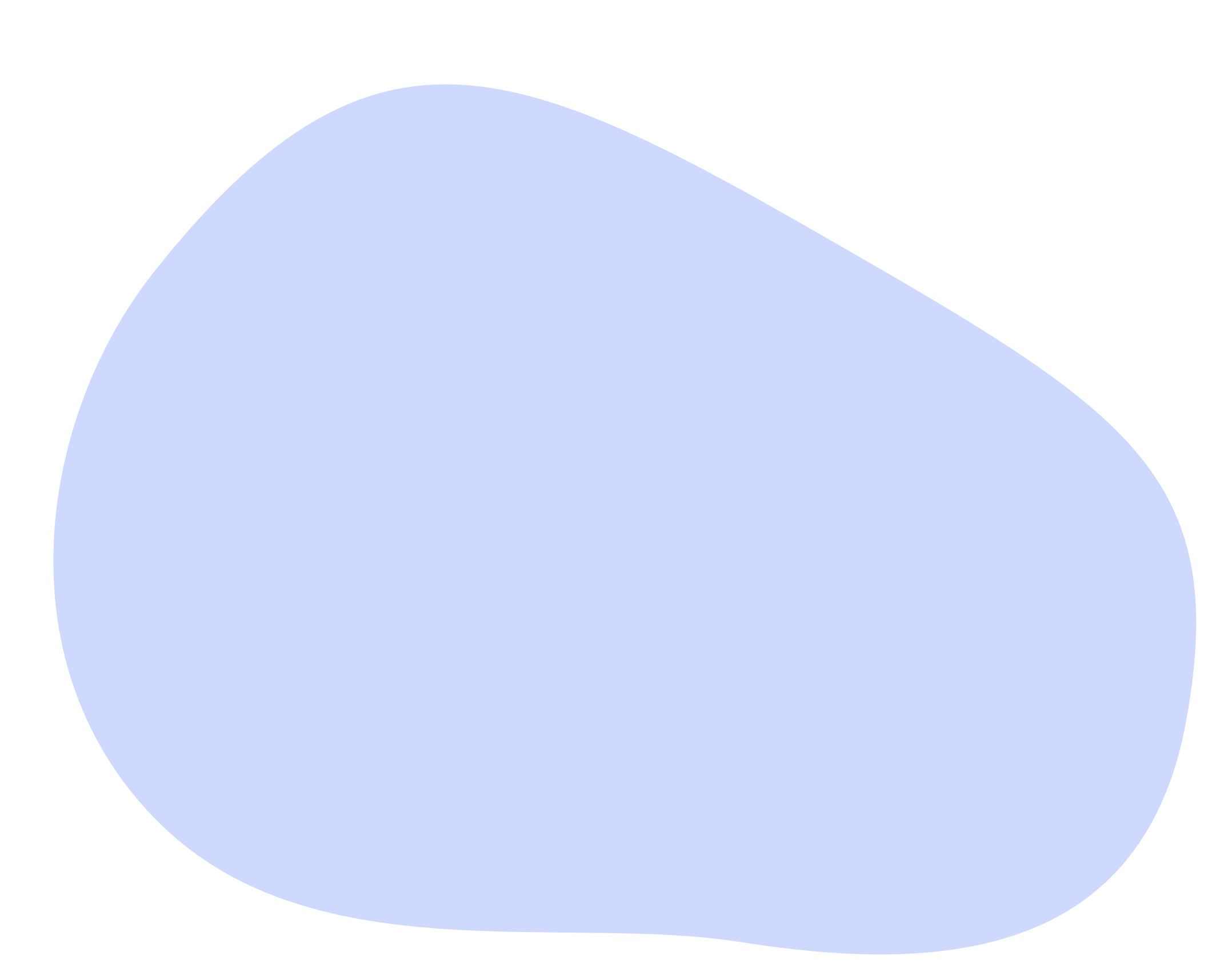 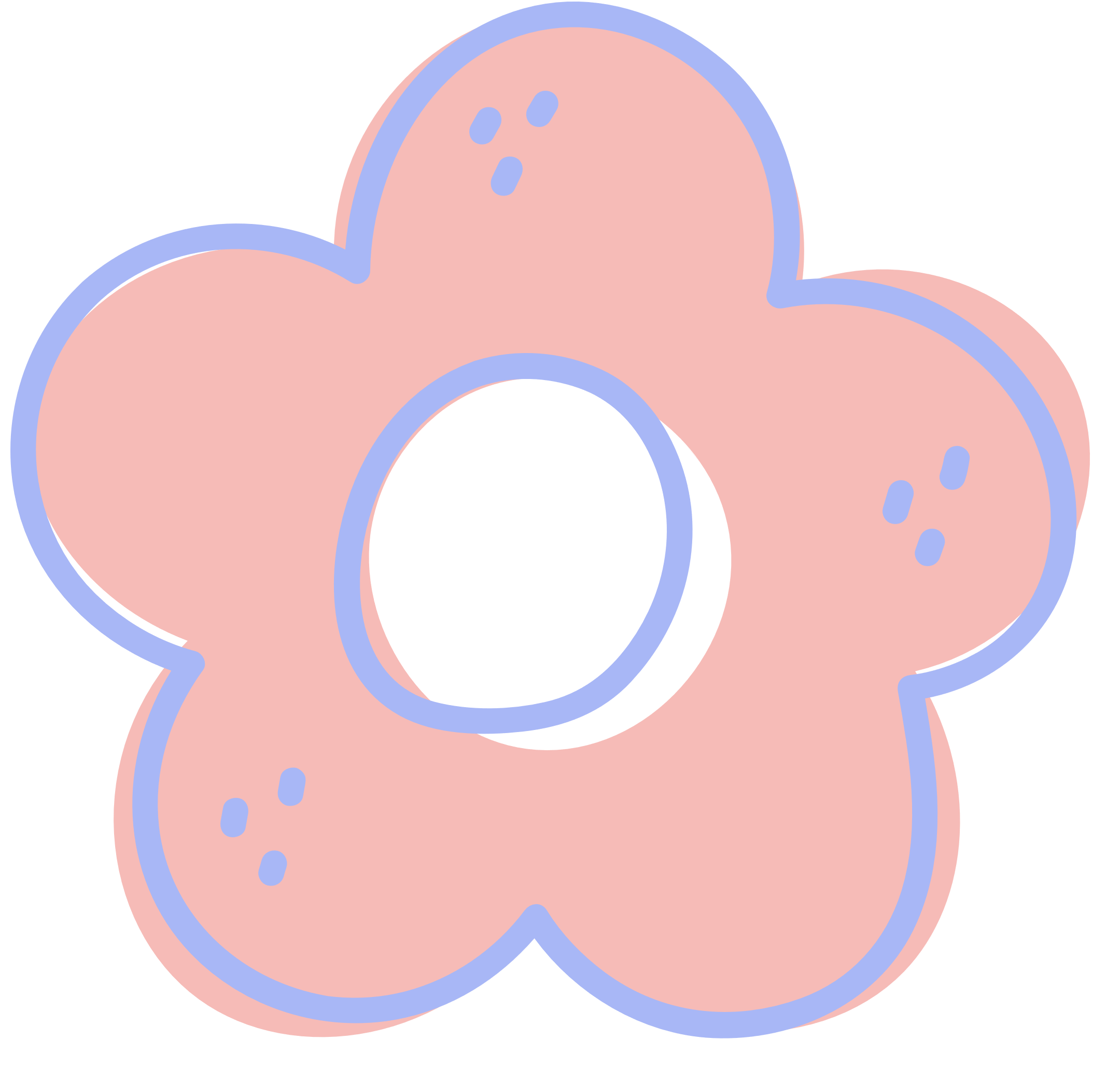 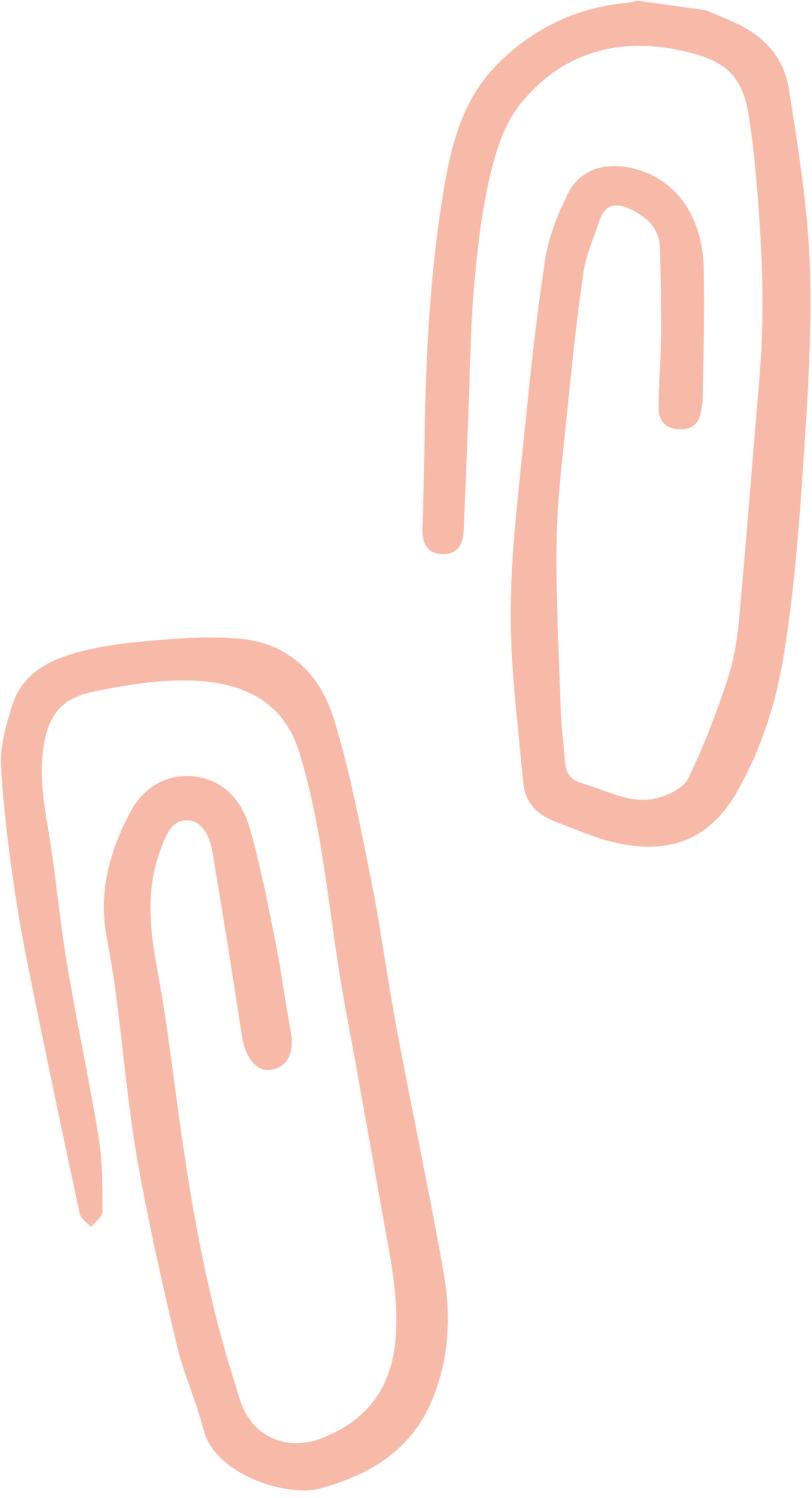 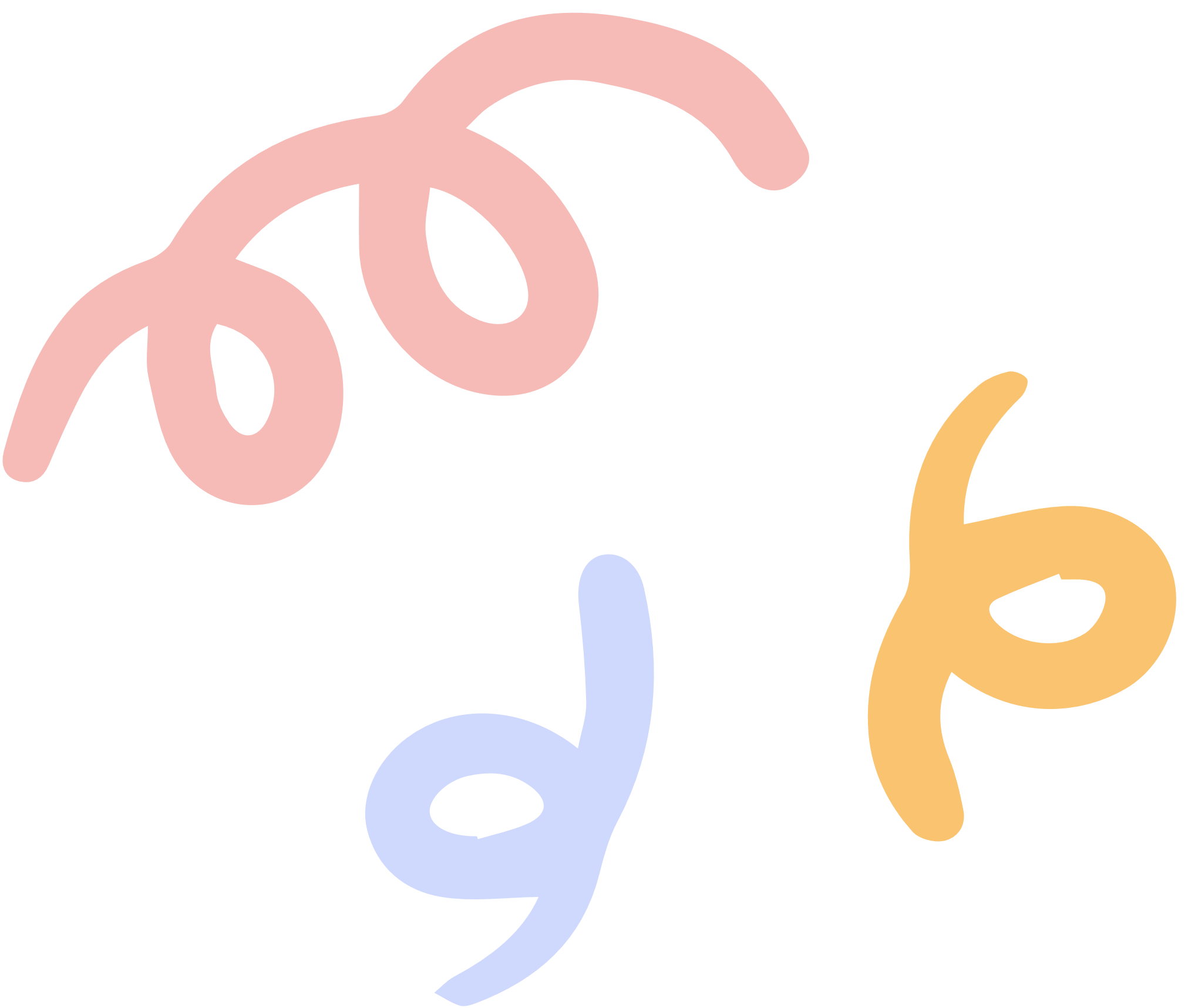 Мікрофон (ст. 19)
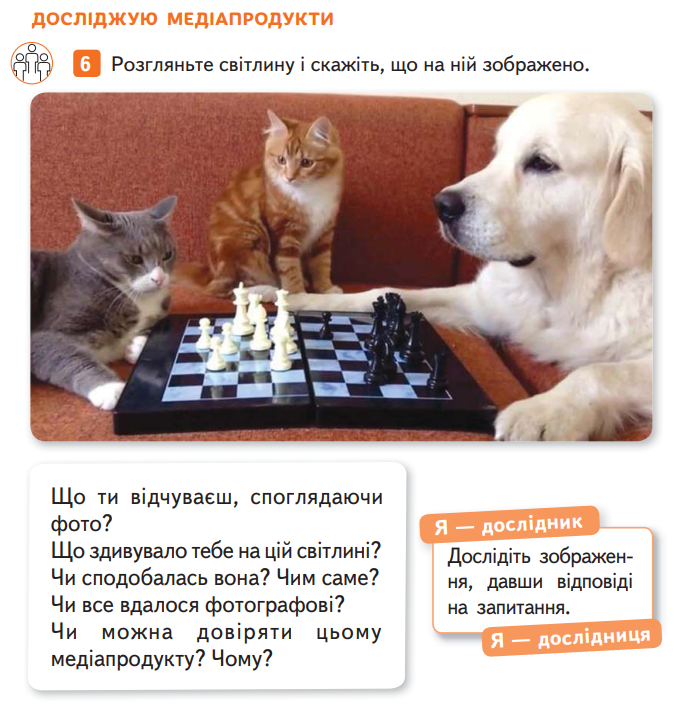 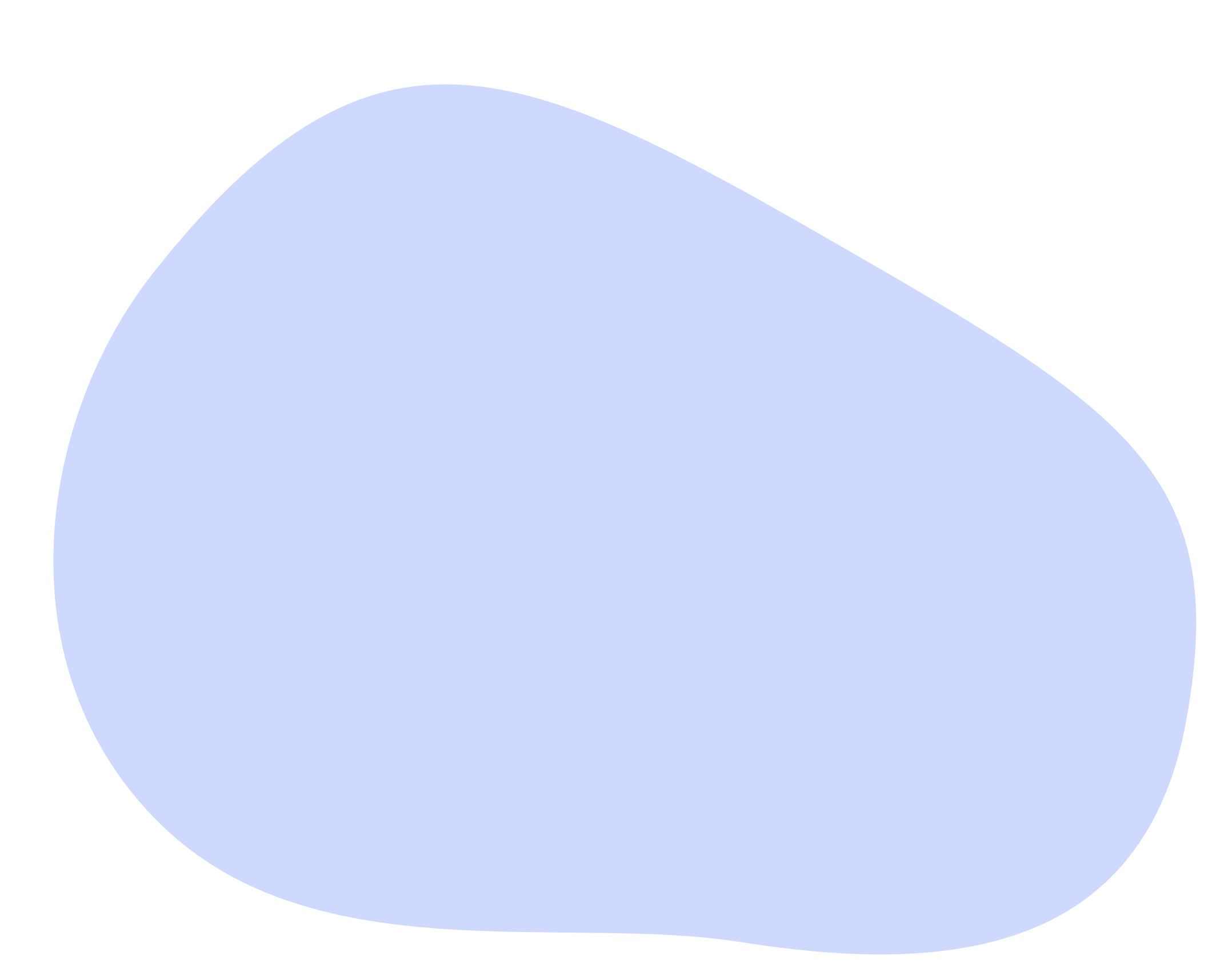 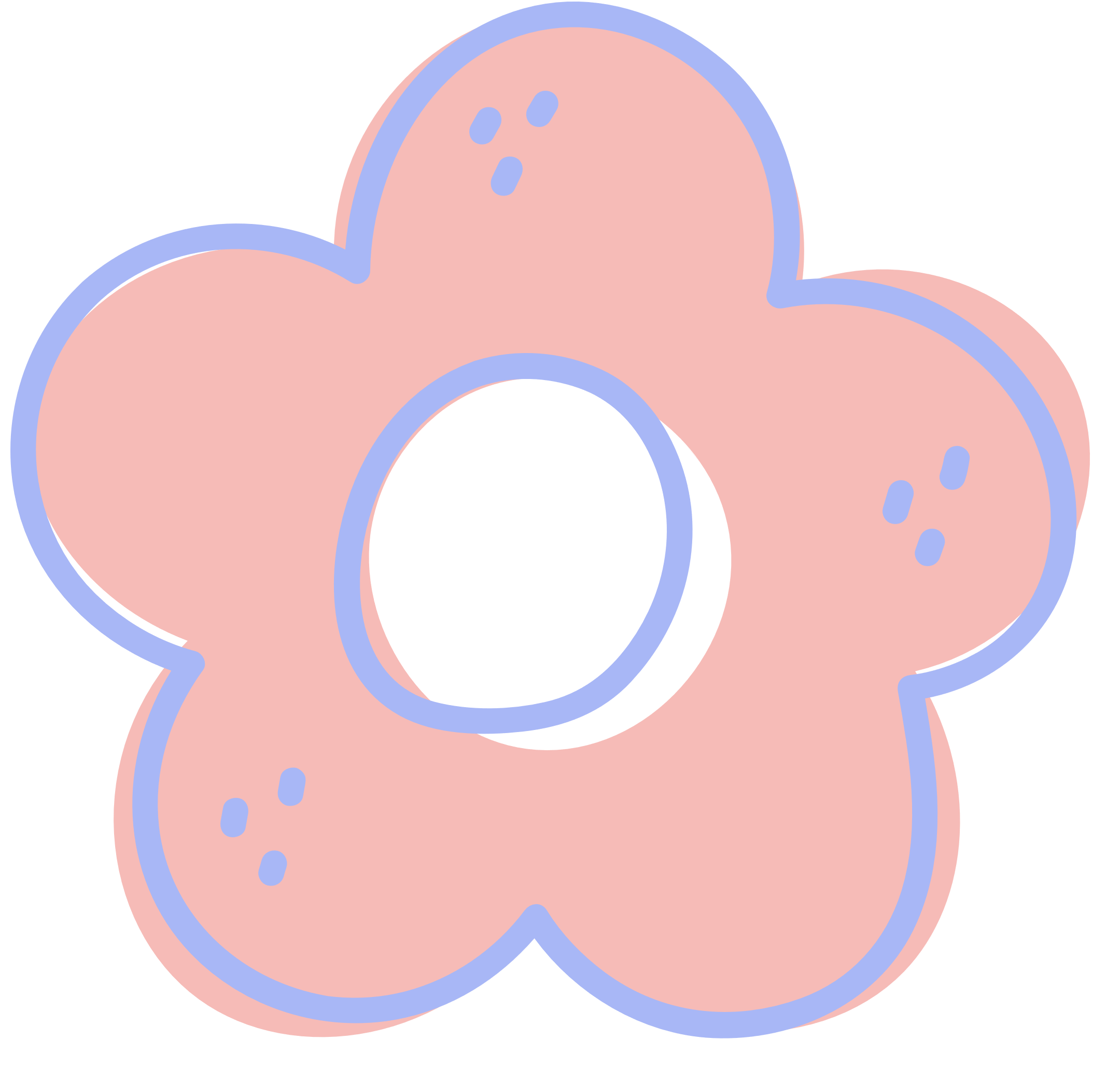 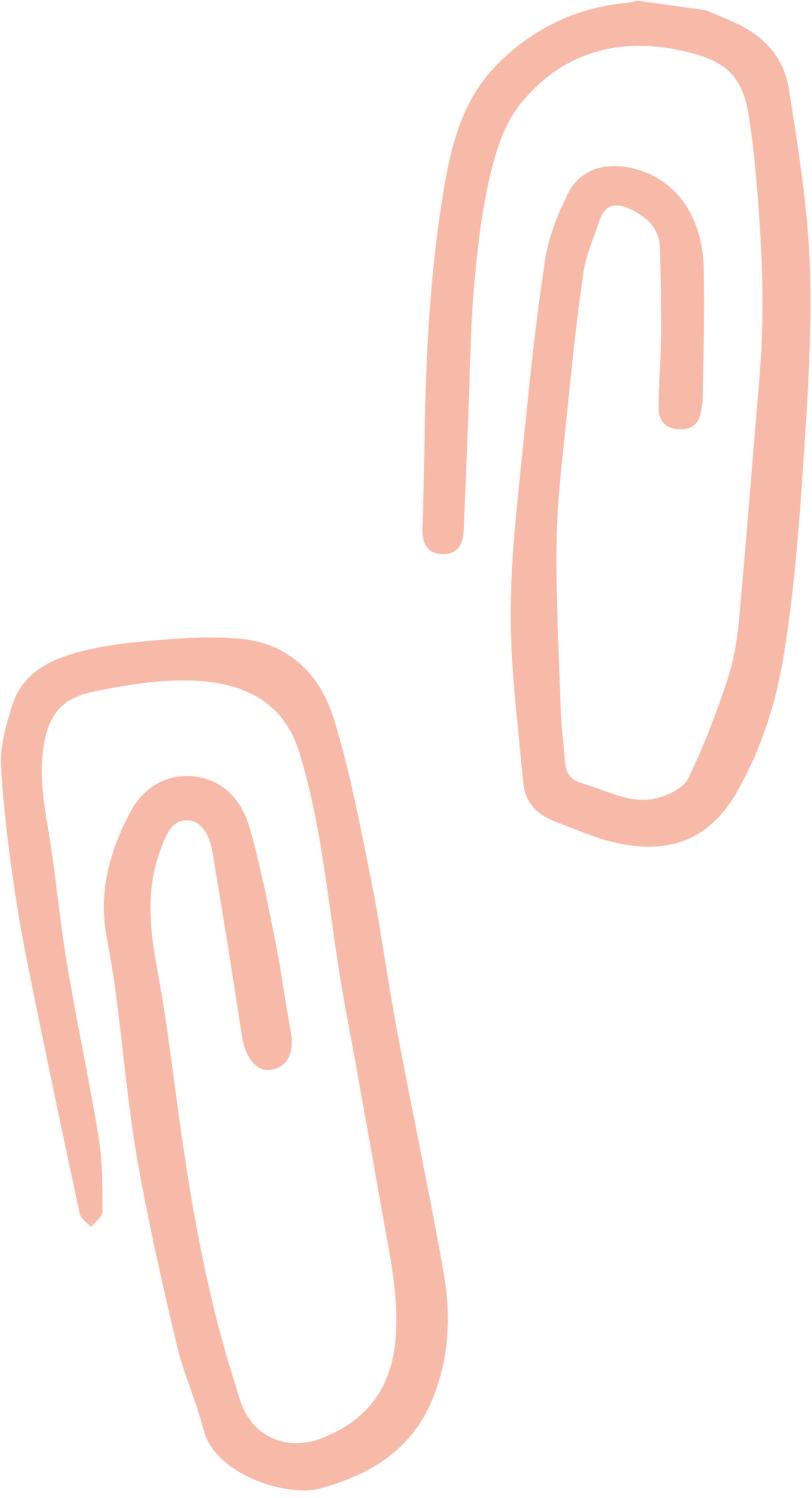 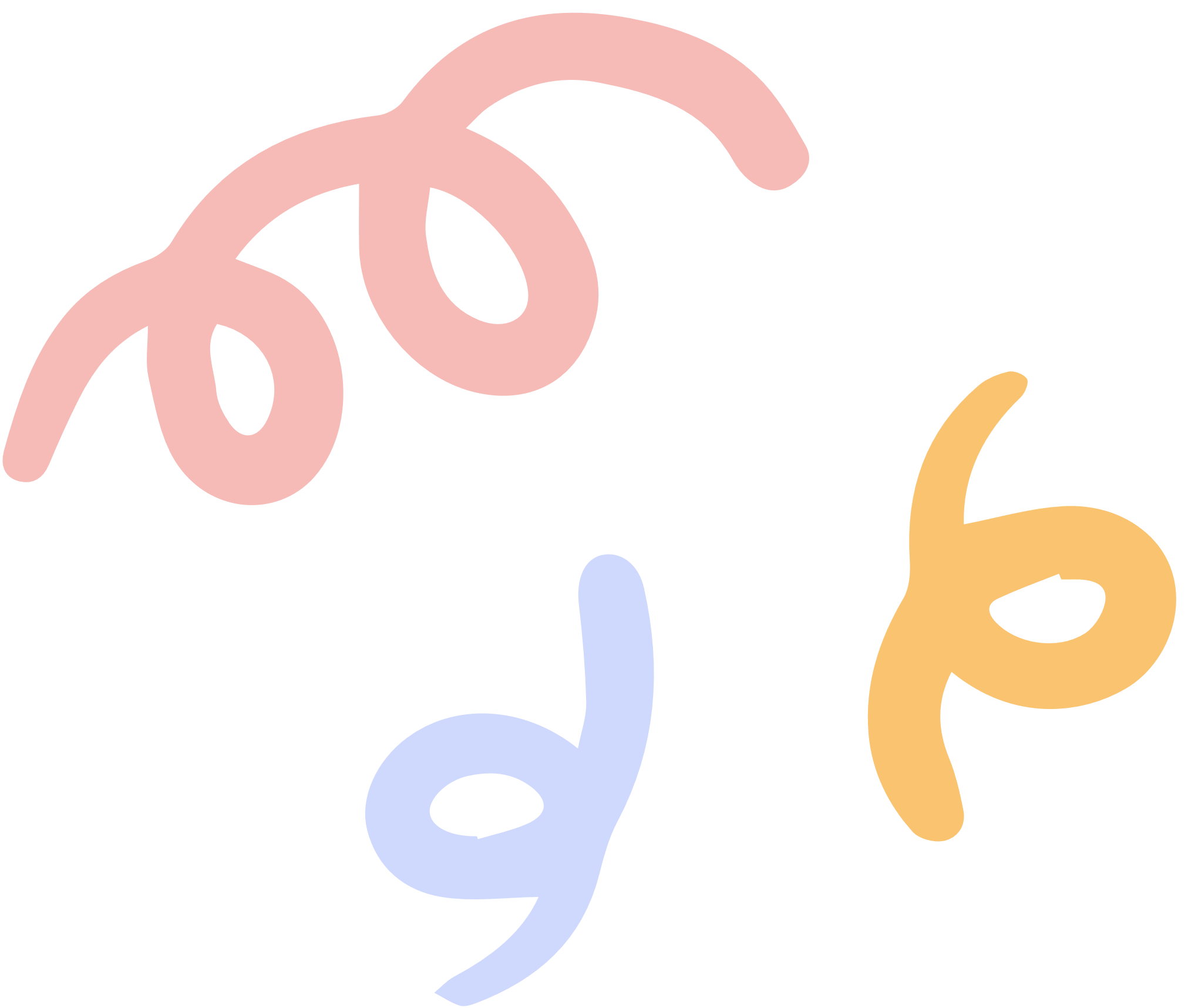 Вилучи зайве (ст. 40)
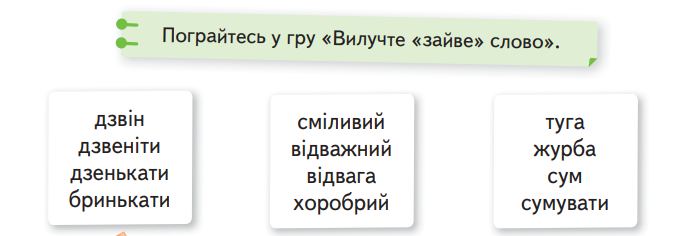 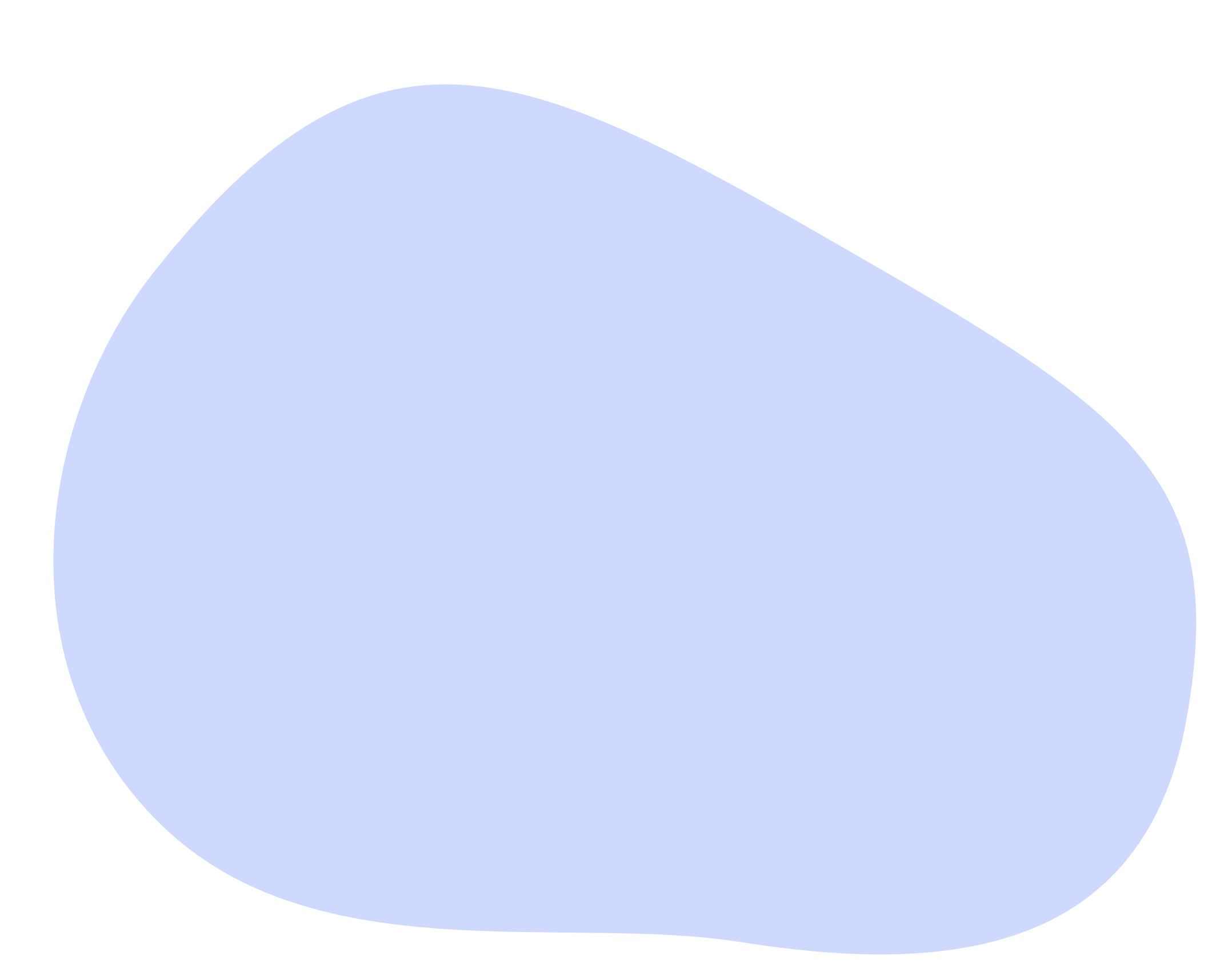 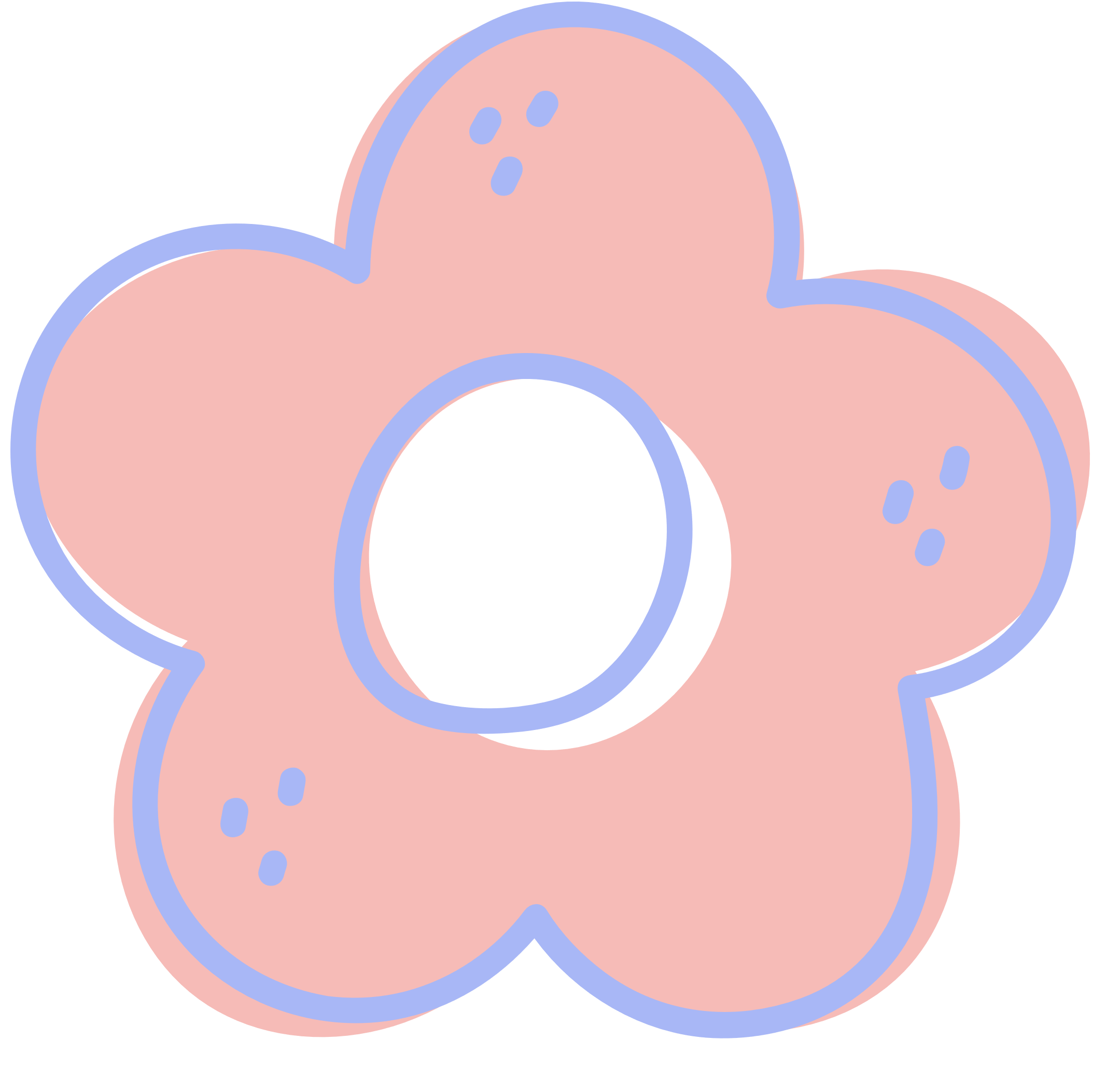 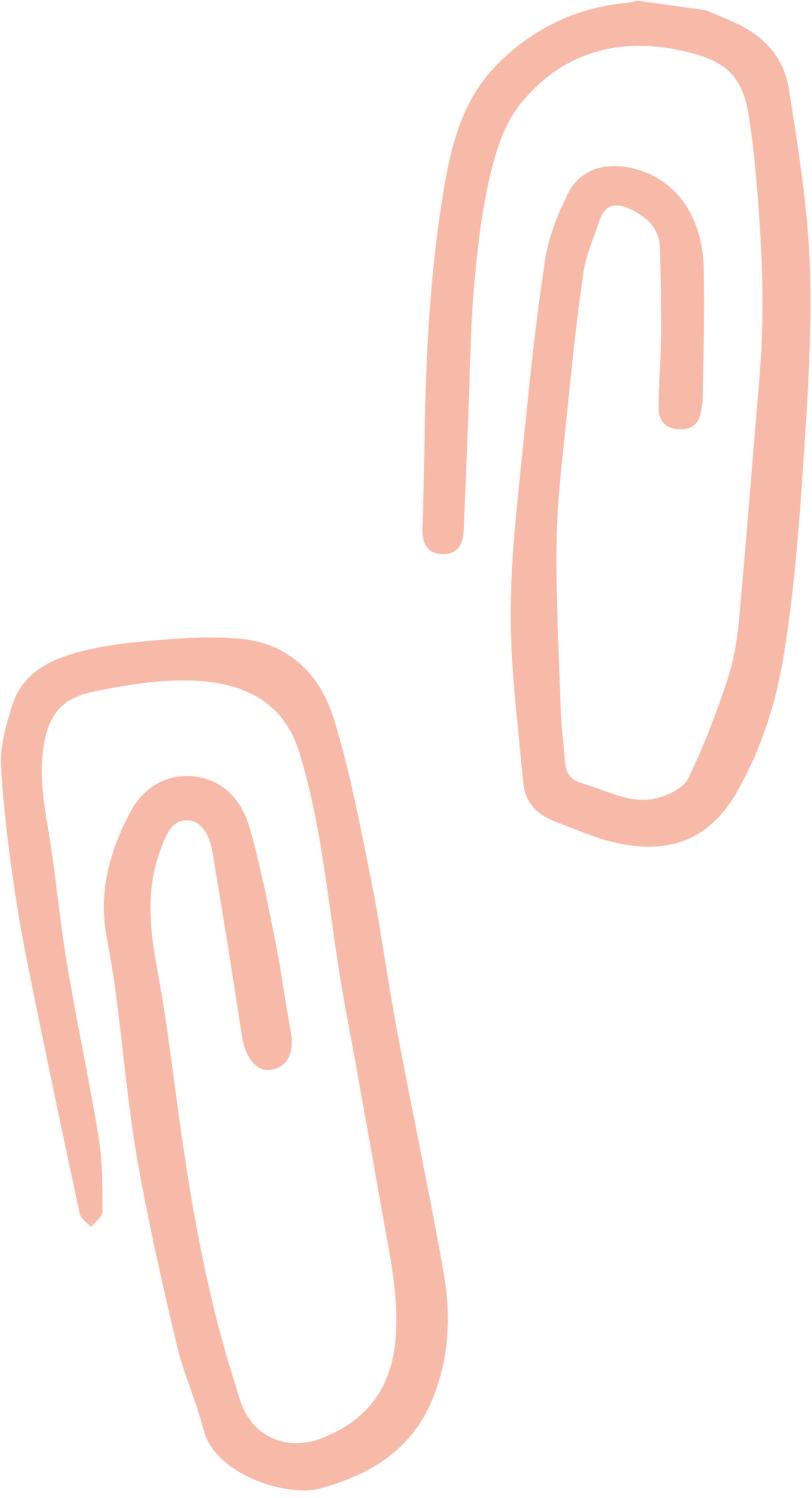 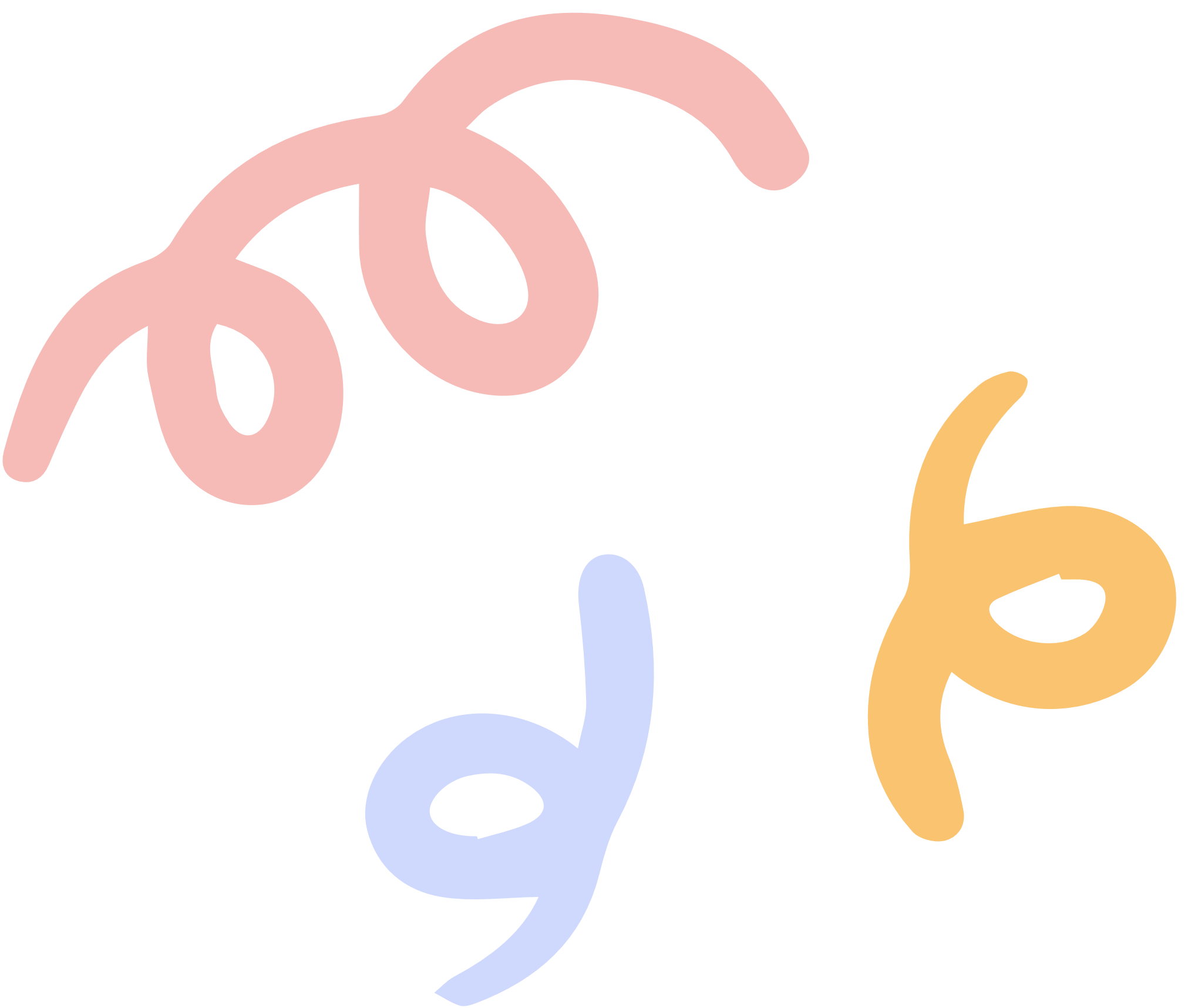 Рольова гра, 
робота в парах (ст. 60)
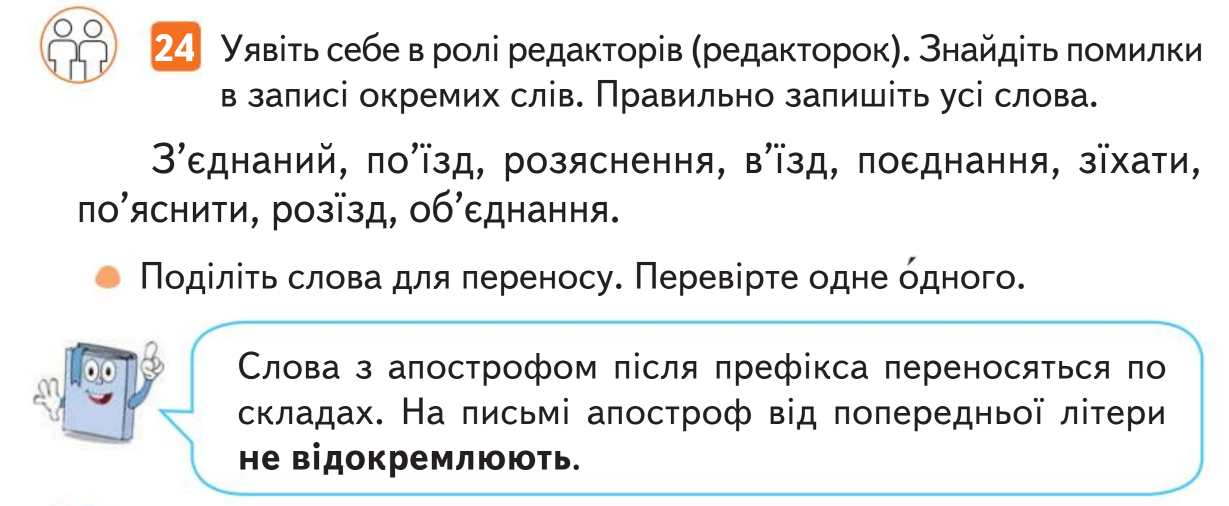 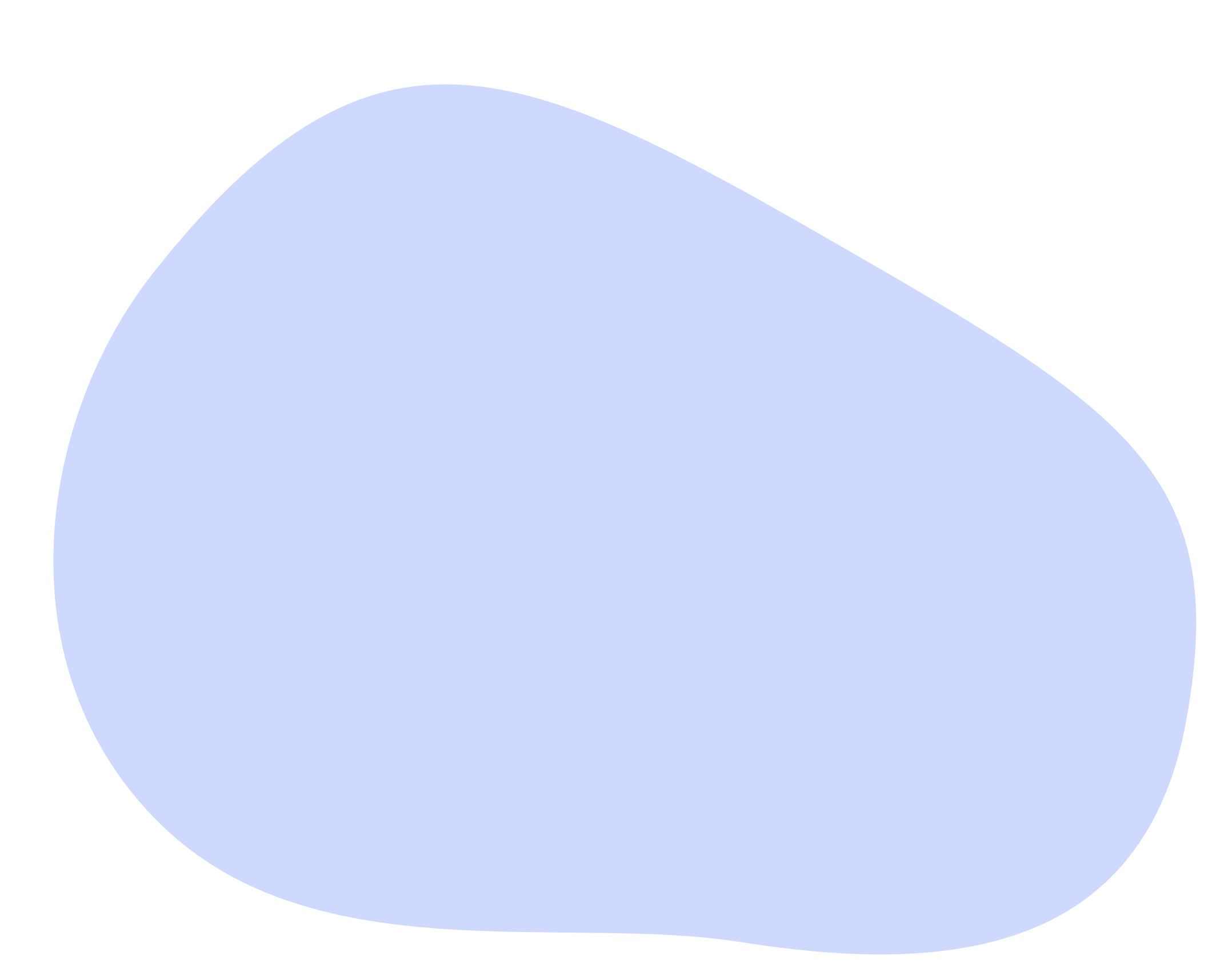 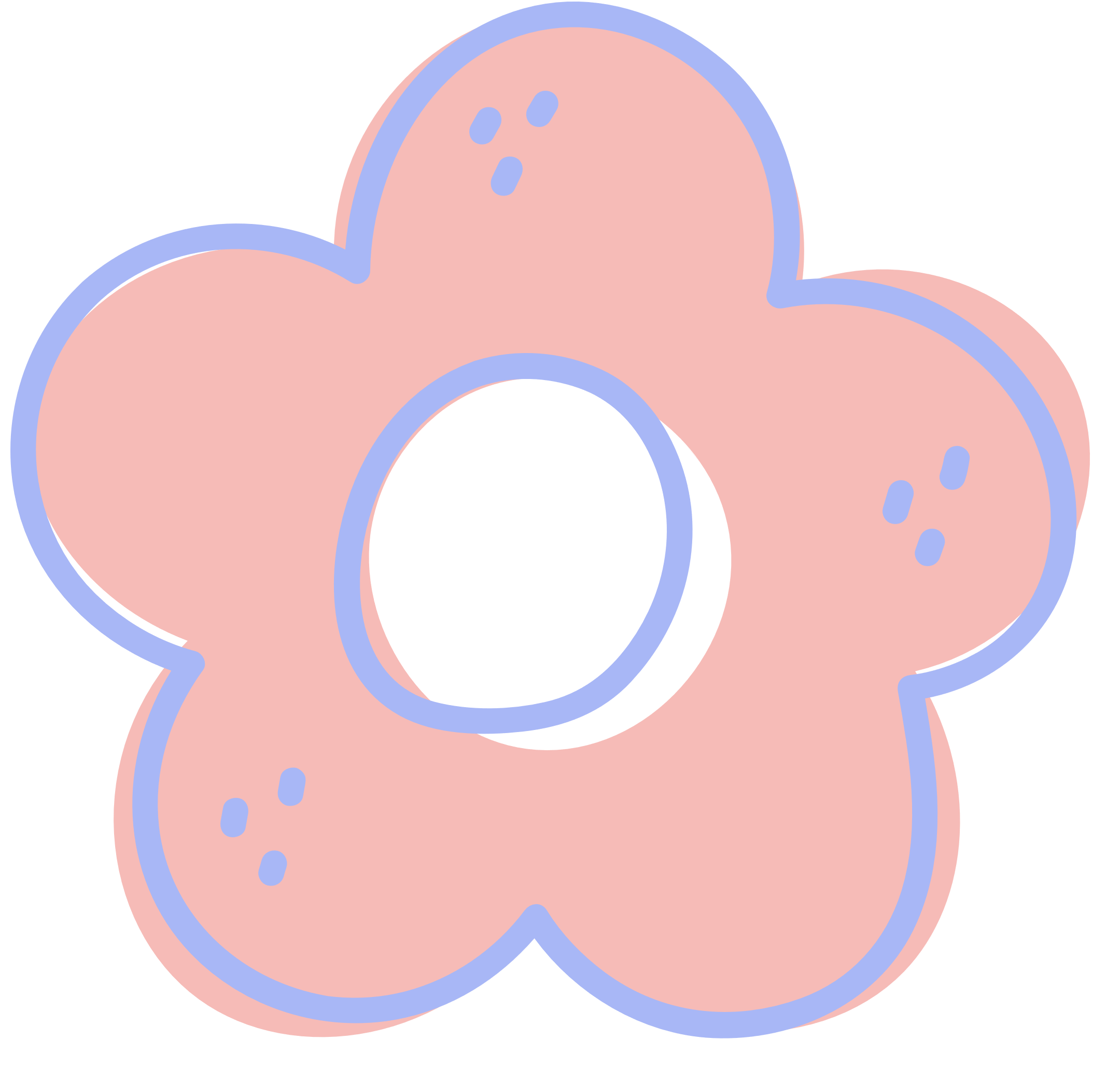 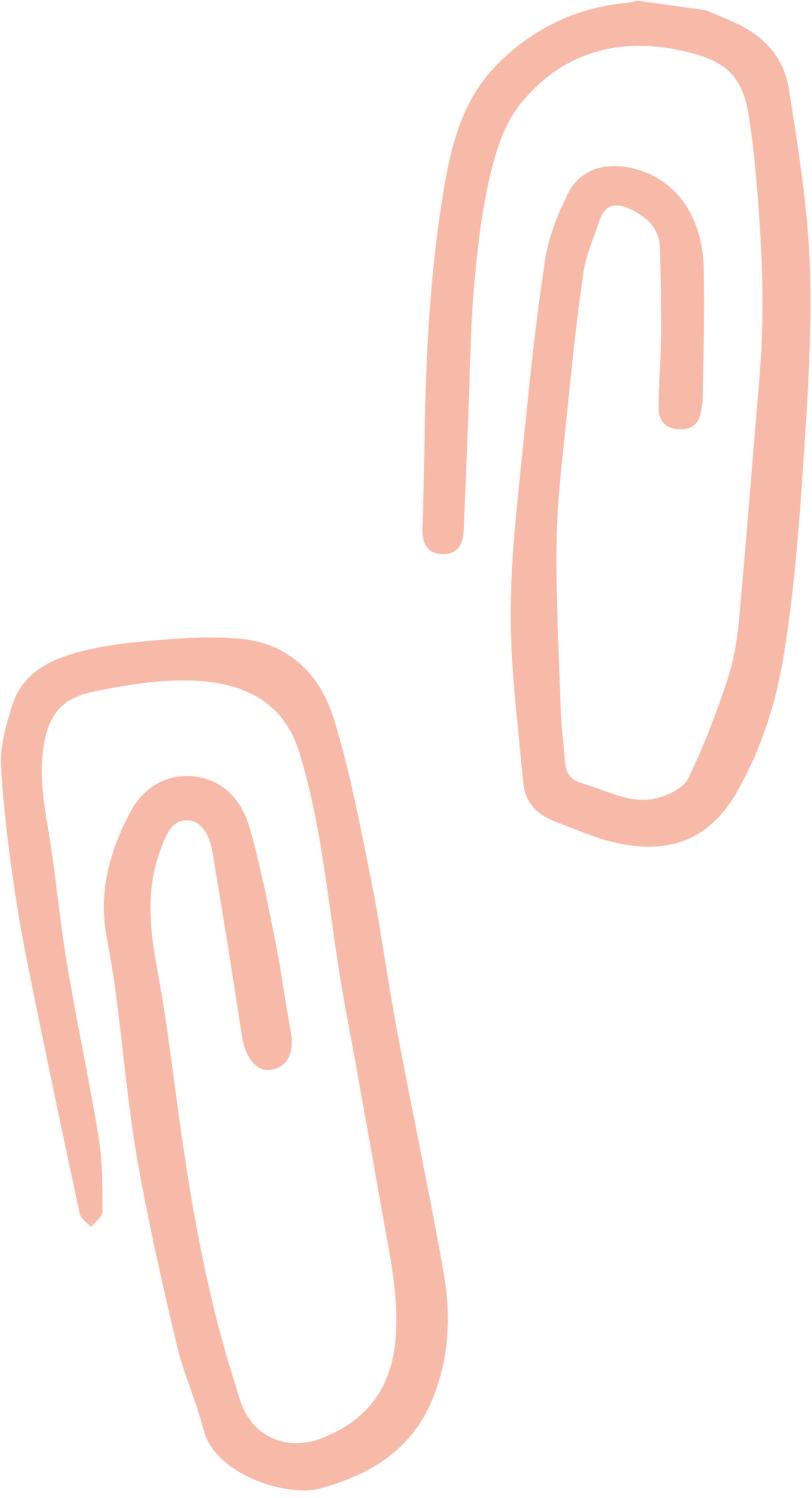 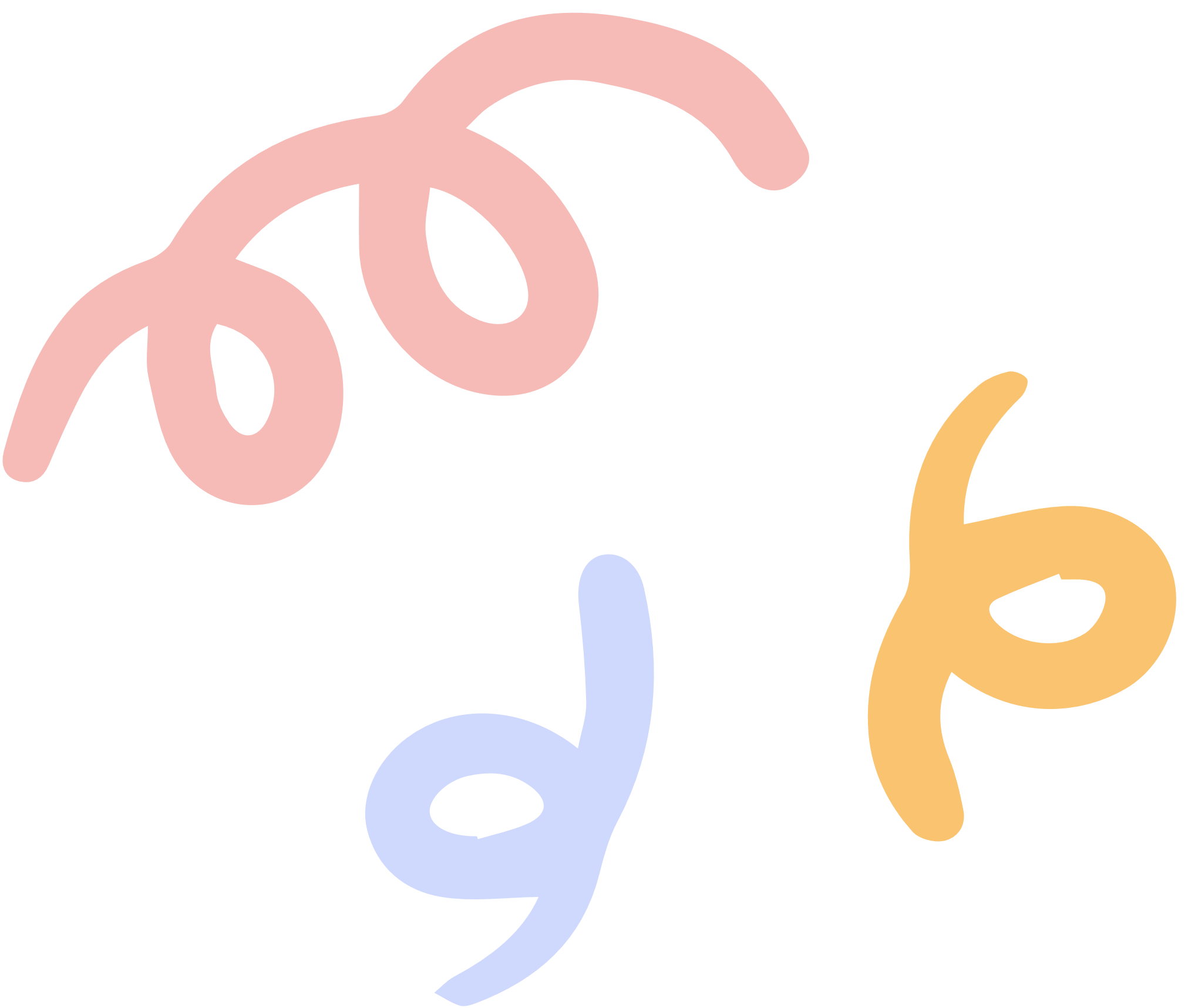 Групова робота (ст. 41)
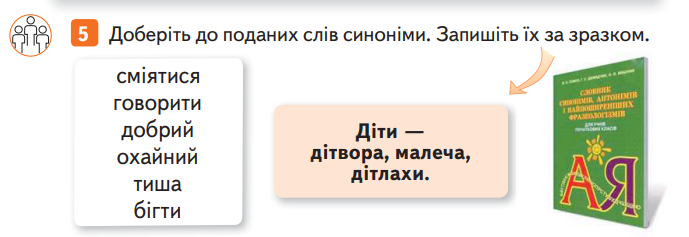 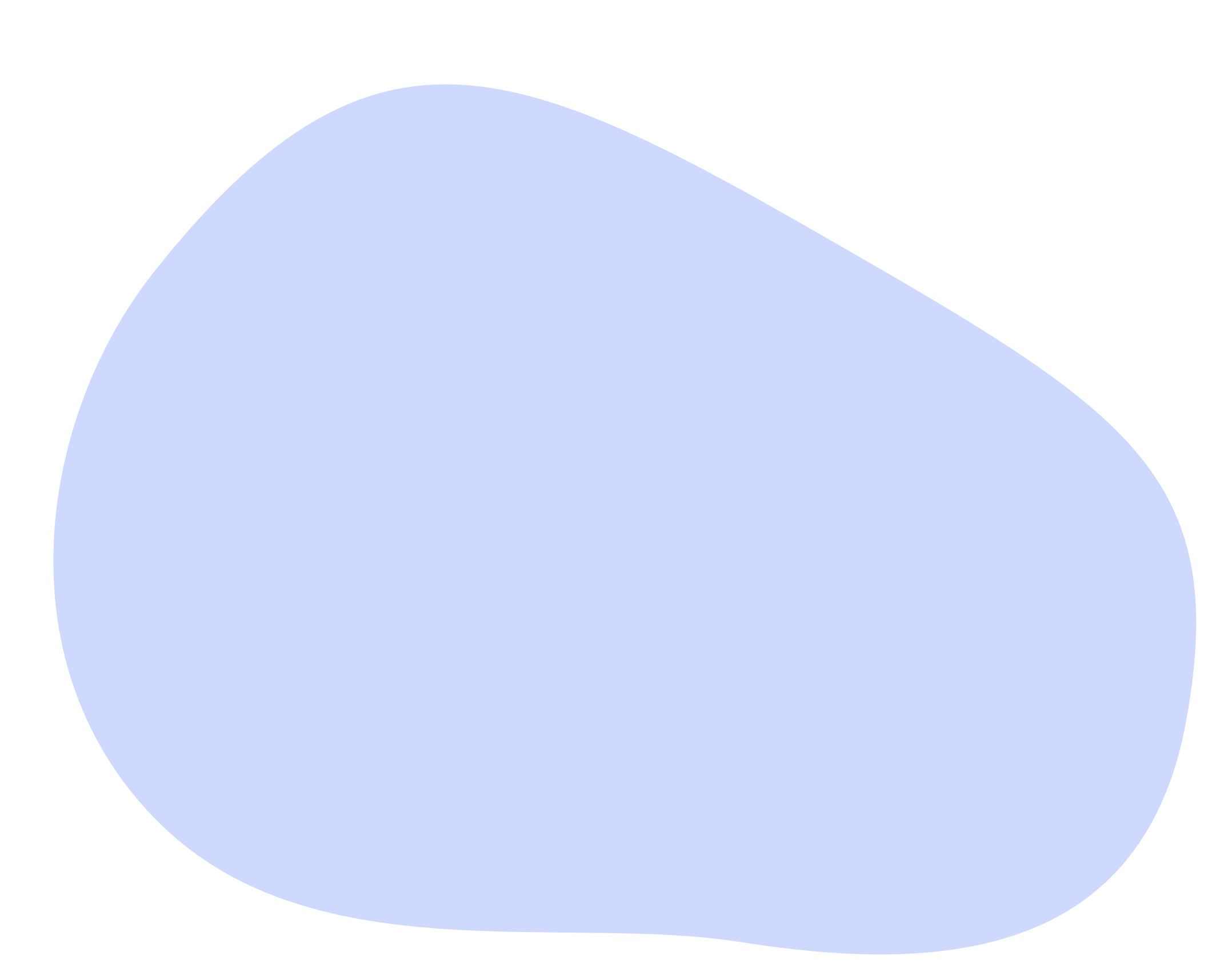 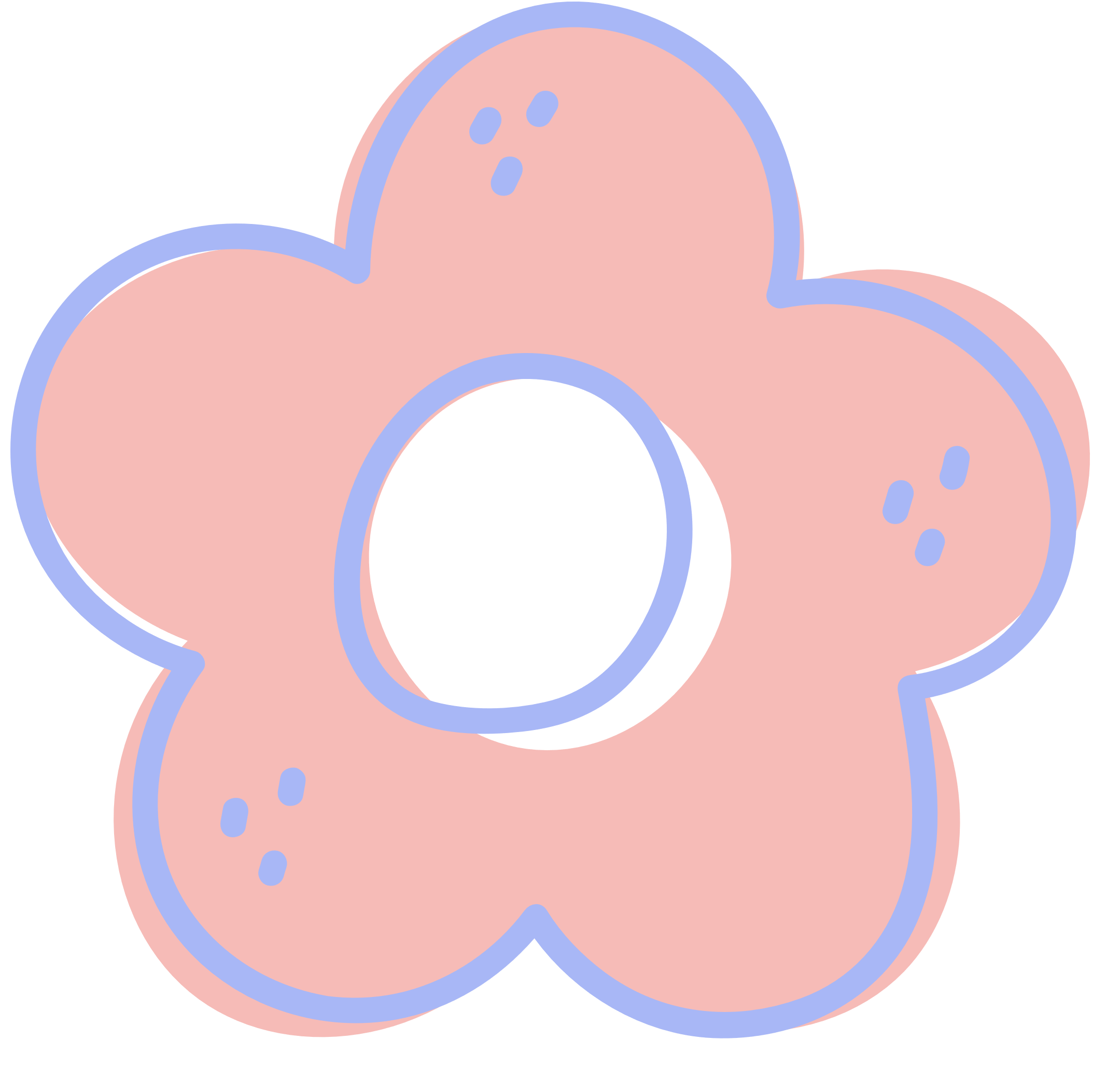 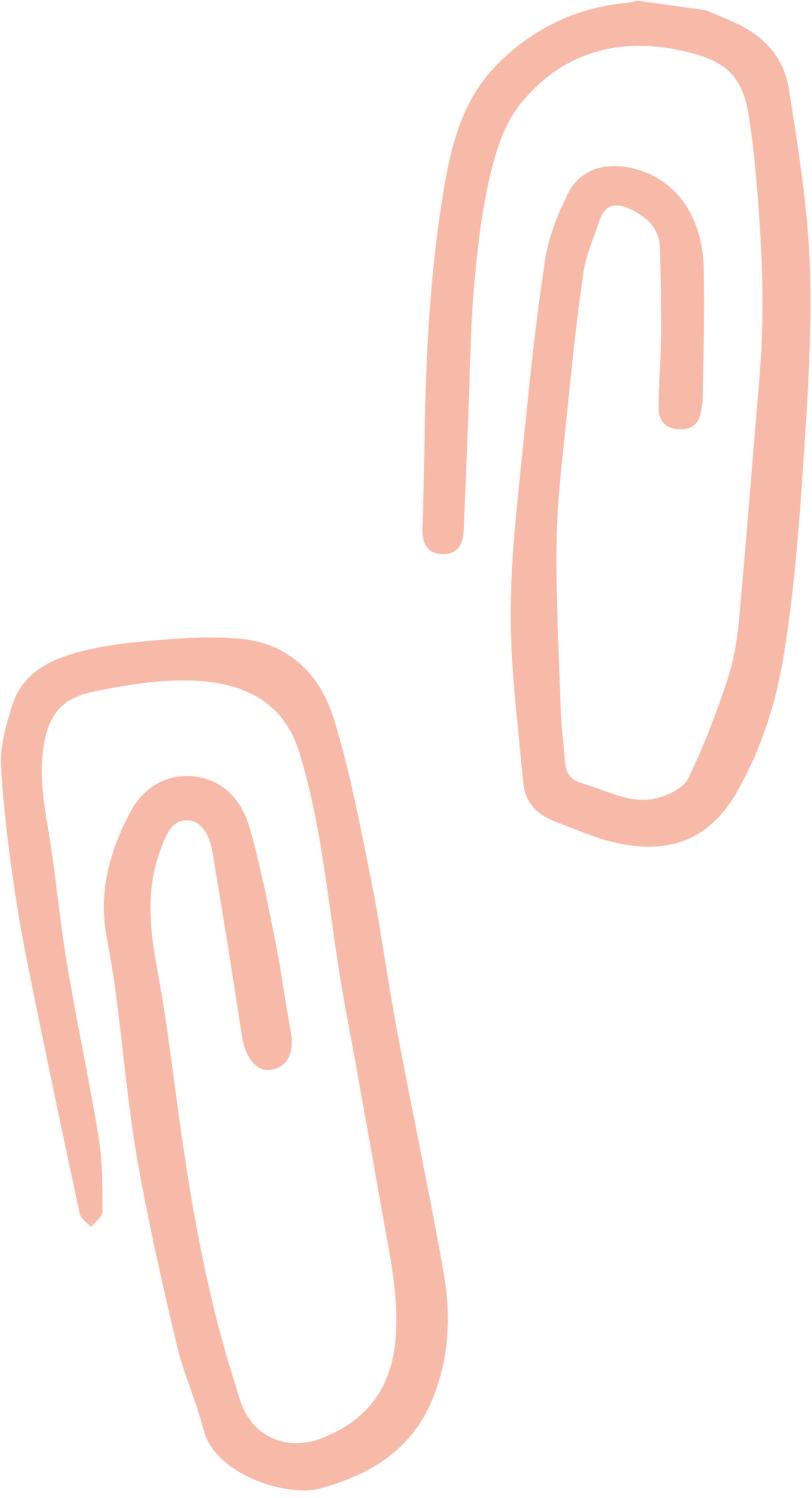 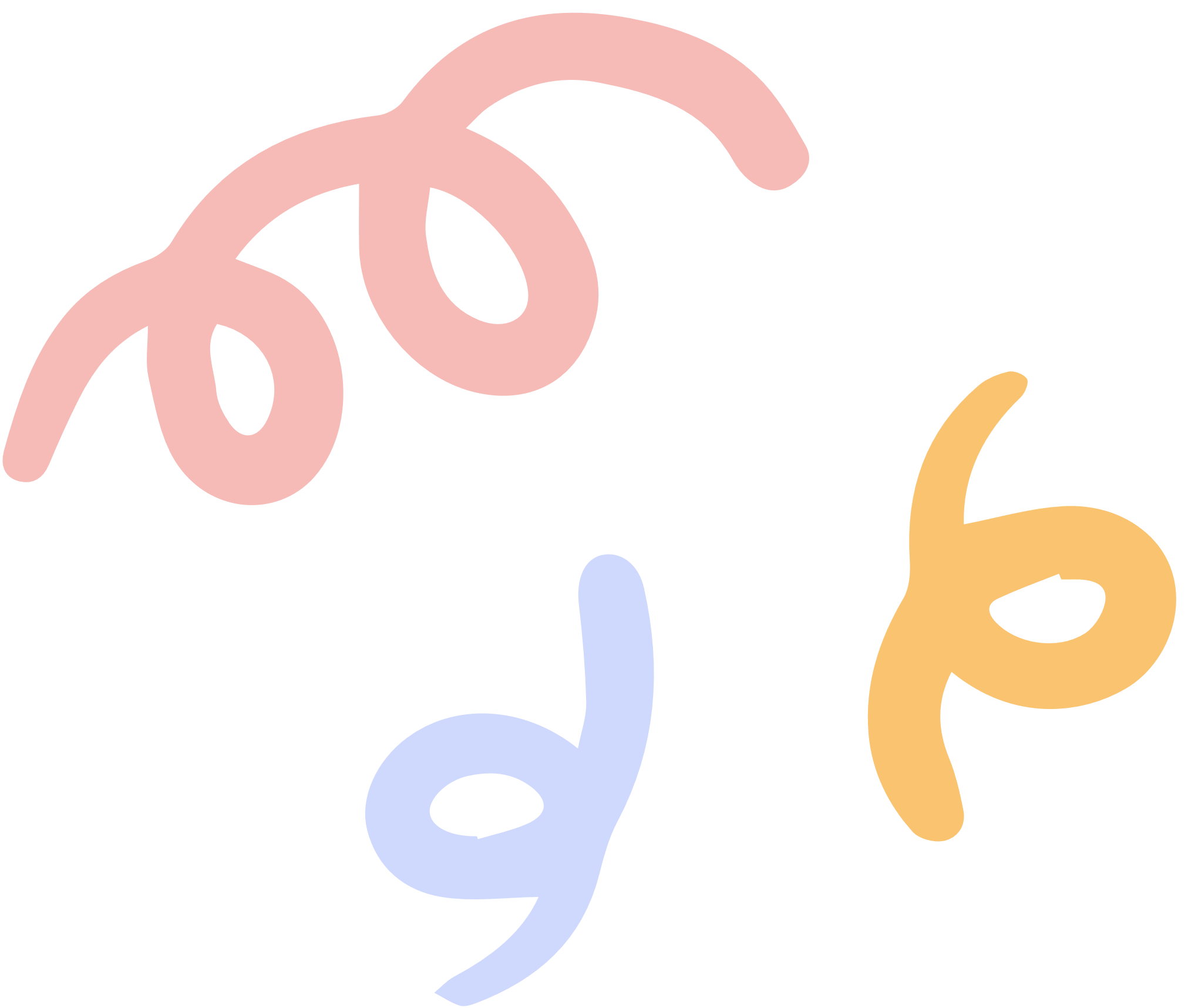 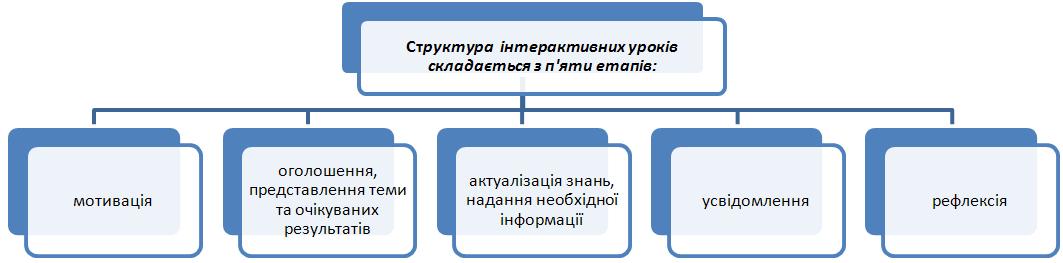 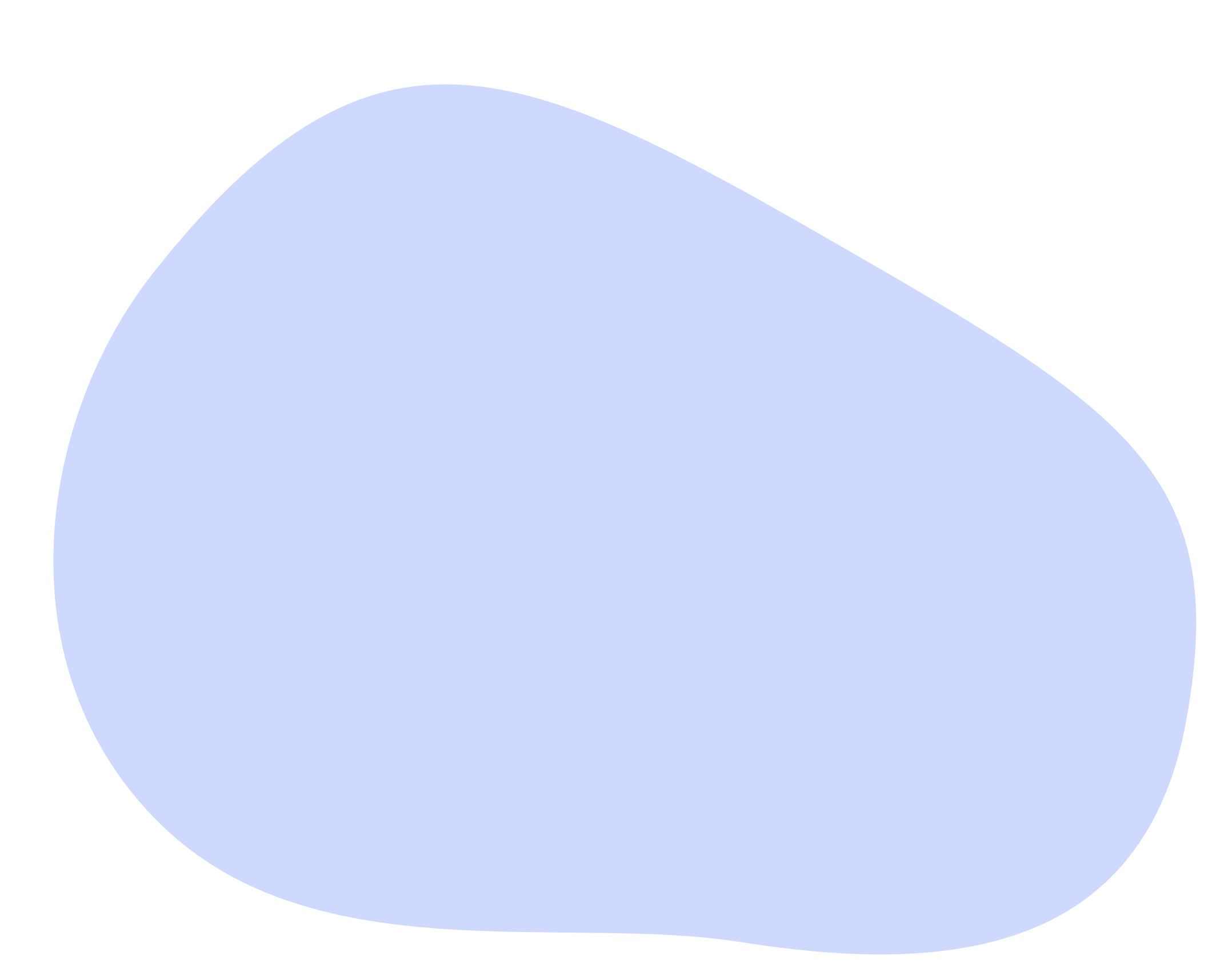 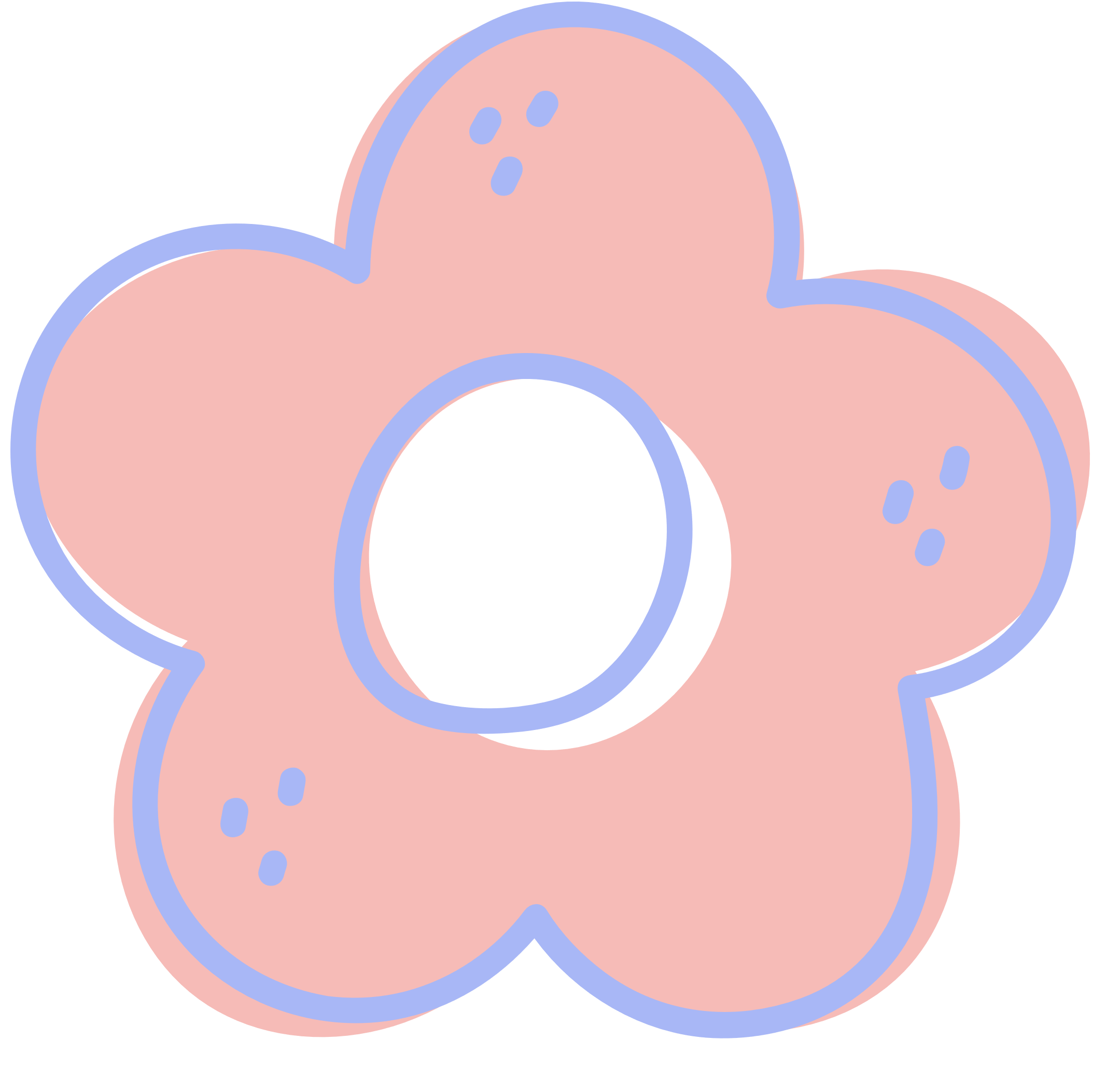 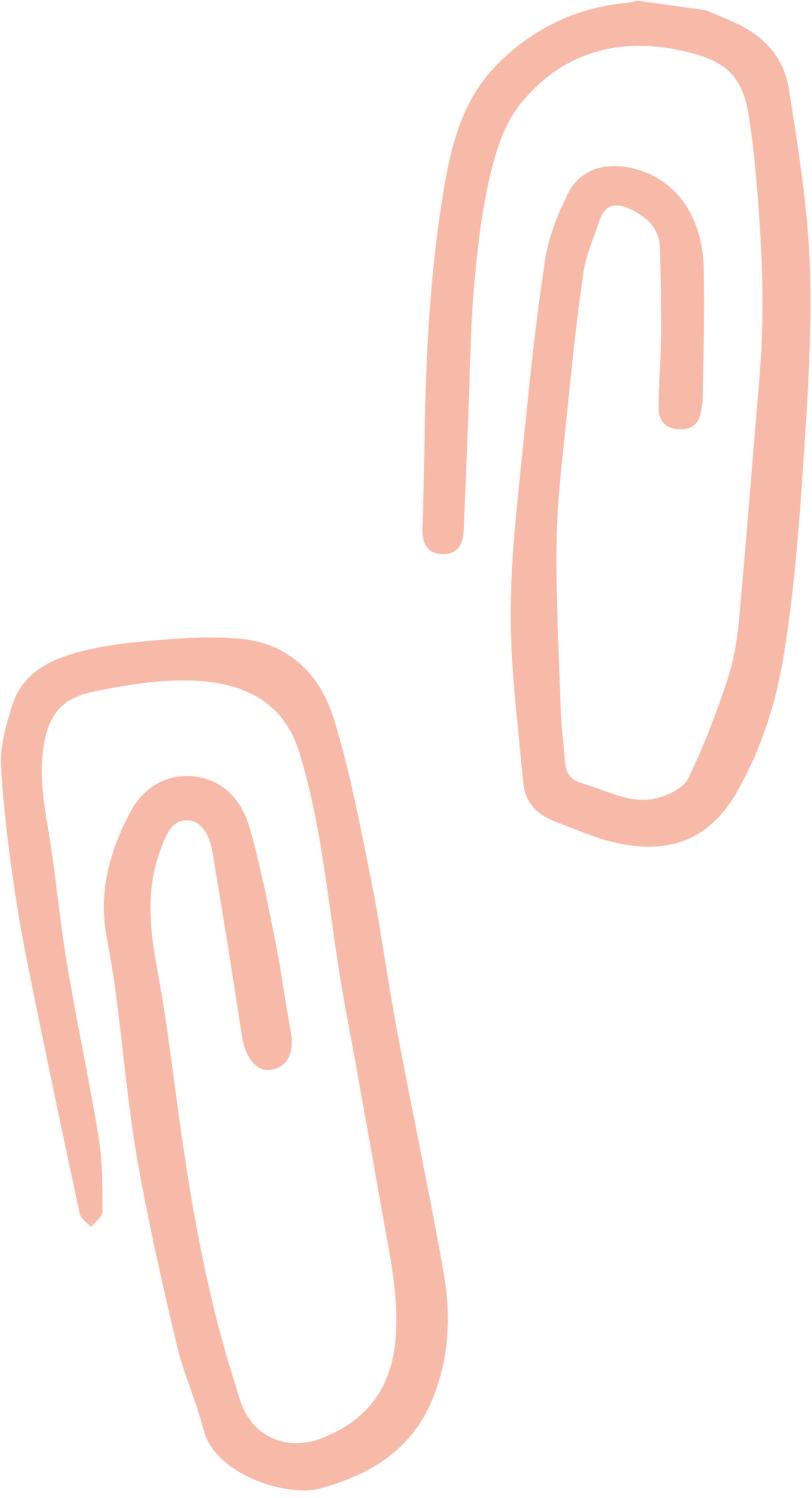 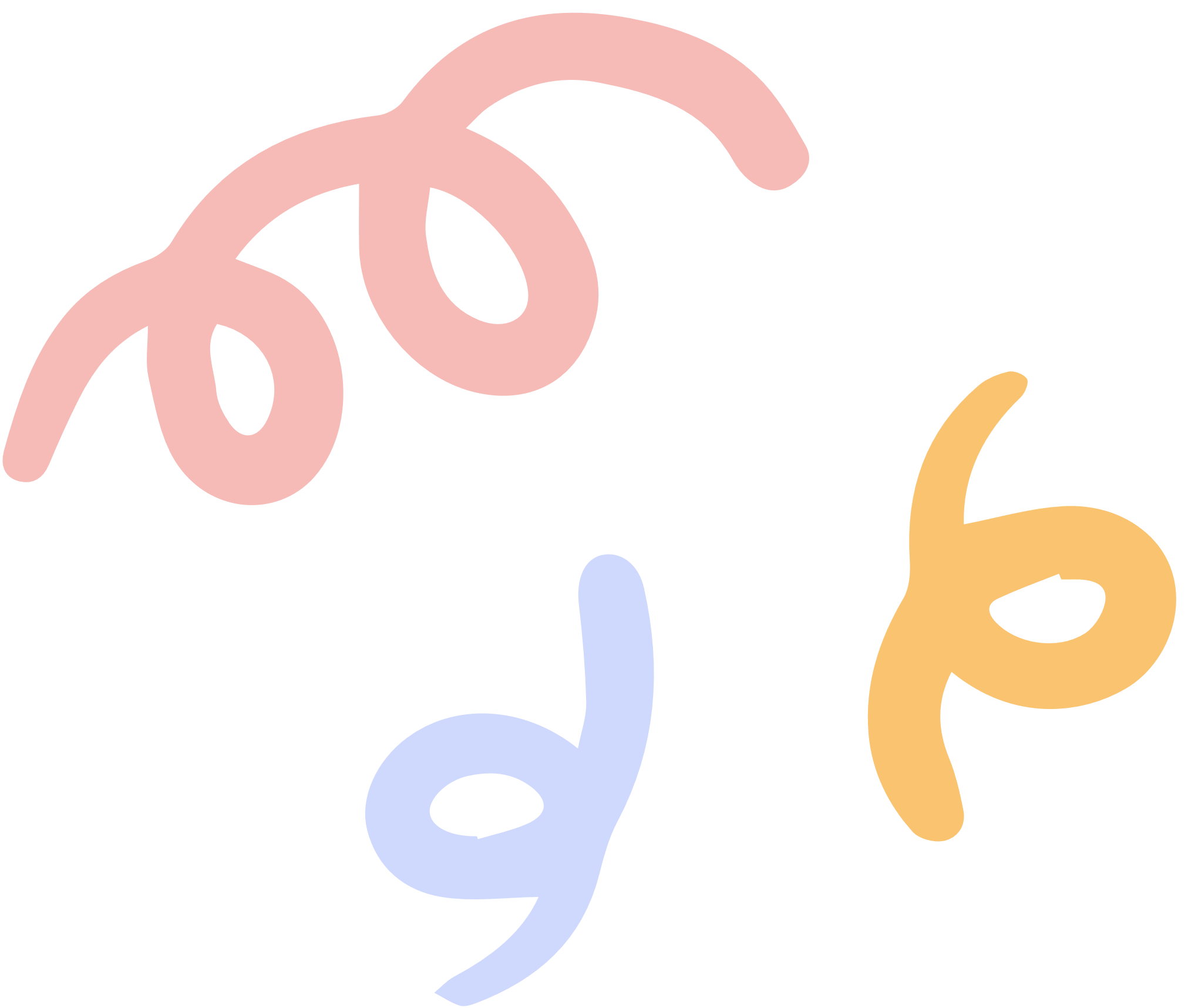 СПИСОК ВИКОРИСТАНИХ ДЖЕРЕЛ
Основна література
Білоконна Н. І. Формування творчої уяви молодших школярів на уроках літературного читання засобами новітніх технологій. Освітній вимір. 2019. Т. 47. С. 70–75. URL: https://doi.org/10.31812/educdim.v47i0.2432
Морозова М. В. Інтерактивне навчання у сучасній освіті / М. В. Морозова // Роль інновацій як чинника розвитку освітнього простору : матеріали Міжнар. наук.-практич. конф. (Дніпро, 26 березня 2021 р). Дніпро : Міжнародний гуманітарний дослідницький центр, 2021. С. 13-15. URL: https://cutt.ly/l5ZOwho
Пономарьова К. І. Формування комунікативної компетентності молодших школярів у процесі навчання української мови: методичний посібник. Київ: КОНВІ ПРІНТ, 2020. 88 с.
Староста В.. Технології інтерактивного навчання: сутність, класифікація. Науковий вісник Миколаївського національного університету імені В. О. Сухомлинського. Педагогічні науки. 2019. № 1(64). С. 230–237. URL: https://cutt.ly/85ZYH4r
Gladun M., Sablina M. Modern online instruments of interactive education as technology of cooperation. Open educational e-environment of modern university. 2018. № 4. С. 33–43. URL: https://doi.org/10.28925/2414-0325.2018.4.3343
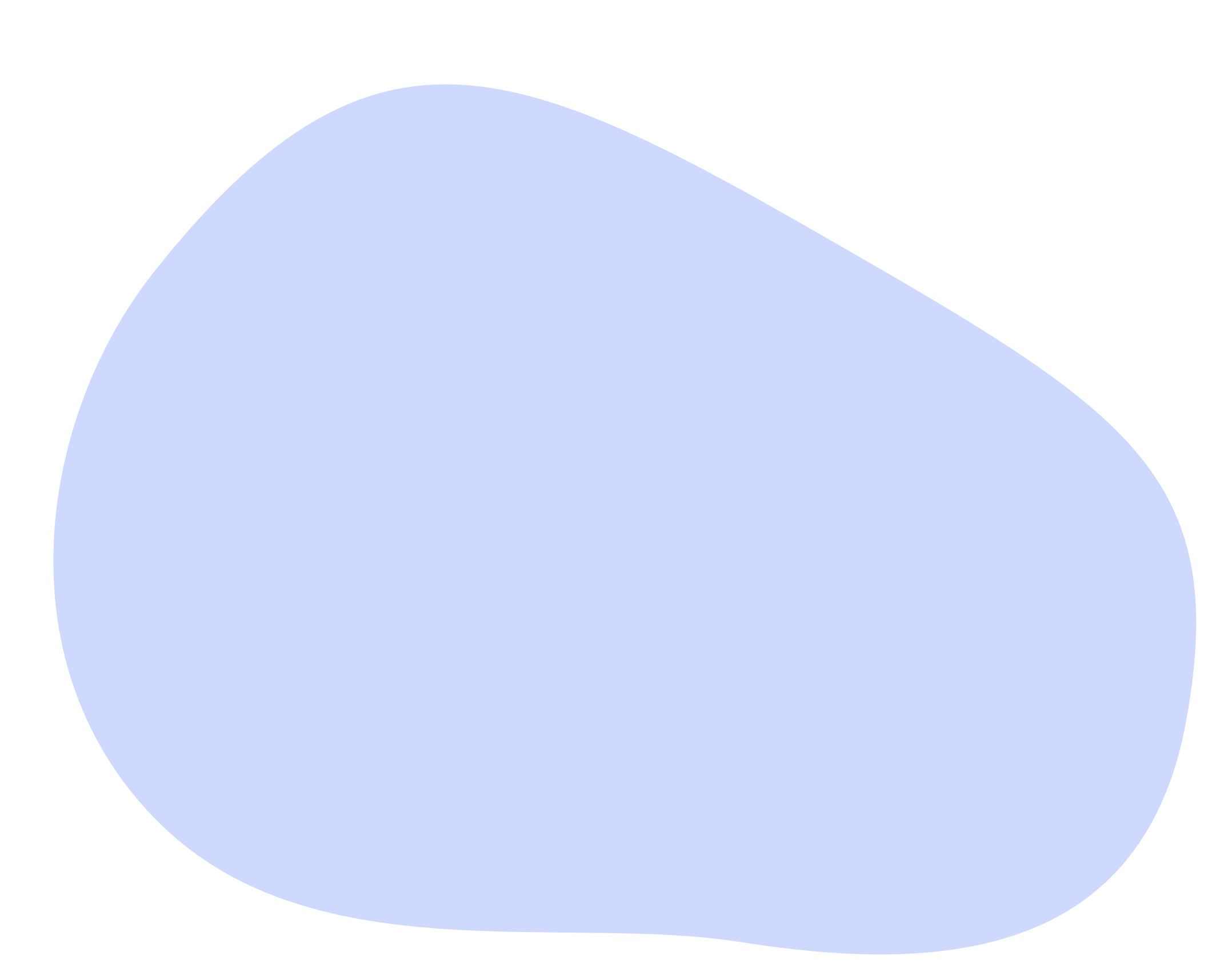 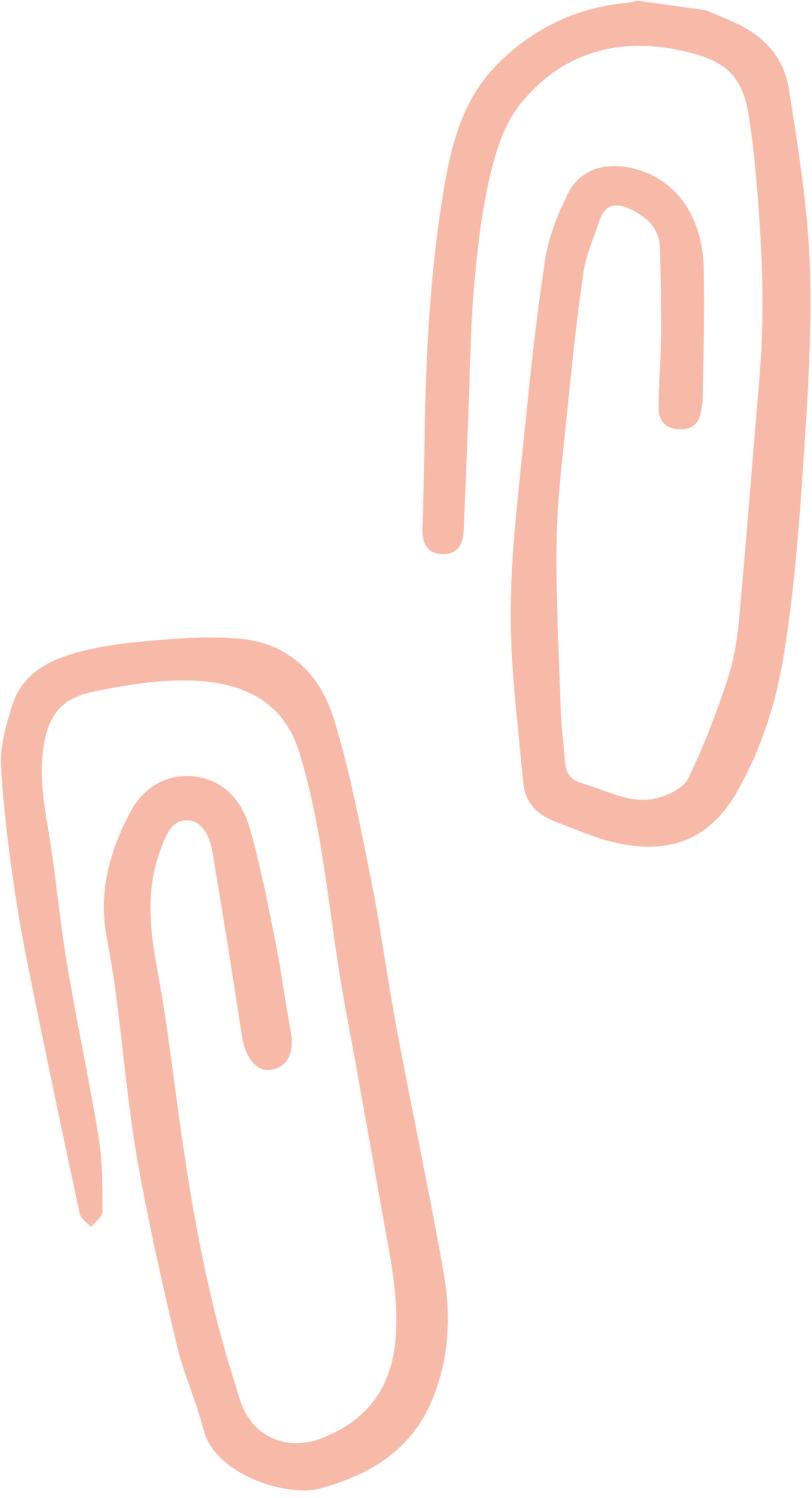 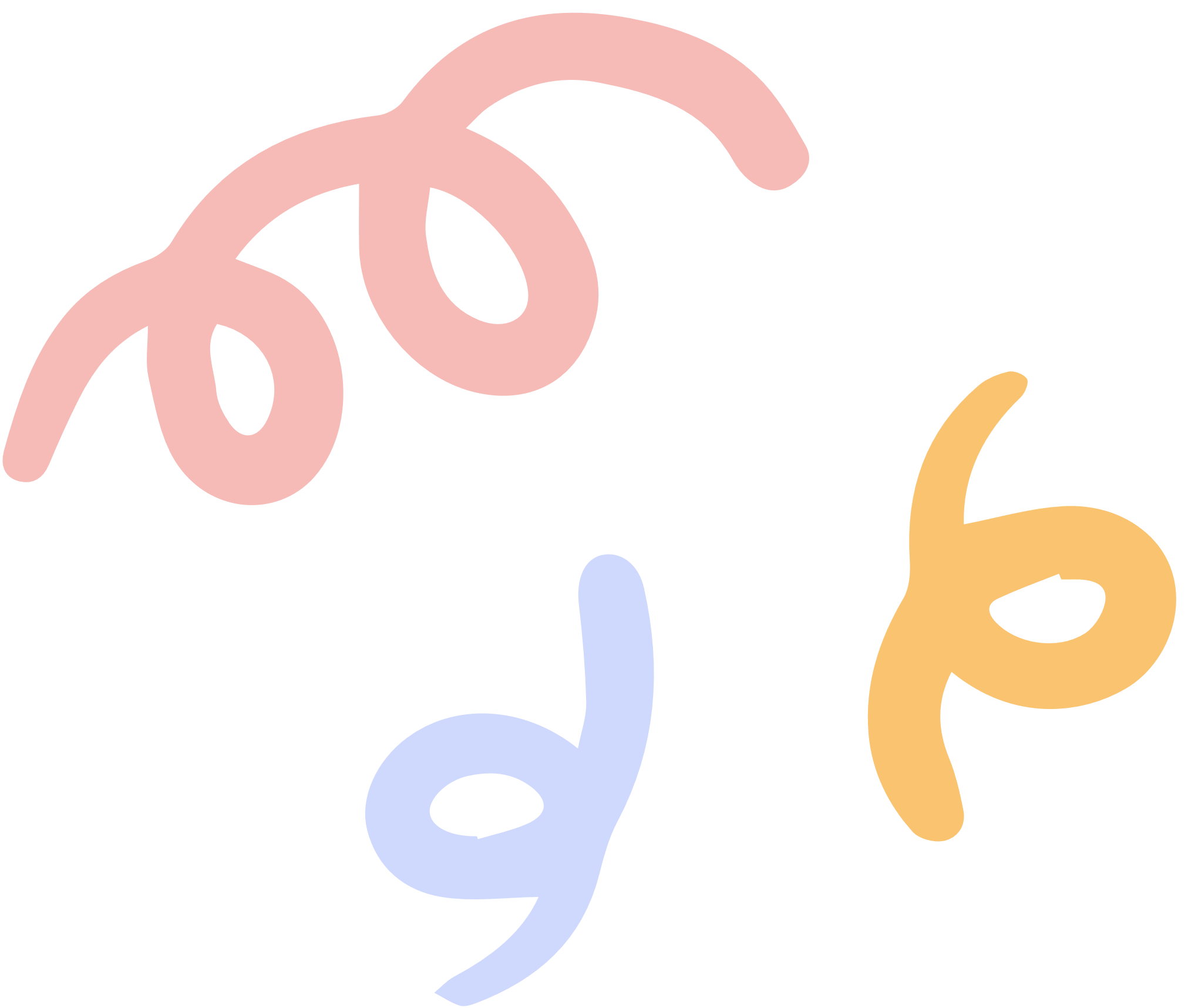 Додаткова література
Бондар Ю. В. Формування творчої активності молодших школярів засобами інтерактивних технологій. Наукові записки Вінницького державного педагогічного університету імені Михайла Коцюбинського. Серія: педагогіка і психологія: збірник наукових праць. 2020. Випуск 61. URL: https://cutt.ly/e5KC0NG
Владимирова А. Л., Омельянченко Н. М. Педагогіка співробітництва як підґрунтя інтерактивного навчання. Study of modern problems of civilization. 2020. URL: https://cutt.ly/45KC7tG
Підлісна С. В. Вплив інтерактивного навчання на рівень розумового розвитку молодшого школяра. Psychological journal 6.12. 2020. URL: https://apsijournal.com/index.php/psyjournal/article/view/1145
Терес Г. В. Формування позитивної мотивації навчання молодших школярів засобами інтерактивних технологій : магістерська робота. 2020. URL: https://dspace.znu.edu.ua/jspui/handle/12345/4571
Українська мова та читання : підруч. для 2 класу закладів загальної середньої освіти (у 2-х частинах). Ч. 1. М. С. Вашуленко, С. Г. Дубовик. - К.: Видавничий Дім «Освіта», 2019. 144 с.
Українська мова та читання : підруч. для 3 класу закладів загальної середньої освіти (у 2-х частинах). Ч. 1. М. С. Вашуленко, Н. А. Васильківська, С. Г. Дубовик. К. : Видавничий дім «Освіта», 2020. 160 с.
Українська мова та читання : підруч. для 4 класу закладів загальної середньої освіти (у 2-х частинах). Ч. 1. М. С. Вашуленко, Н. А. Васильківська, С. Г. Дубовик. К. : Видавничий дім «Освіта», 2021. 168 с.
Шевченко І. В. Формування комунікативної культури молодших школярів засобами інтерактивних технологій : магістерська робота. 2021. URL: https://dspace.znu.edu.ua/jspui/handle/12345/6043
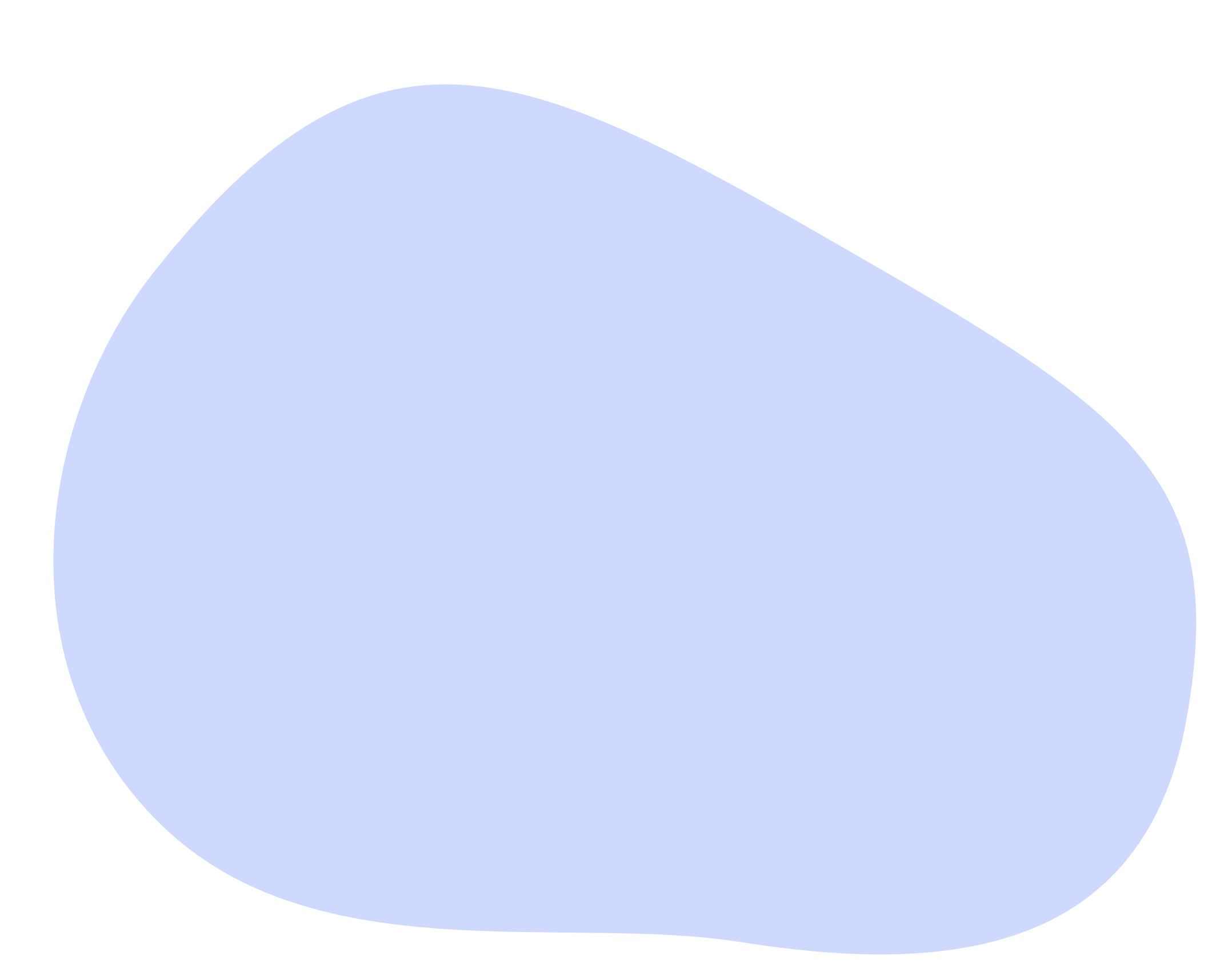 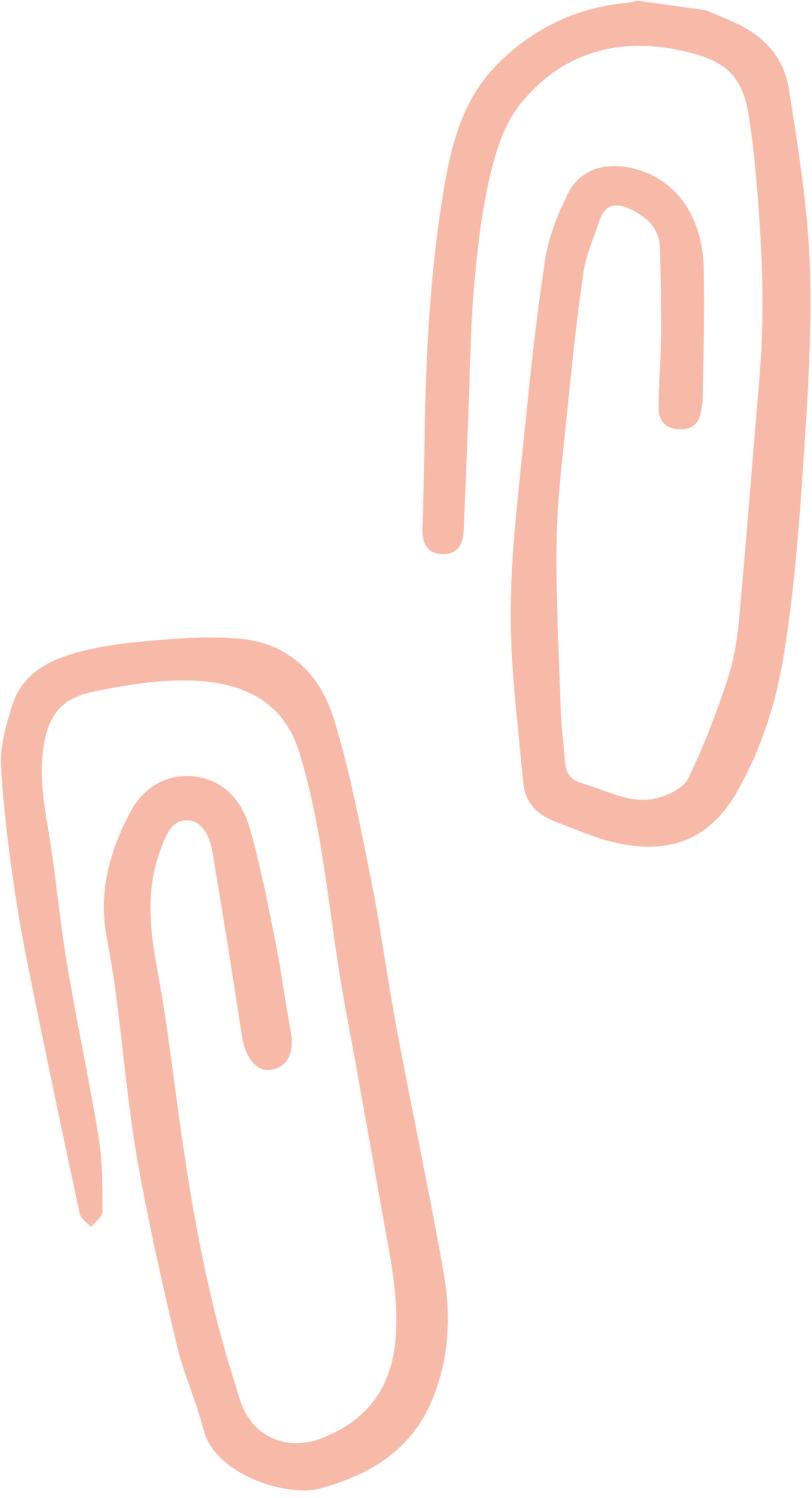 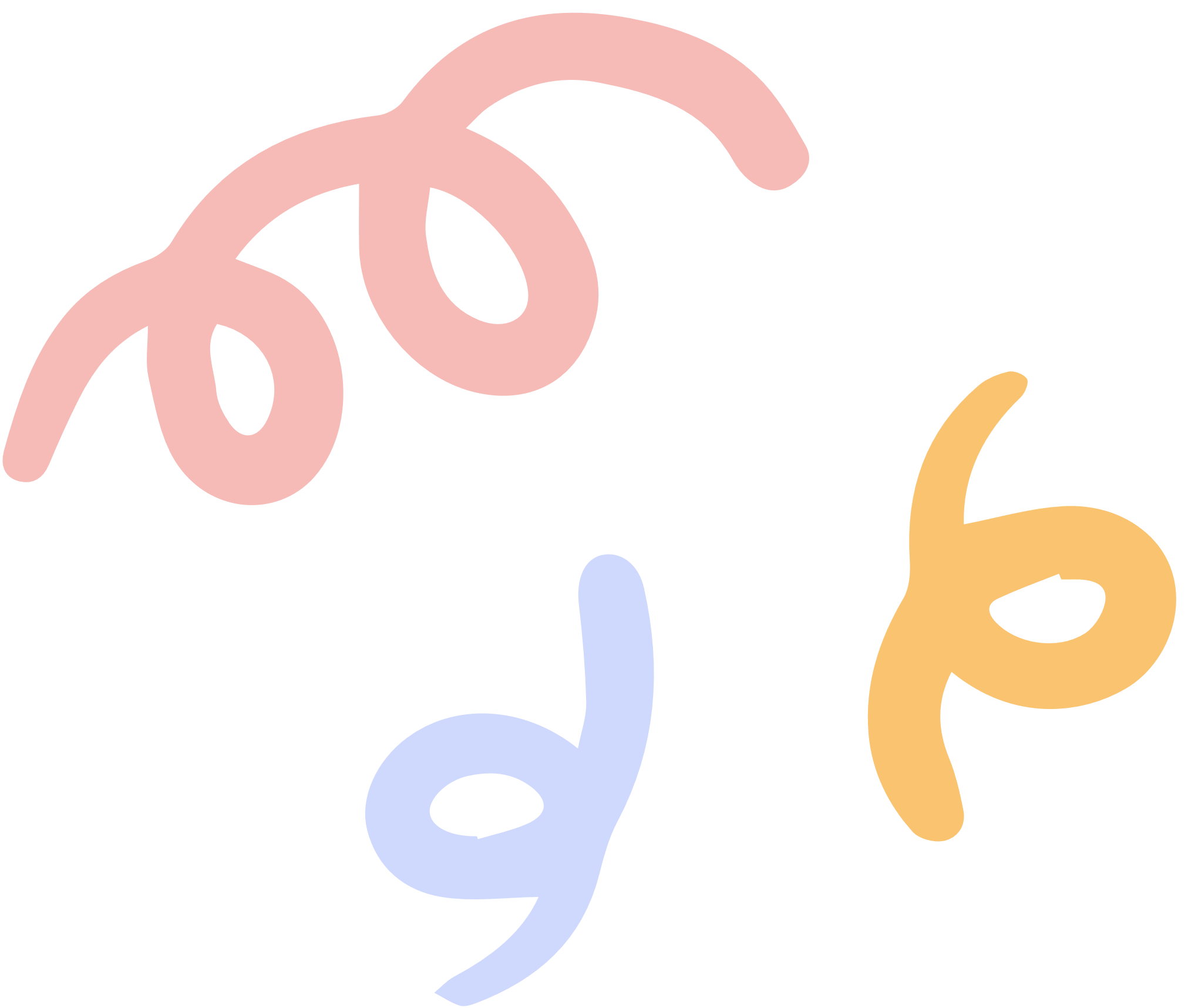 Інформаційні джерела
Інтерактивні методи навчання. Педрада: веб-сайт. URL: https://oplatforma.com.ua/article/2316-interaktyvni-metody
Інтерактивні методи навчання. Українська педагогіка: веб-сайт. URL: http://ukped.com/informatyka/4611-interaktyvni-metody-navchannya.html
Інтерактивні технології на уроках української мови та читання. На Урок: веб-сайт. URL: https://cutt.ly/n5KVqd0
Огляд інтерактивних методів. Модуль 4. Методика викладання профілактичних програм. Курс підготовки вчителів: веб-сайт. URL: https://cutt.ly/V5ZFAWe
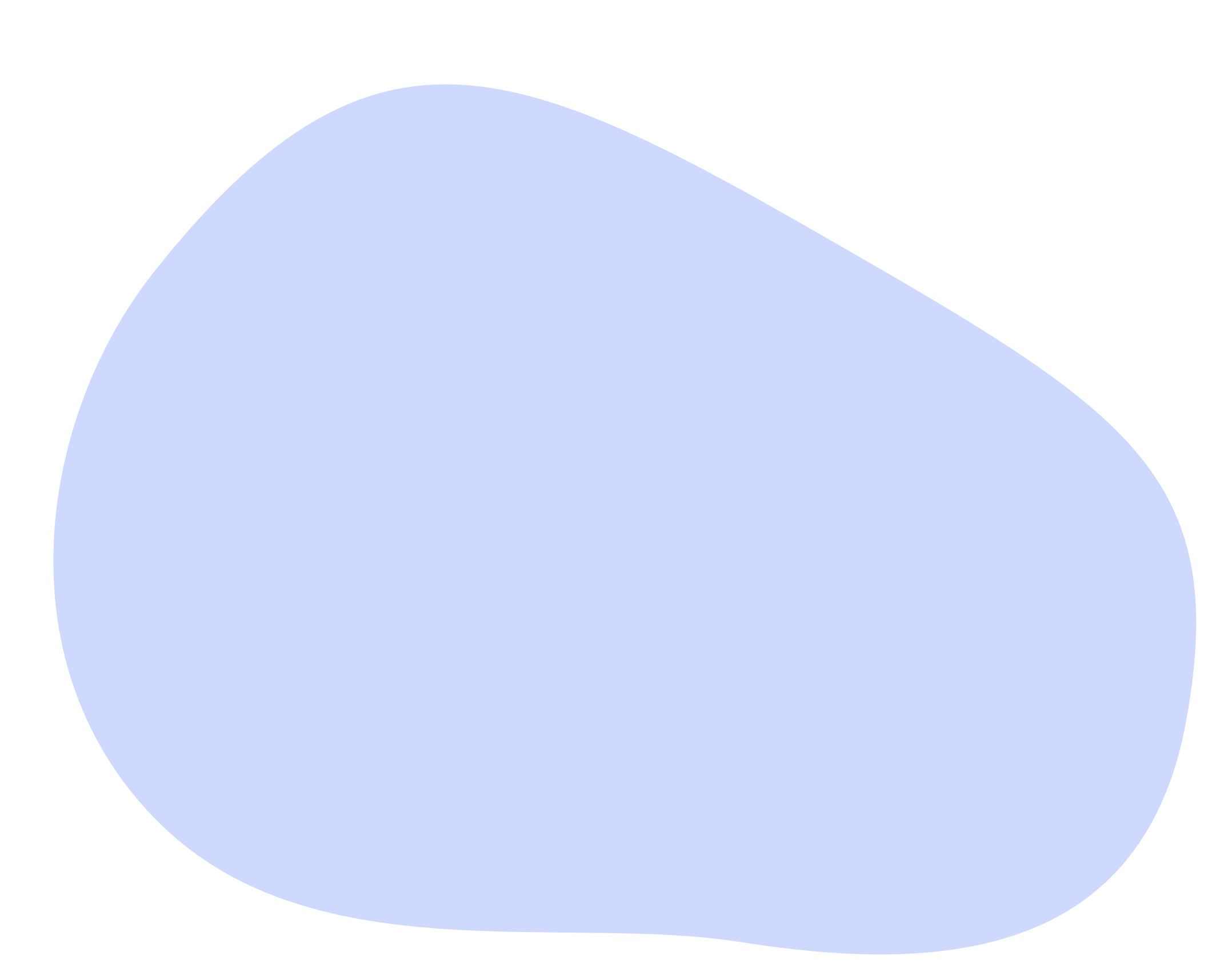 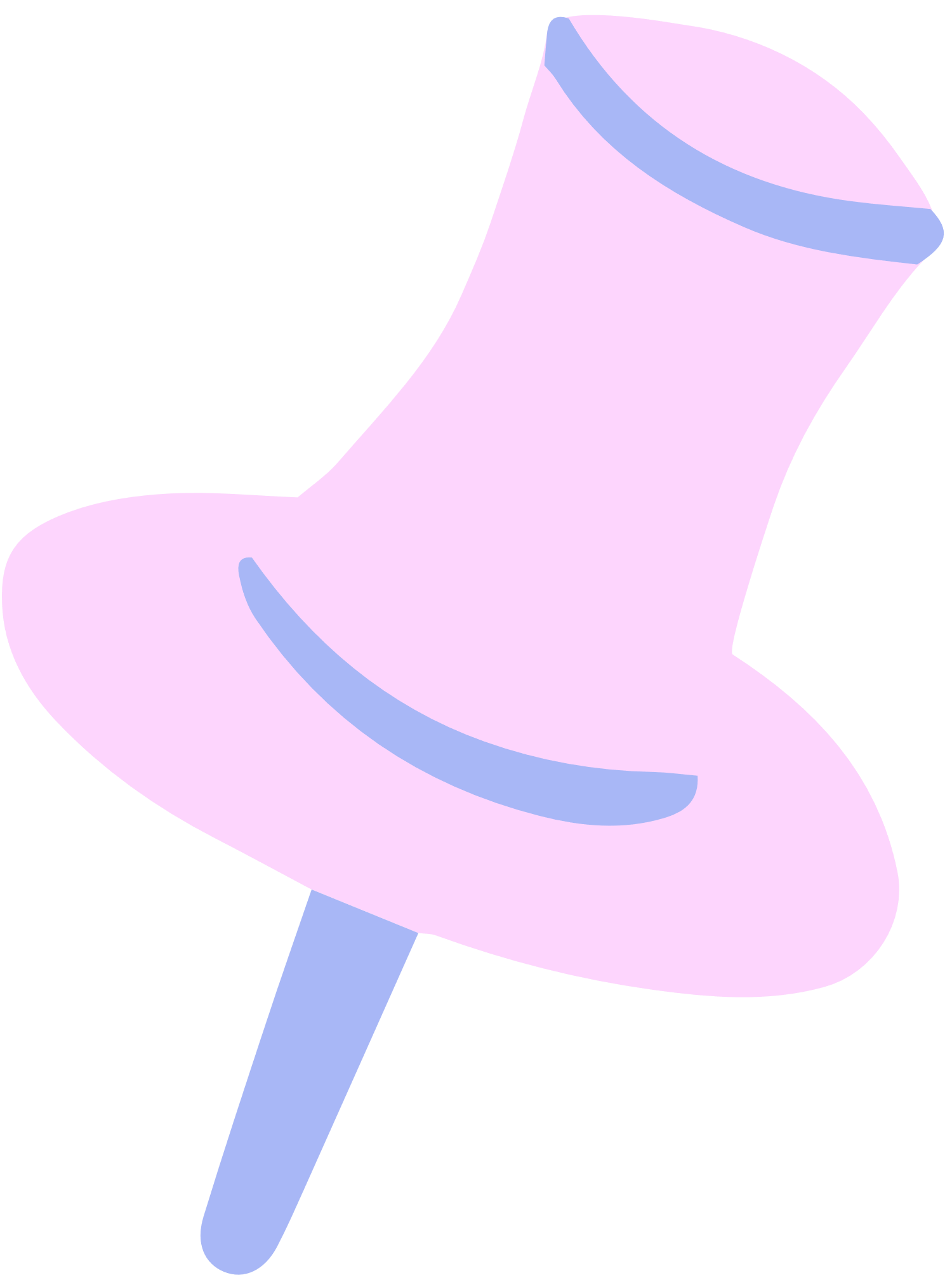 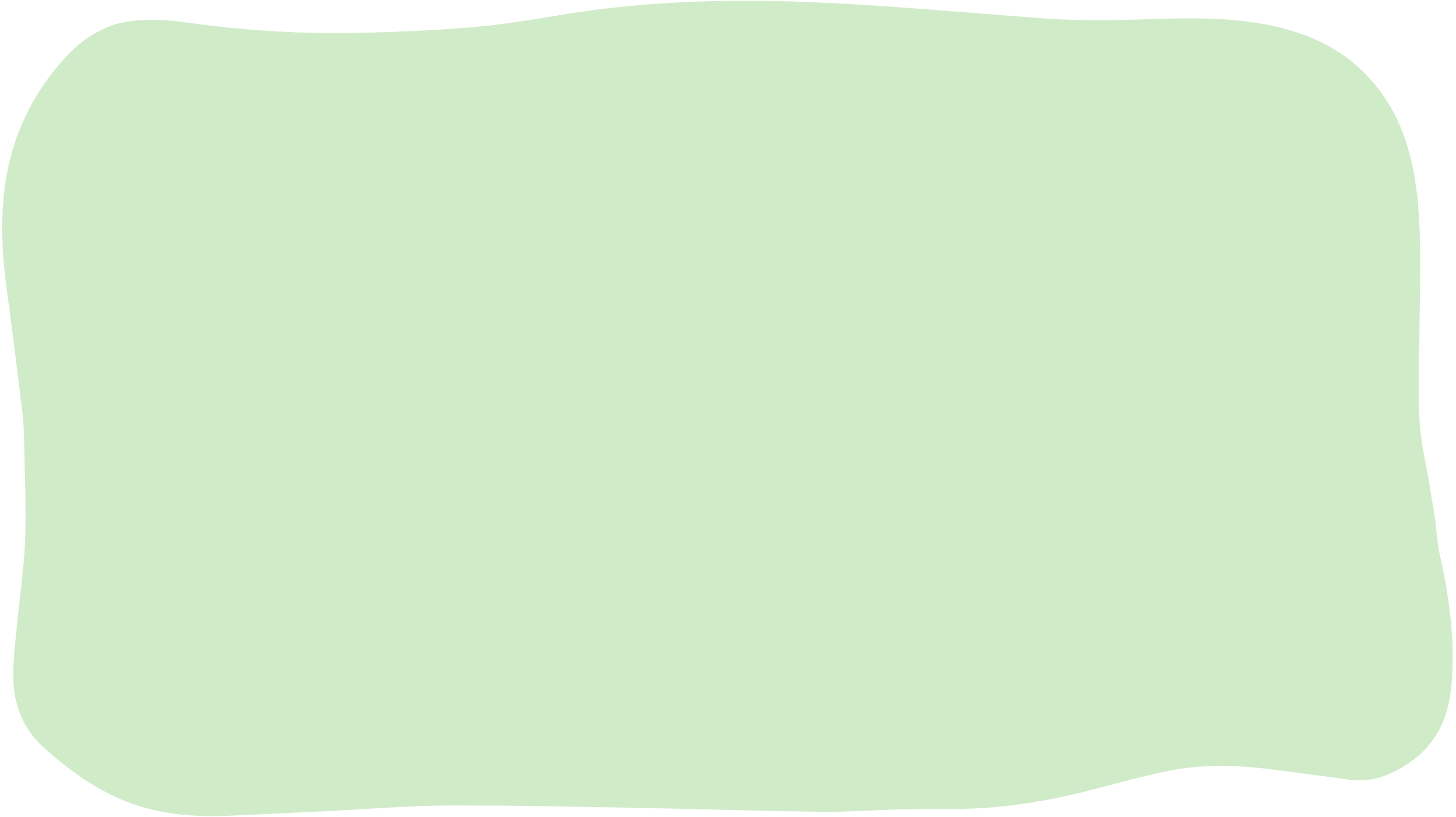 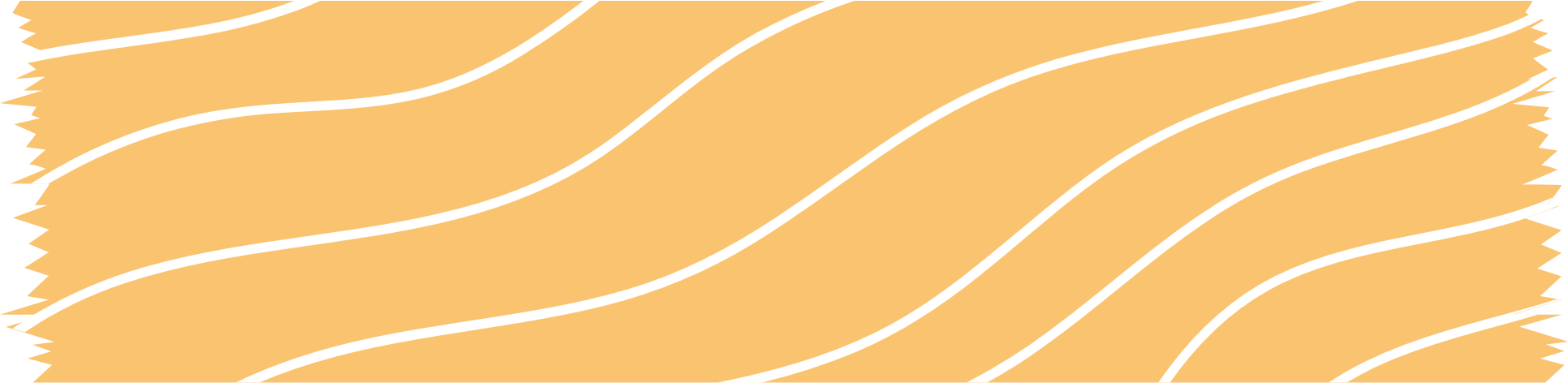 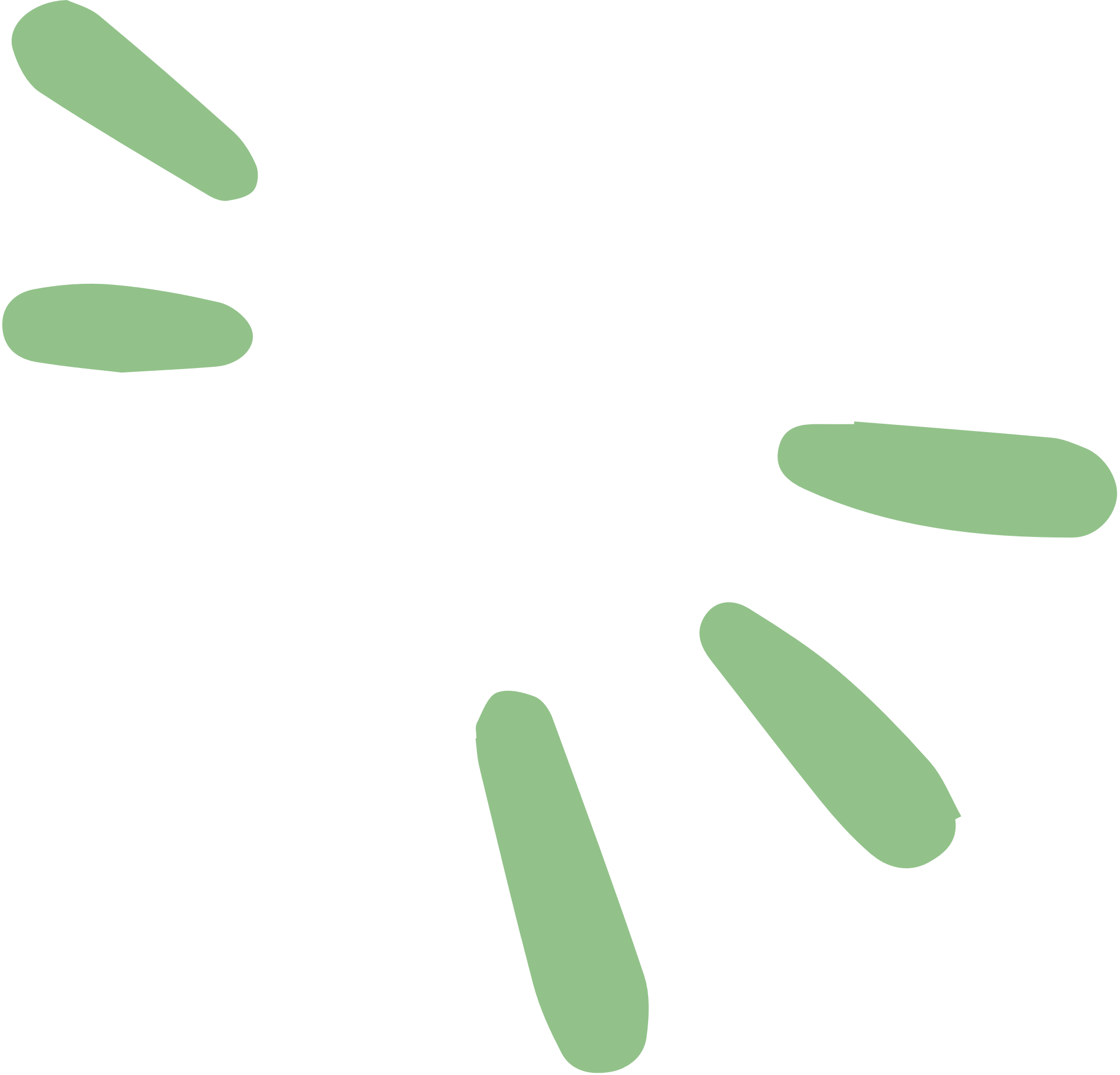 Дякуємо 
за увагу!
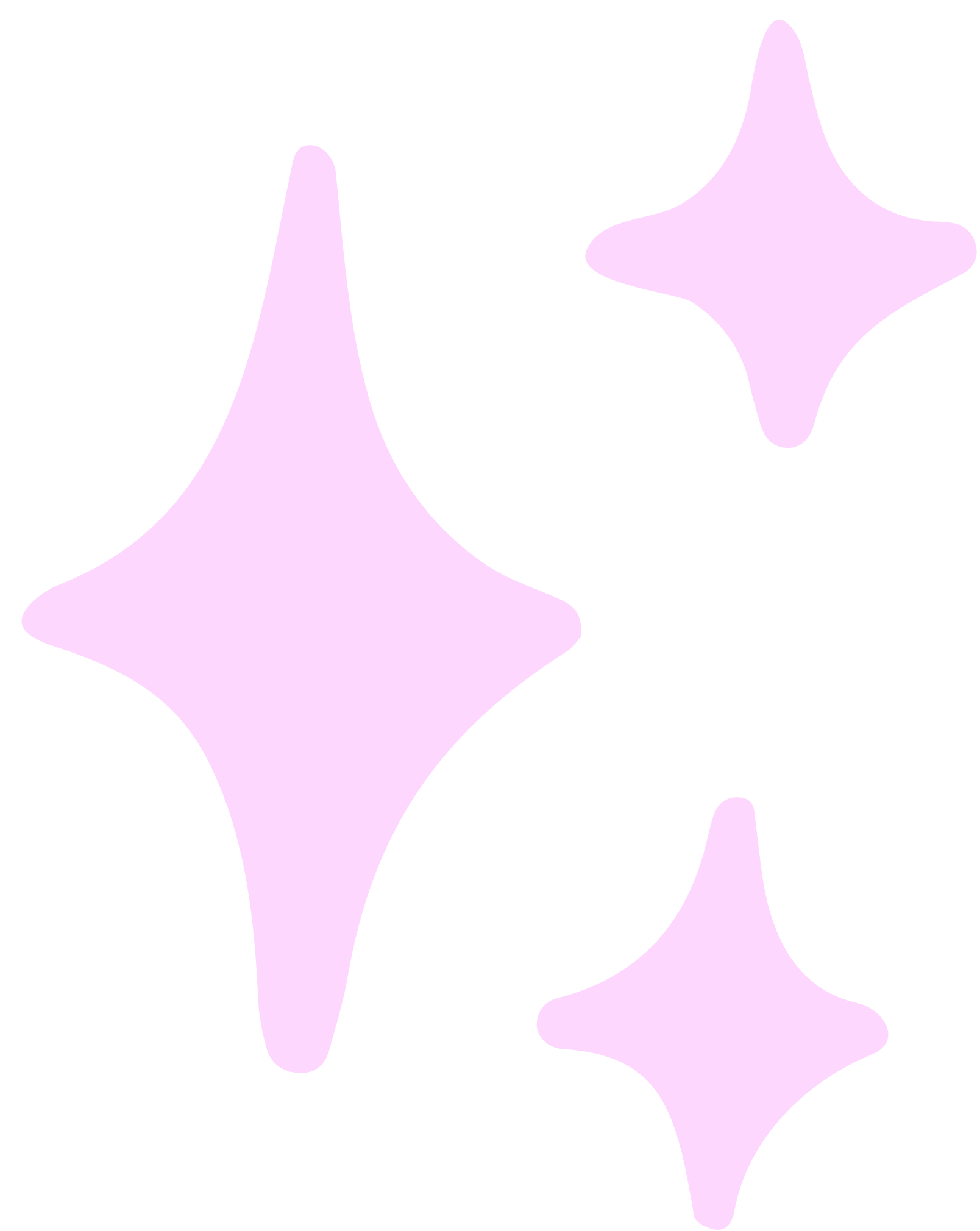 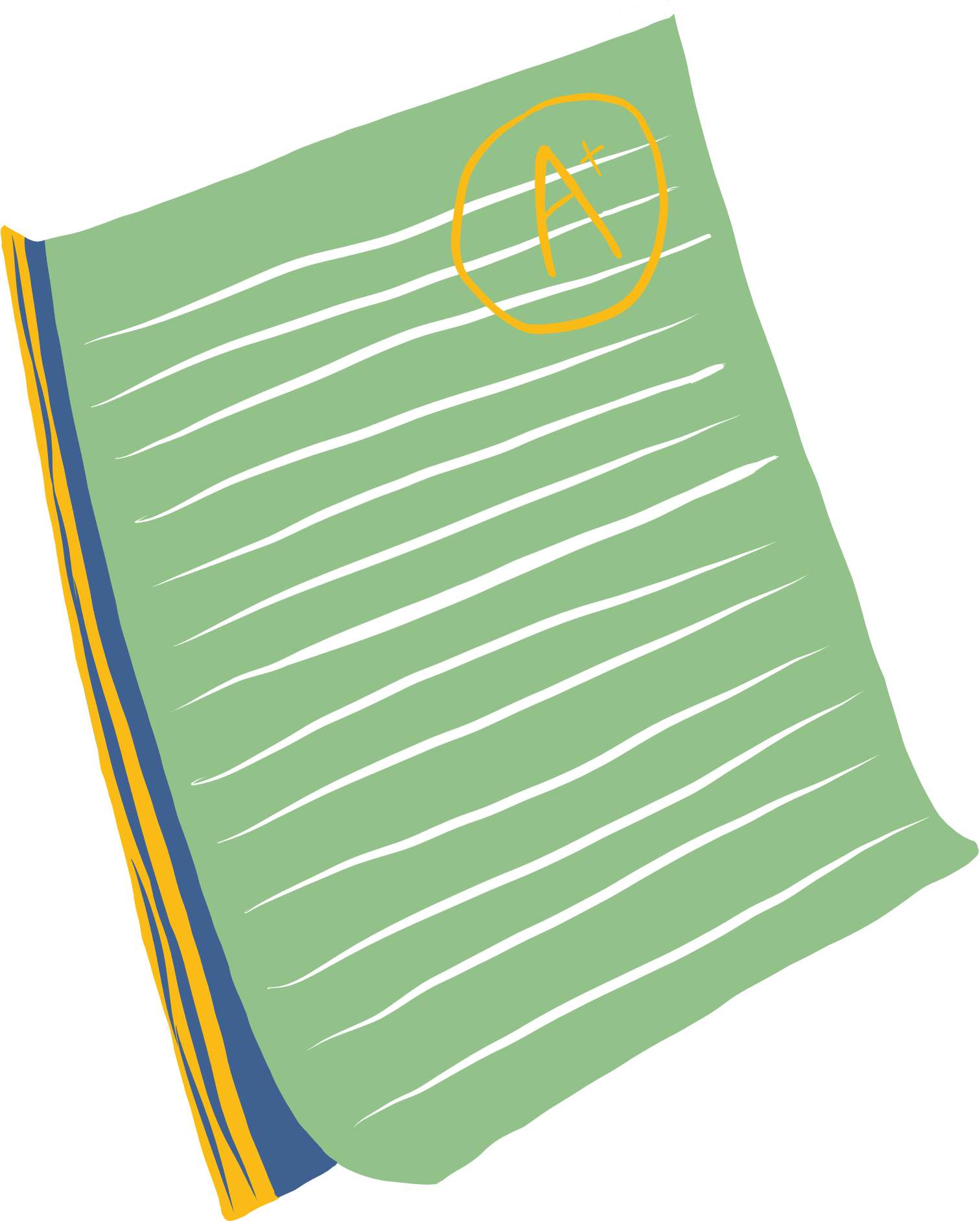 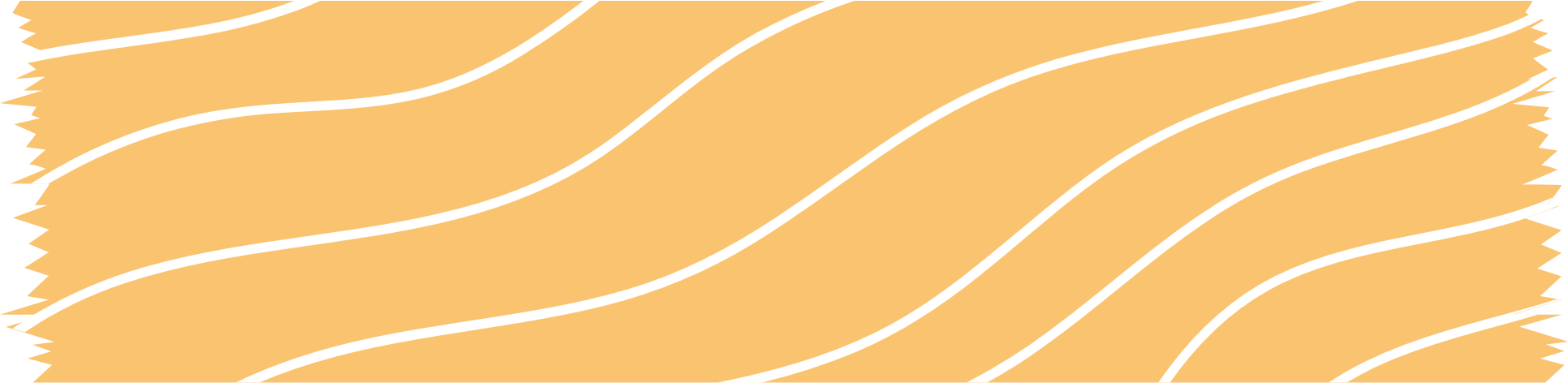